IRS_R2_LISS3_ 28-Jan-16
IRS_R2_LISS3_ 18-Oct-16
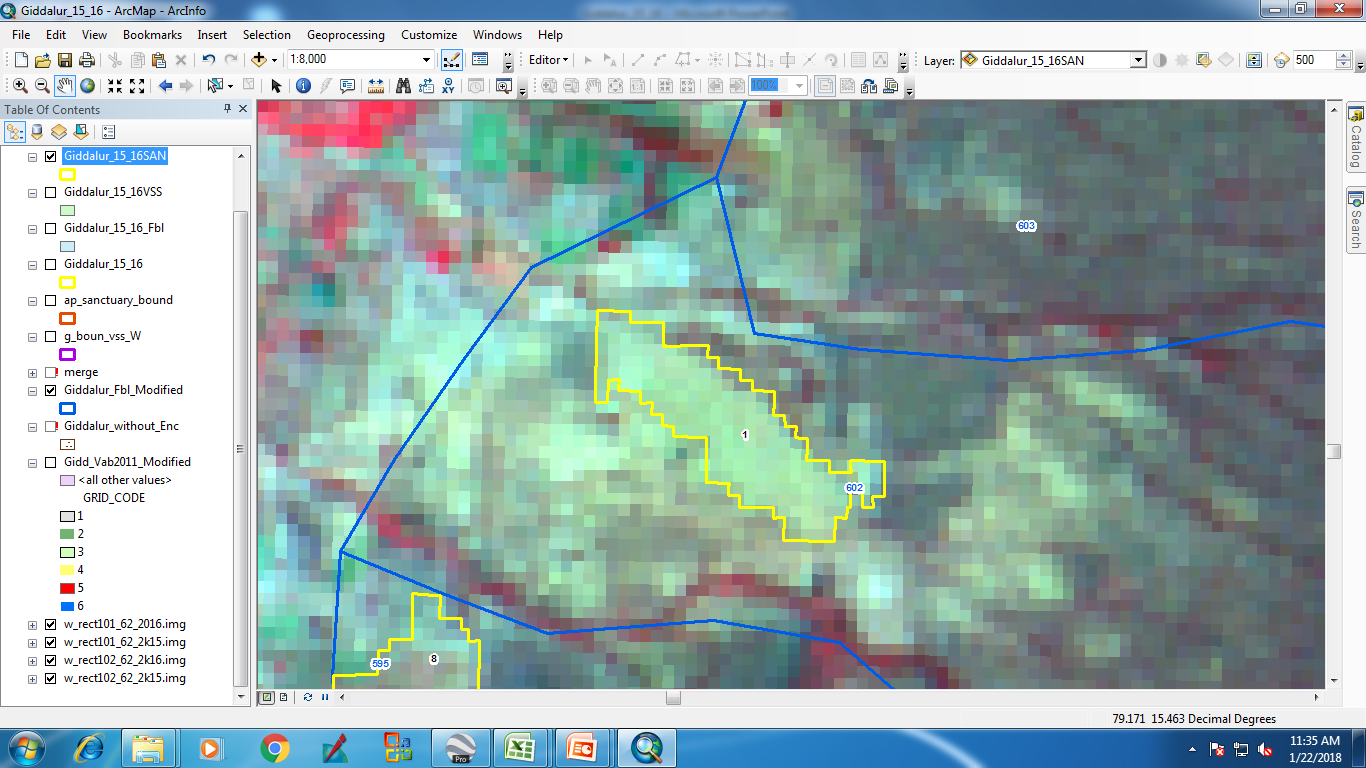 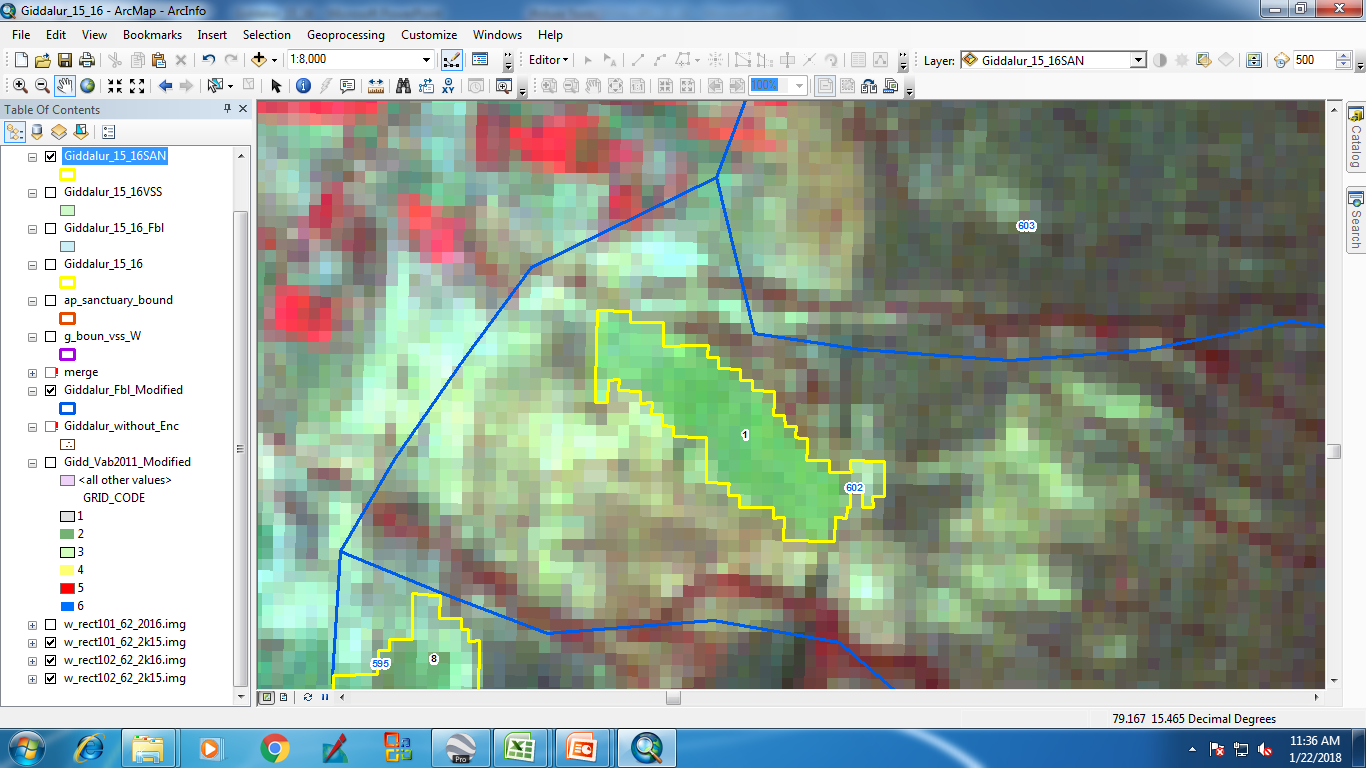 IRS_R2_LISS3_ 28-Jan-16
IRS_R2_LISS3_ 18-Oct-16
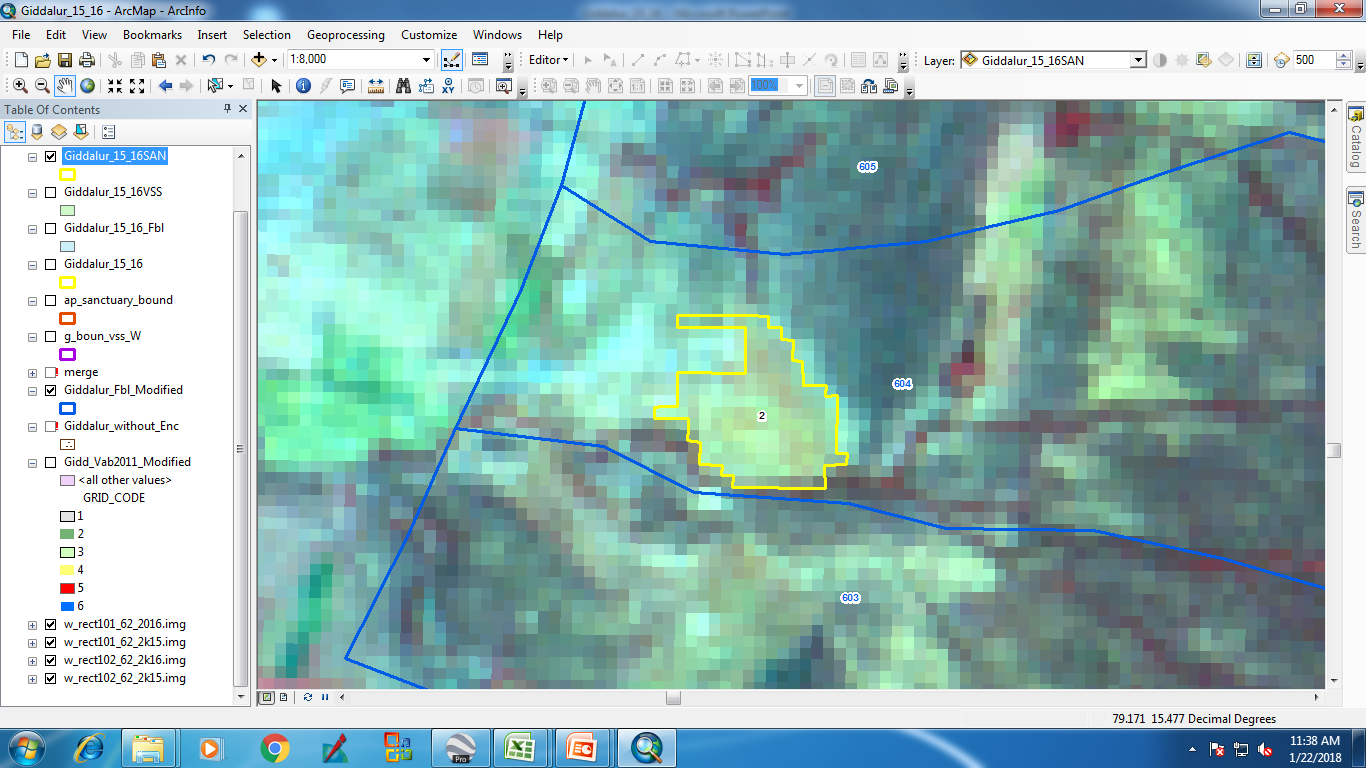 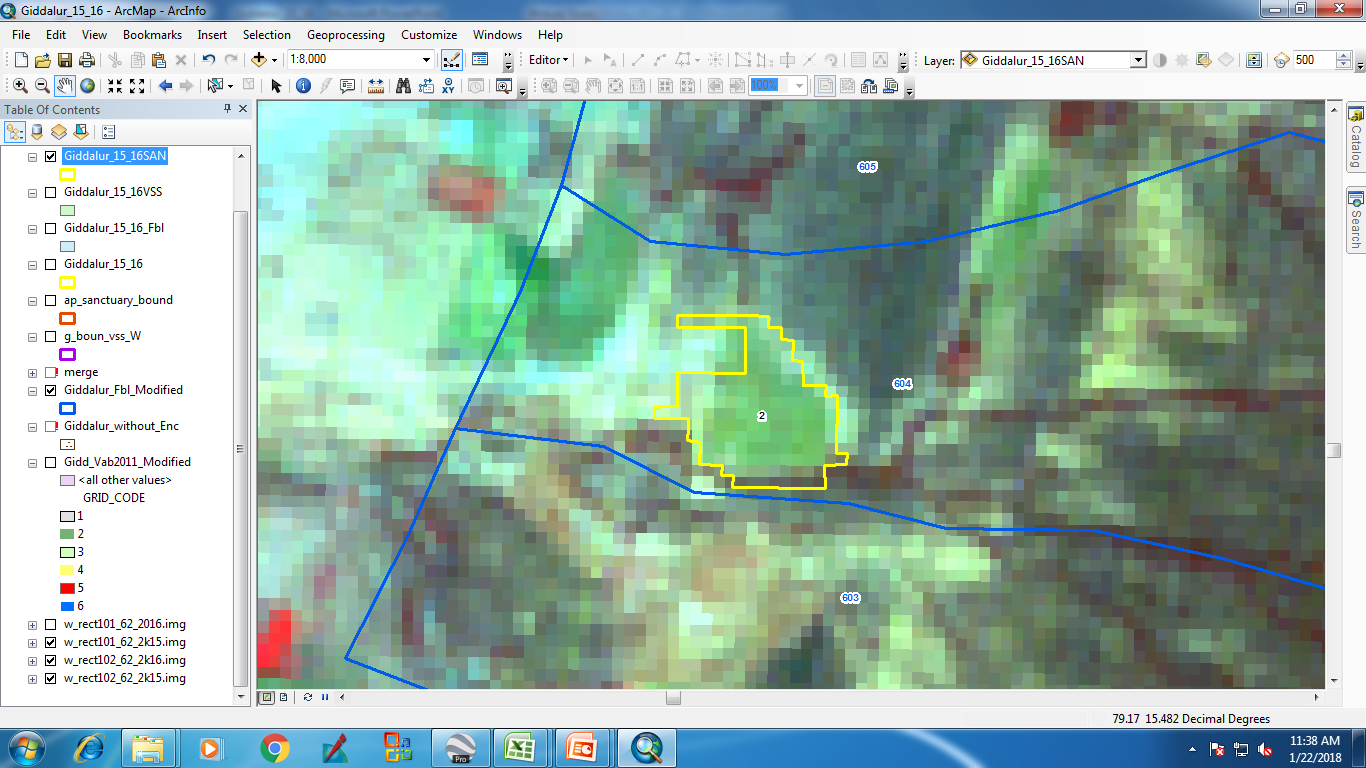 IRS_R2_LISS3_ 28-Jan-16
IRS_R2_LISS3_ 18-Oct-16
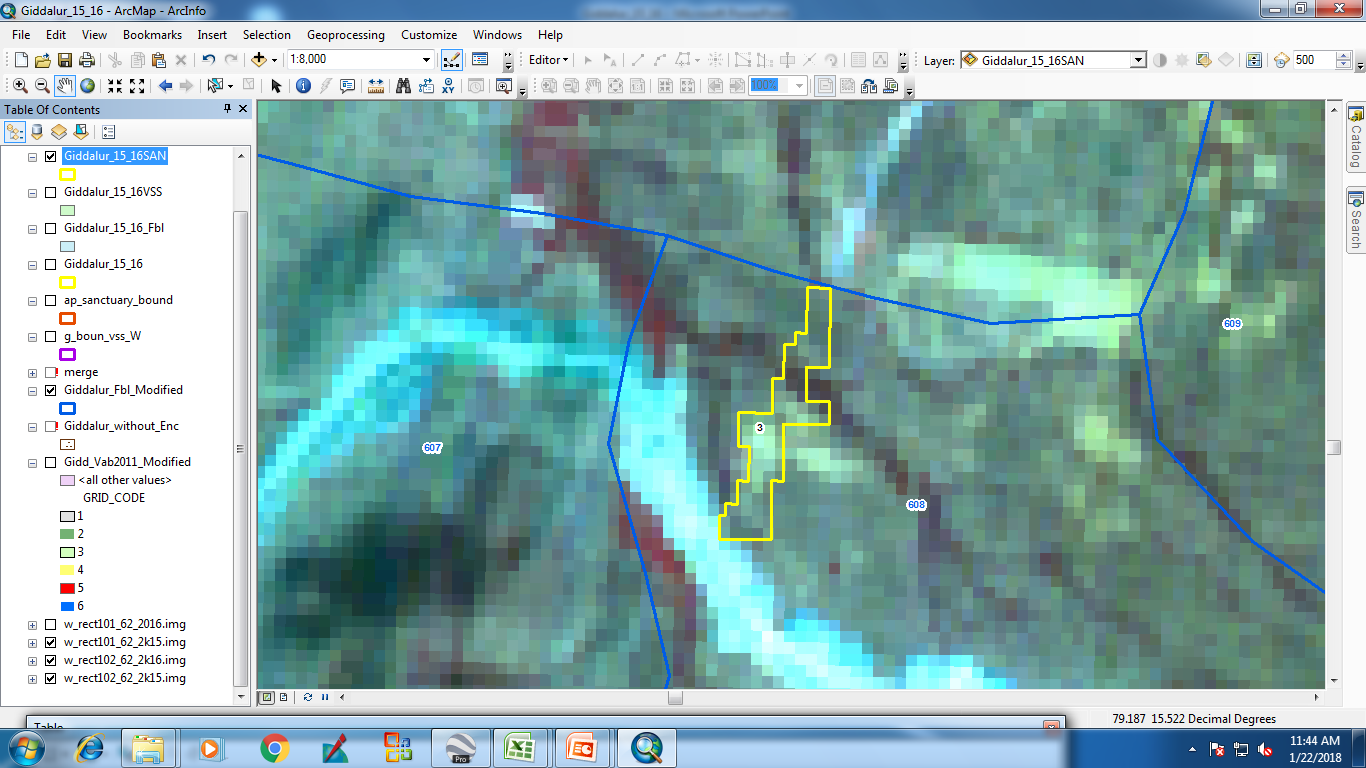 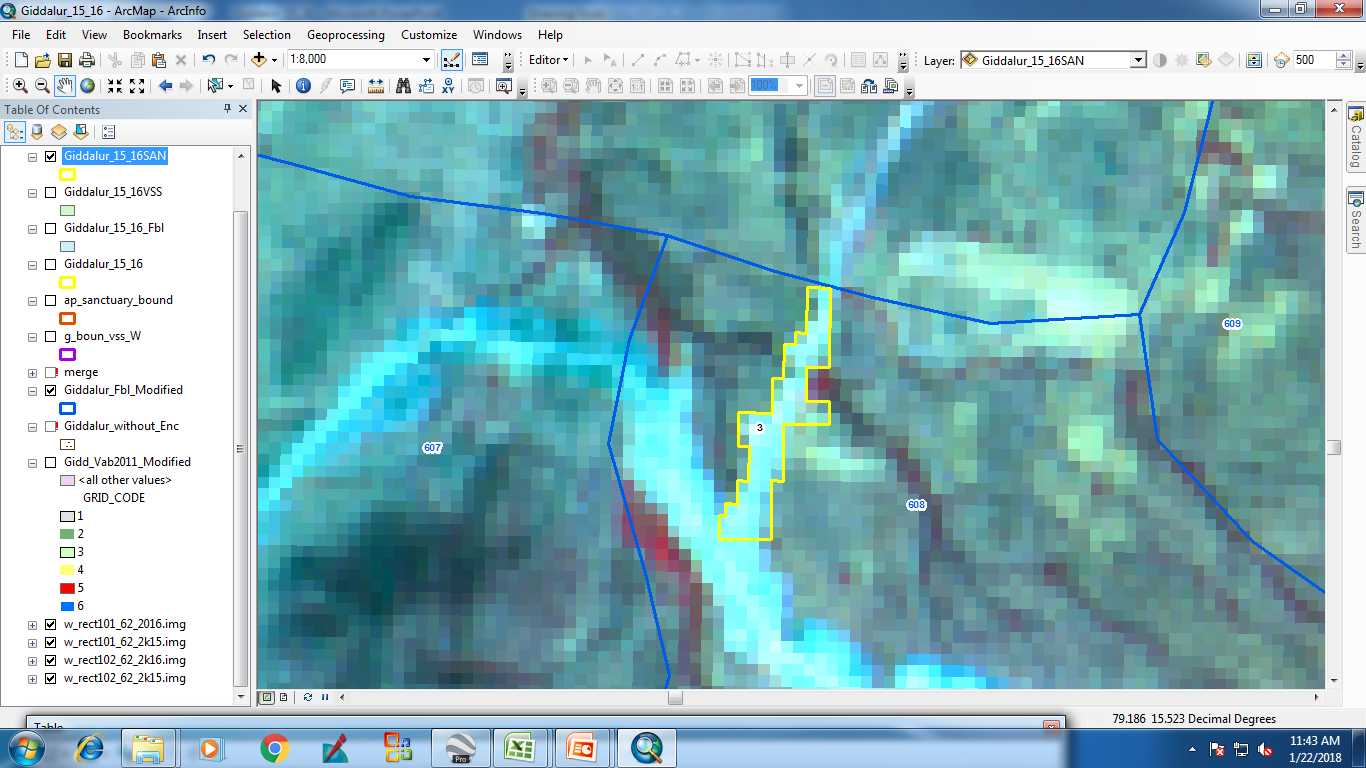 IRS_R2_LISS3_ 28-Jan-16
IRS_R2_LISS3_ 18-Oct-16
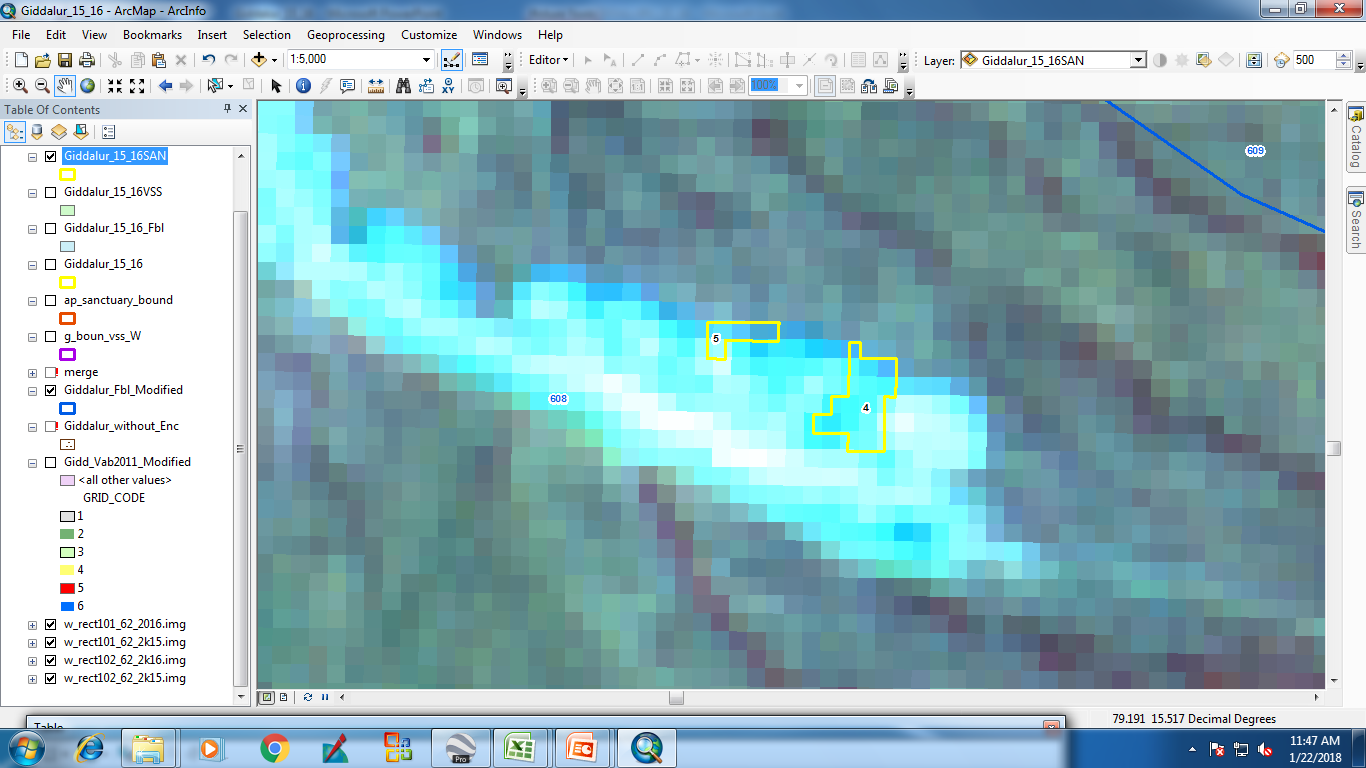 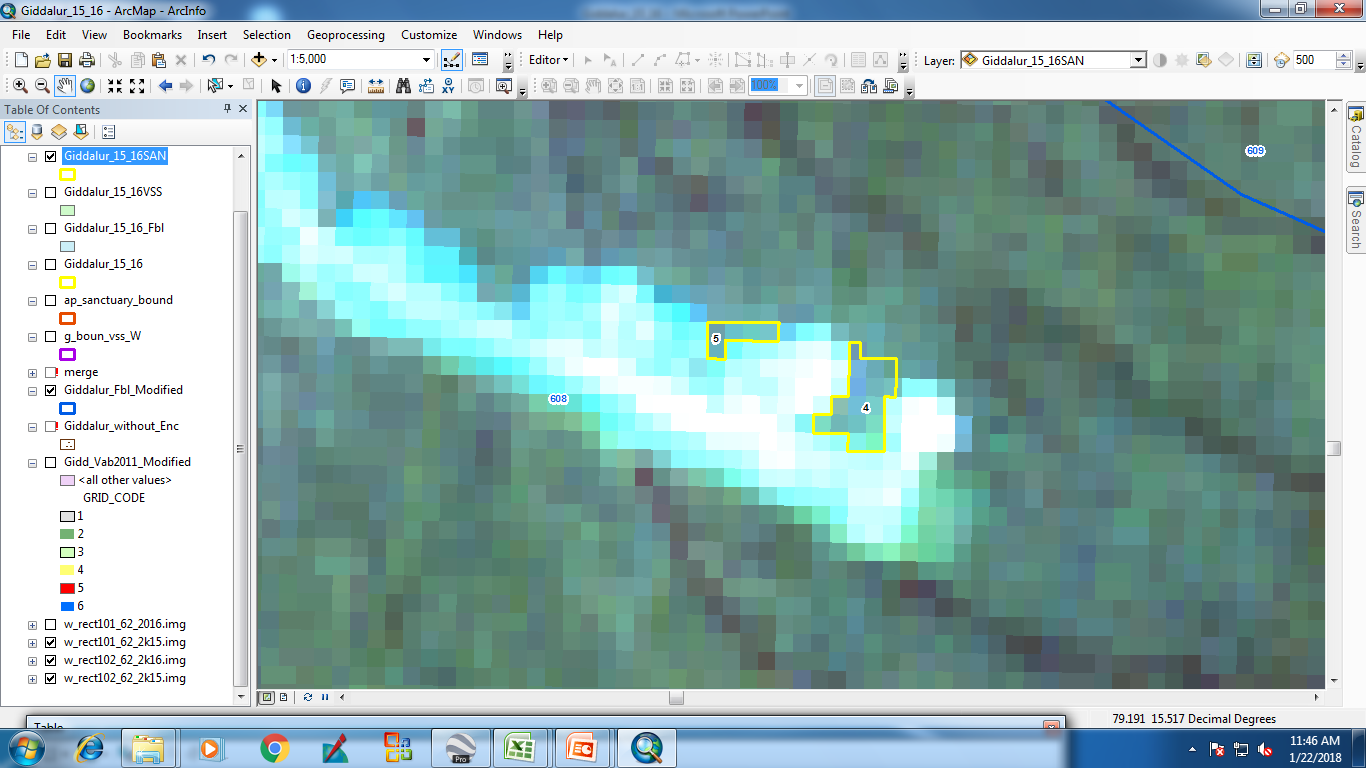 IRS_R2_LISS3_ 28-Jan-16
IRS_R2_LISS3_ 18-Oct-16
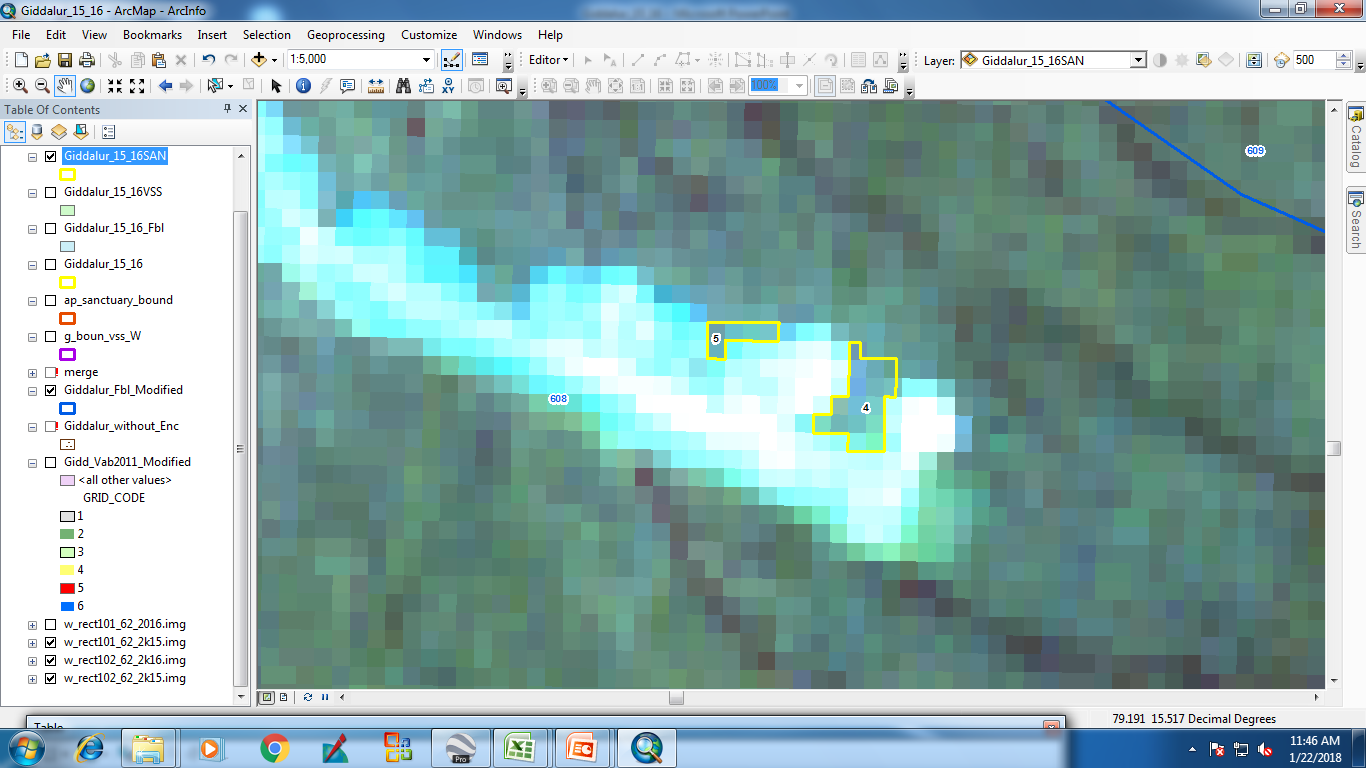 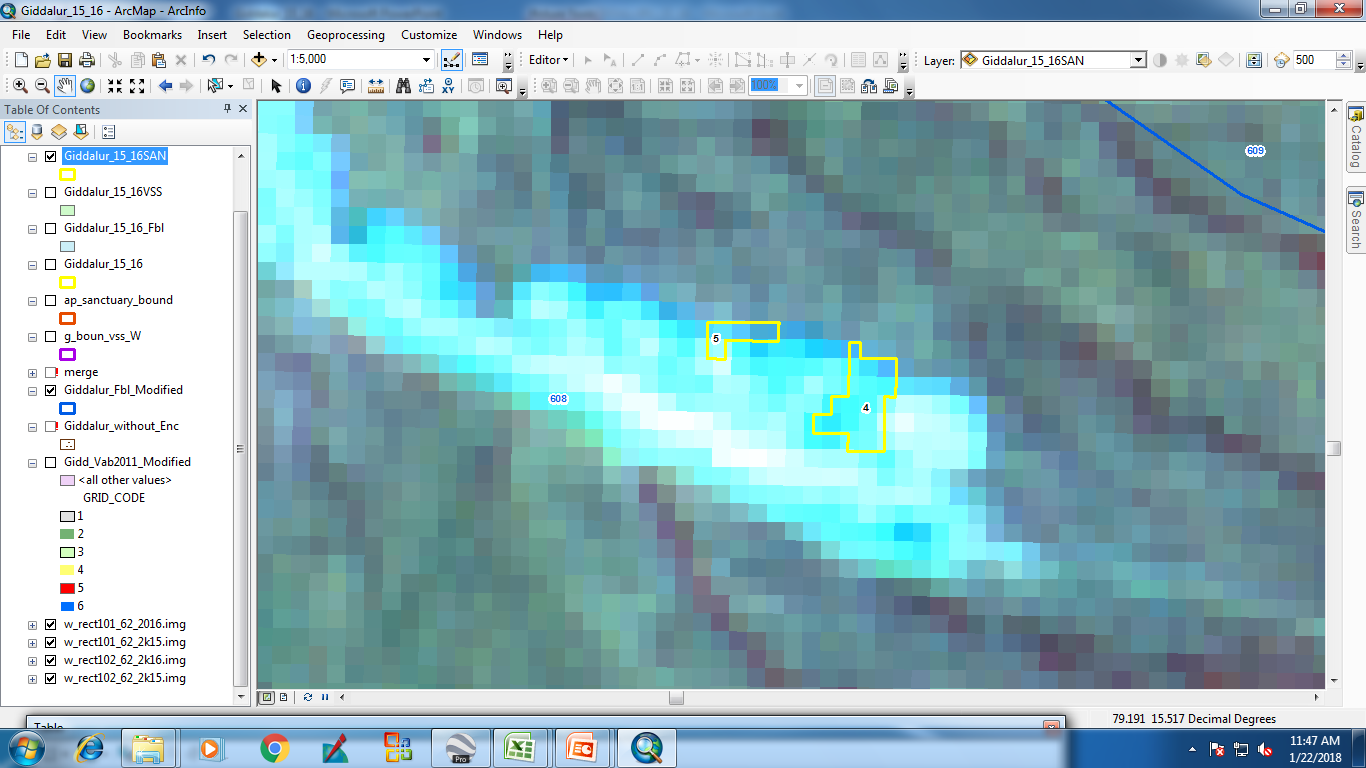 IRS_R2_LISS3_ 28-Jan-16
IRS_R2_LISS3_ 18-Oct-16
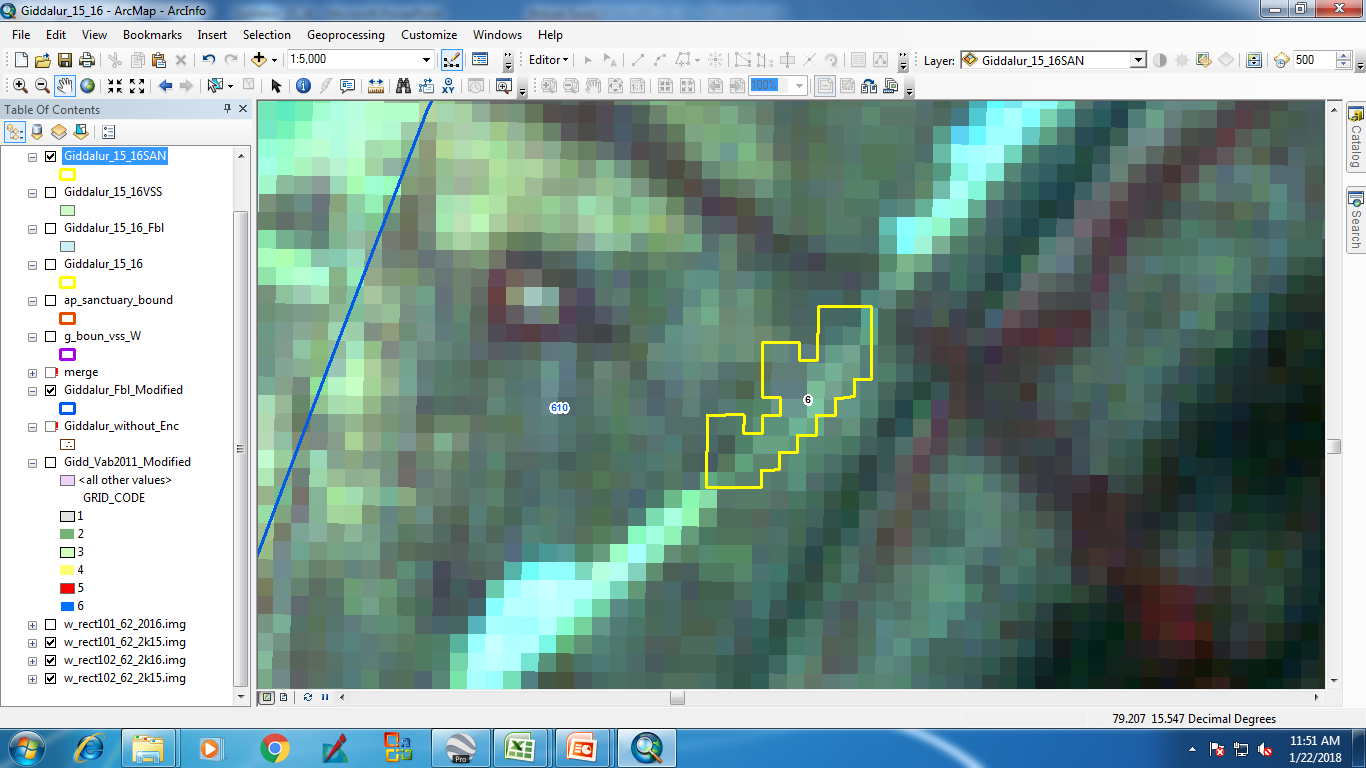 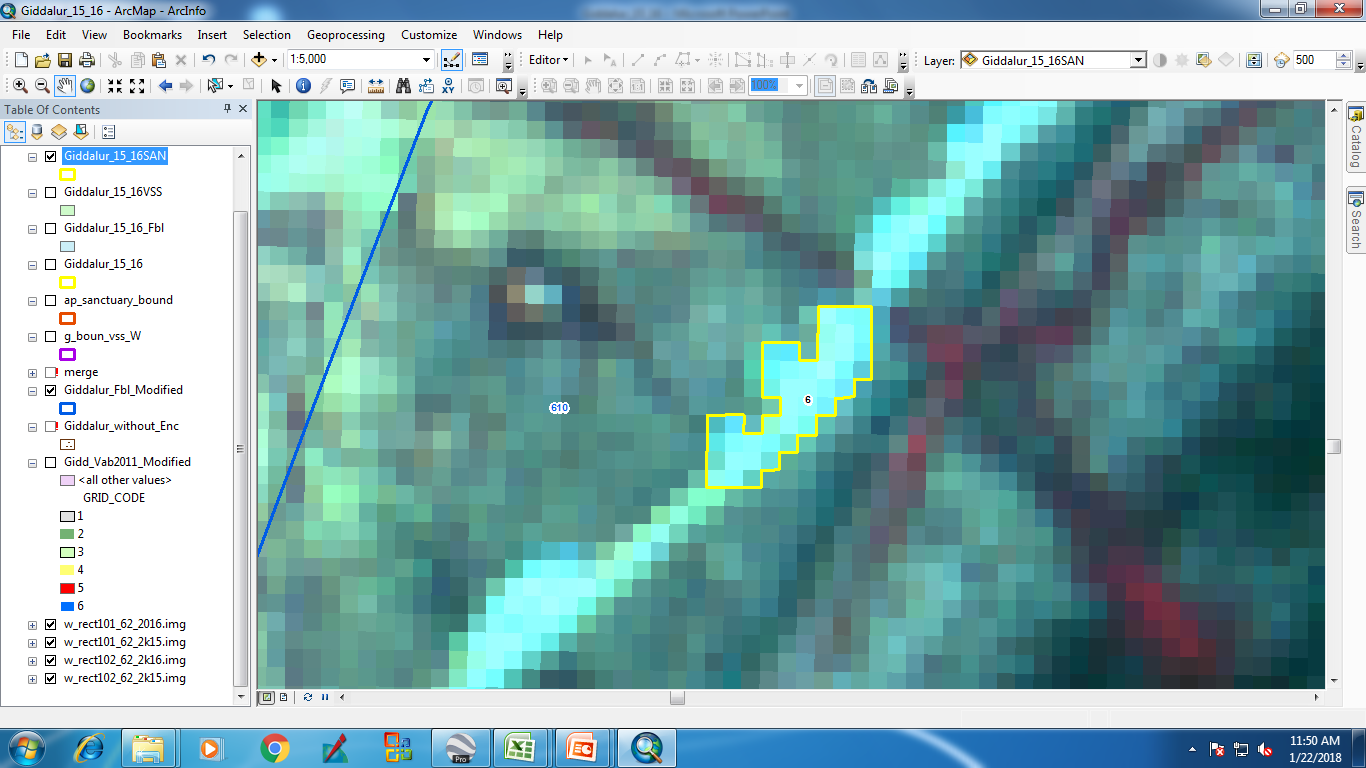 IRS_R2_LISS3_ 28-Jan-16
IRS_R2_LISS3_ 18-Oct-16
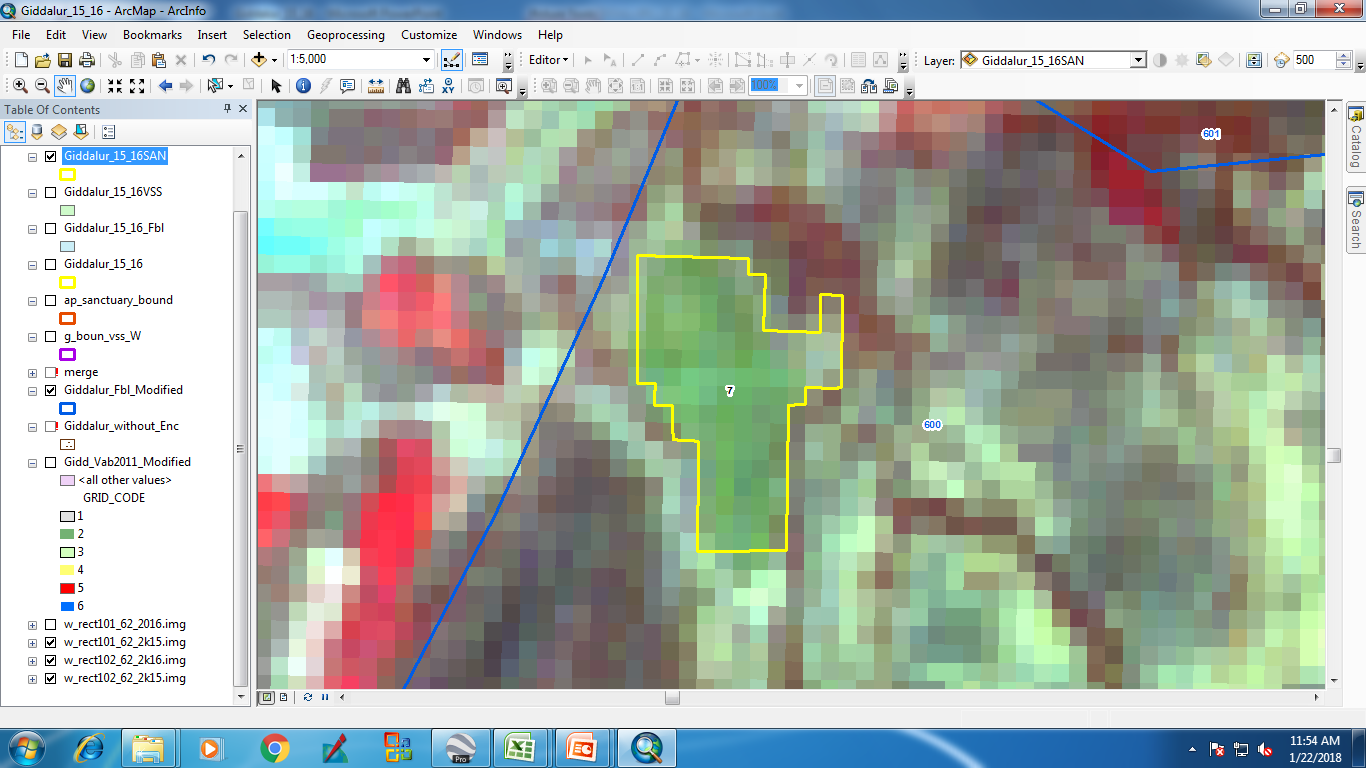 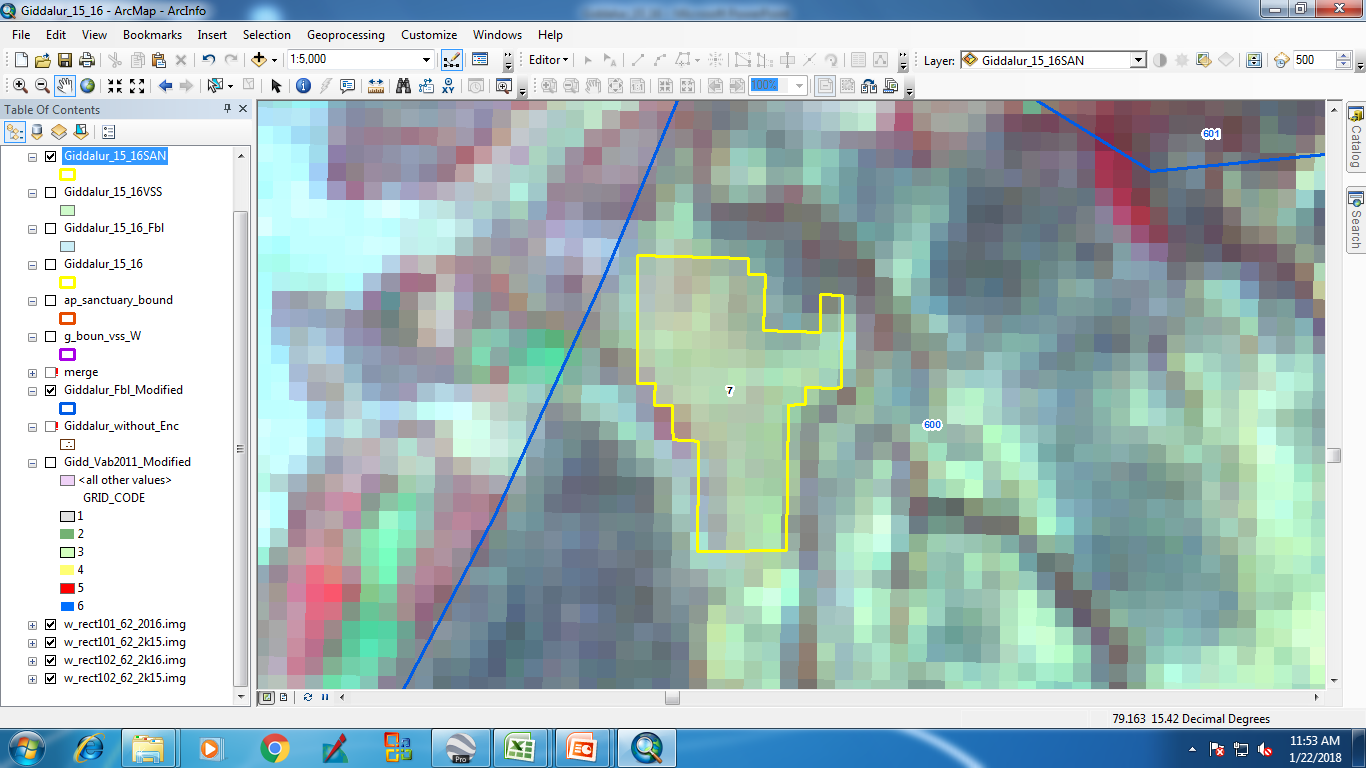 IRS_R2_LISS3_ 28-Jan-16
IRS_R2_LISS3_ 18-Oct-16
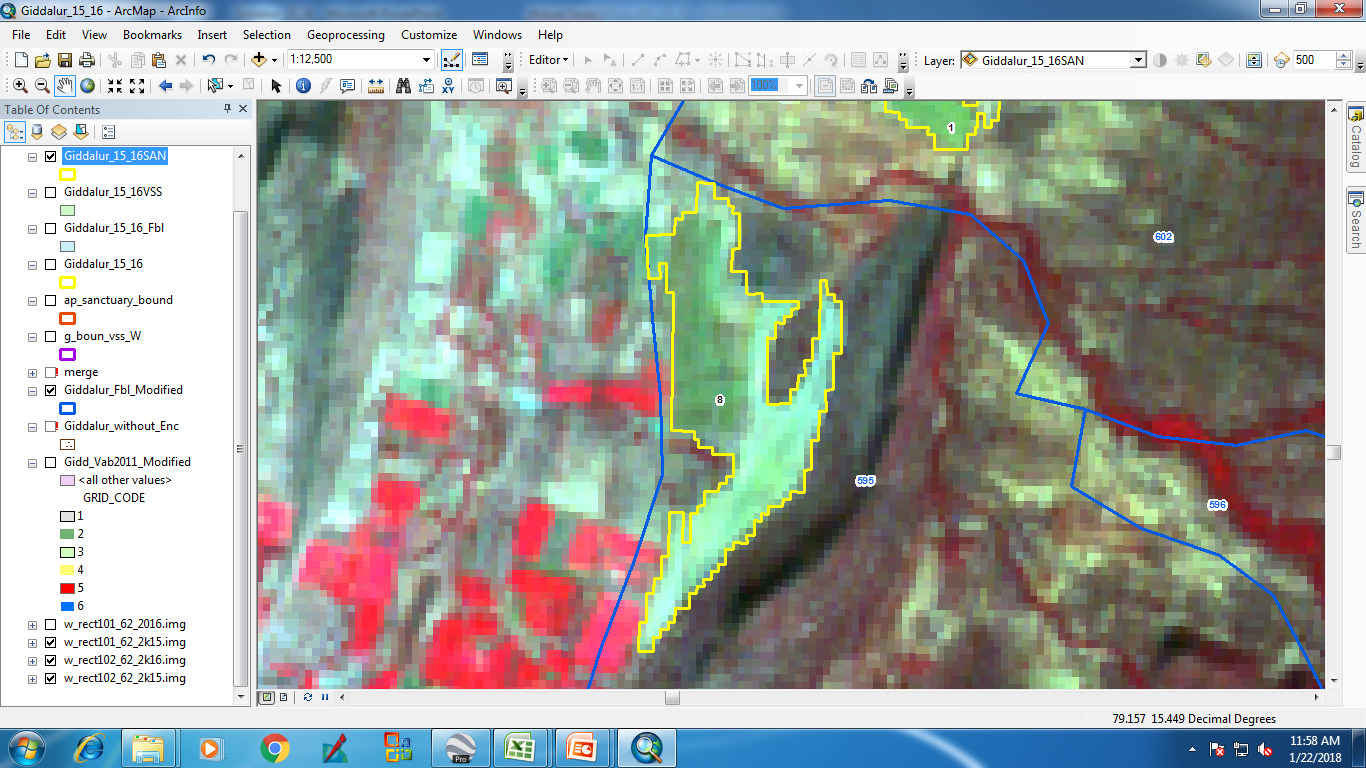 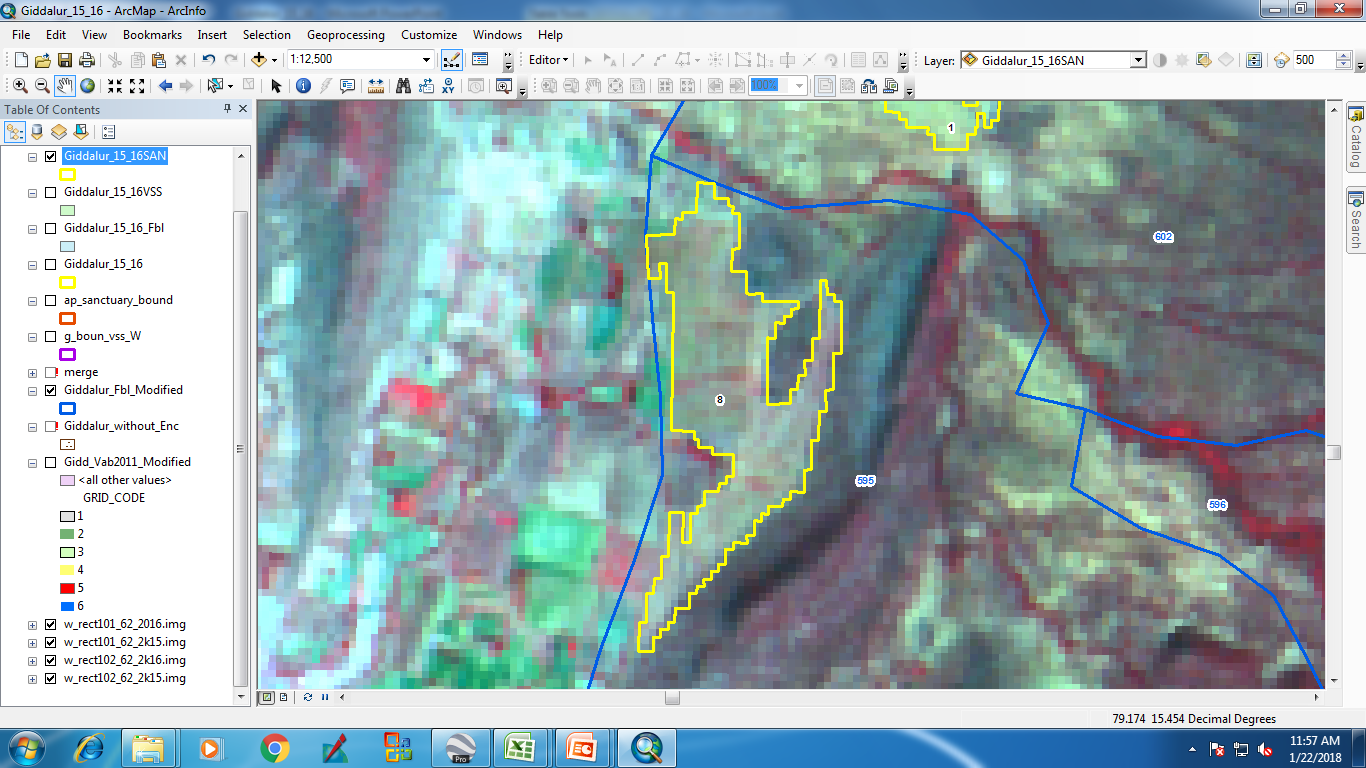 IRS_R2_LISS3_ 28-Jan-16
IRS_R2_LISS3_ 18-Oct-16
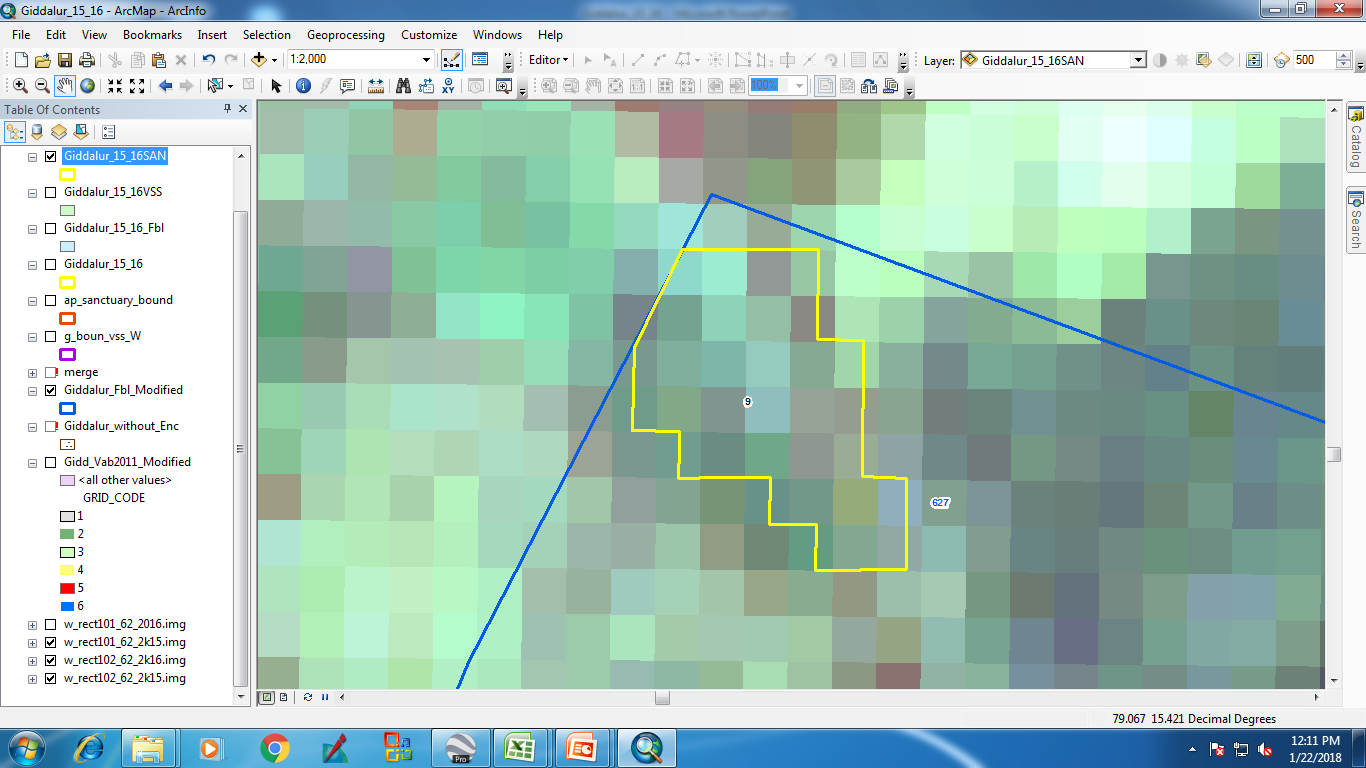 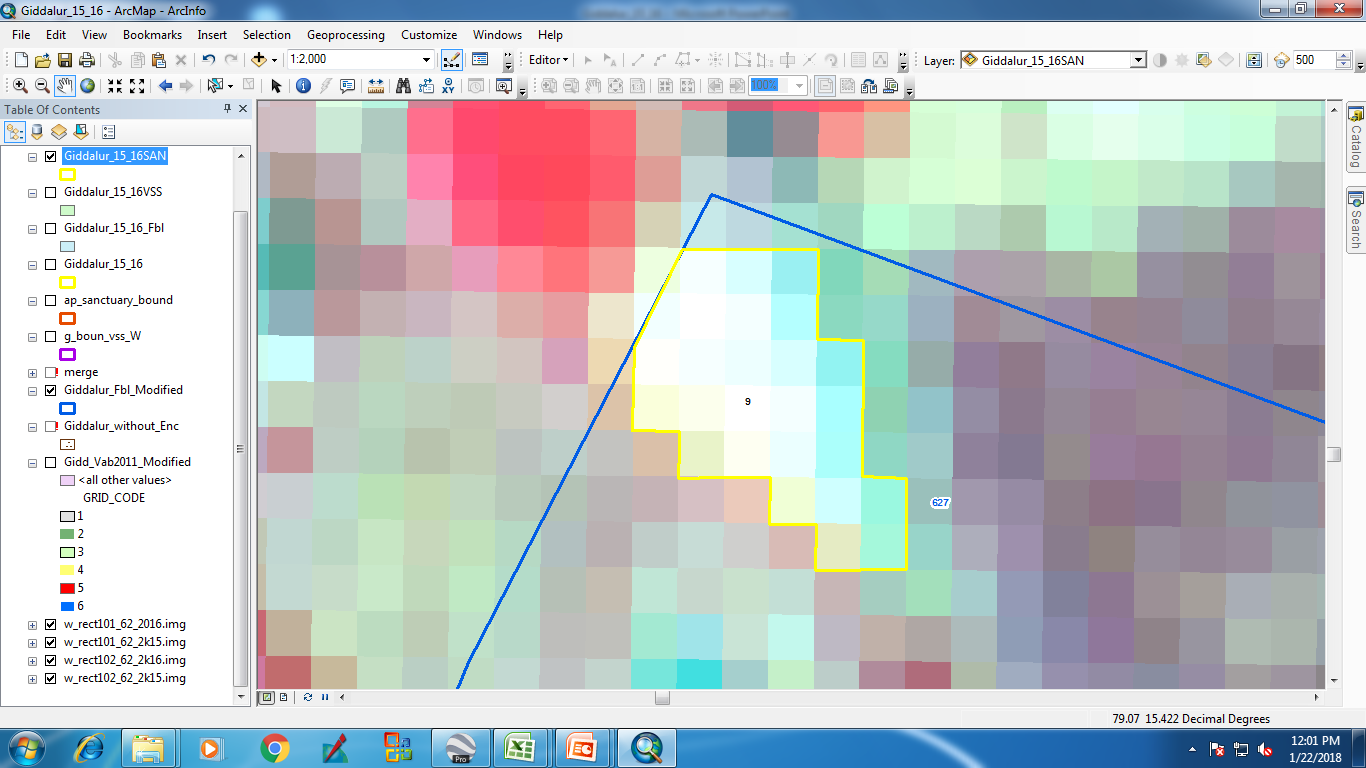 IRS_R2_LISS3_ 28-Jan-16
IRS_R2_LISS3_ 18-Oct-16
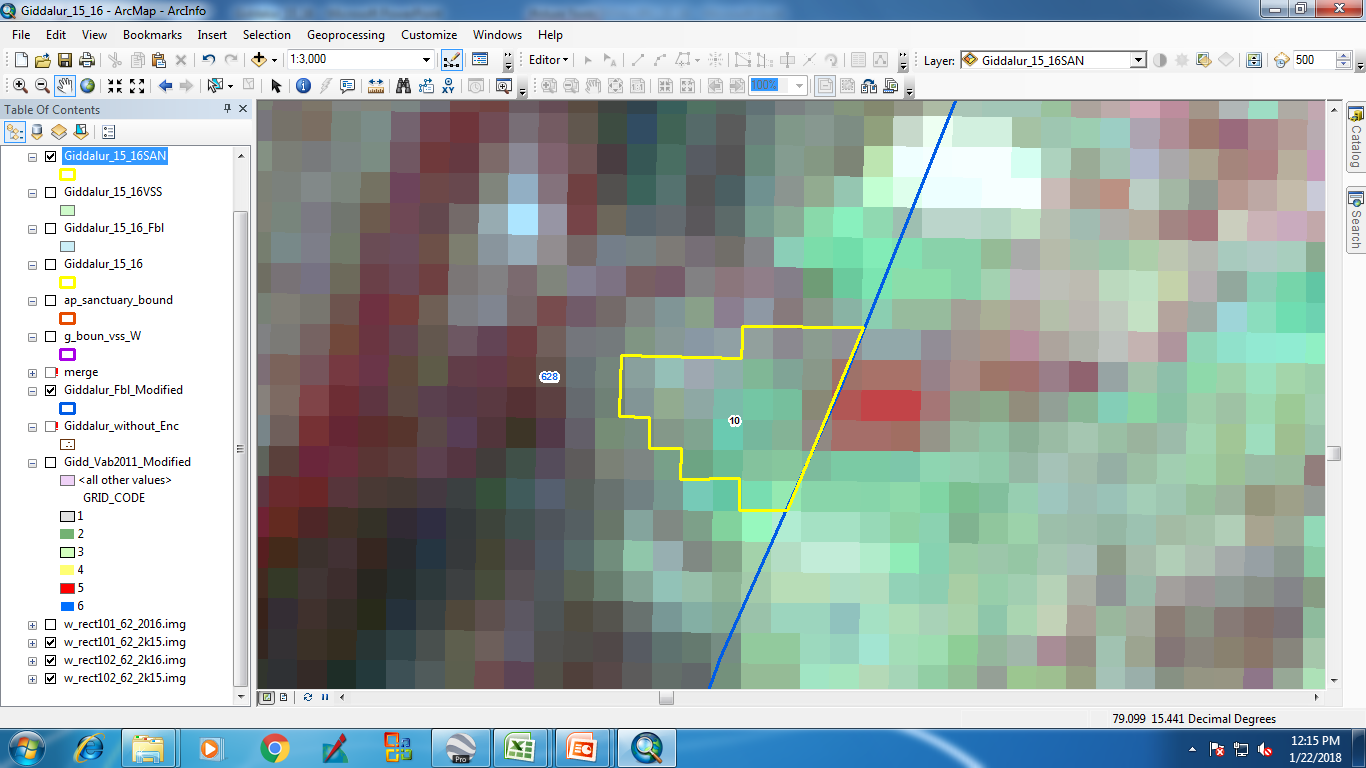 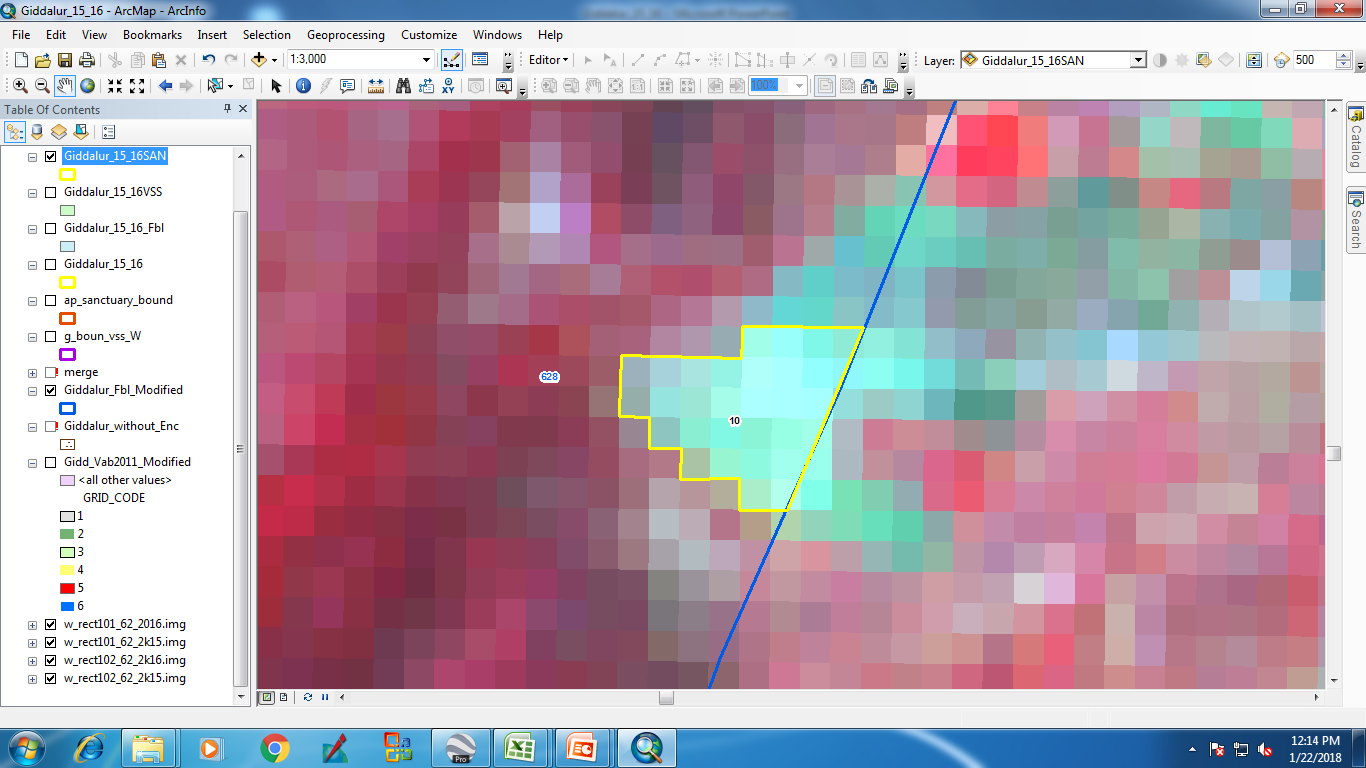 IRS_R2_LISS3_ 28-Jan-16
IRS_R2_LISS3_ 18-Oct-16
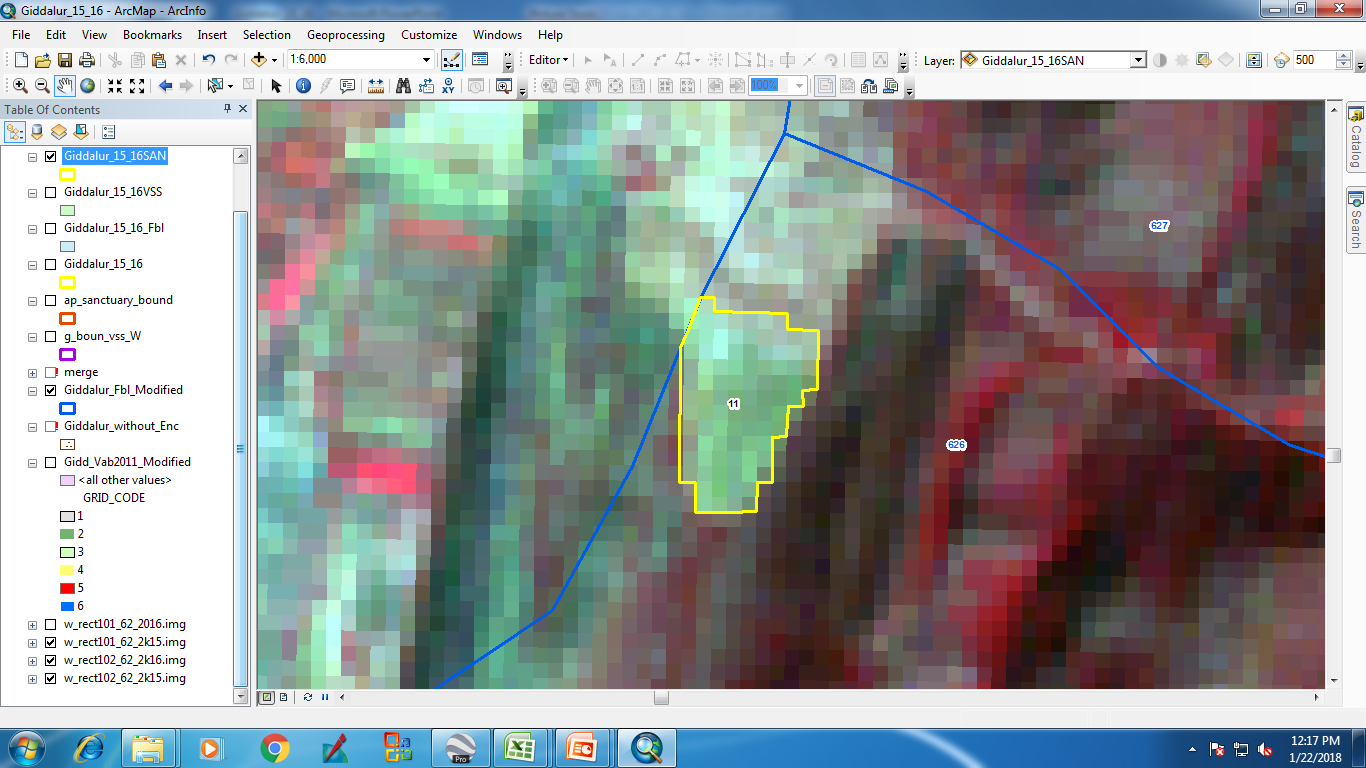 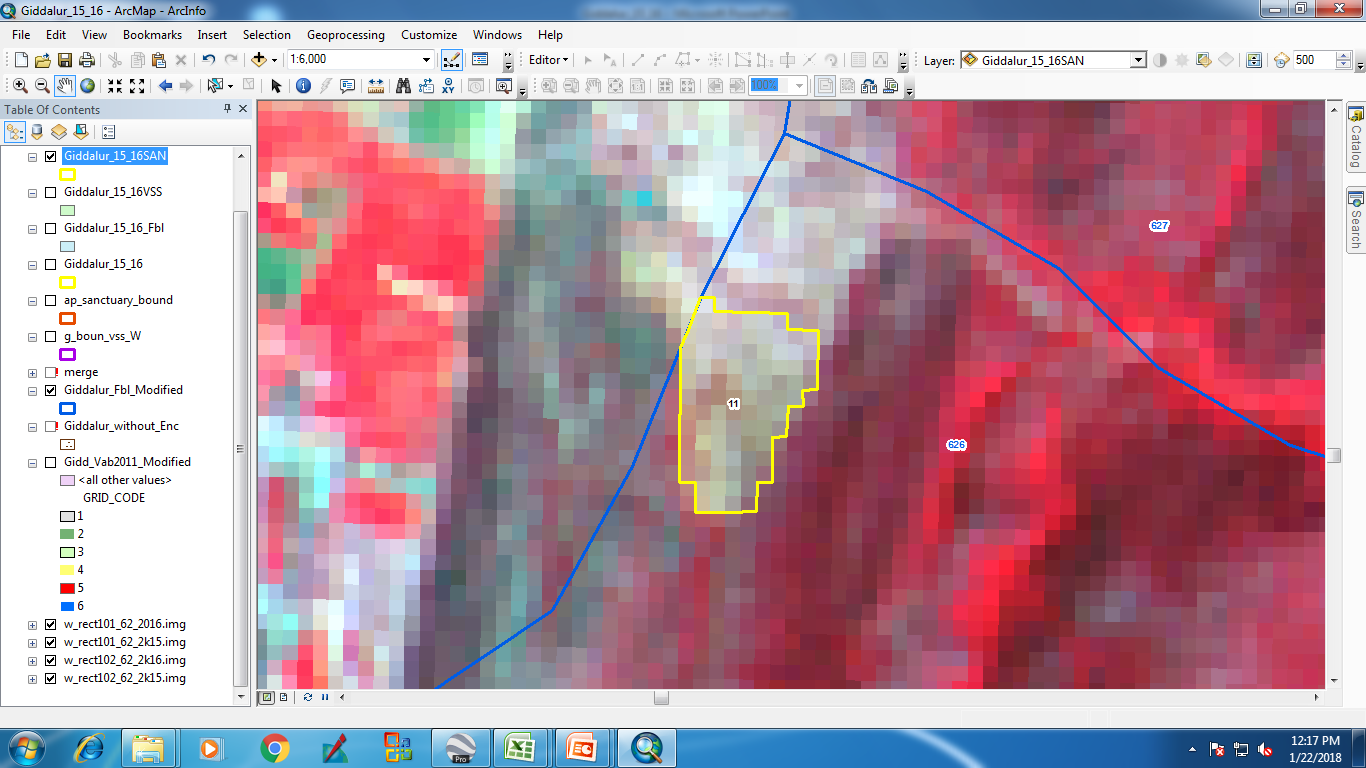 IRS_R2_LISS3_ 28-Jan-16
IRS_R2_LISS3_ 18-Oct-16
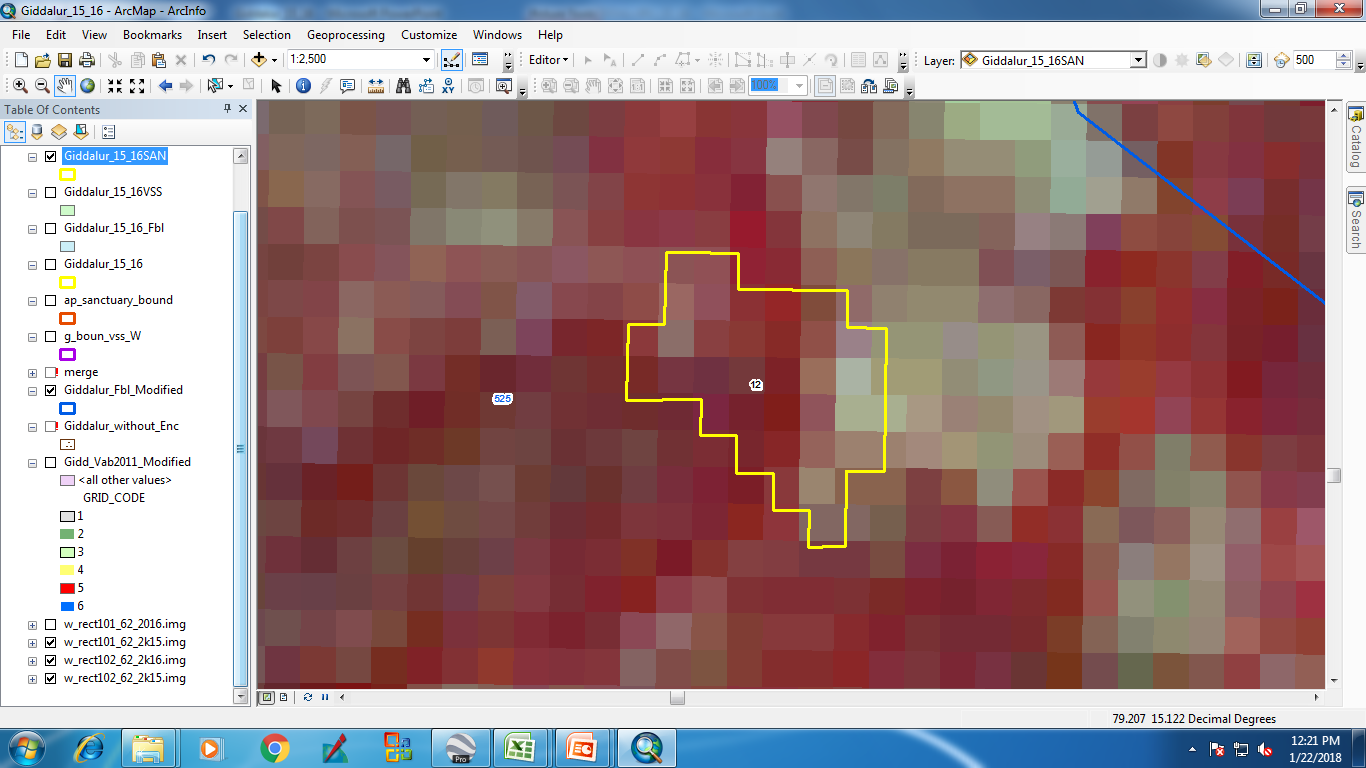 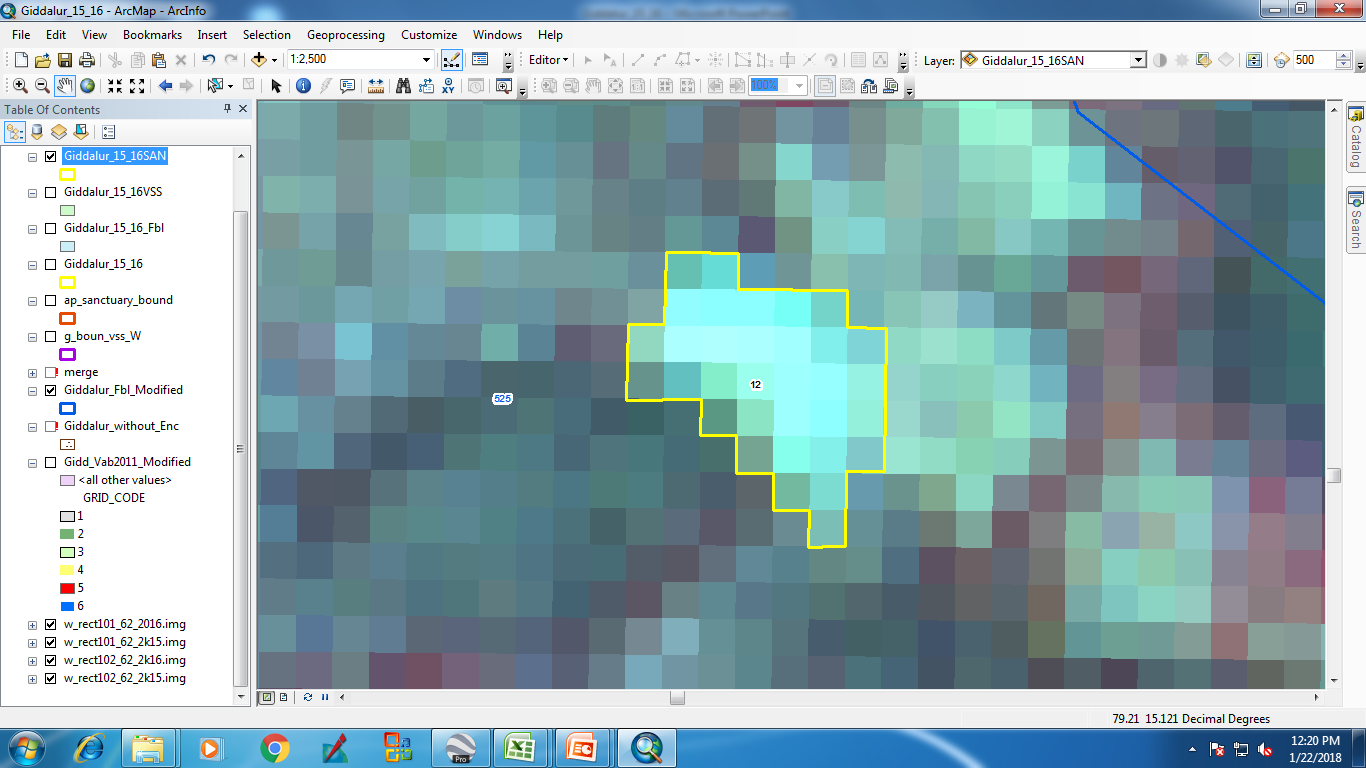 IRS_R2_LISS3_ 28-Jan-16
IRS_R2_LISS3_ 18-Oct-16
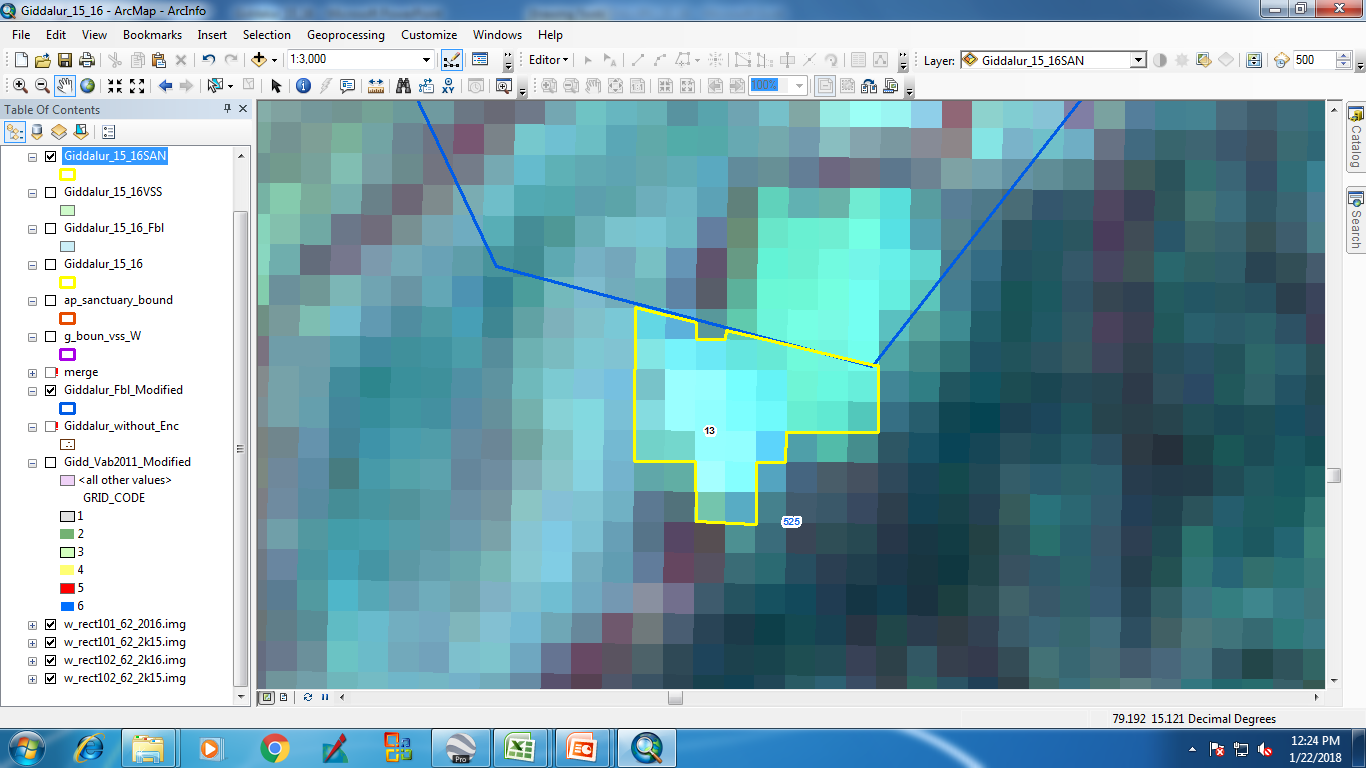 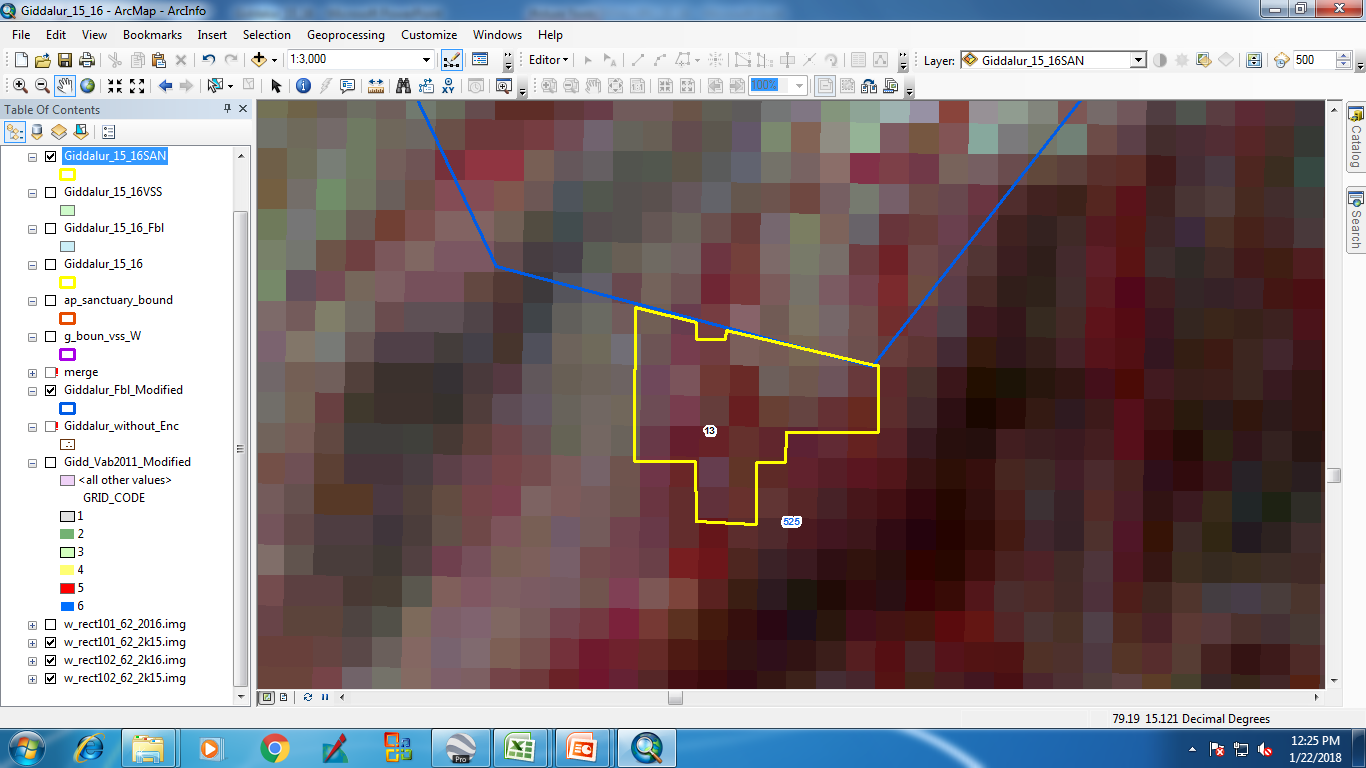 IRS_R2_LISS3_ 28-Jan-16
IRS_R2_LISS3_ 18-Oct-16
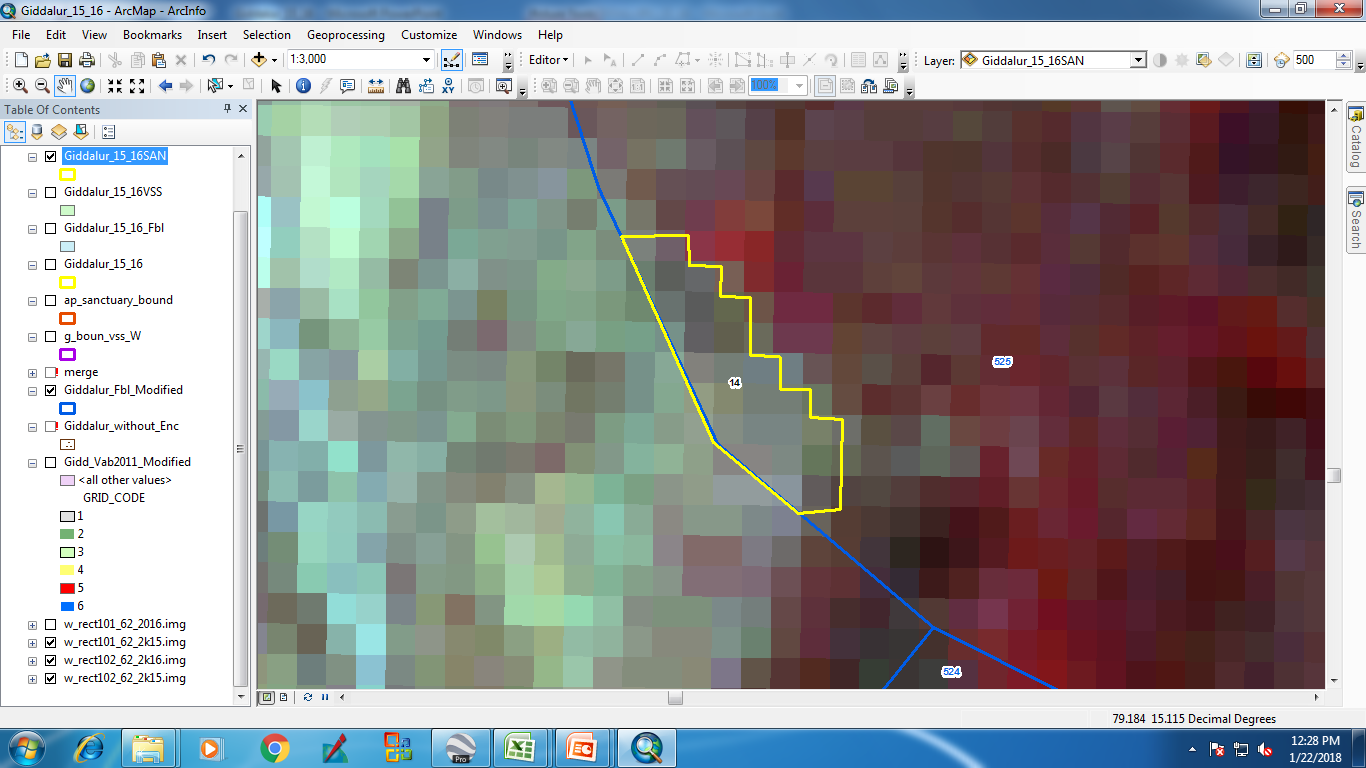 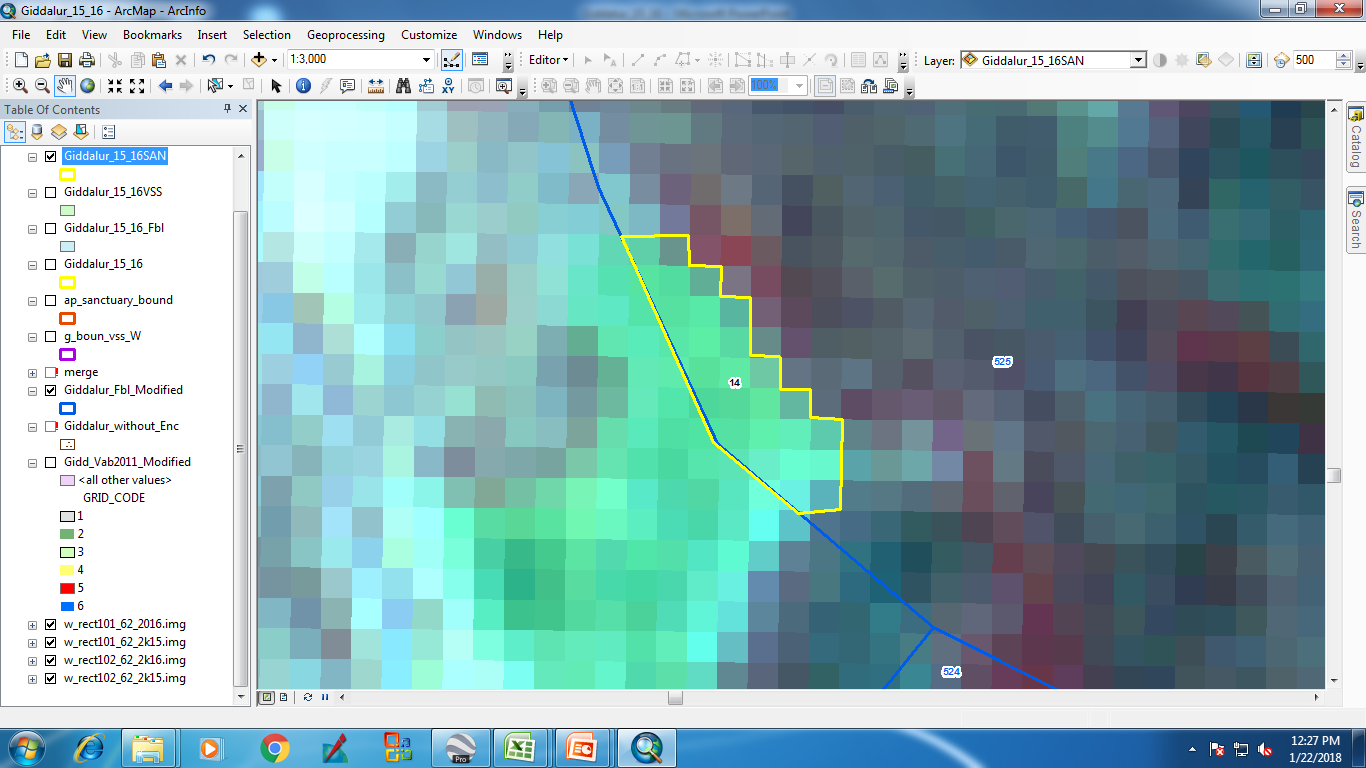 IRS_R2_LISS3_ 28-Jan-16
IRS_R2_LISS3_ 18-Oct-16
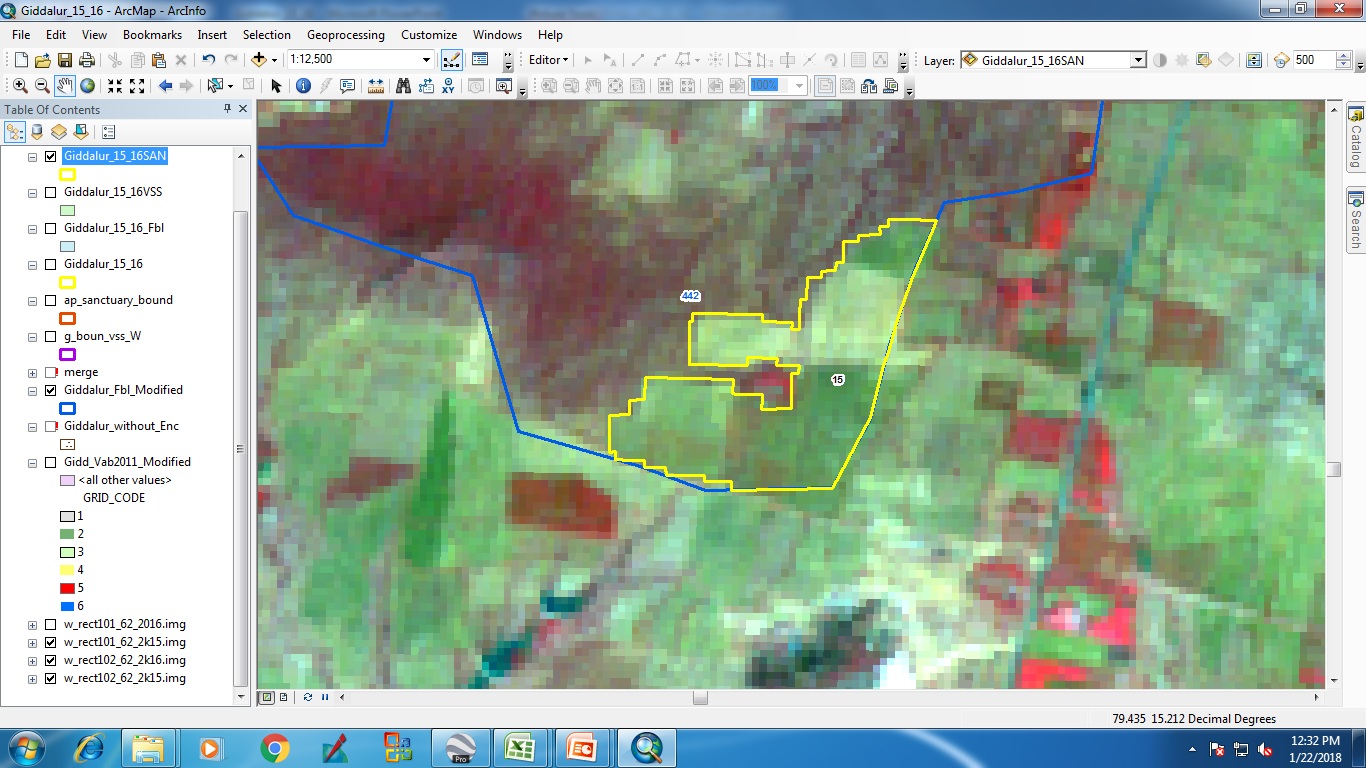 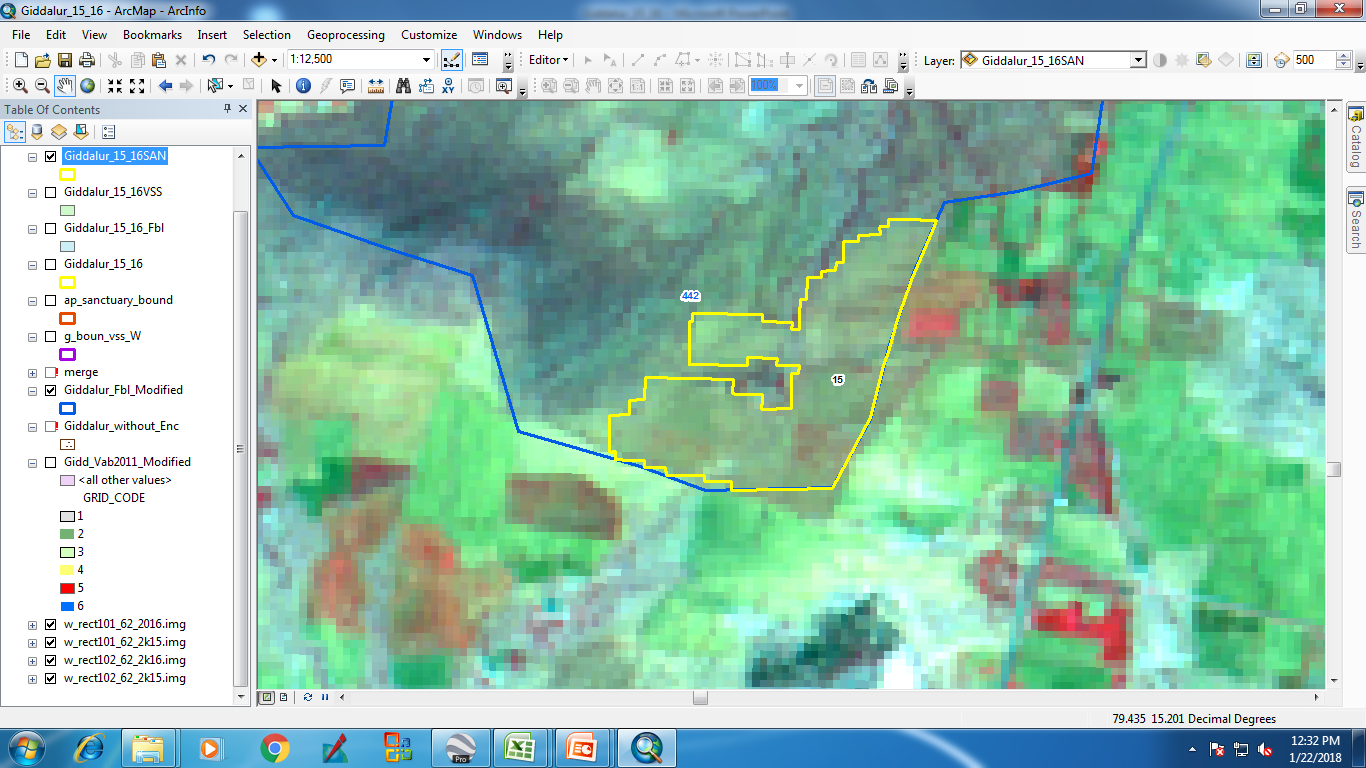 IRS_R2_LISS3_ 28-Jan-16
IRS_R2_LISS3_ 18-Oct-16
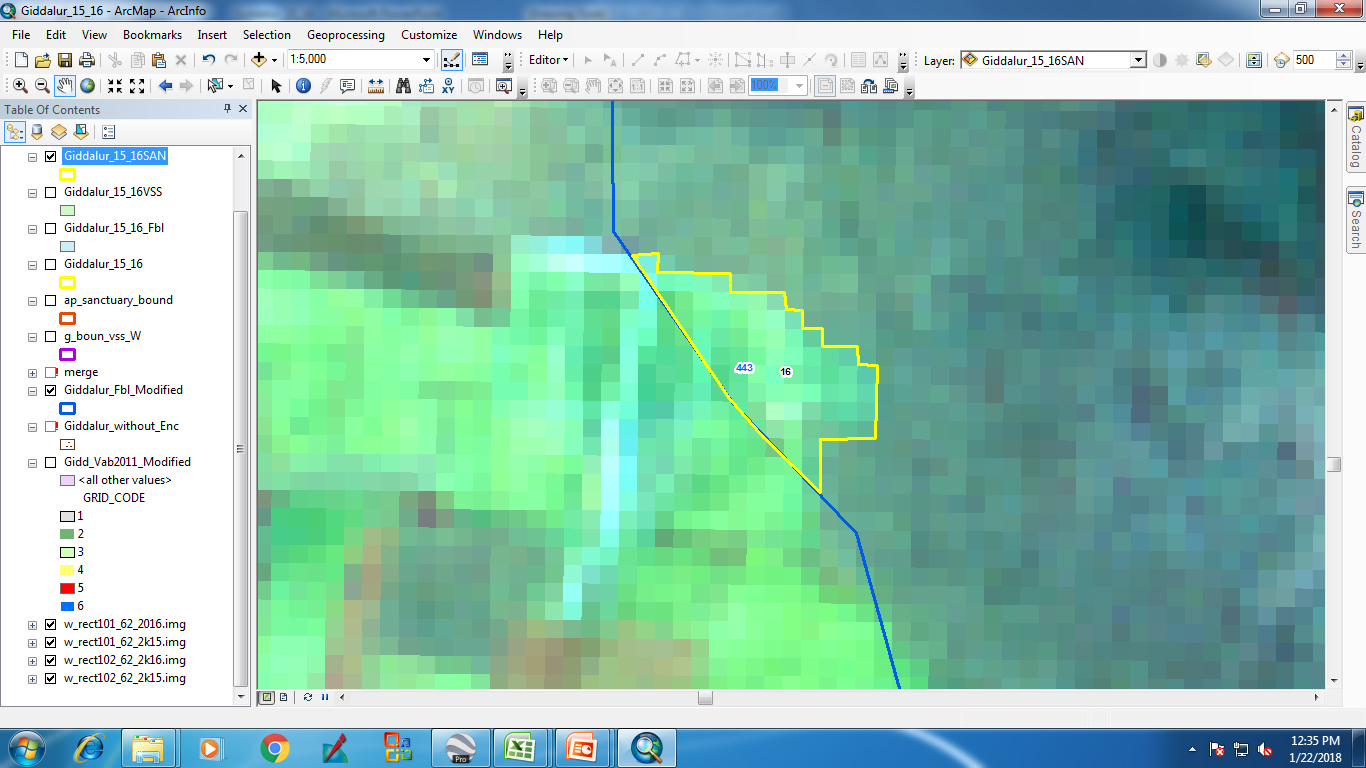 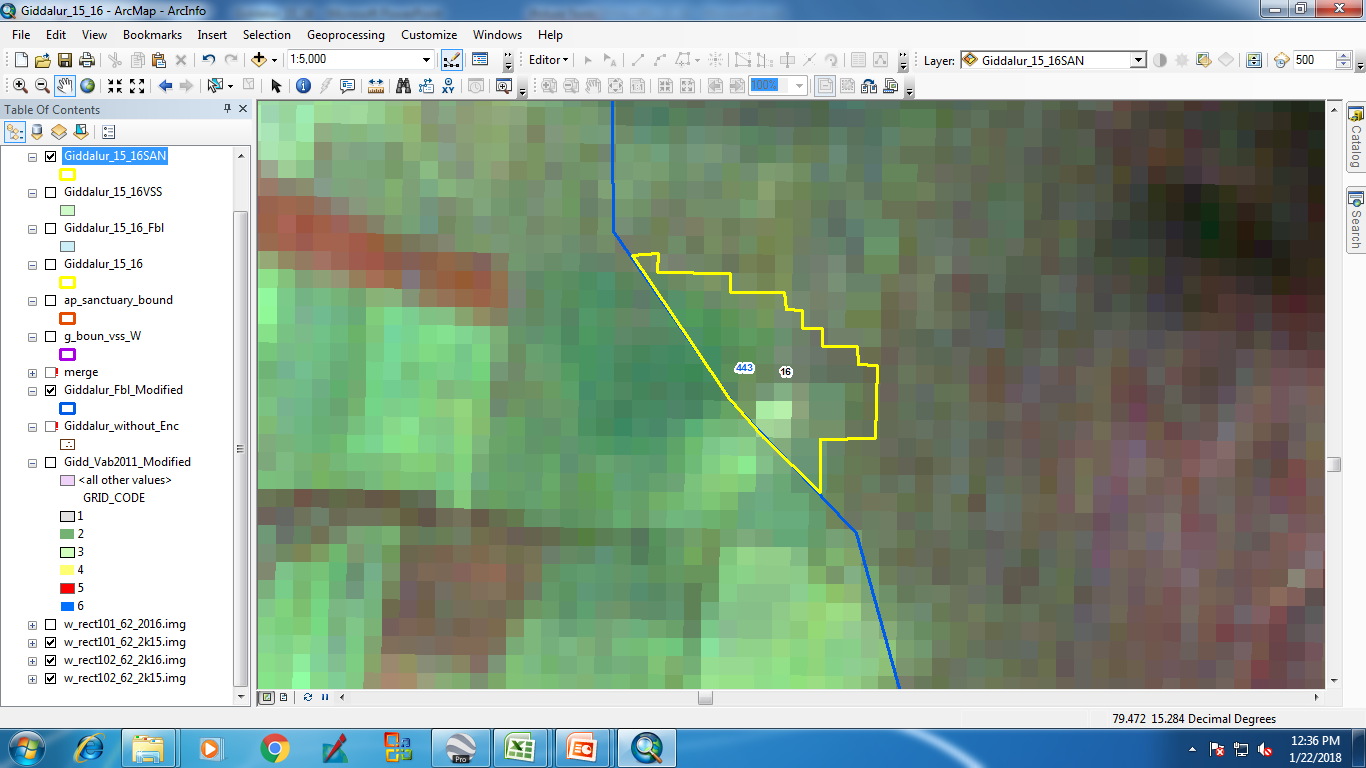 IRS_R2_LISS3_ 18-Oct-16
IRS_R2_LISS3_ 28-Jan-16
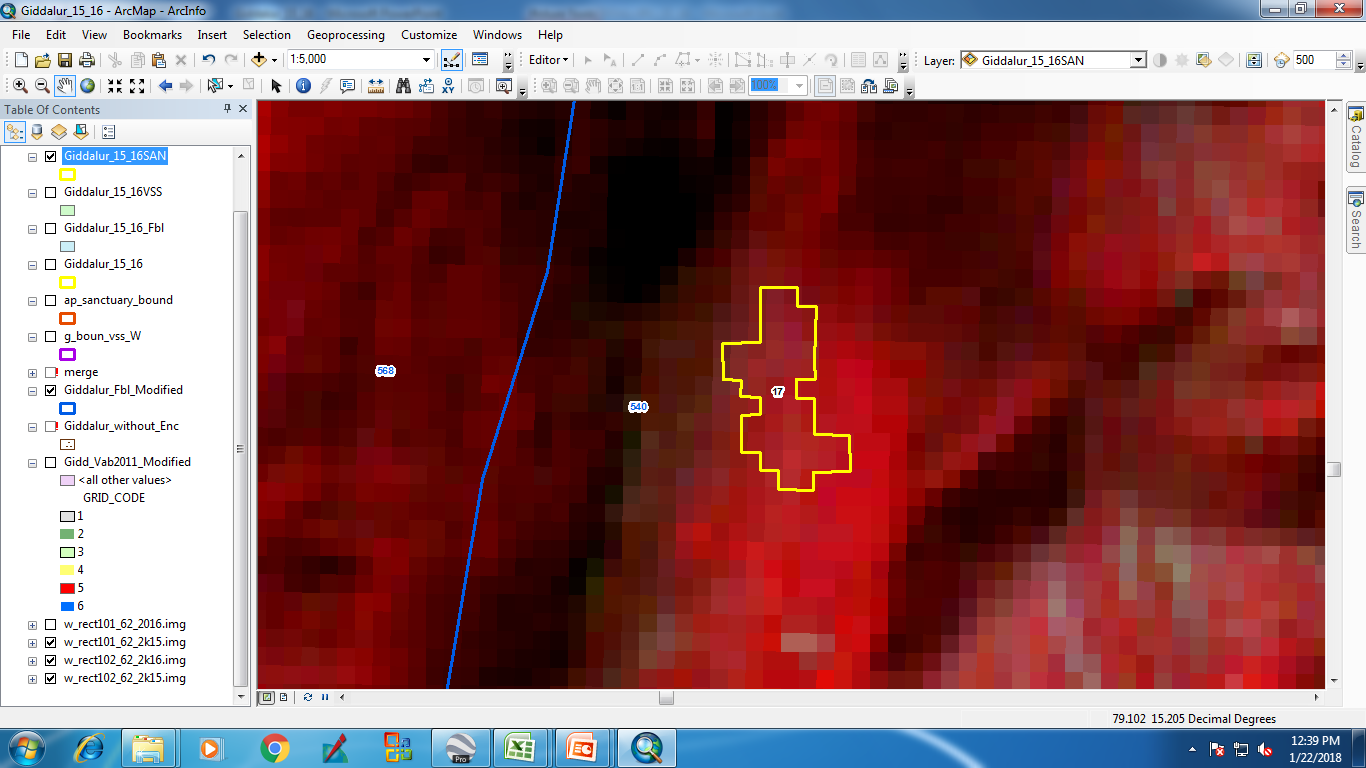 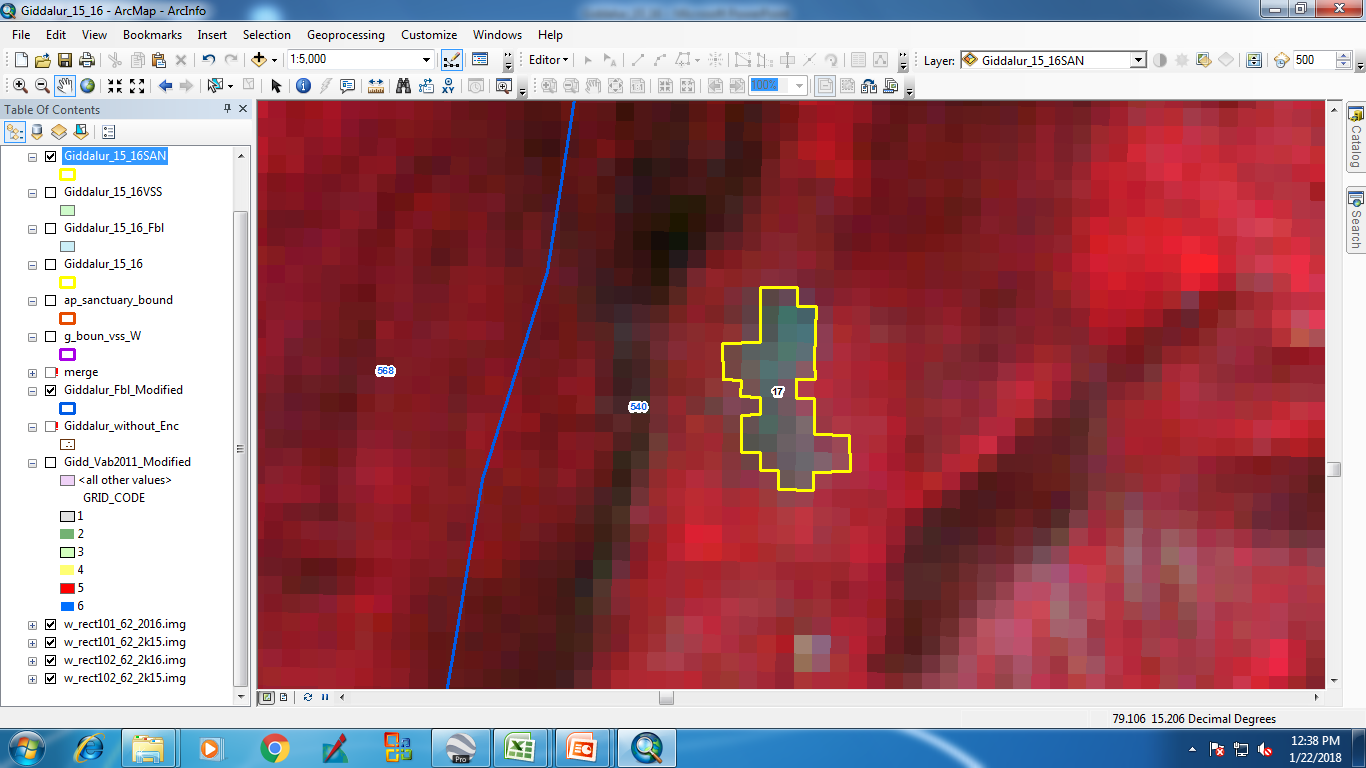 IRS_R2_LISS3_ 18-Oct-16
IRS_R2_LISS3_ 28-Jan-16
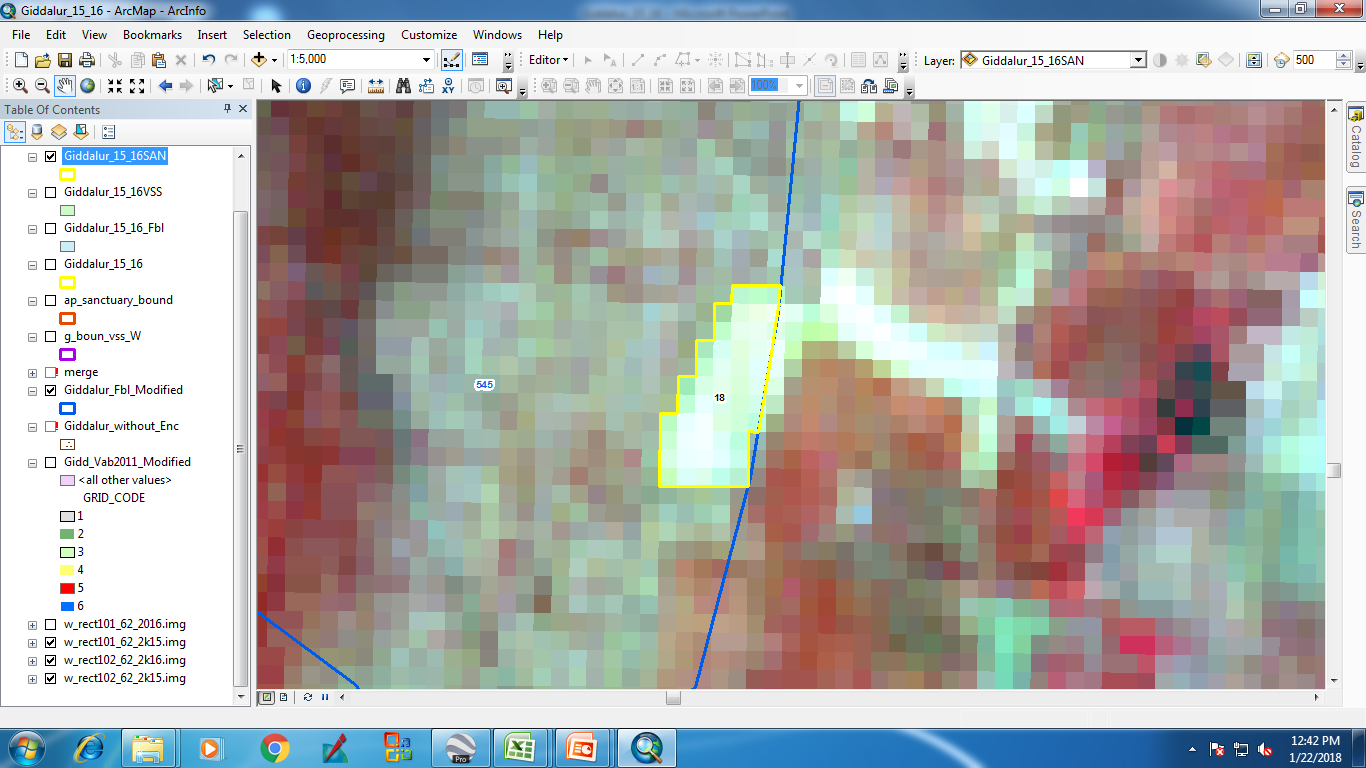 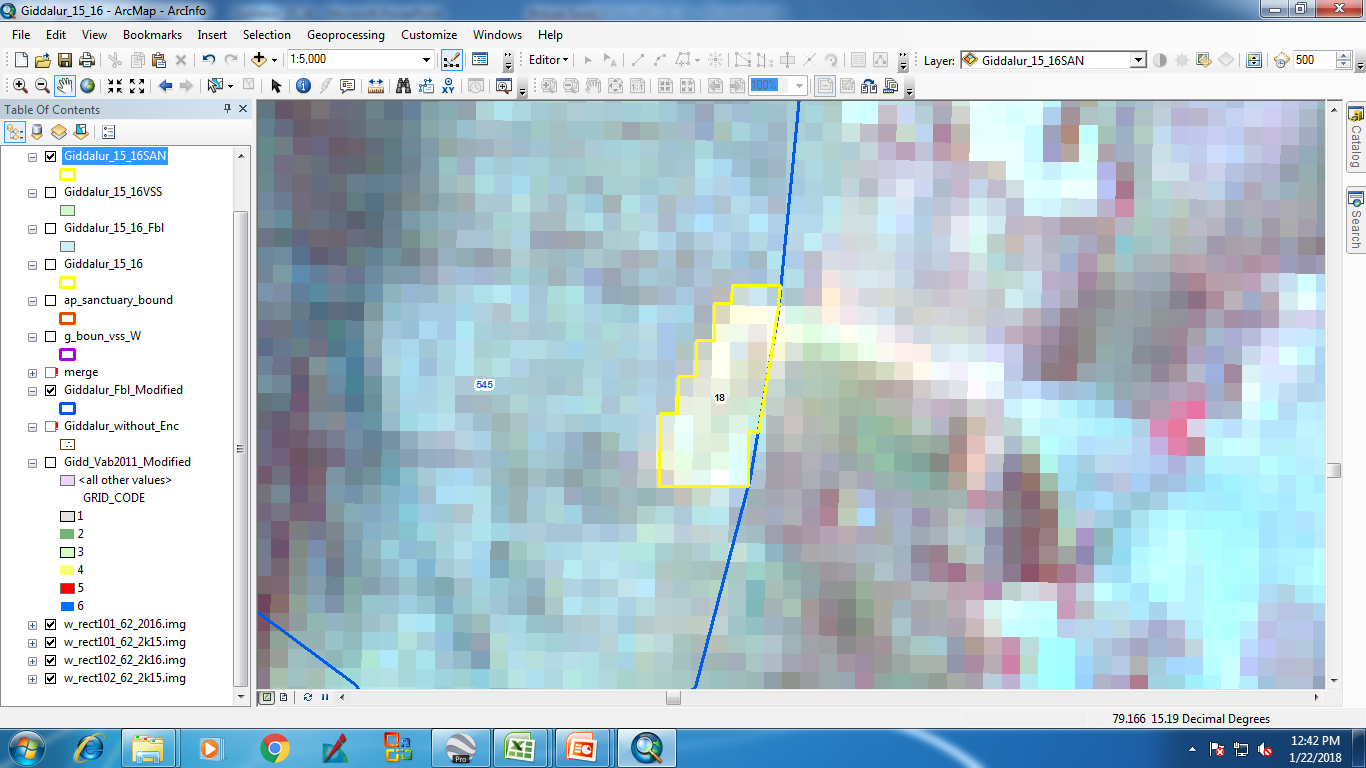 IRS_R2_LISS3_ 18-Oct-16
IRS_R2_LISS3_ 28-Jan-16
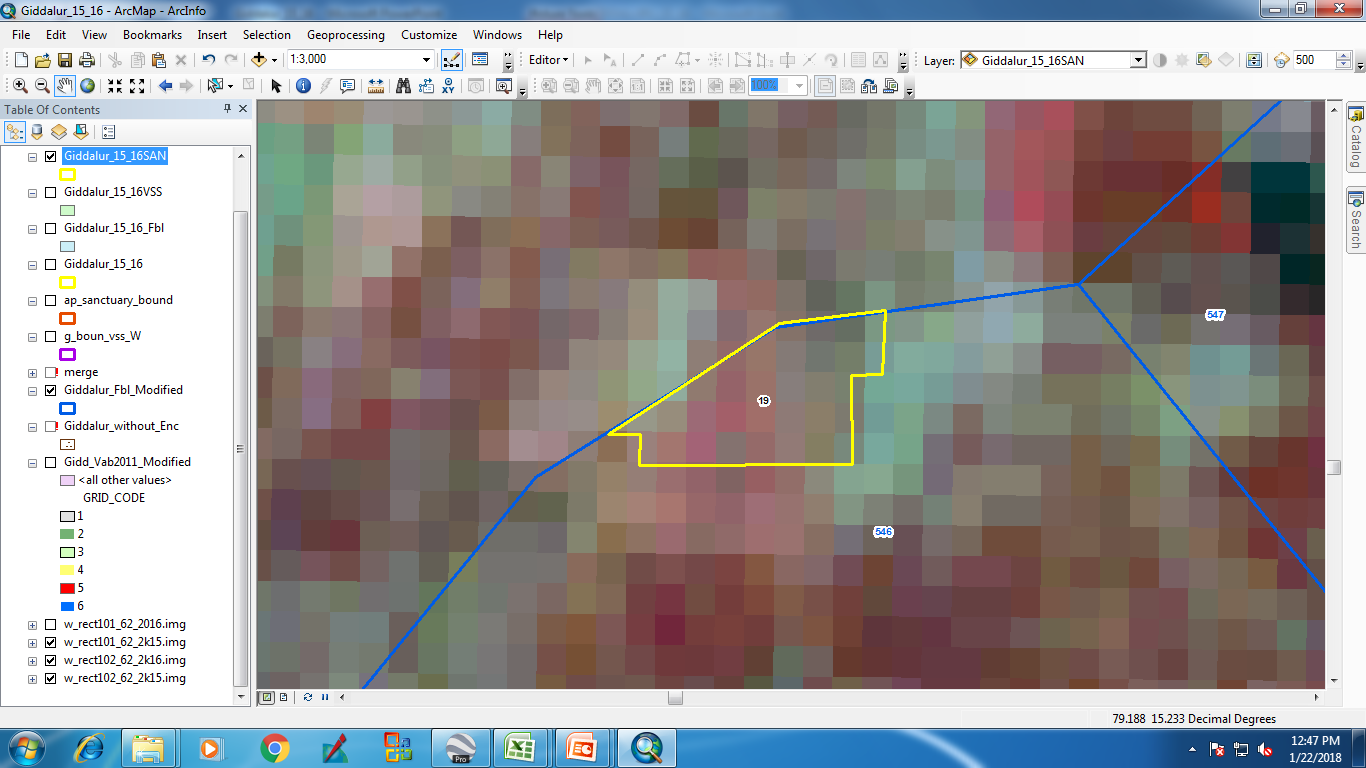 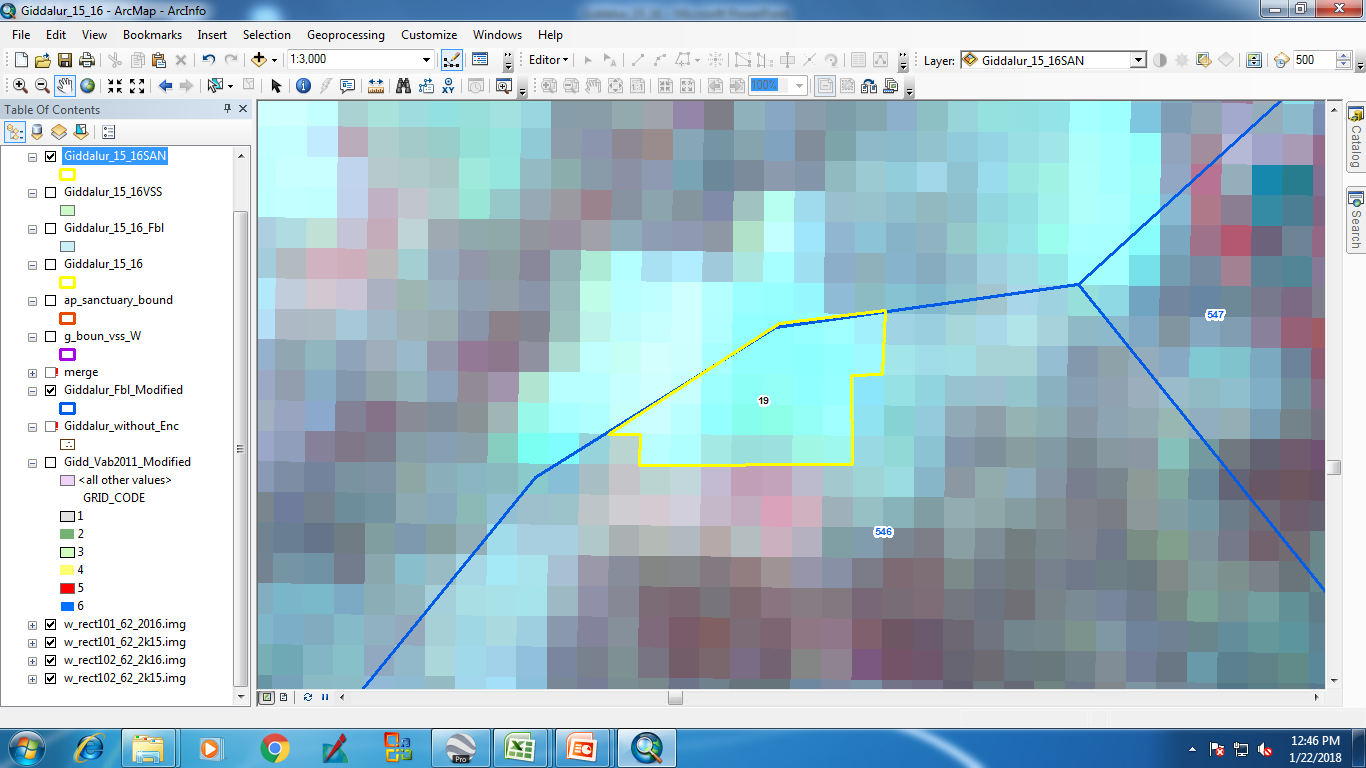 IRS_R2_LISS3_ 18-Oct-16
IRS_R2_LISS3_ 28-Jan-16
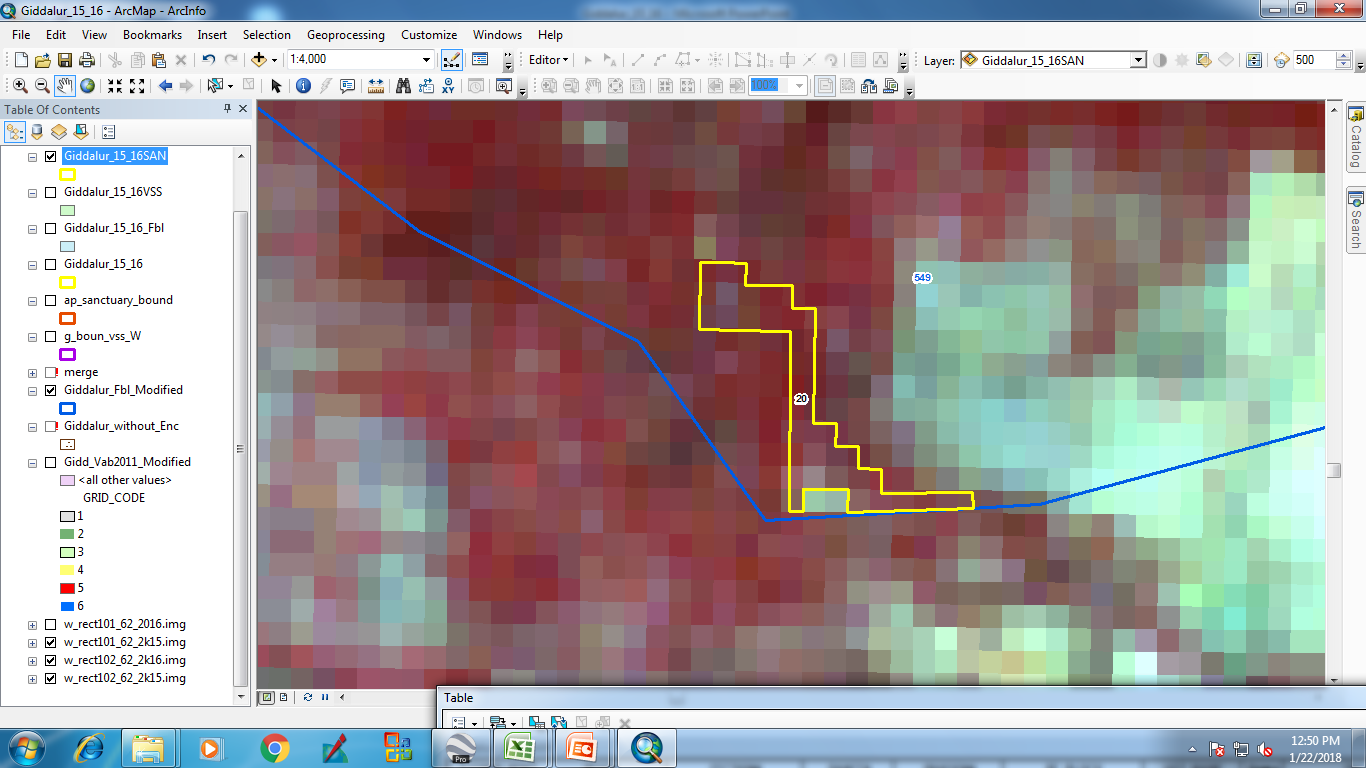 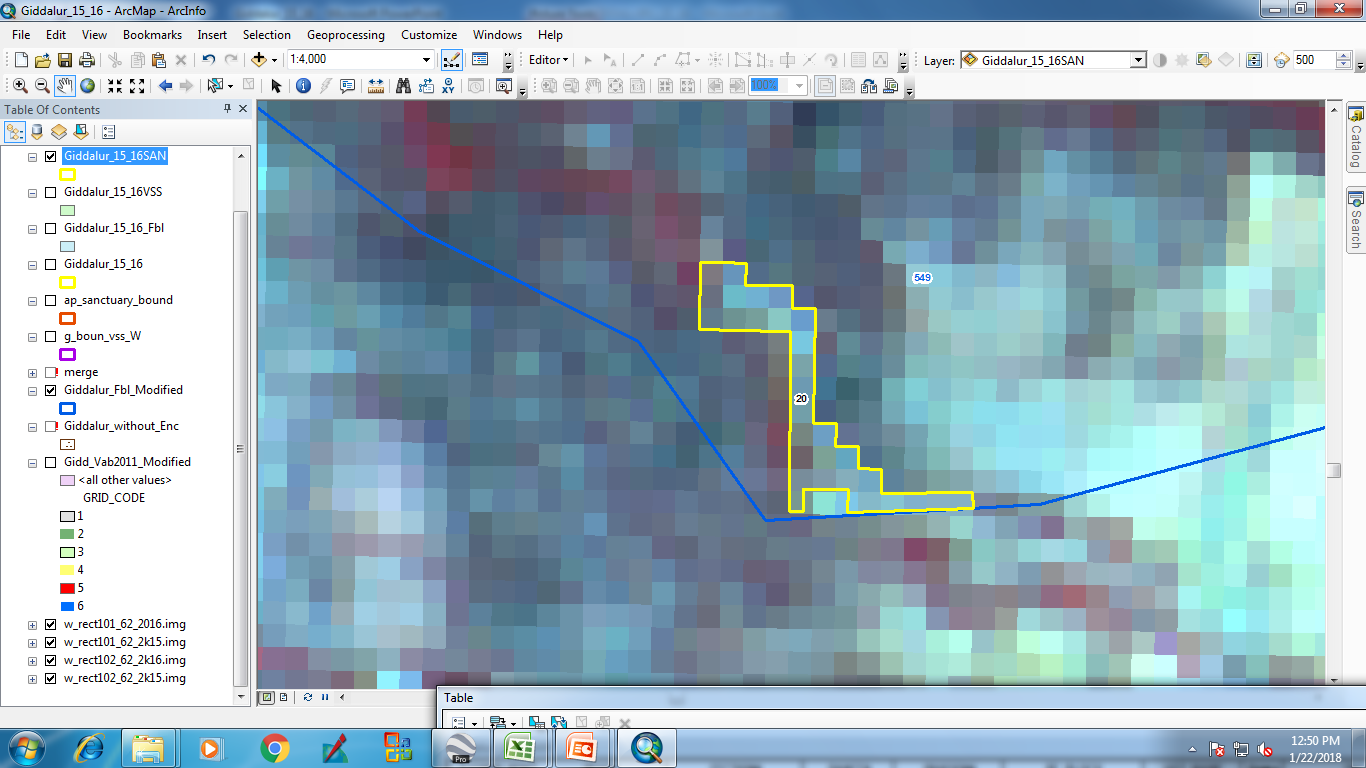 IRS_R2_LISS3_ 18-Oct-16
IRS_R2_LISS3_ 28-Jan-16
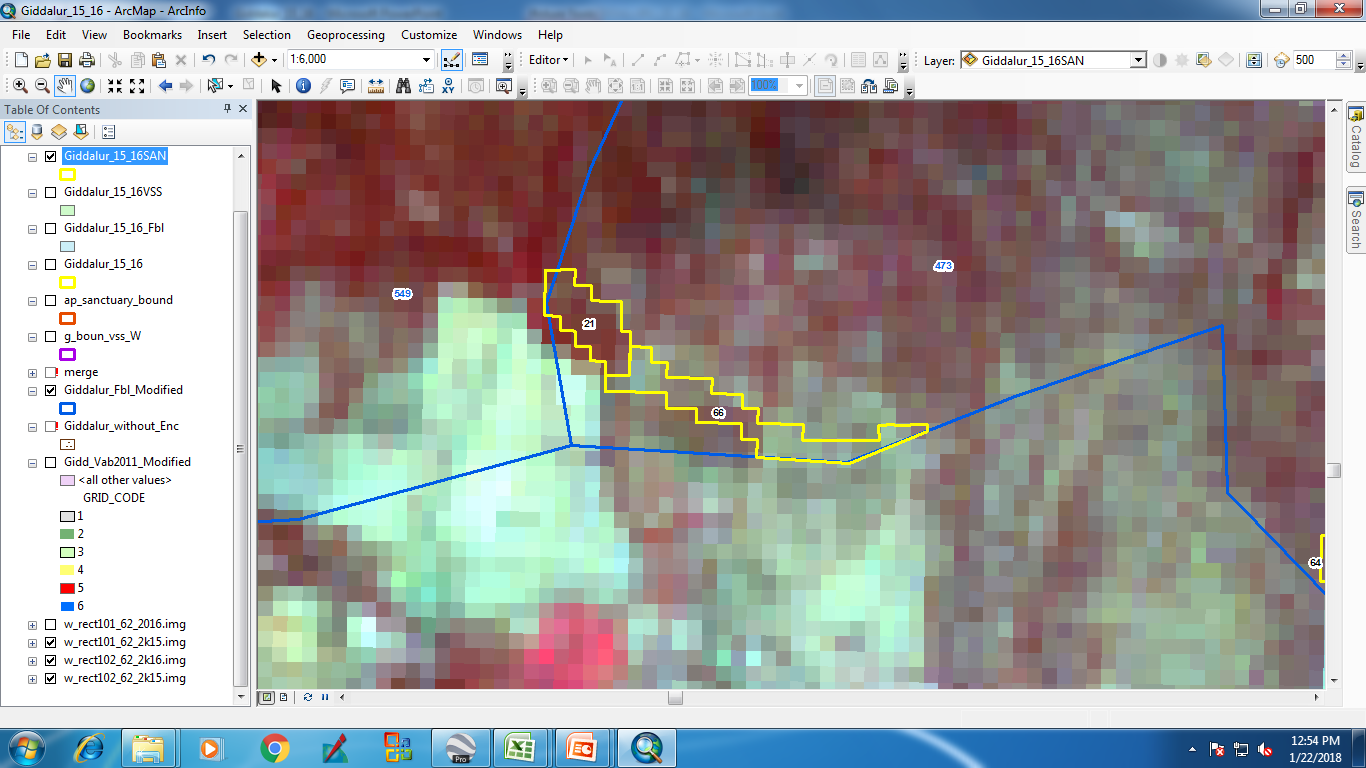 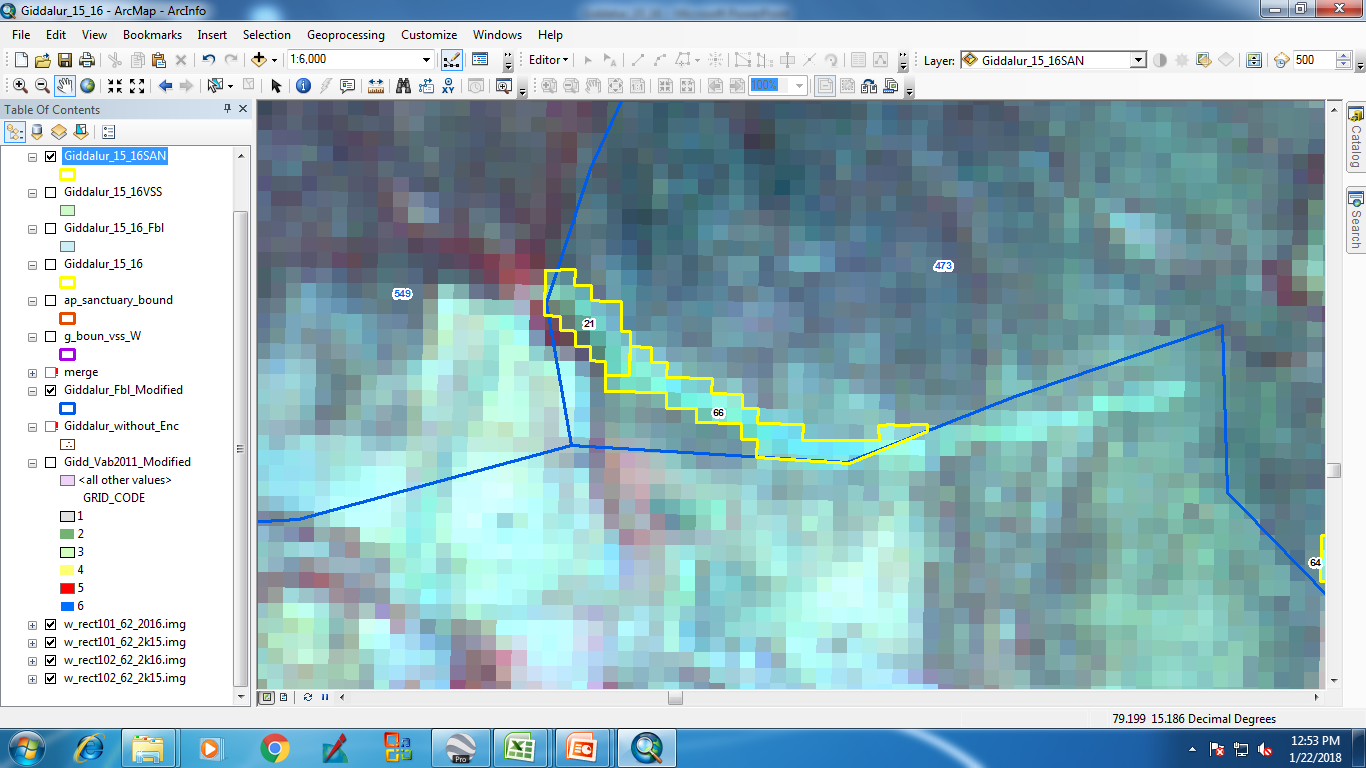 IRS_R2_LISS3_ 18-Oct-16
IRS_R2_LISS3_ 28-Jan-16
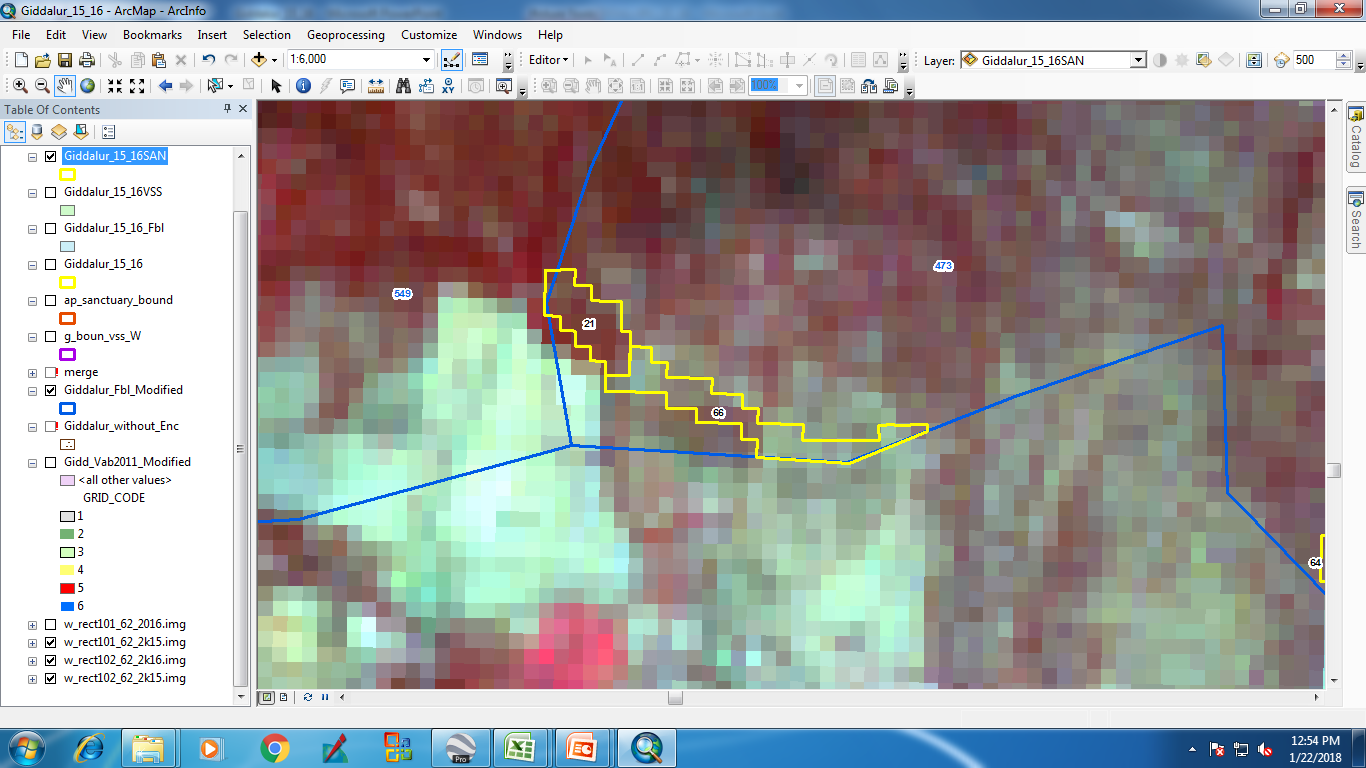 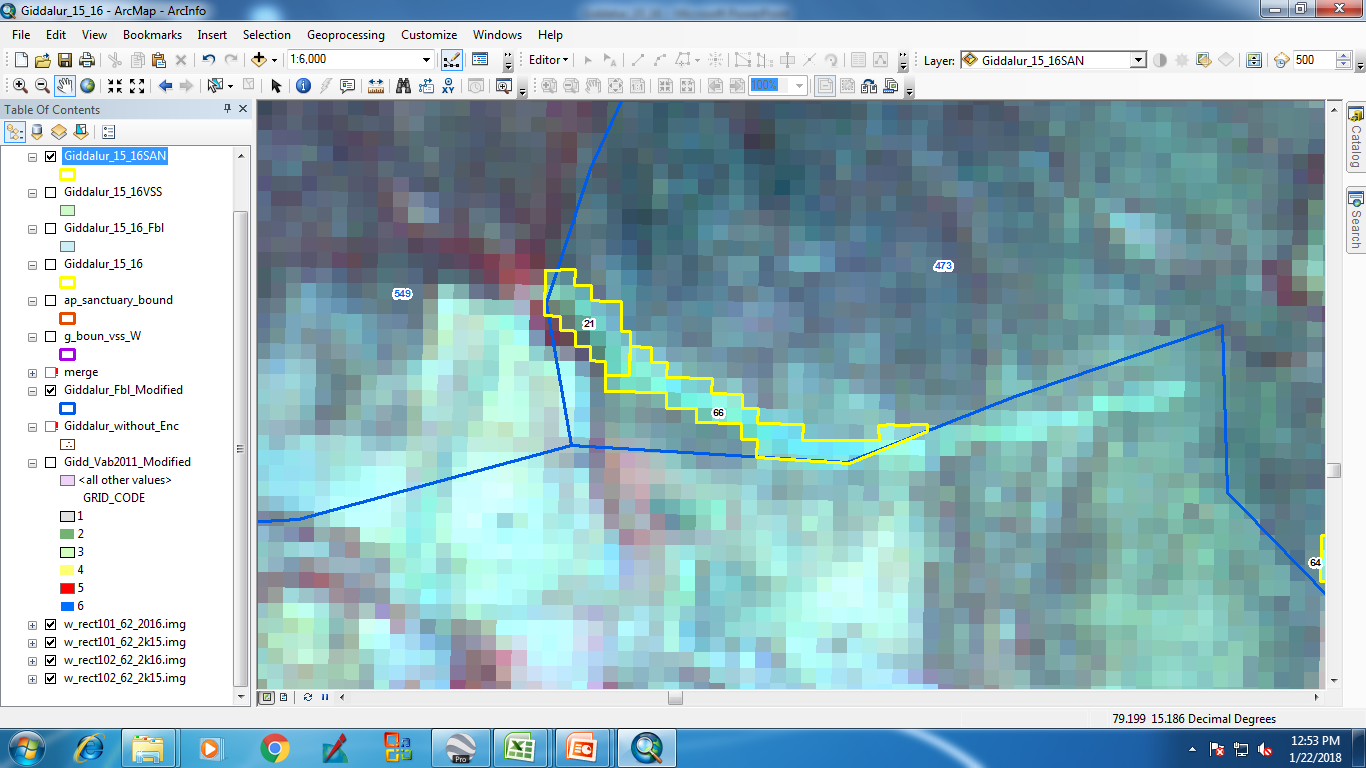 IRS_R2_LISS3_ 18-Oct-16
IRS_R2_LISS3_ 28-Jan-16
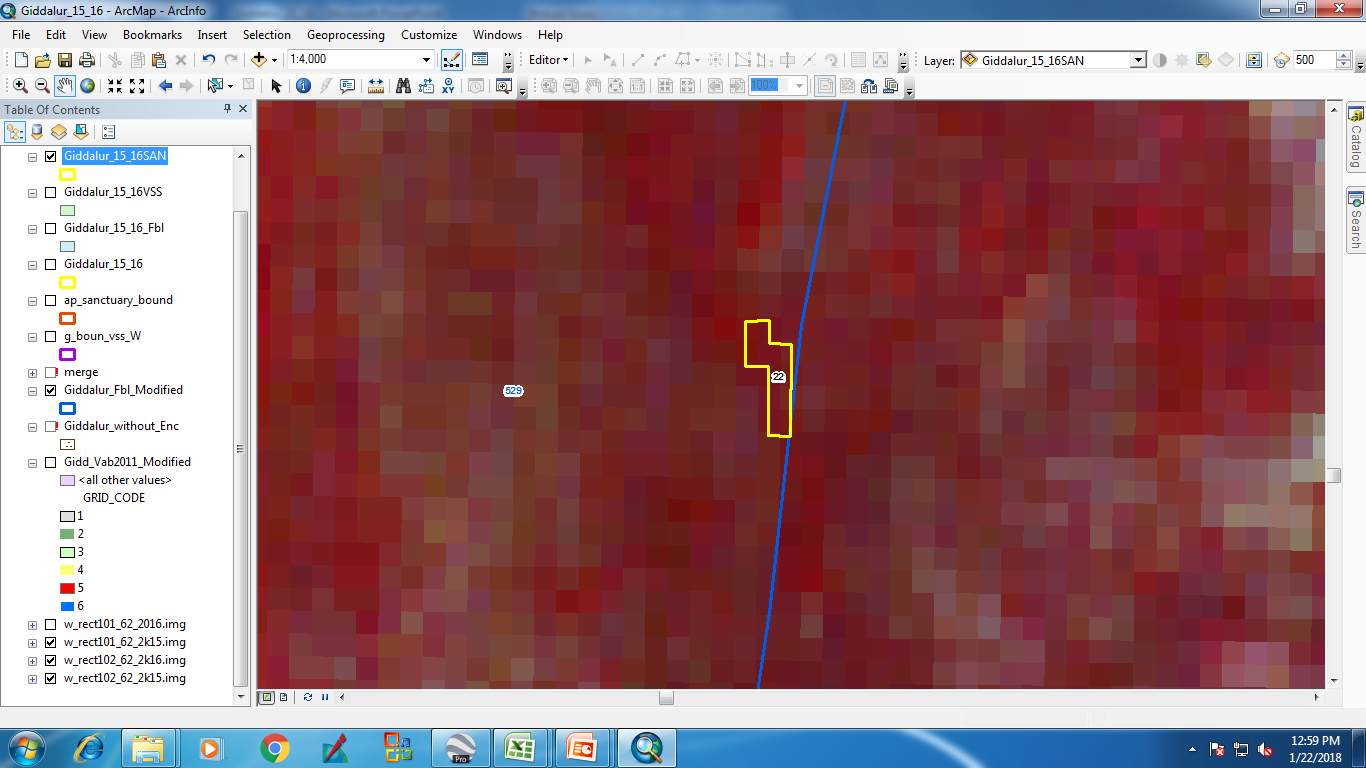 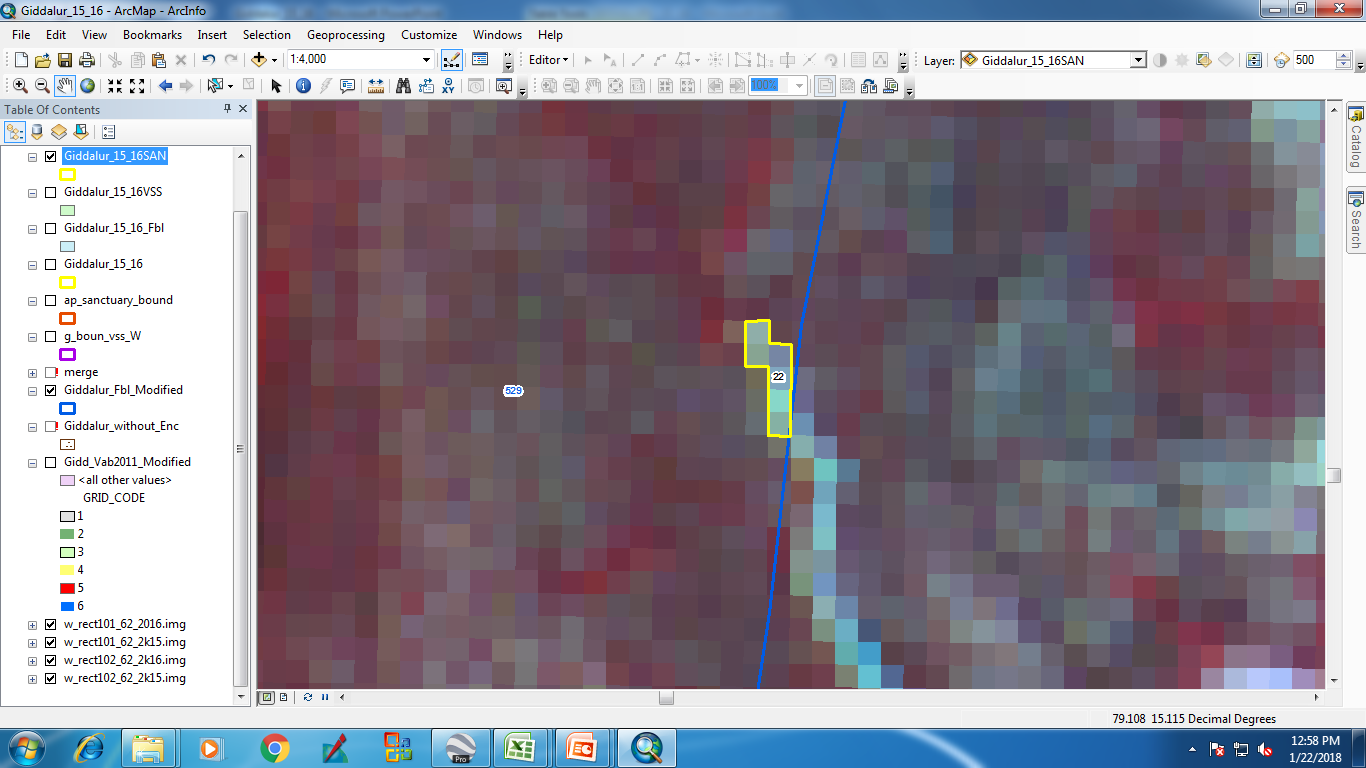 IRS_R2_LISS3_ 28-Jan-16
IRS_R2_LISS3_ 18-Oct-16
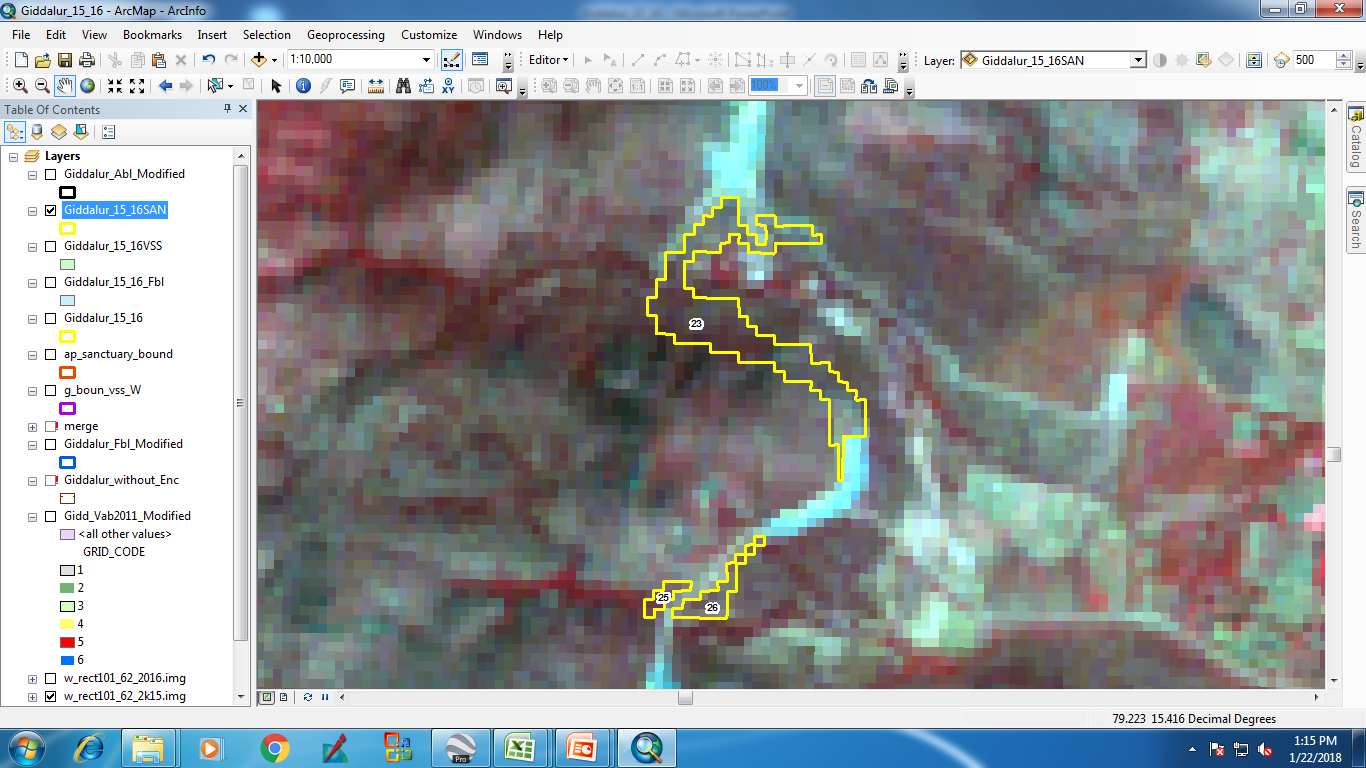 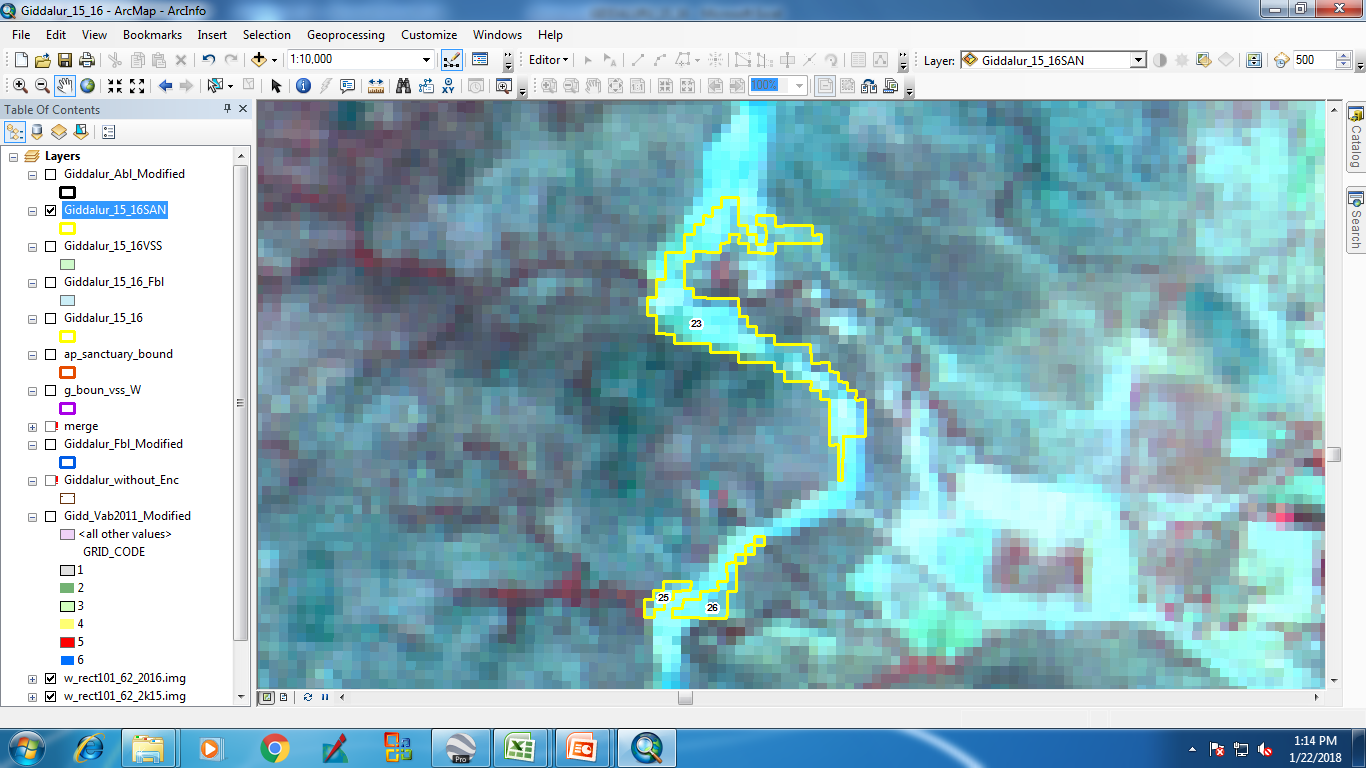 IRS_R2_LISS3_ 28-Jan-16
IRS_R2_LISS3_ 18-Oct-16
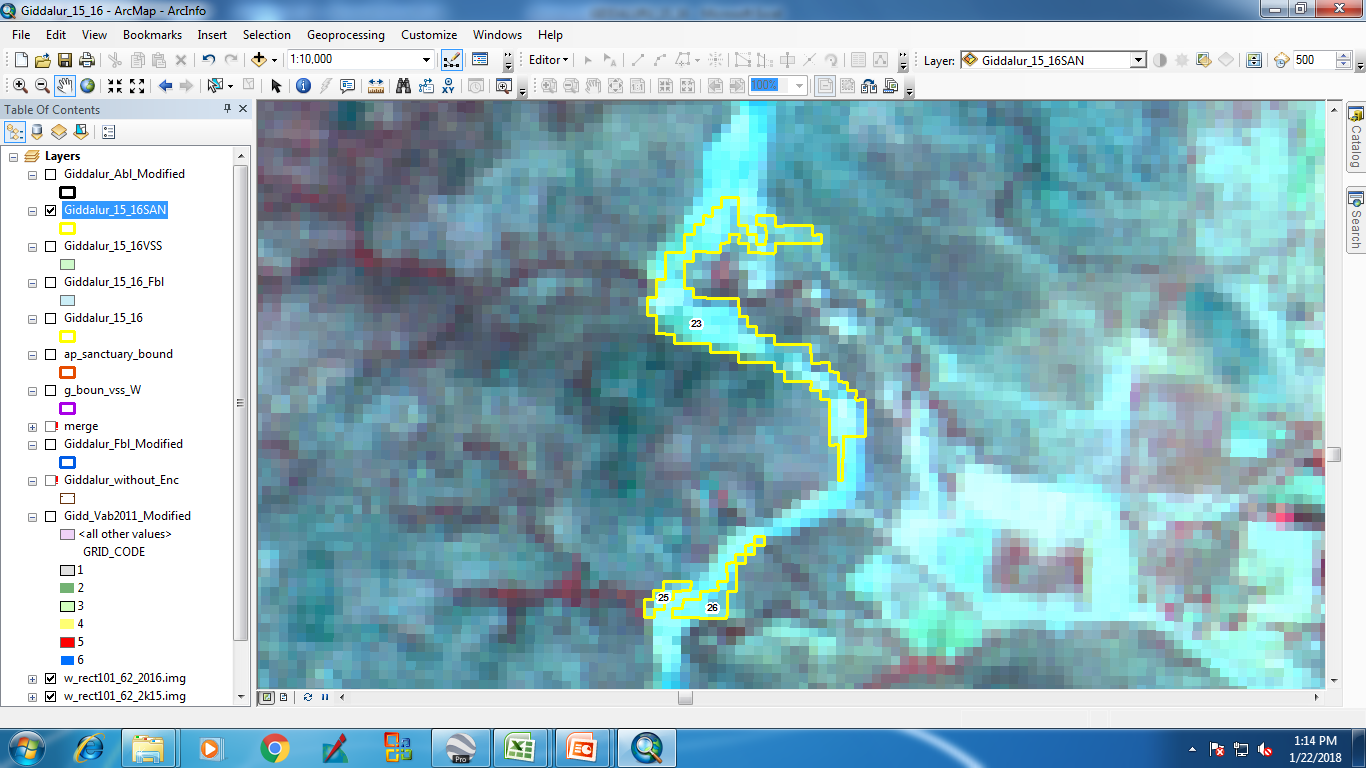 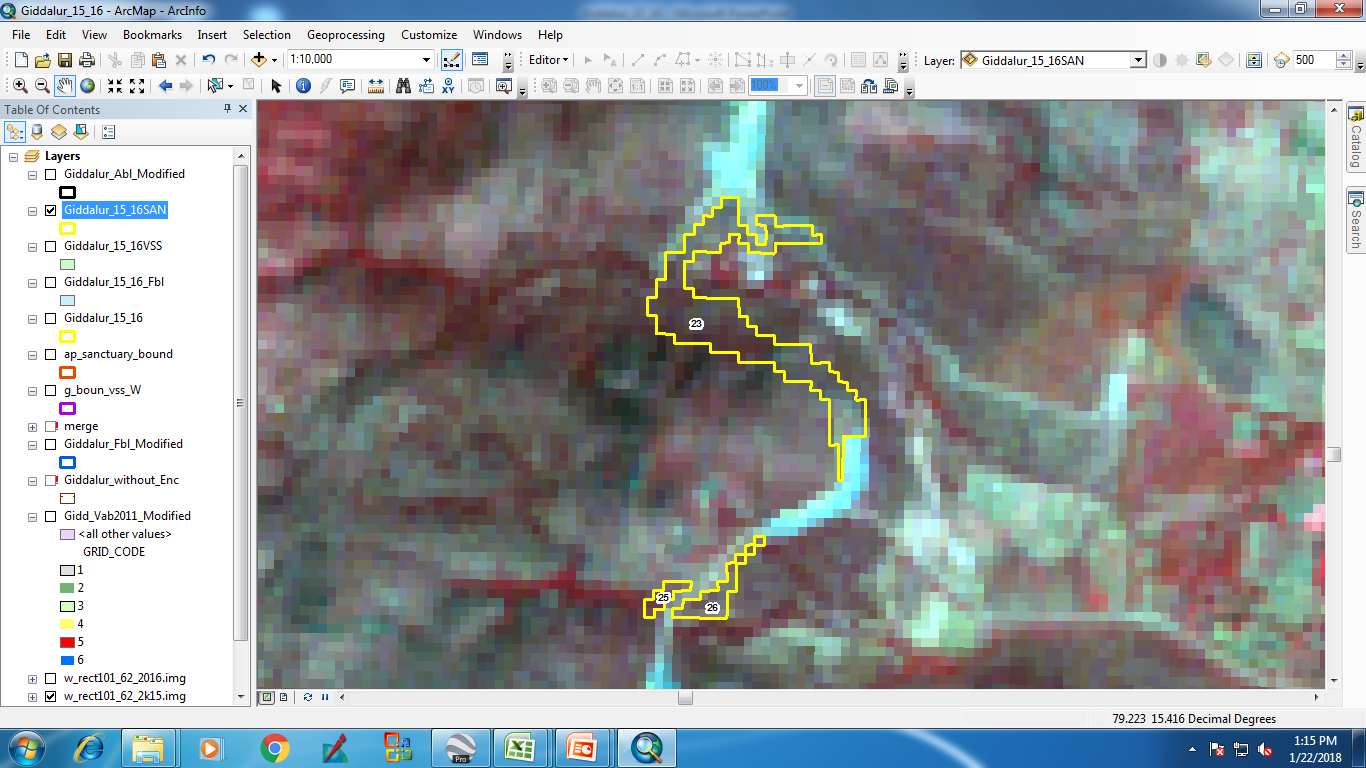 IRS_R2_LISS3_ 28-Jan-16
IRS_R2_LISS3_ 18-Oct-16
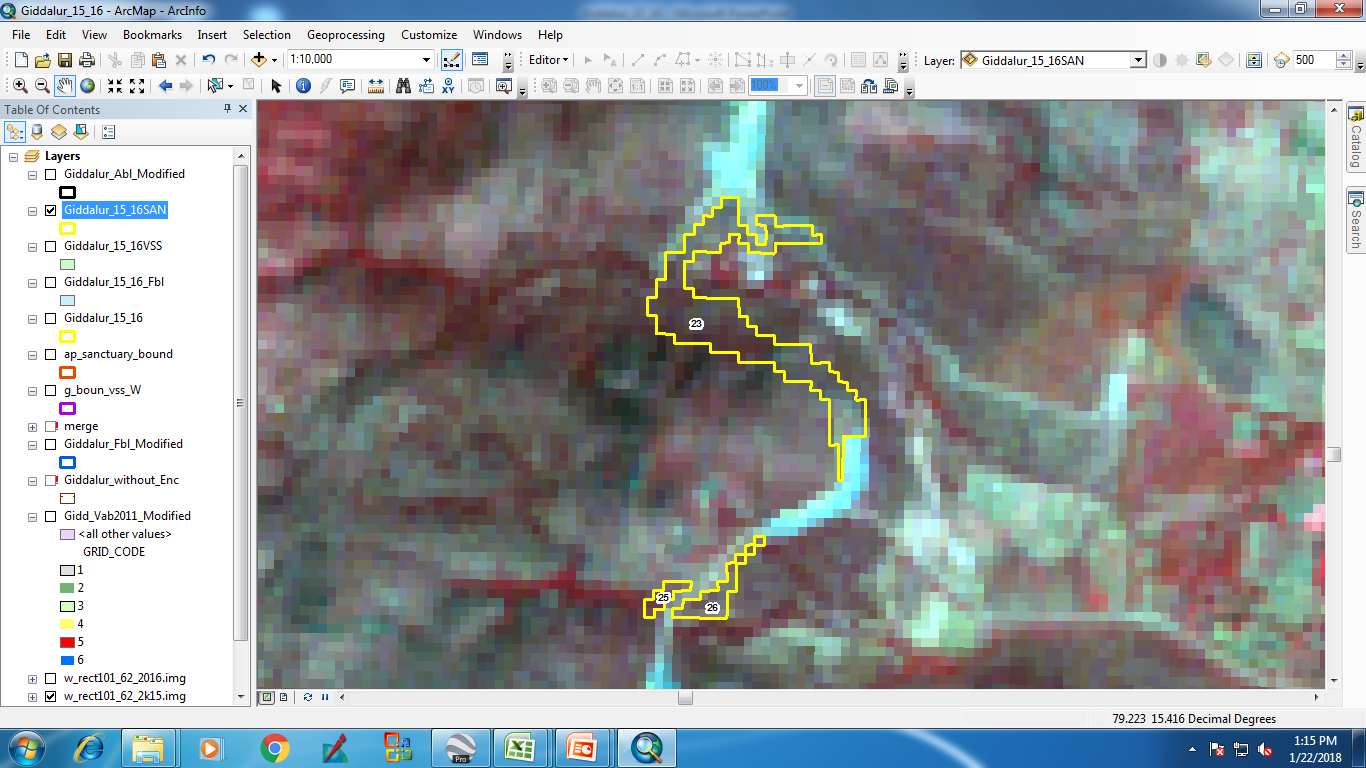 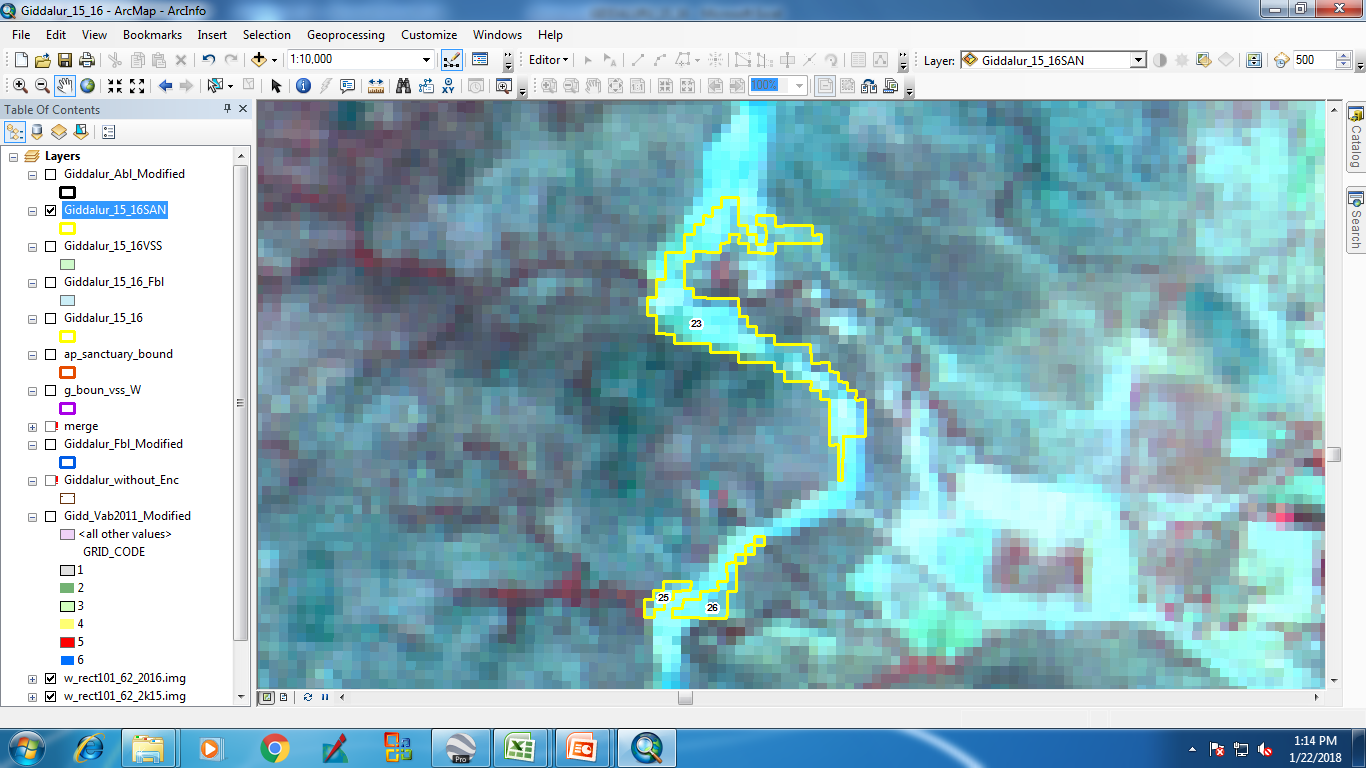 IRS_R2_LISS3_ 28-Jan-16
IRS_R2_LISS3_ 18-Oct-16
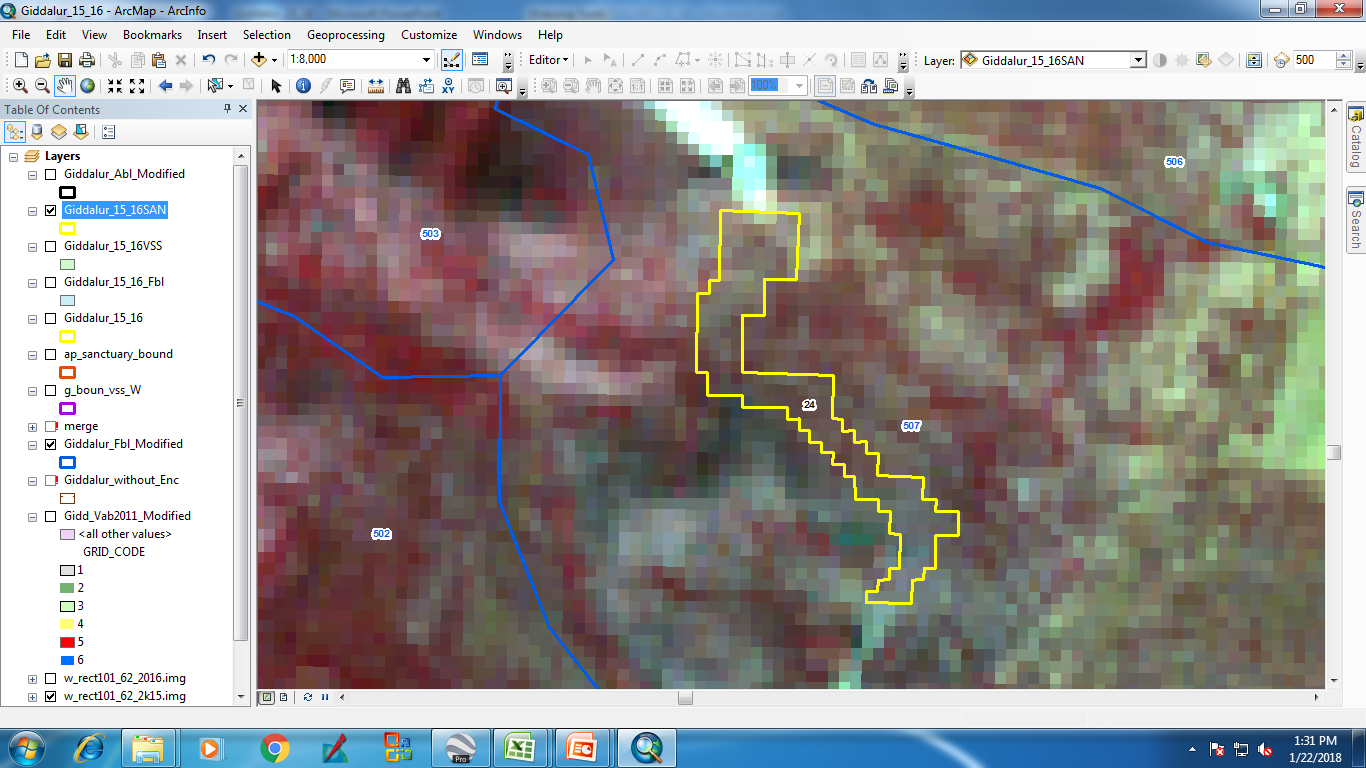 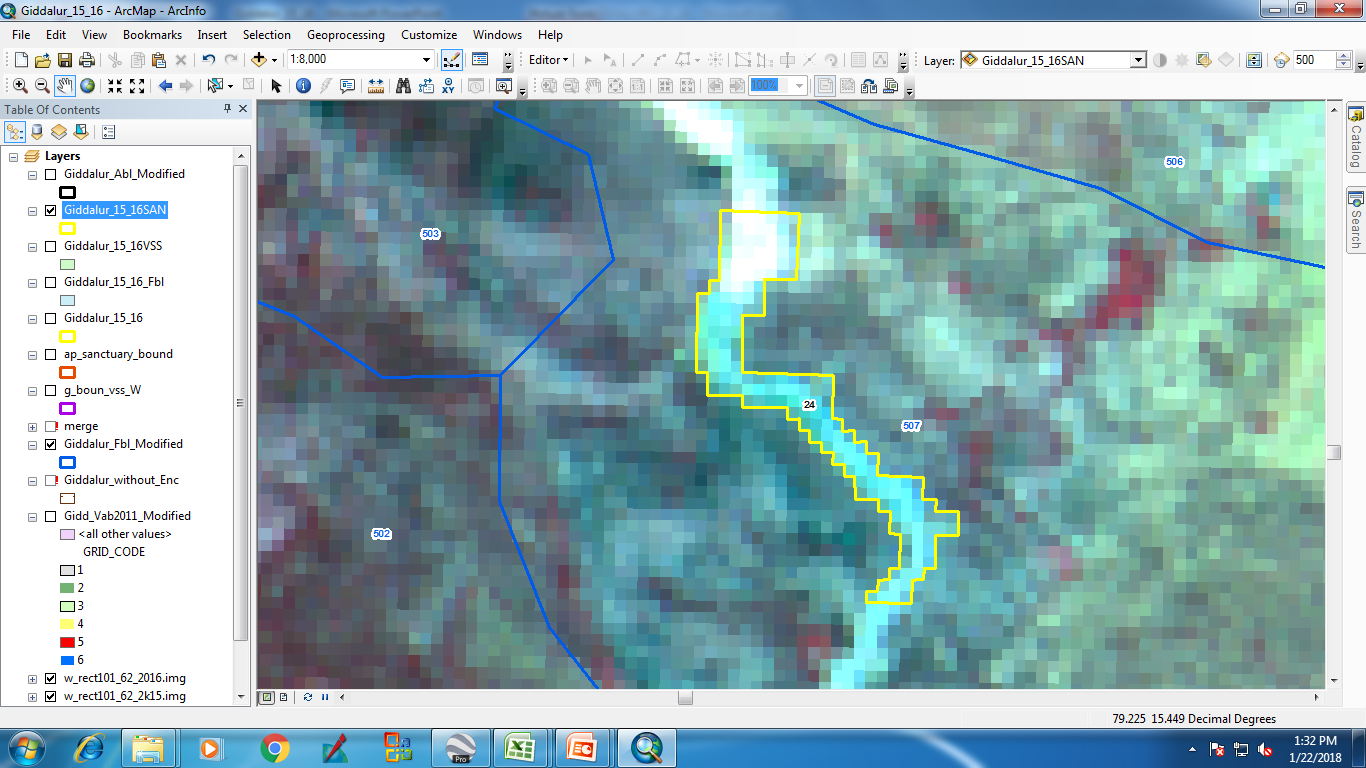 IRS_R2_LISS3_ 28-Jan-16
IRS_R2_LISS3_ 18-Oct-16
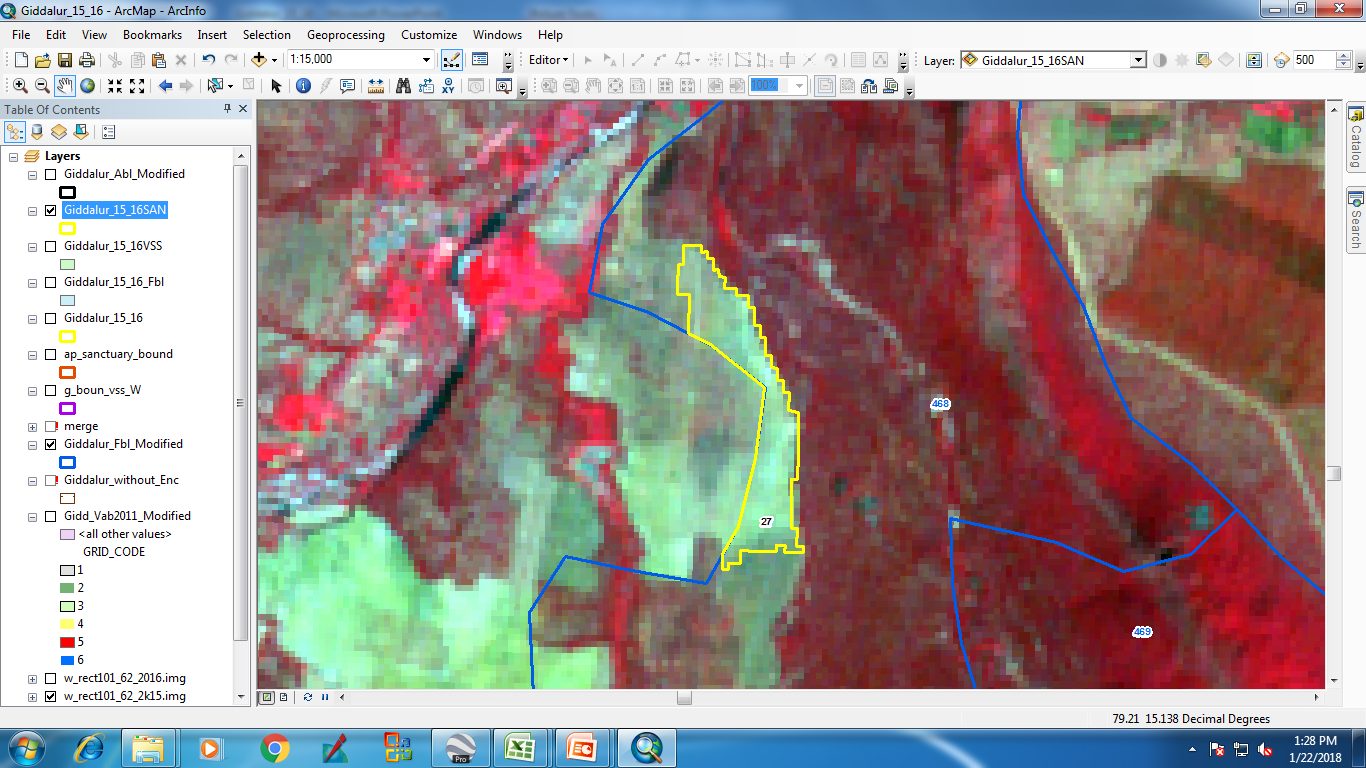 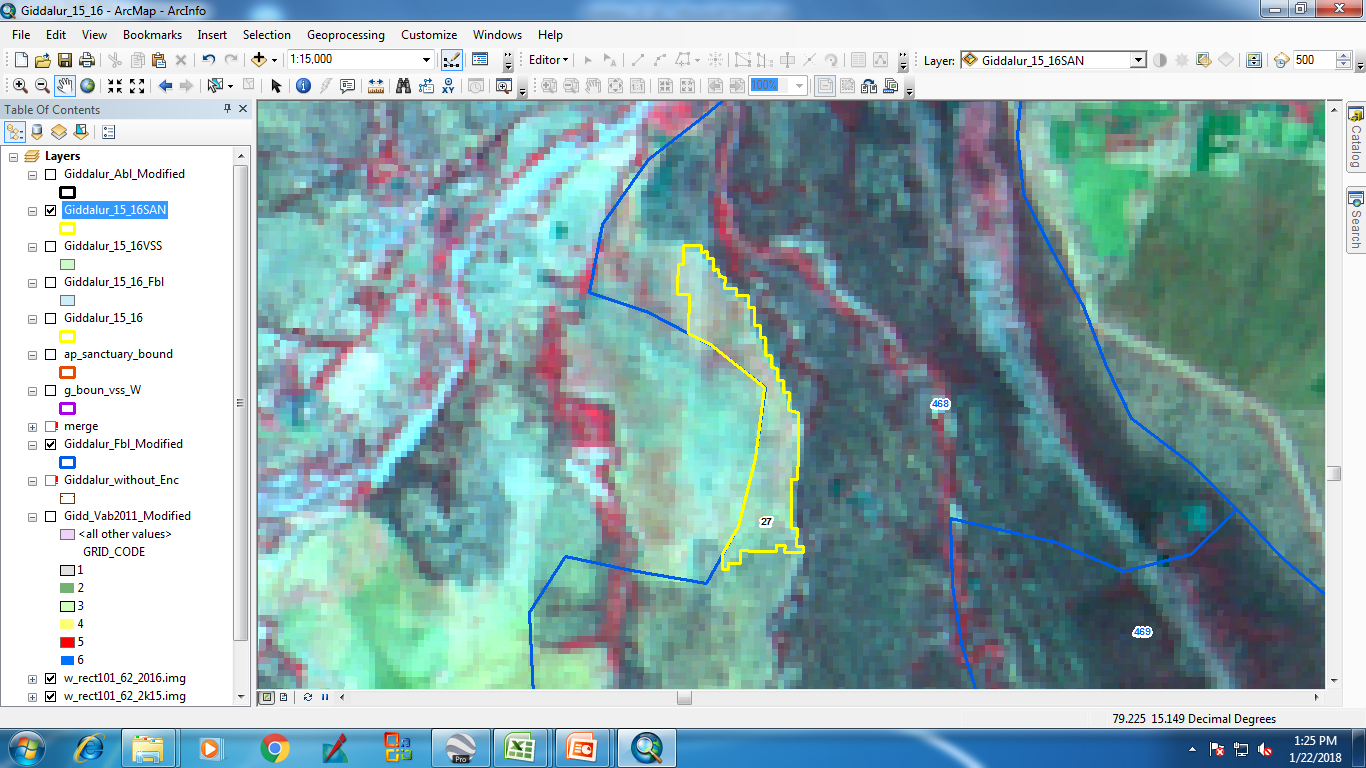 IRS_R2_LISS3_ 28-Jan-16
IRS_R2_LISS3_ 18-Oct-16
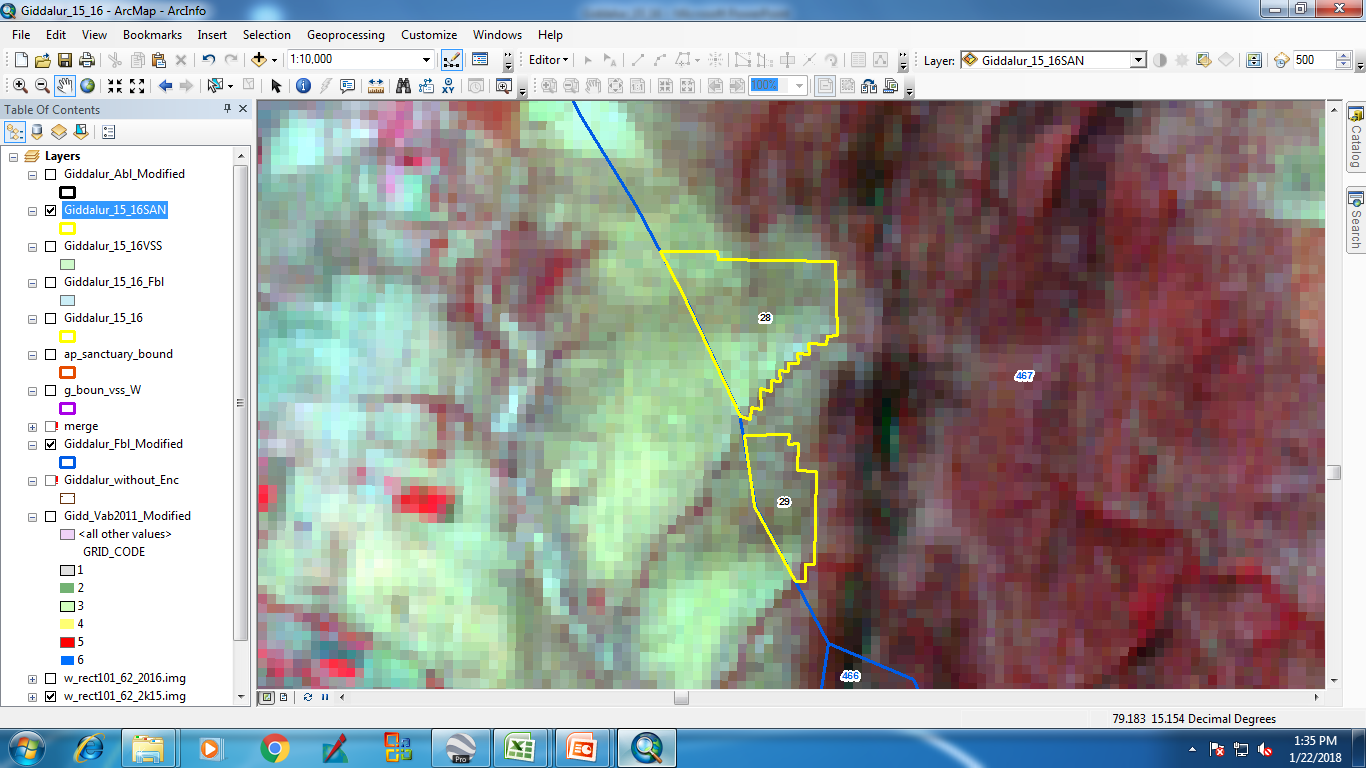 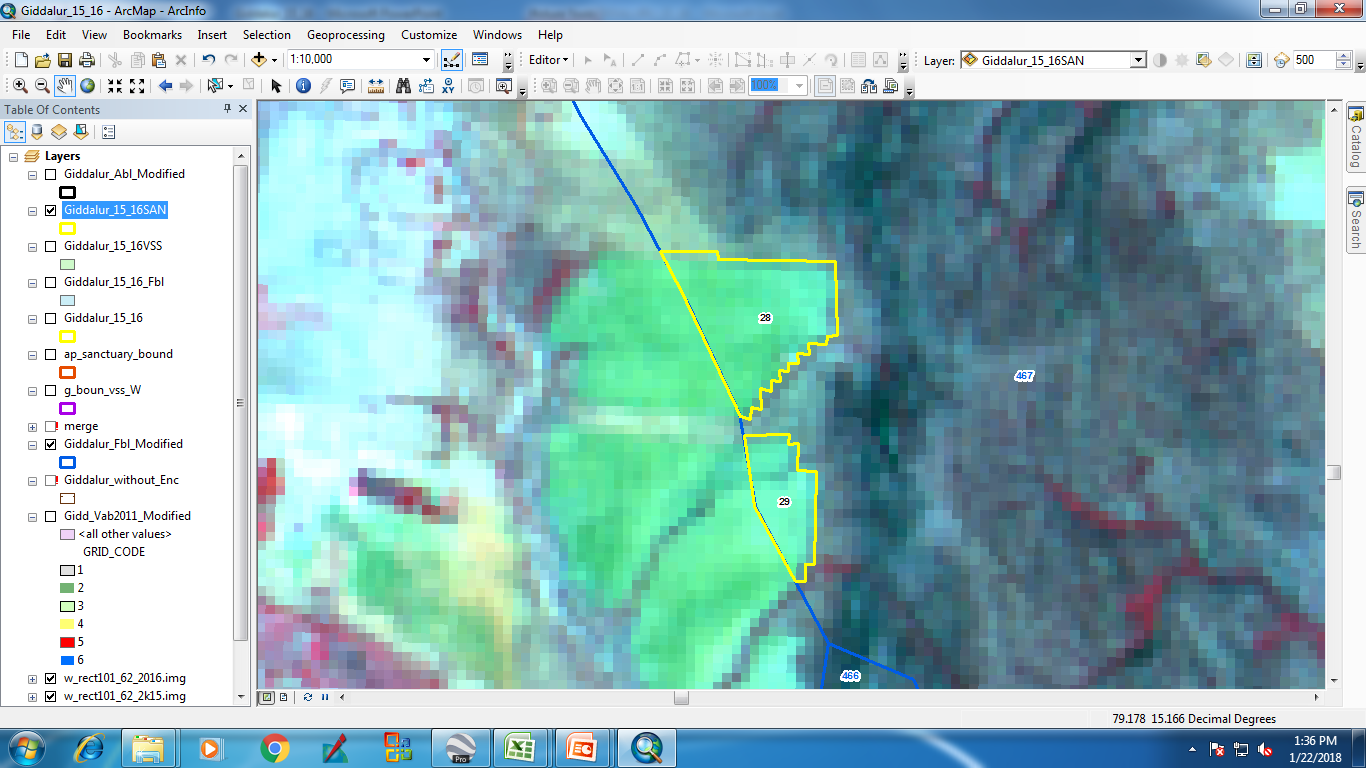 IRS_R2_LISS3_ 28-Jan-16
IRS_R2_LISS3_ 18-Oct-16
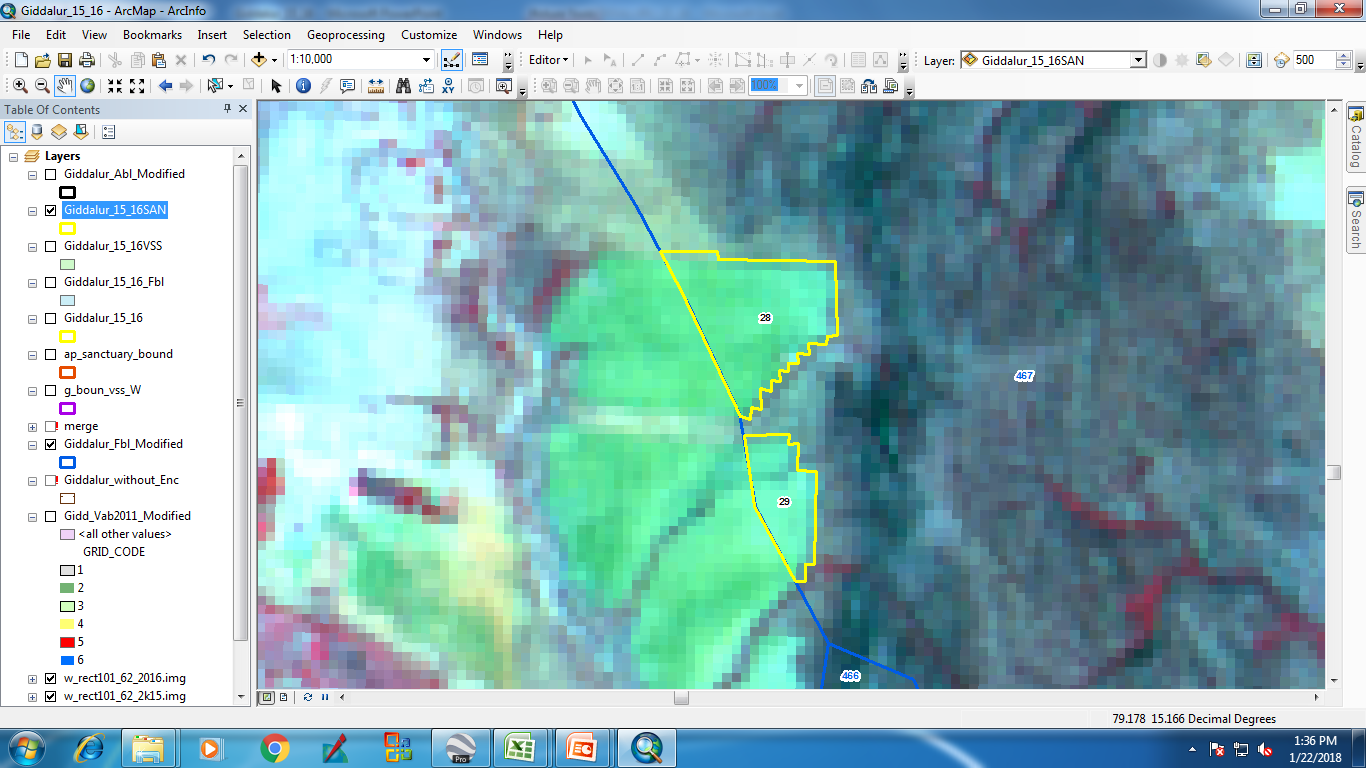 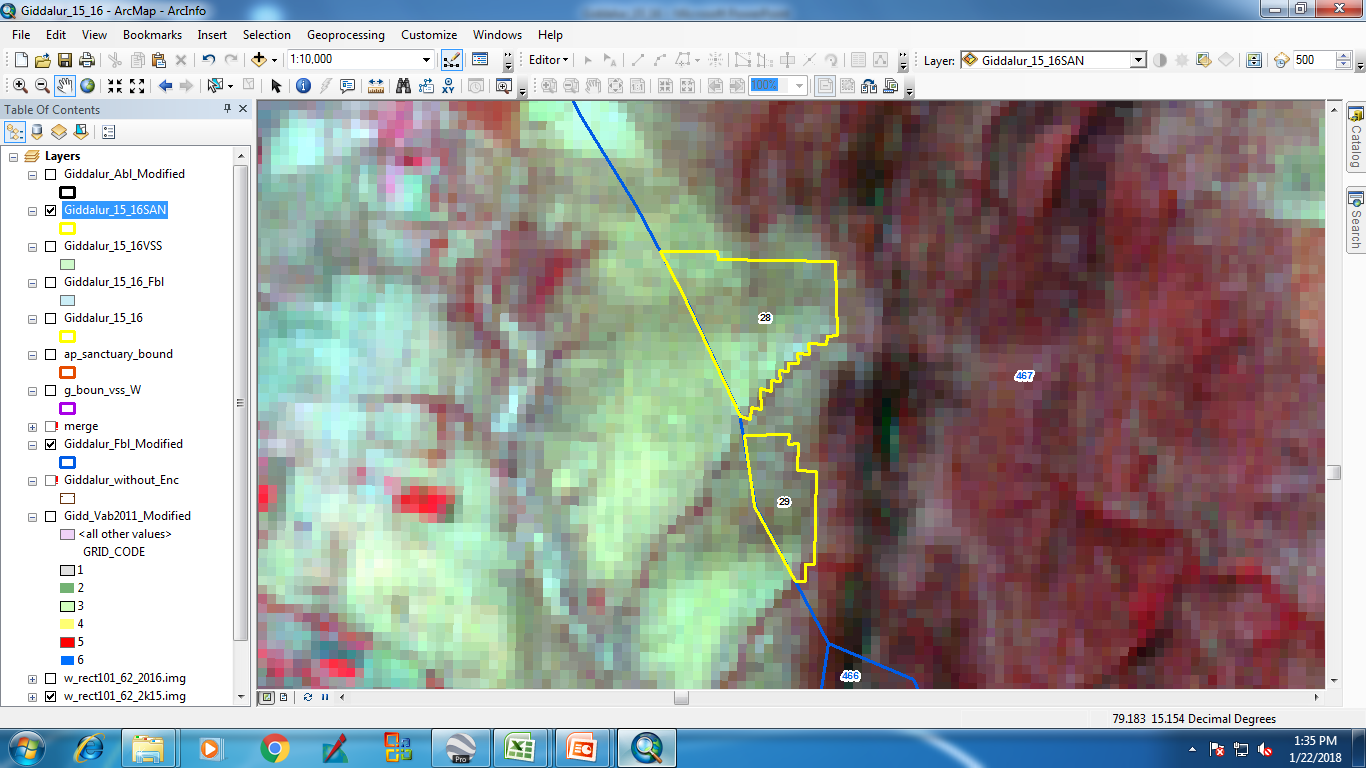 IRS_R2_LISS3_ 28-Jan-16
IRS_R2_LISS3_ 18-Oct-16
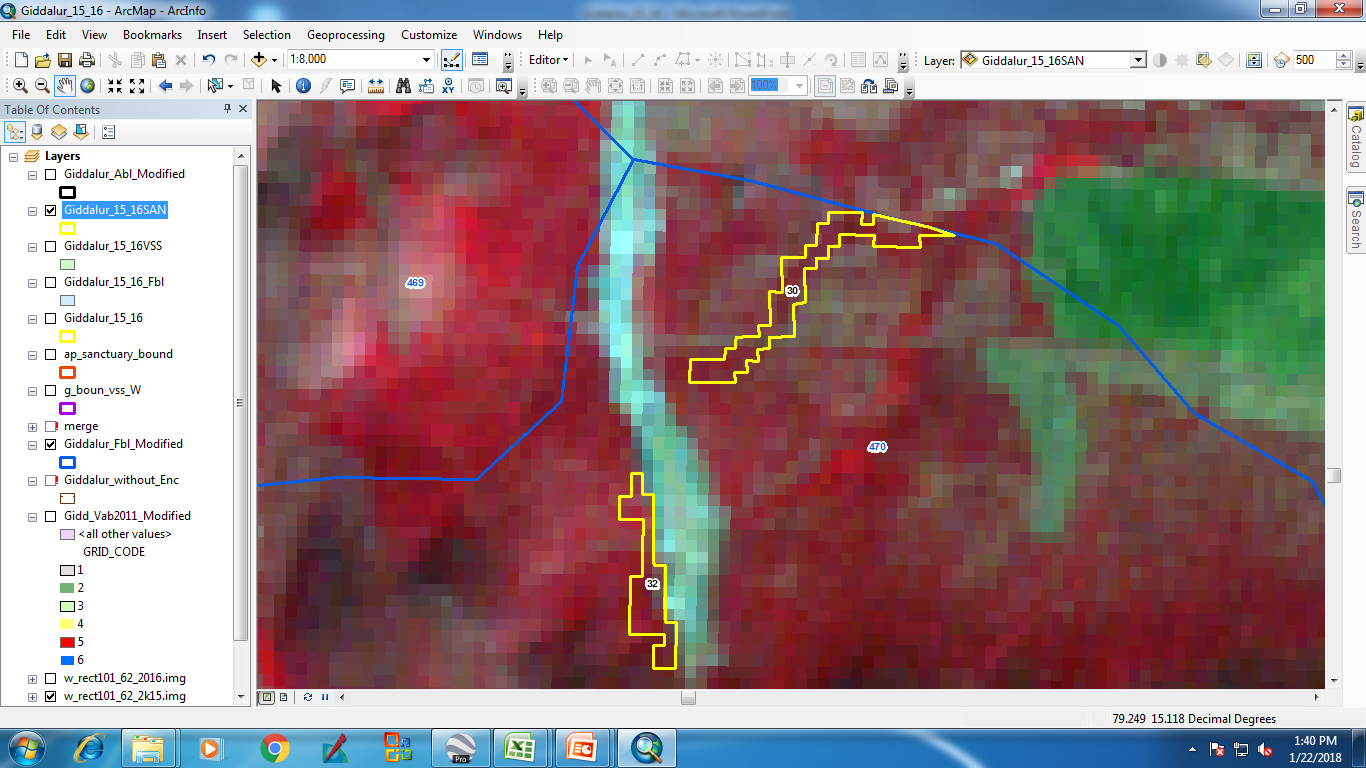 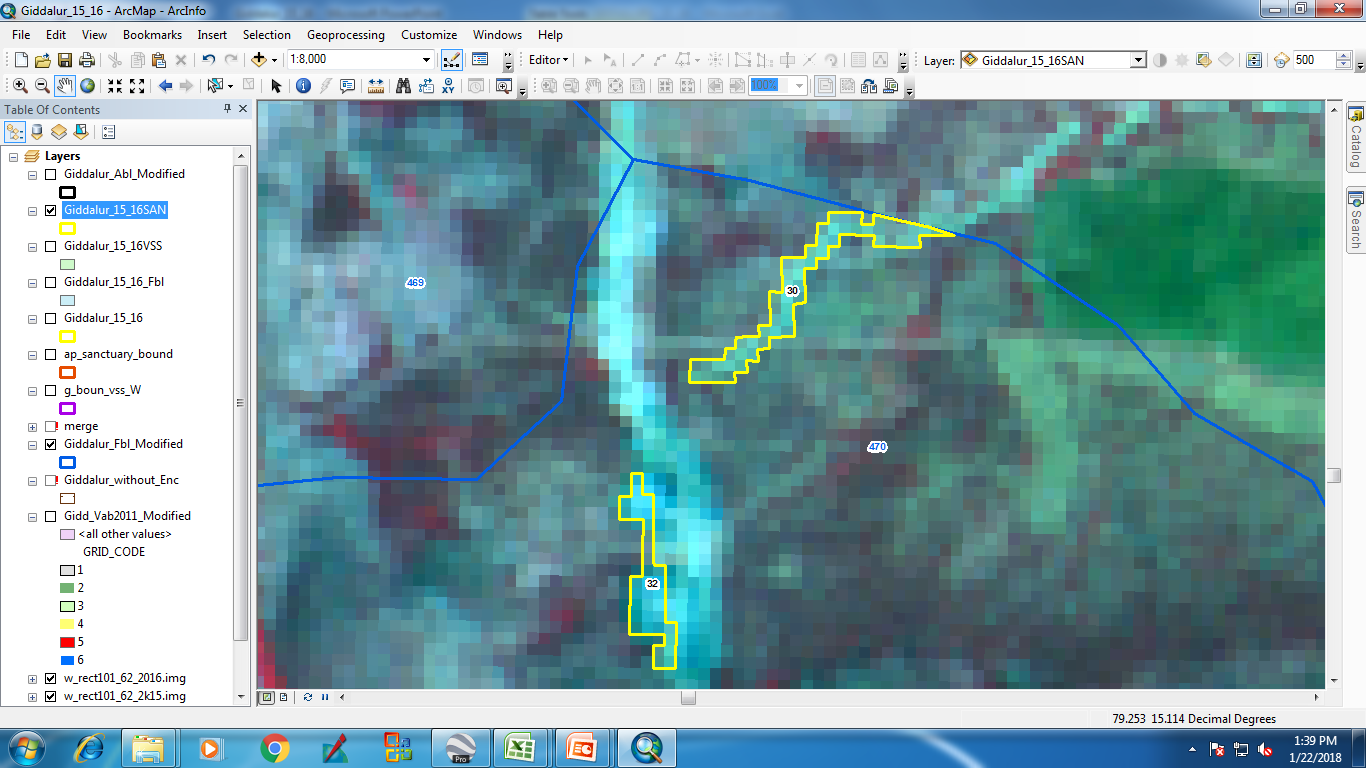 IRS_R2_LISS3_ 28-Jan-16
IRS_R2_LISS3_ 18-Oct-16
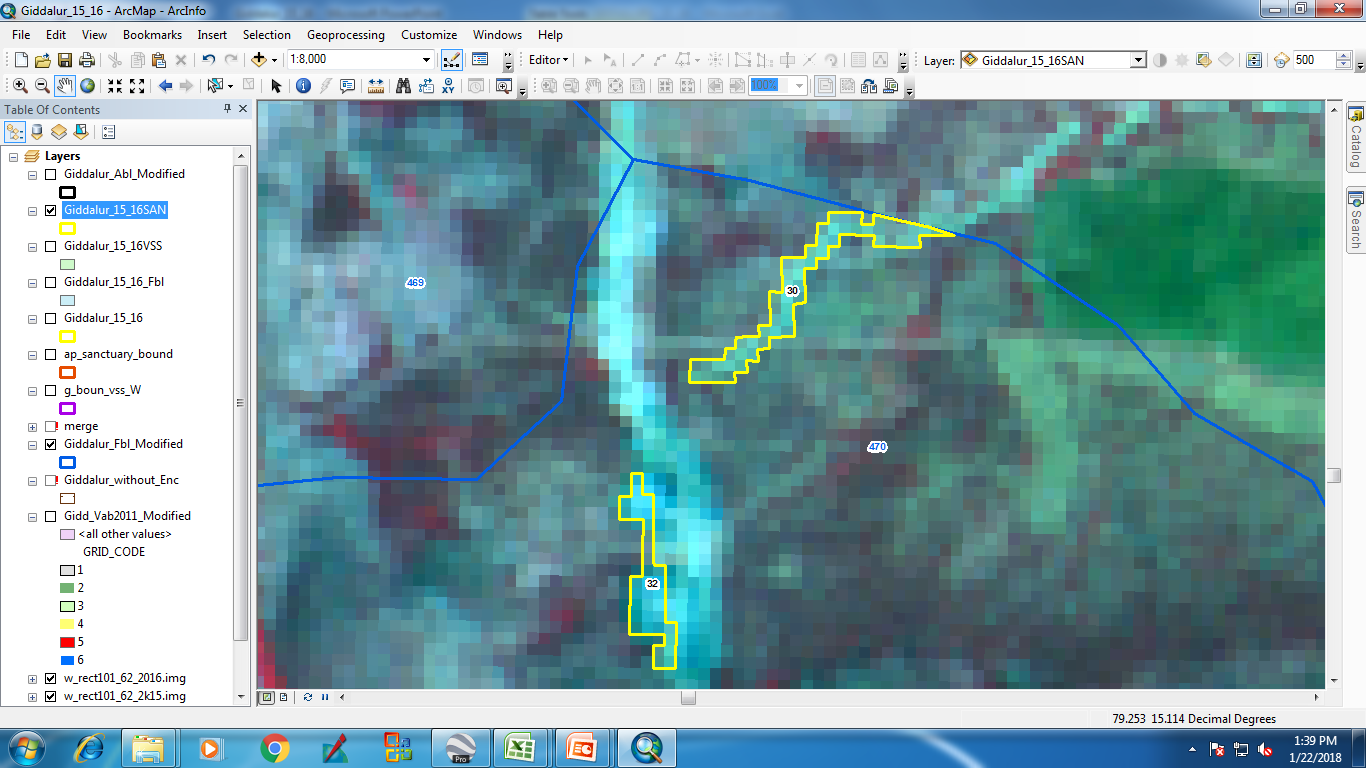 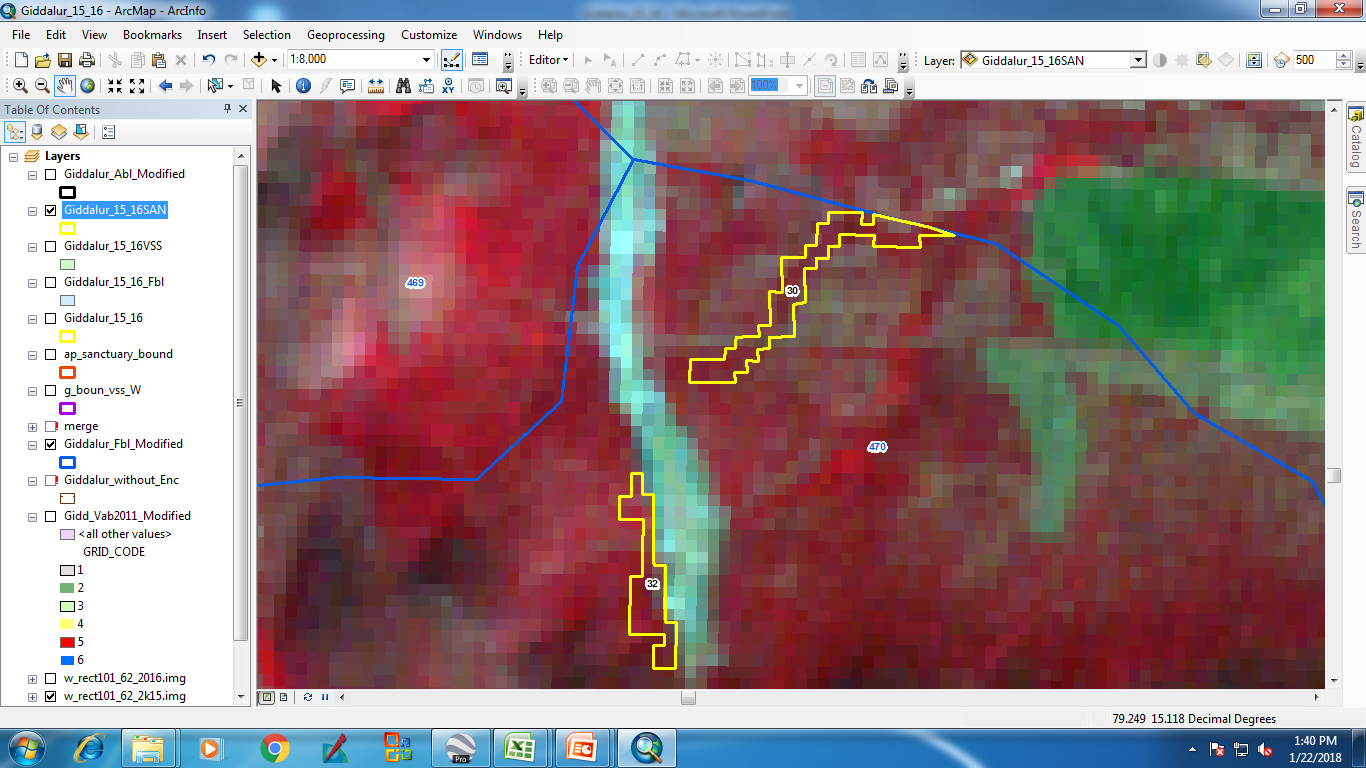 IRS_R2_LISS3_ 28-Jan-16
IRS_R2_LISS3_ 18-Oct-16
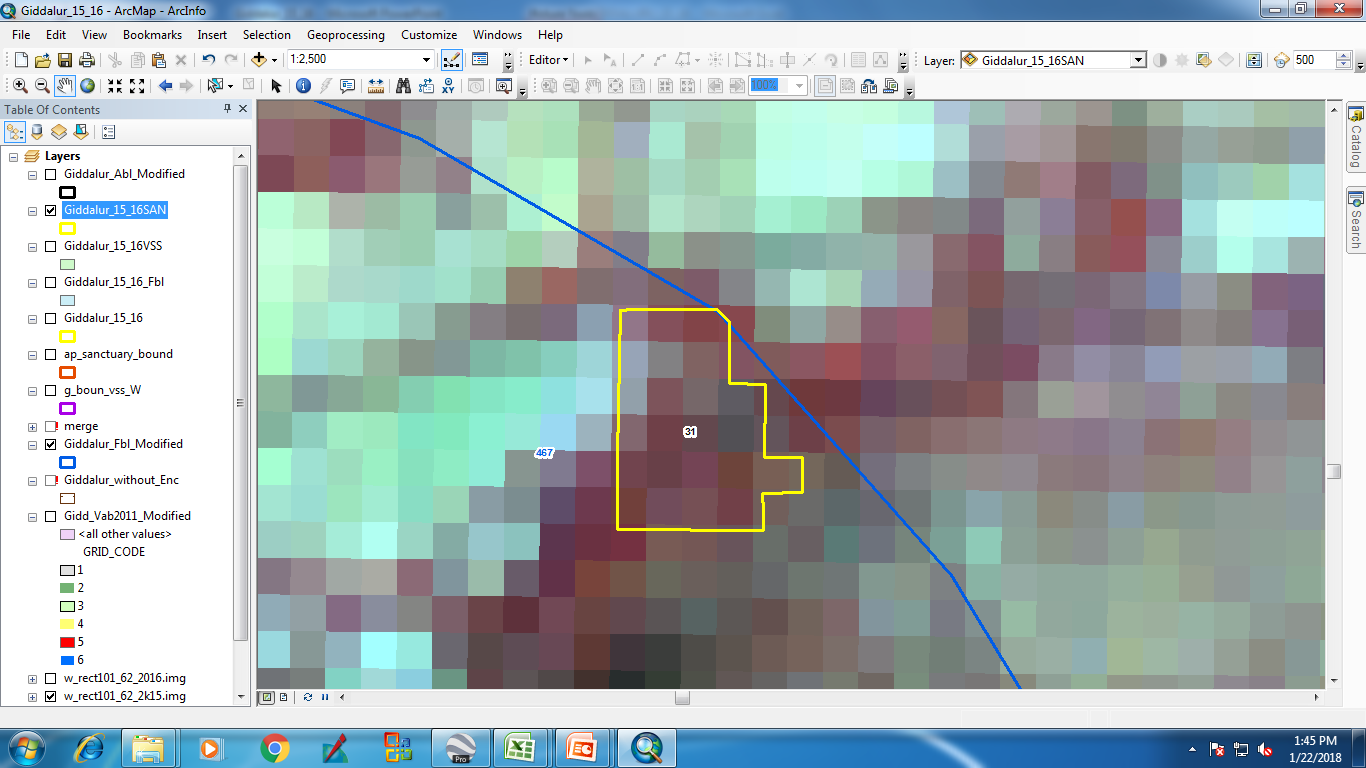 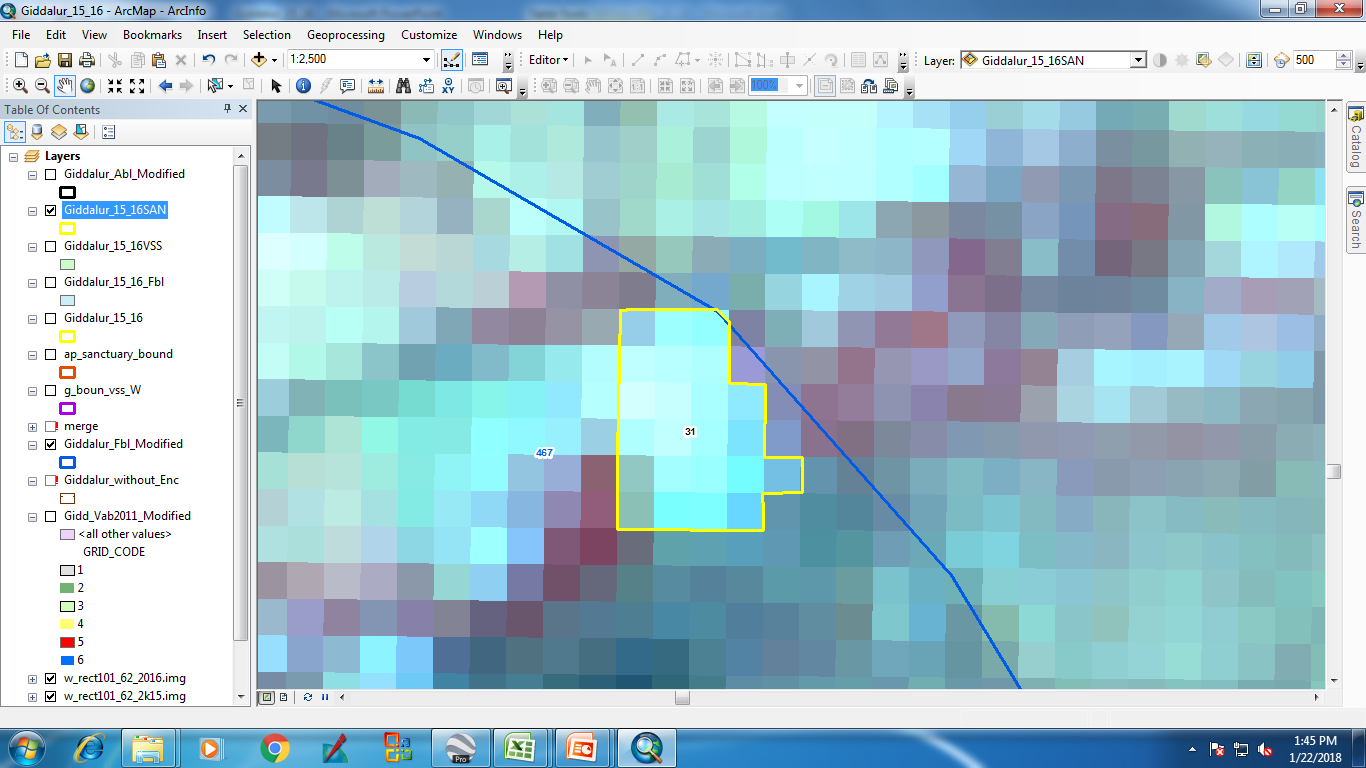 IRS_R2_LISS3_ 28-Jan-16
IRS_R2_LISS3_ 18-Oct-16
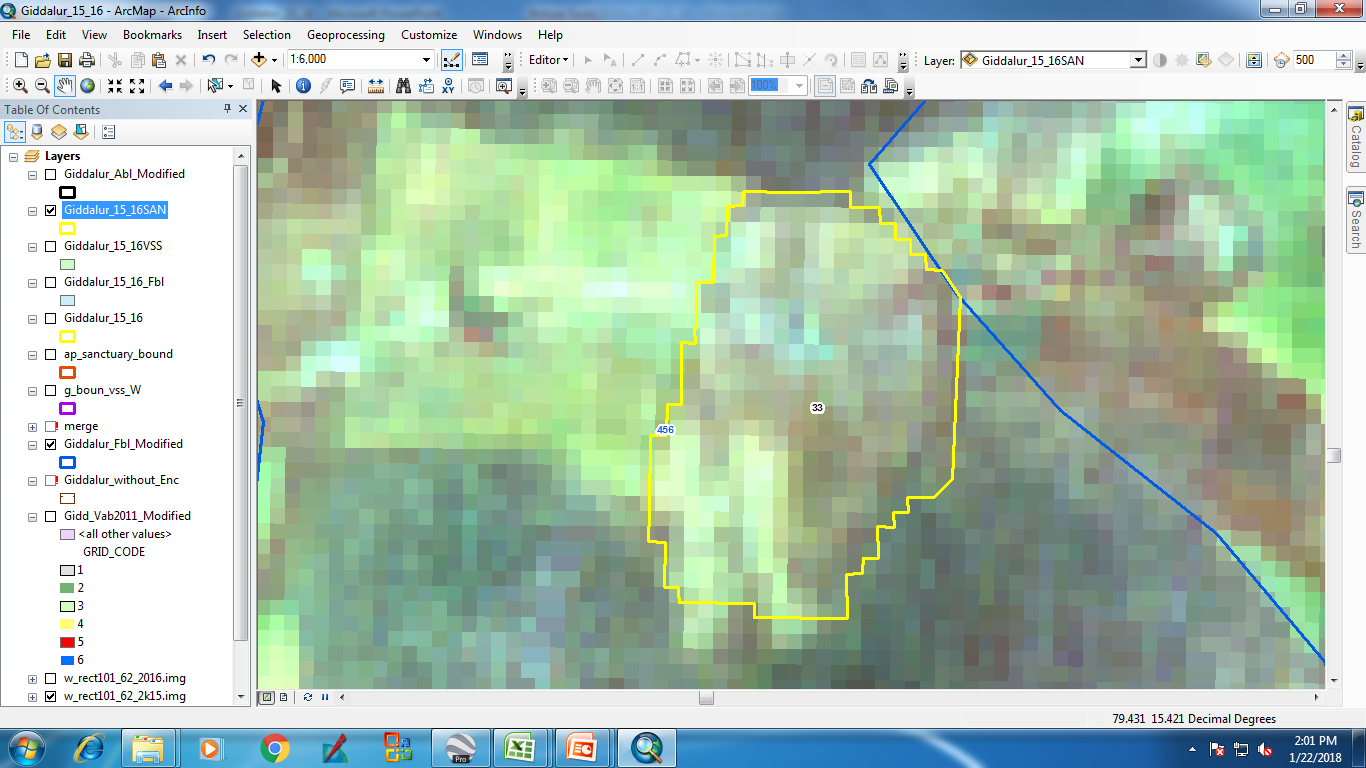 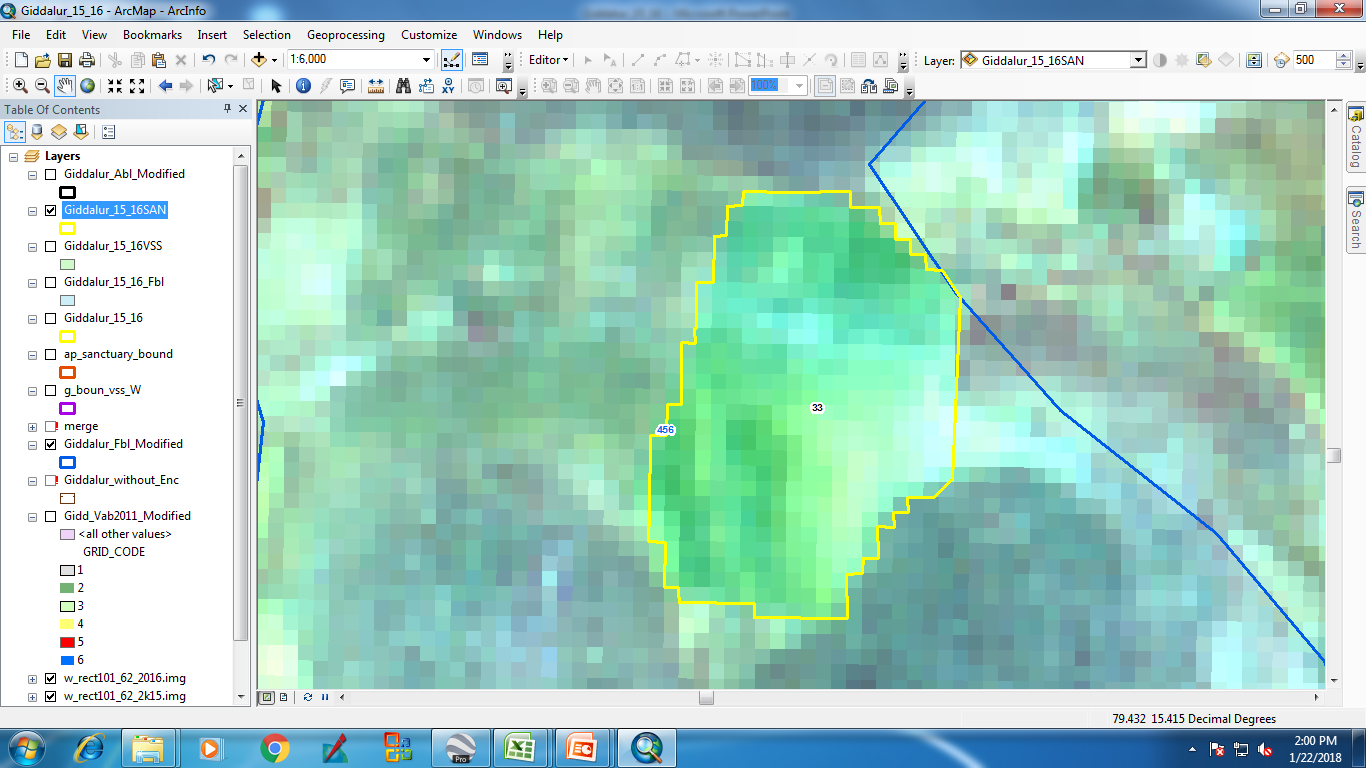 IRS_R2_LISS3_ 28-Jan-16
IRS_R2_LISS3_ 18-Oct-16
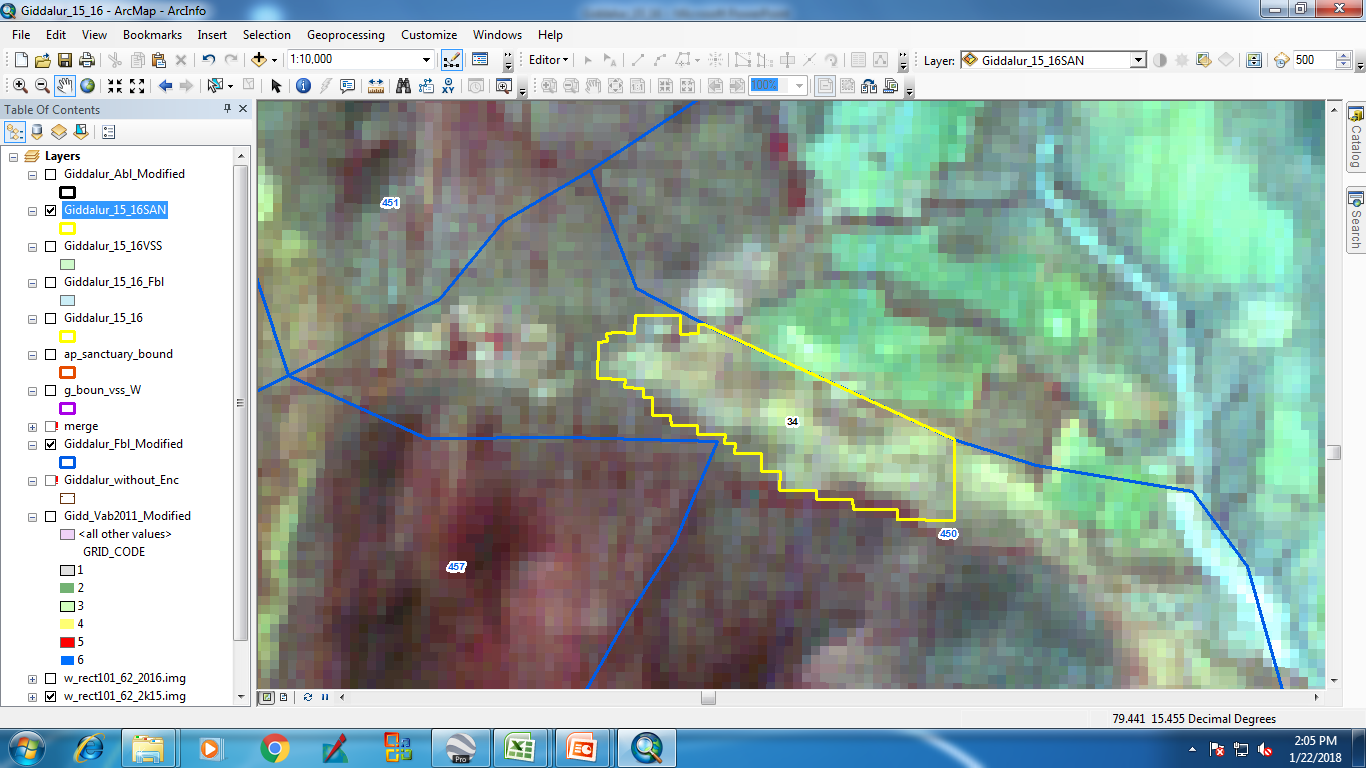 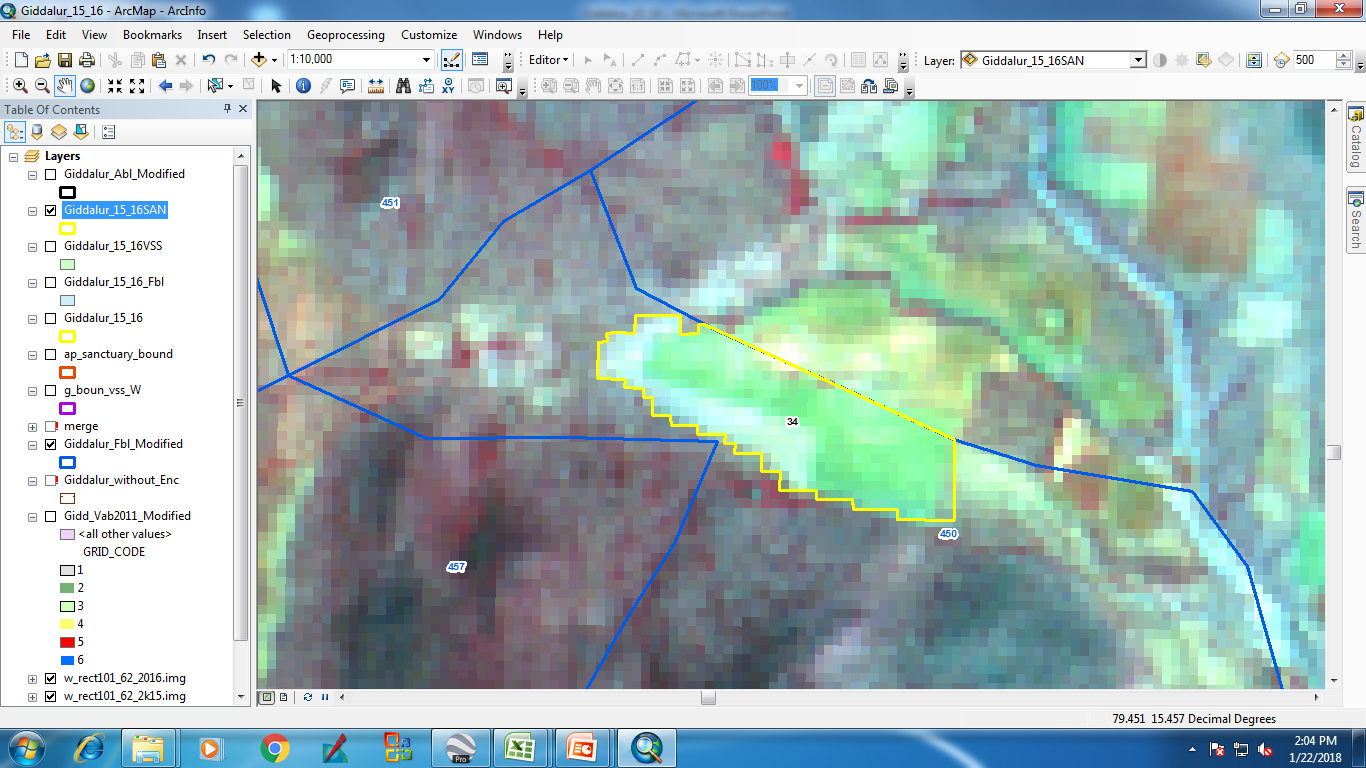 IRS_R2_LISS3_ 28-Jan-16
IRS_R2_LISS3_ 18-Oct-16
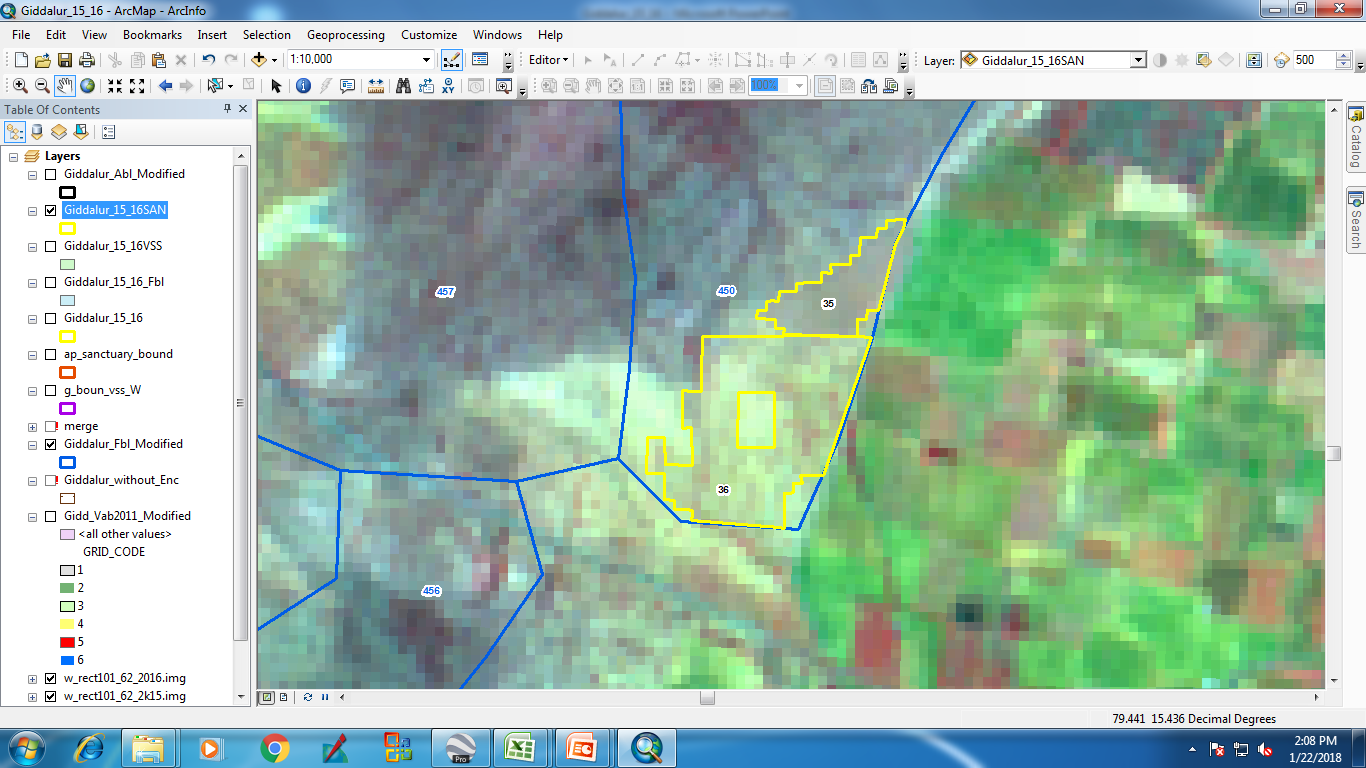 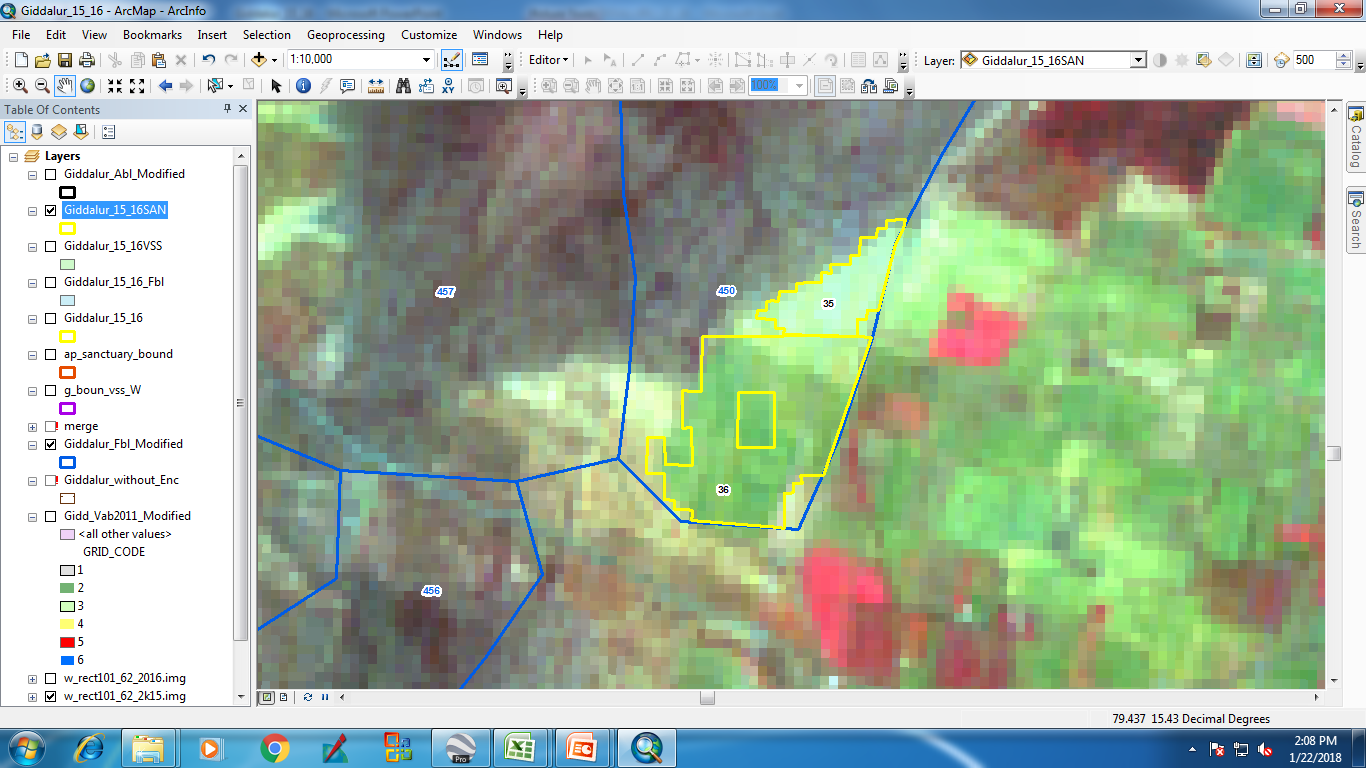 IRS_R2_LISS3_ 28-Jan-16
IRS_R2_LISS3_ 18-Oct-16
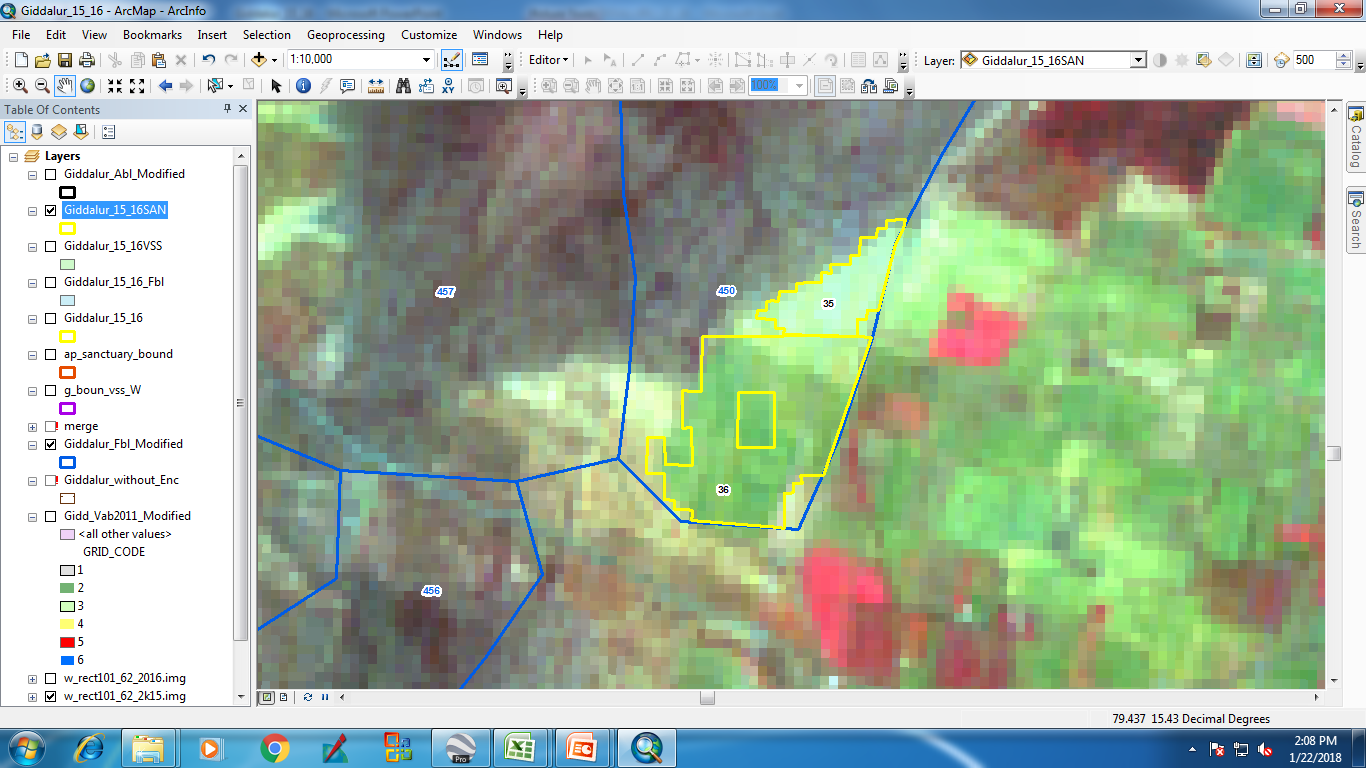 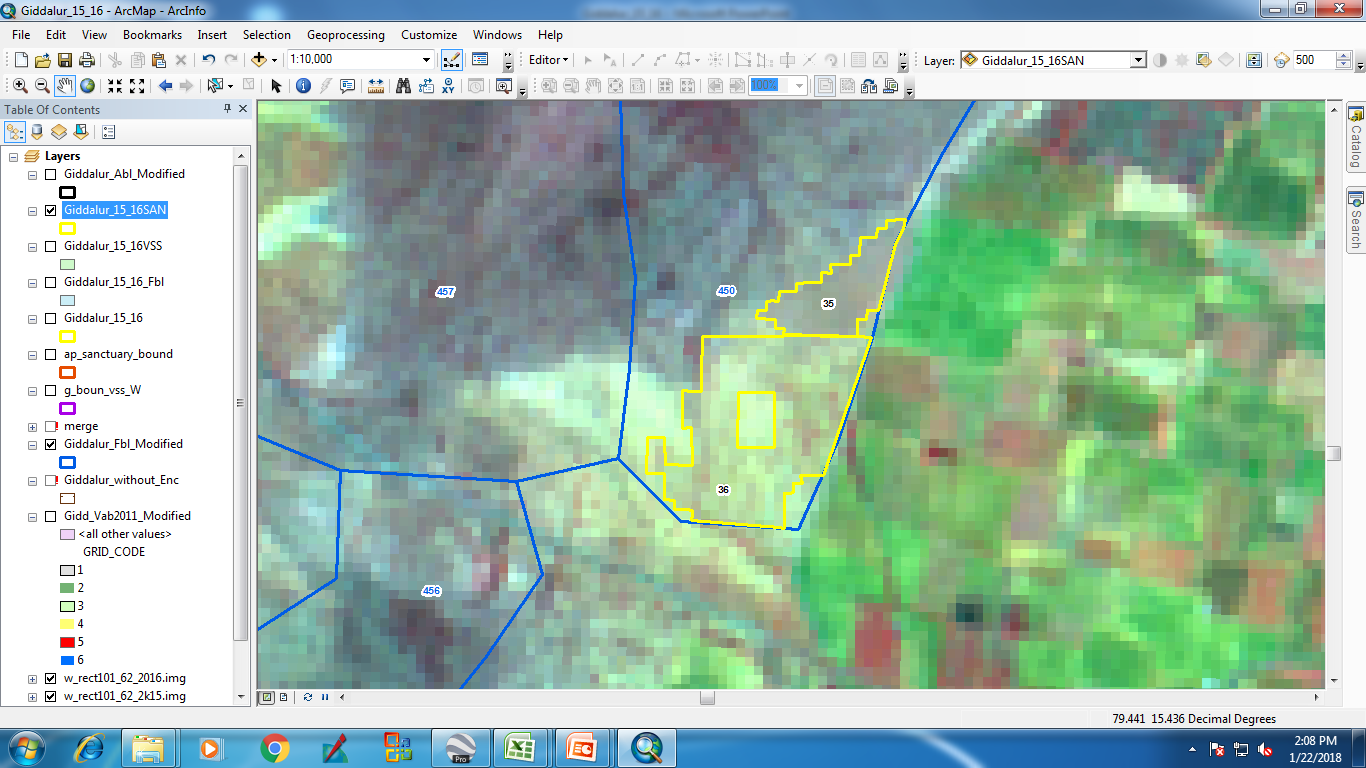 IRS_R2_LISS3_ 28-Jan-16
IRS_R2_LISS3_ 18-Oct-16
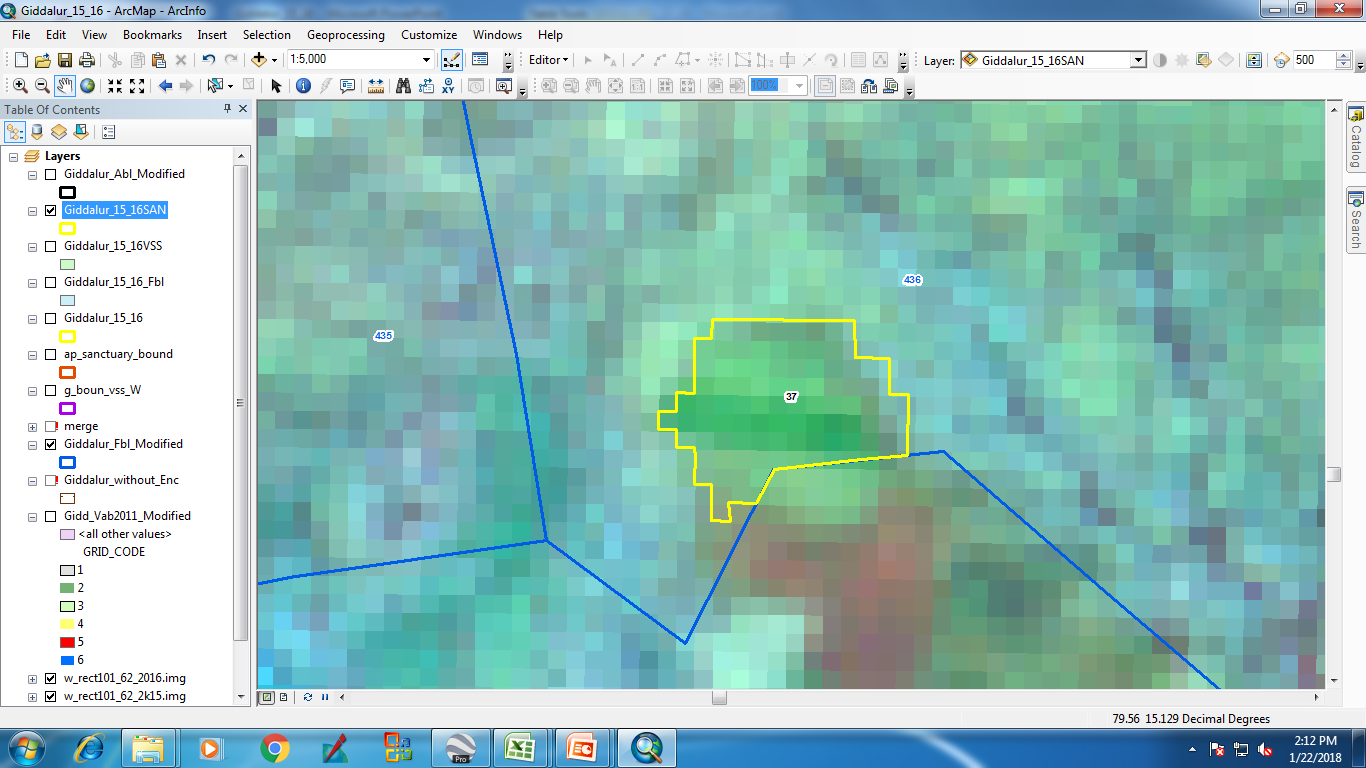 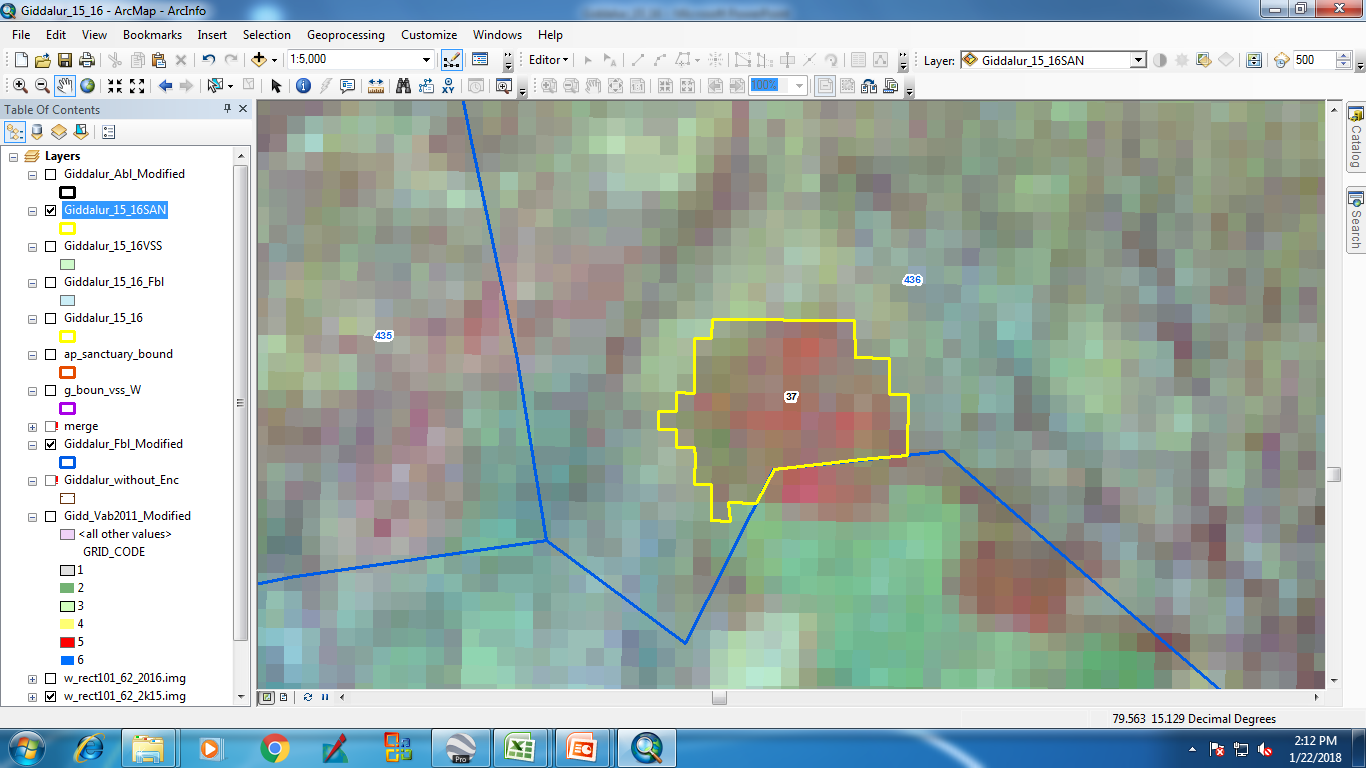 IRS_R2_LISS3_ 28-Jan-16
IRS_R2_LISS3_ 18-Oct-16
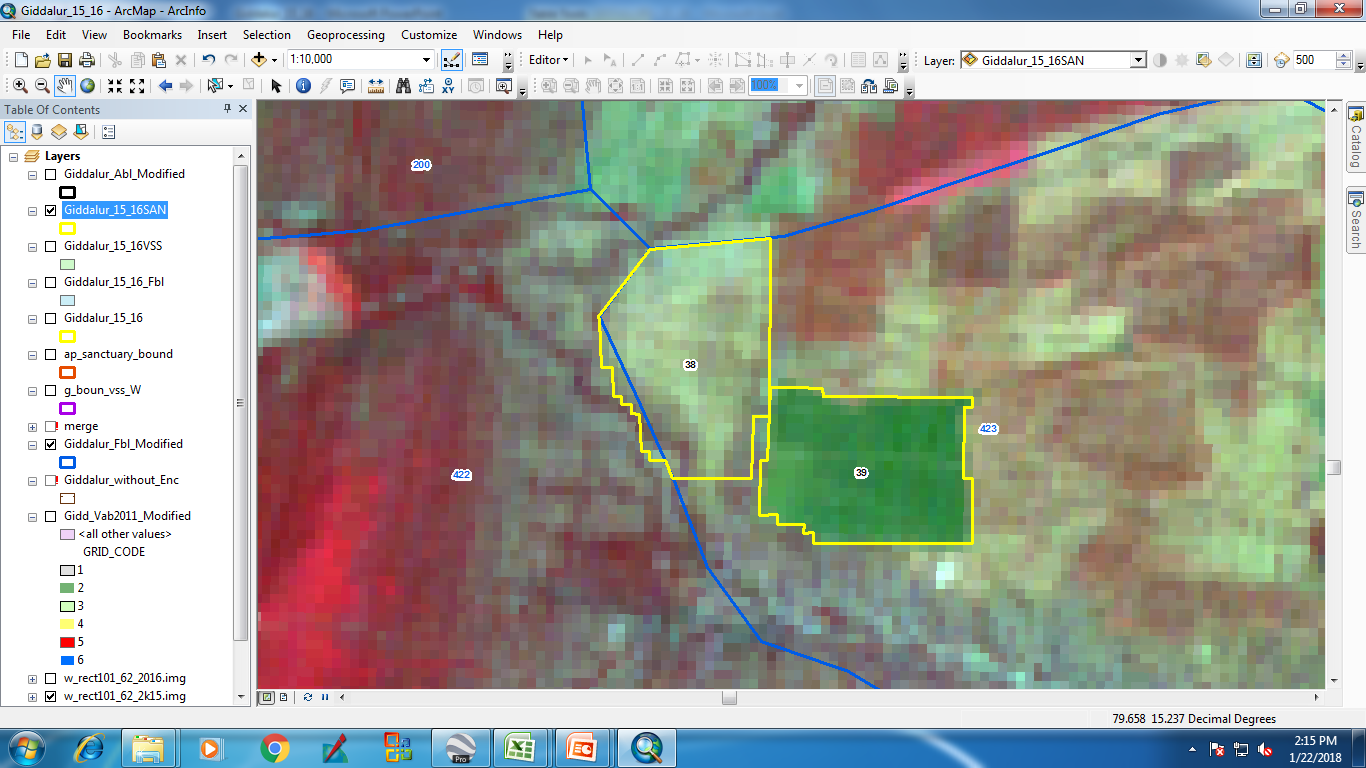 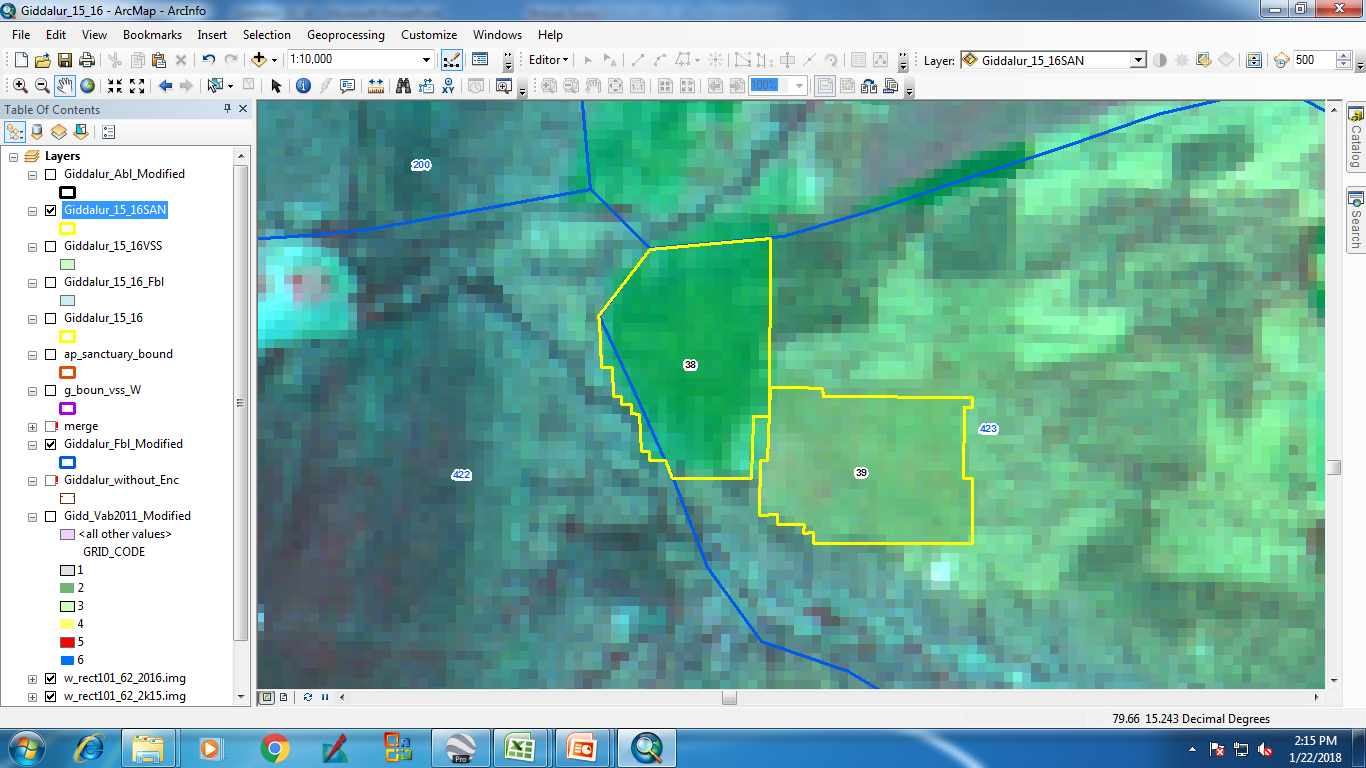 IRS_R2_LISS3_ 28-Jan-16
IRS_R2_LISS3_ 18-Oct-16
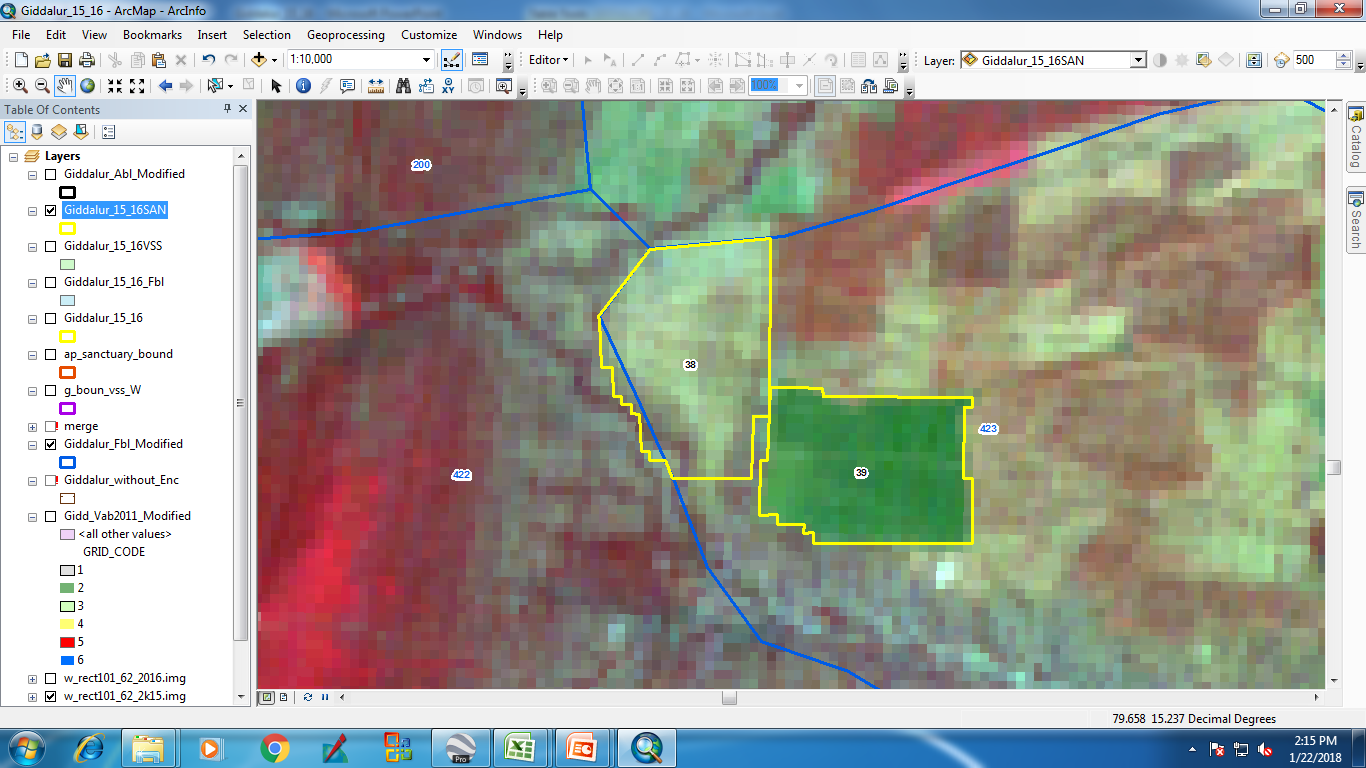 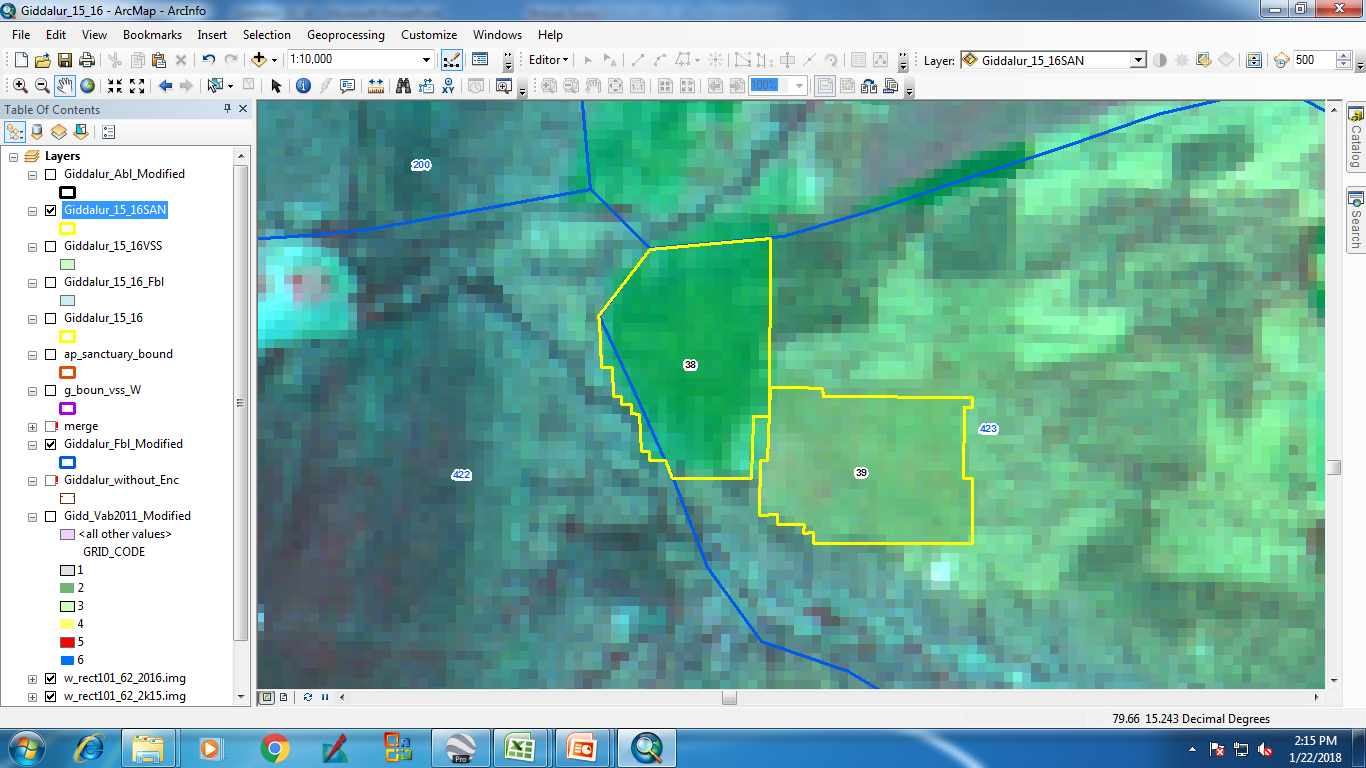 IRS_R2_LISS3_ 28-Jan-16
IRS_R2_LISS3_ 18-Oct-16
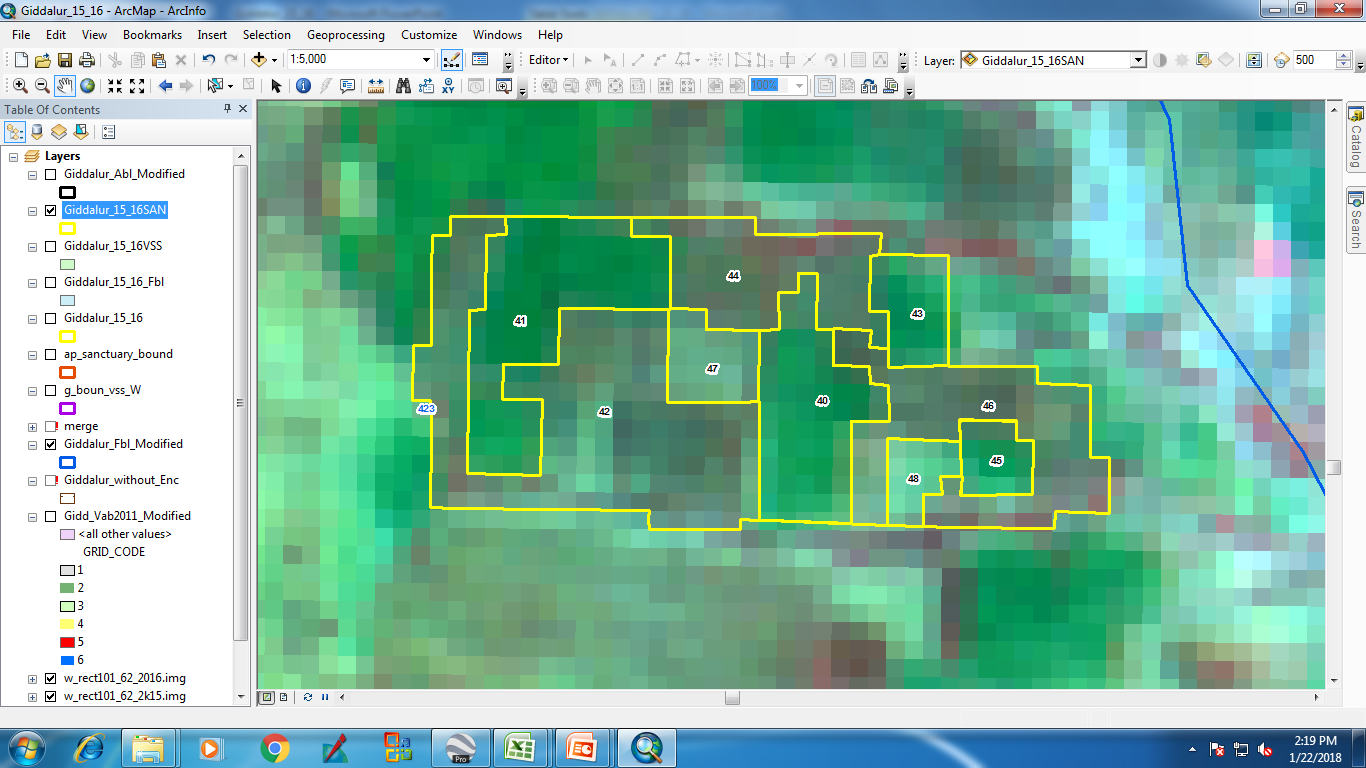 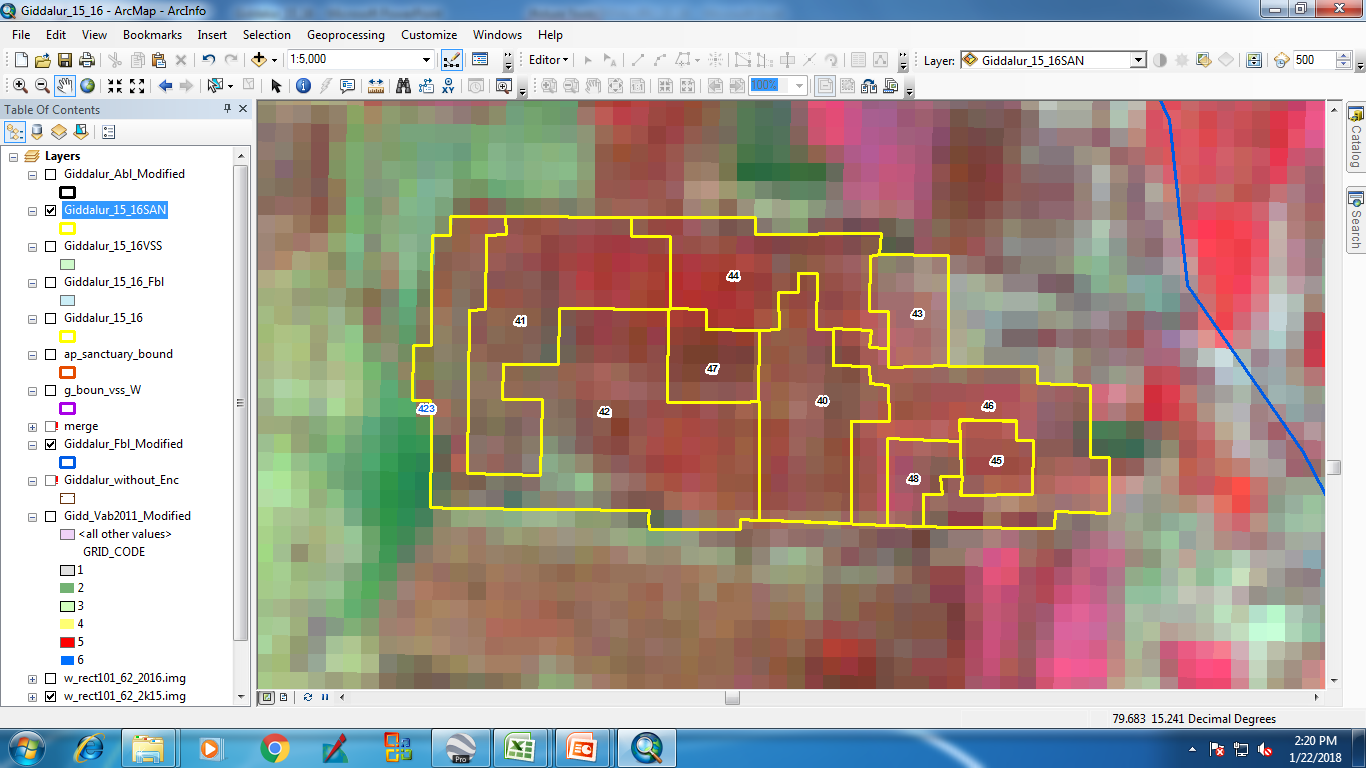 IRS_R2_LISS3_ 28-Jan-16
IRS_R2_LISS3_ 18-Oct-16
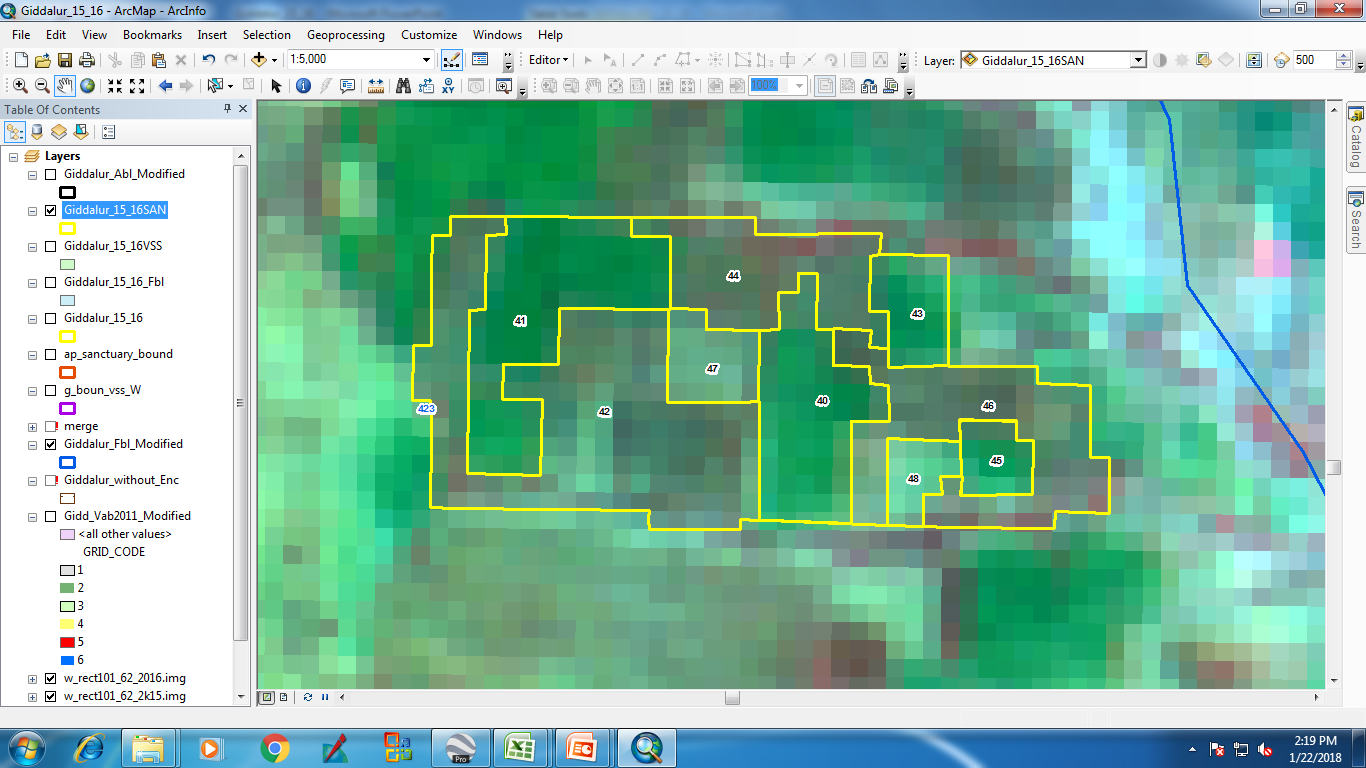 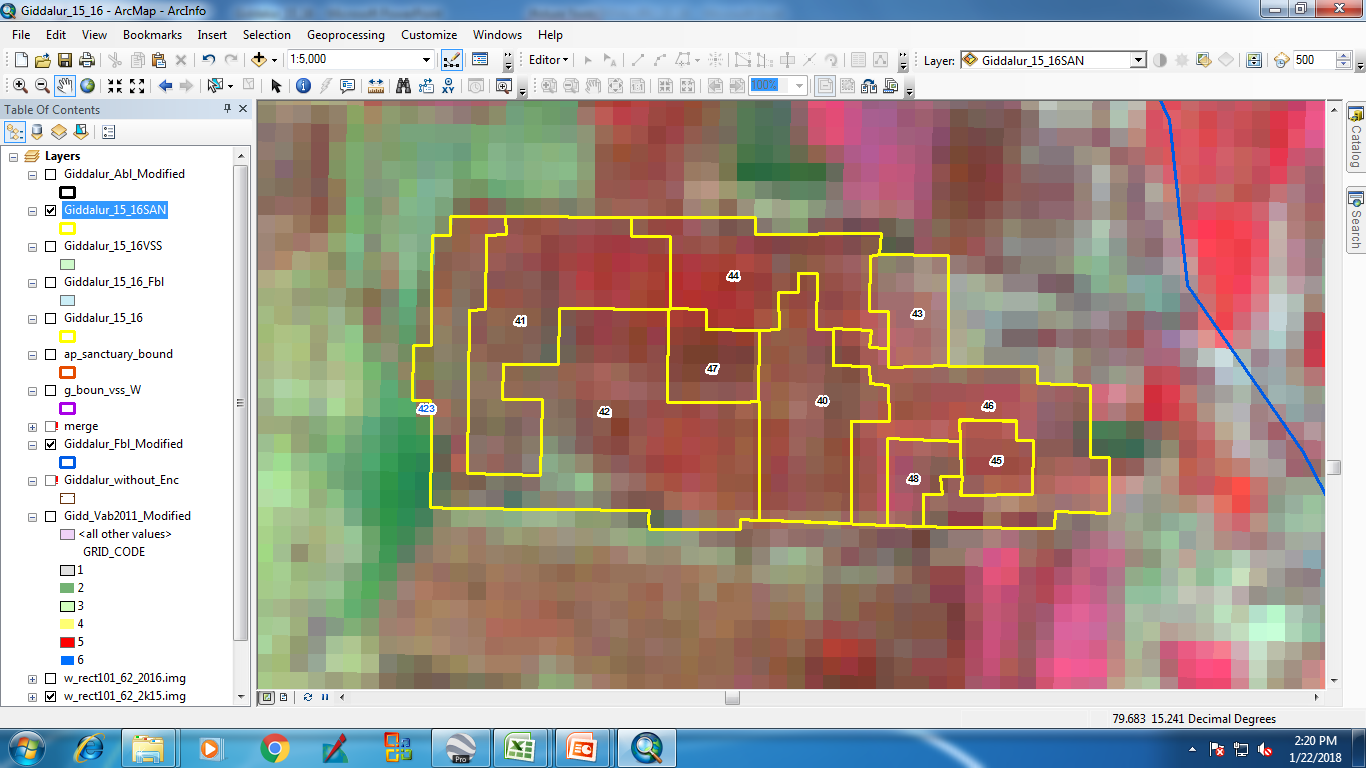 IRS_R2_LISS3_ 28-Jan-16
IRS_R2_LISS3_ 18-Oct-16
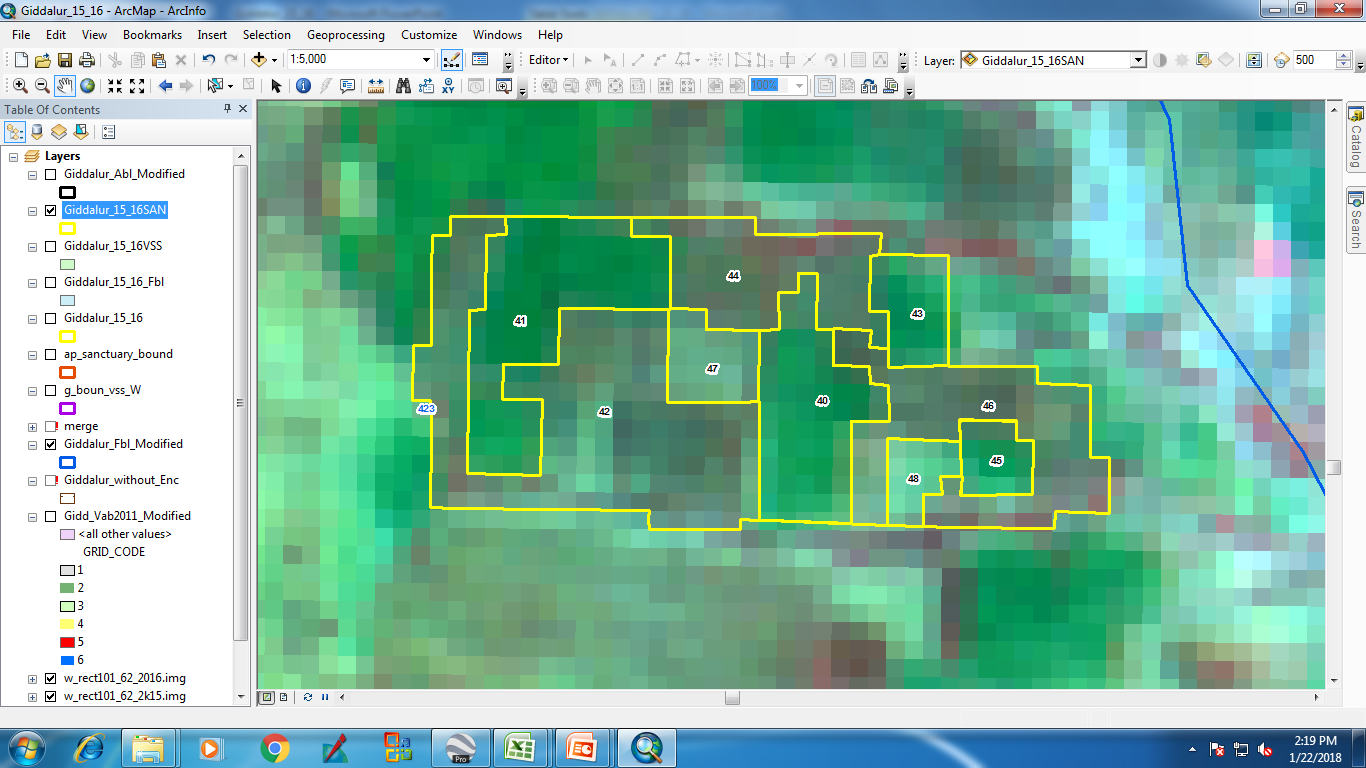 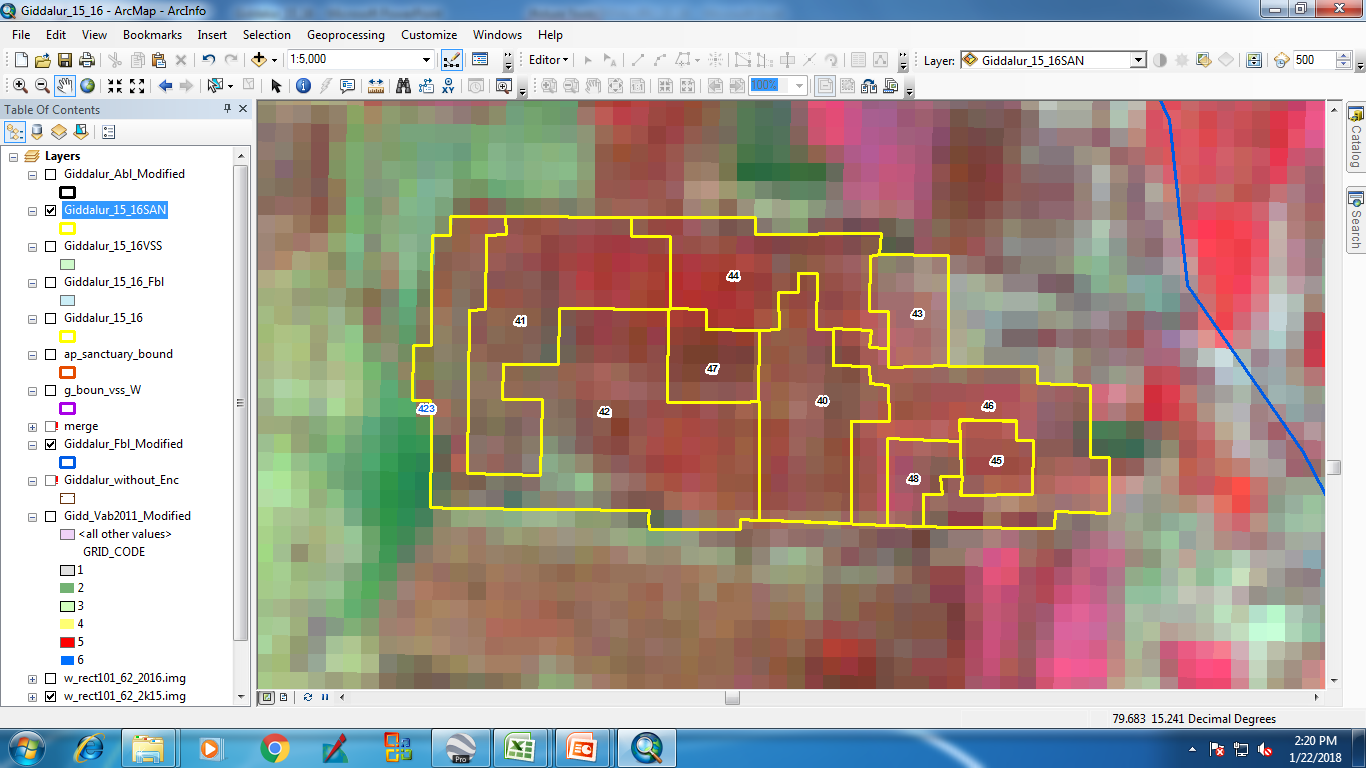 IRS_R2_LISS3_ 28-Jan-16
IRS_R2_LISS3_ 18-Oct-16
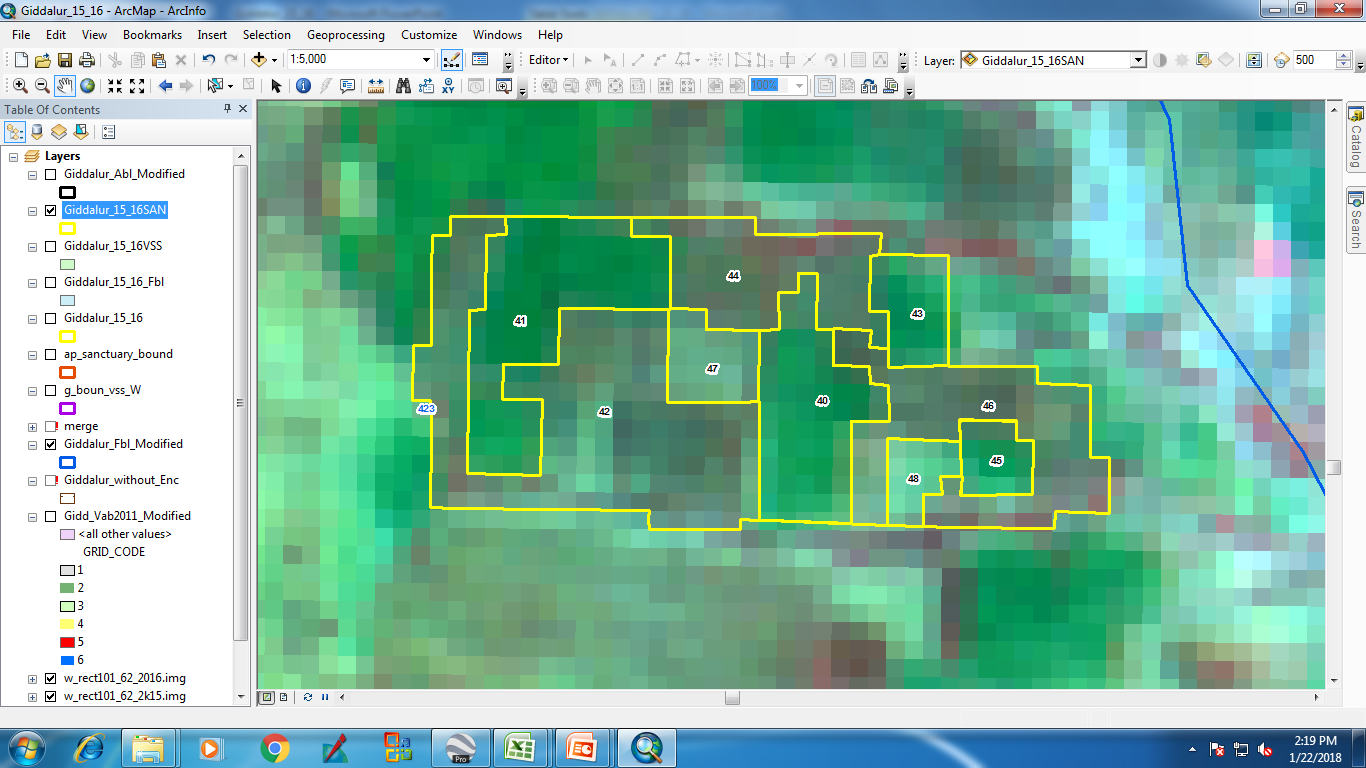 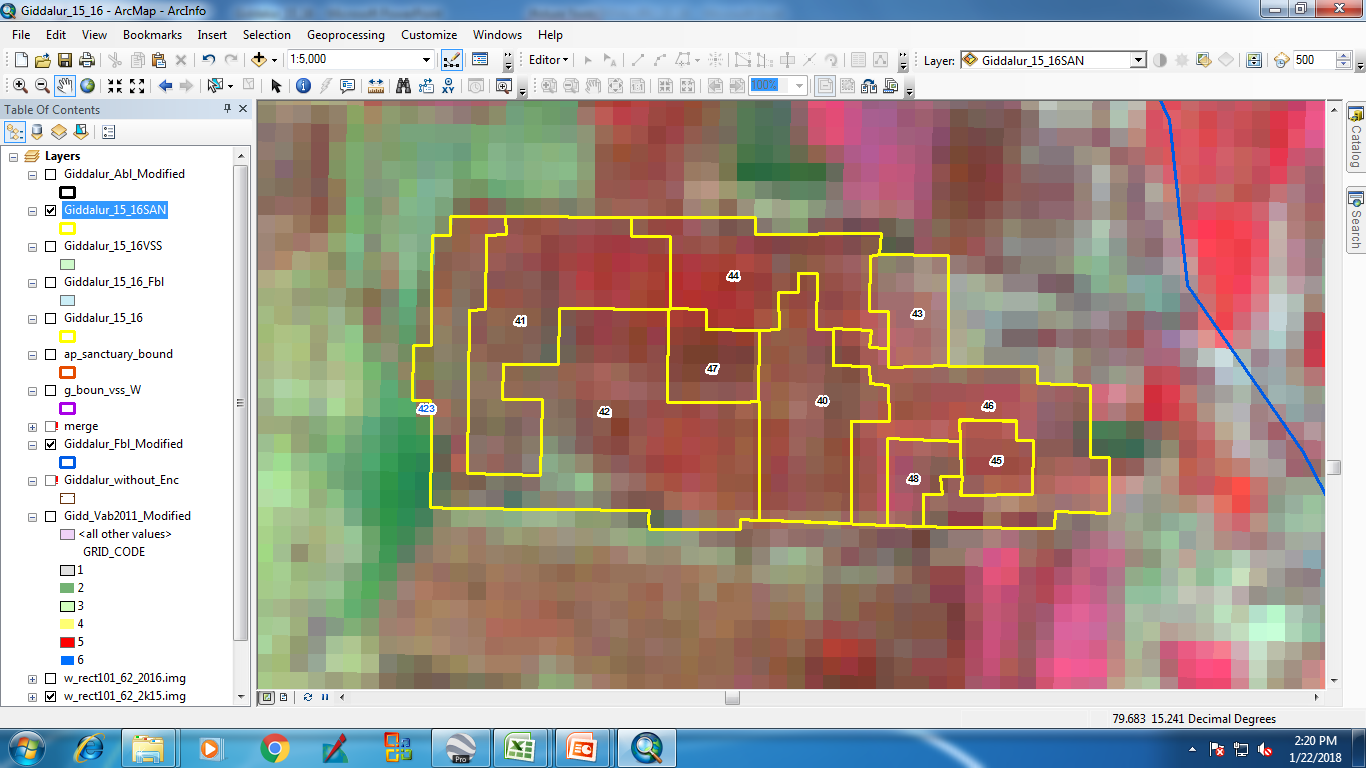 IRS_R2_LISS3_ 28-Jan-16
IRS_R2_LISS3_ 18-Oct-16
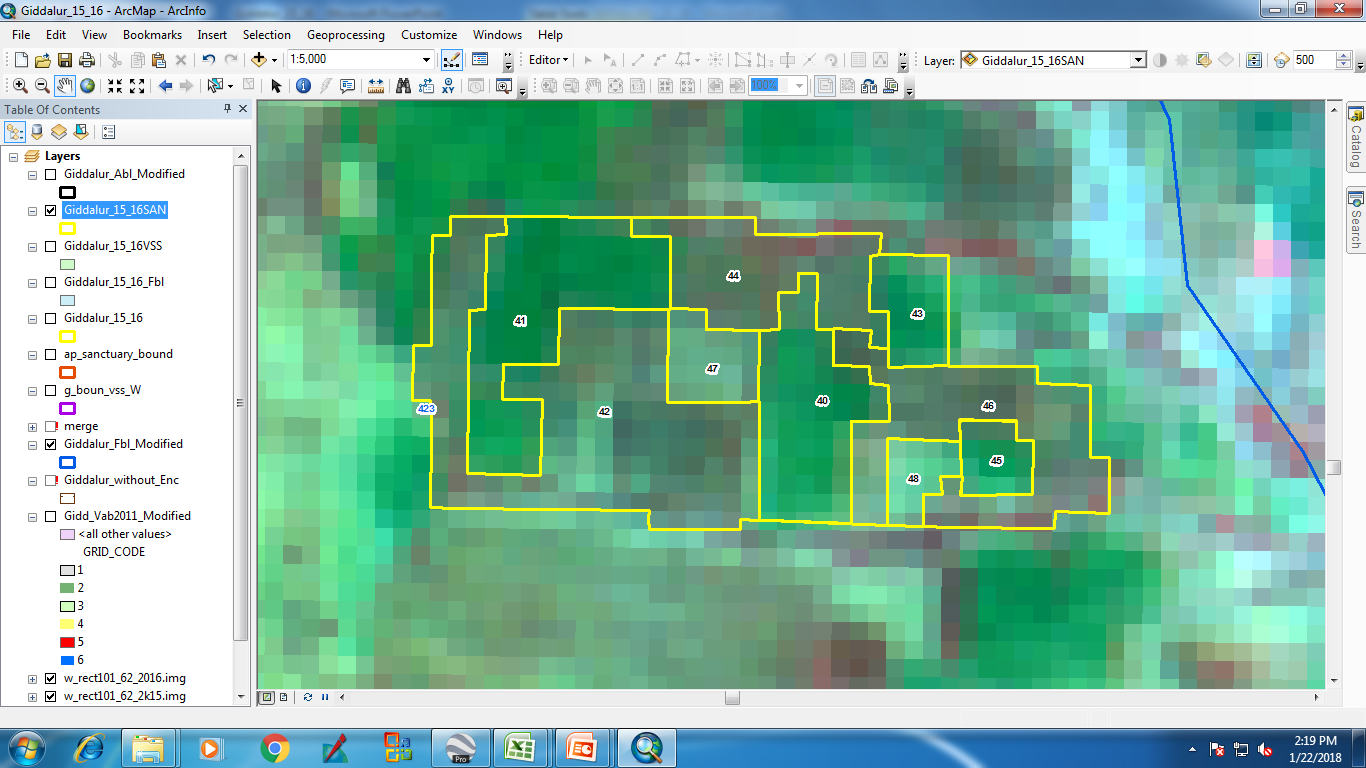 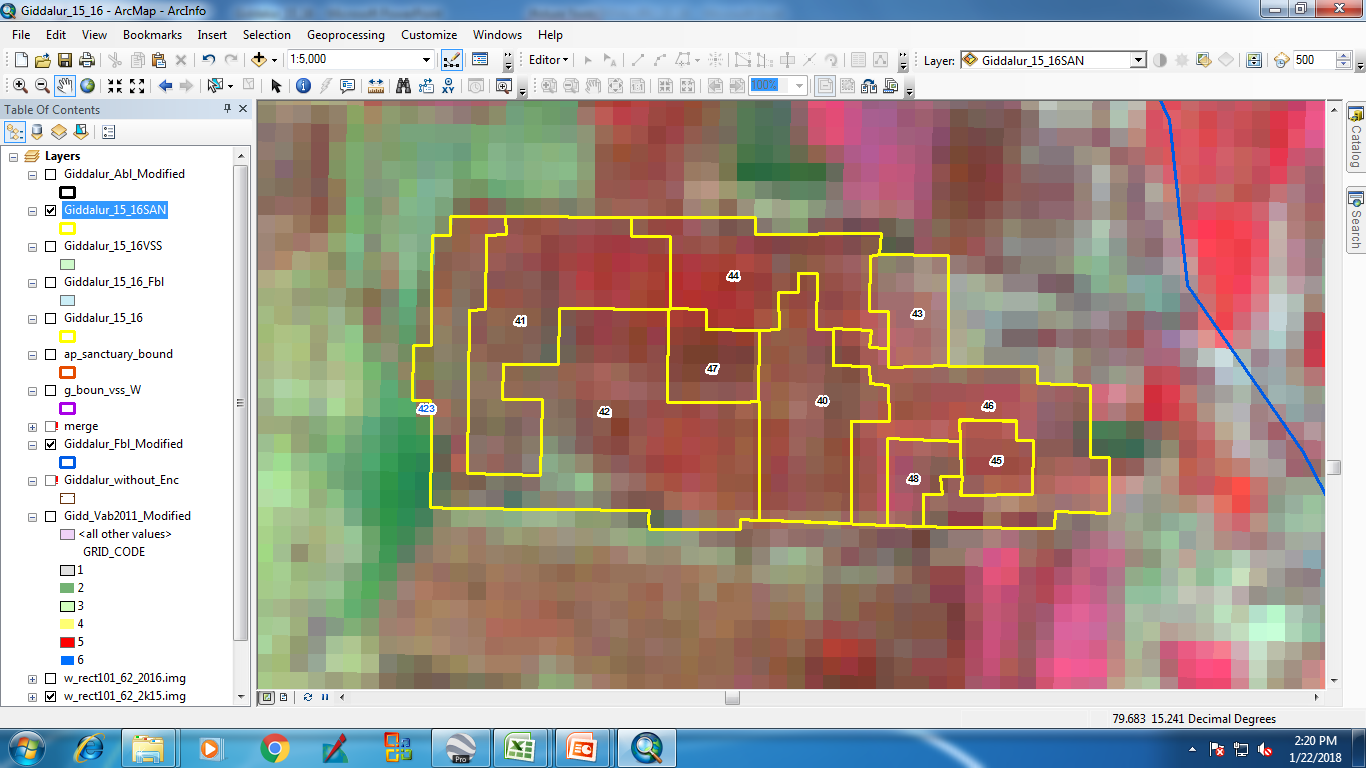 IRS_R2_LISS3_ 28-Jan-16
IRS_R2_LISS3_ 18-Oct-16
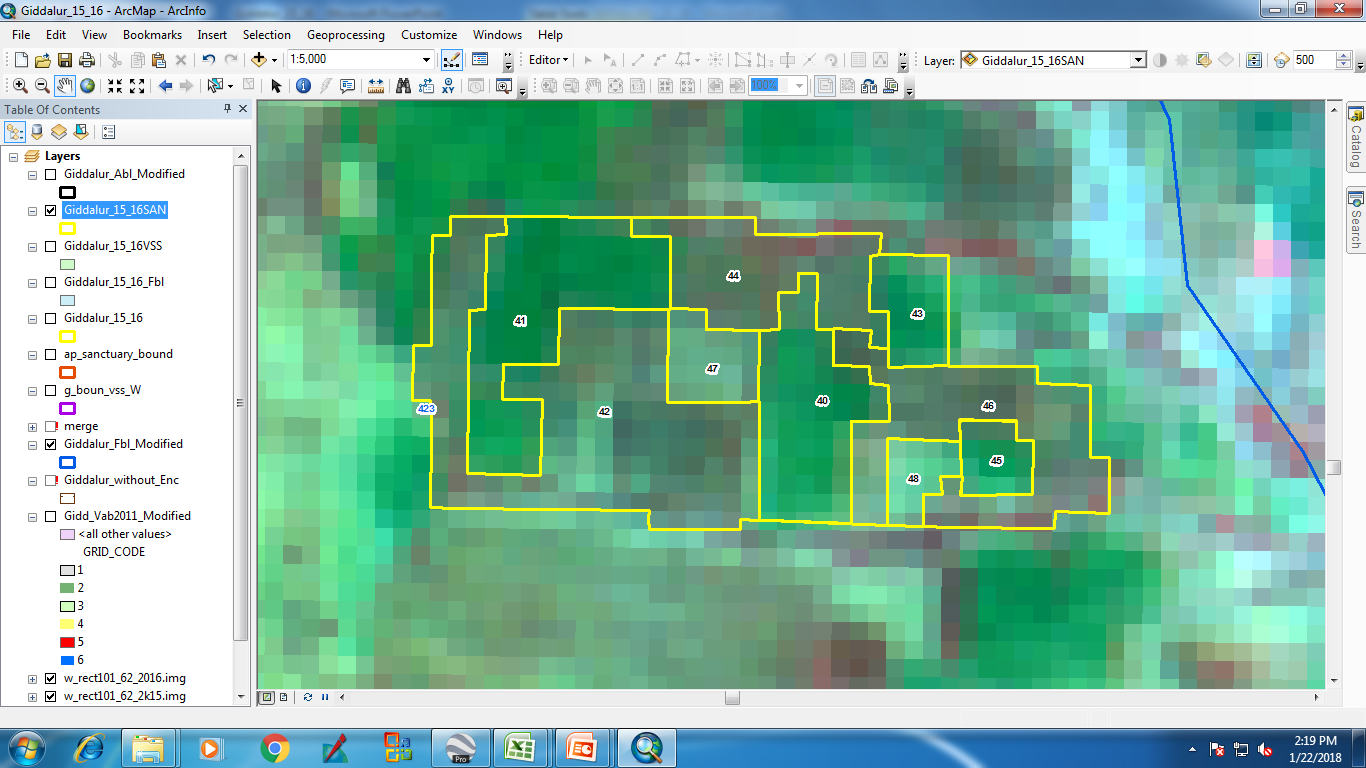 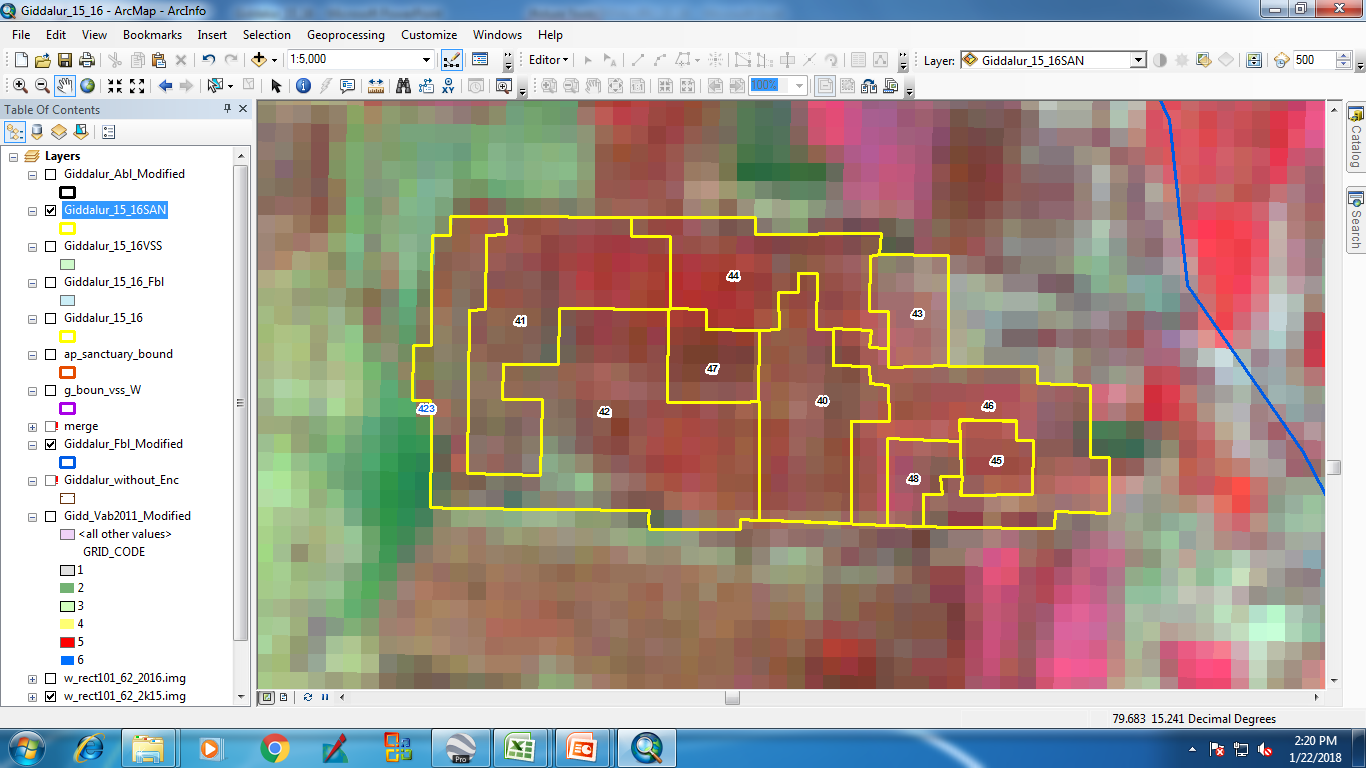 IRS_R2_LISS3_ 28-Jan-16
IRS_R2_LISS3_ 18-Oct-16
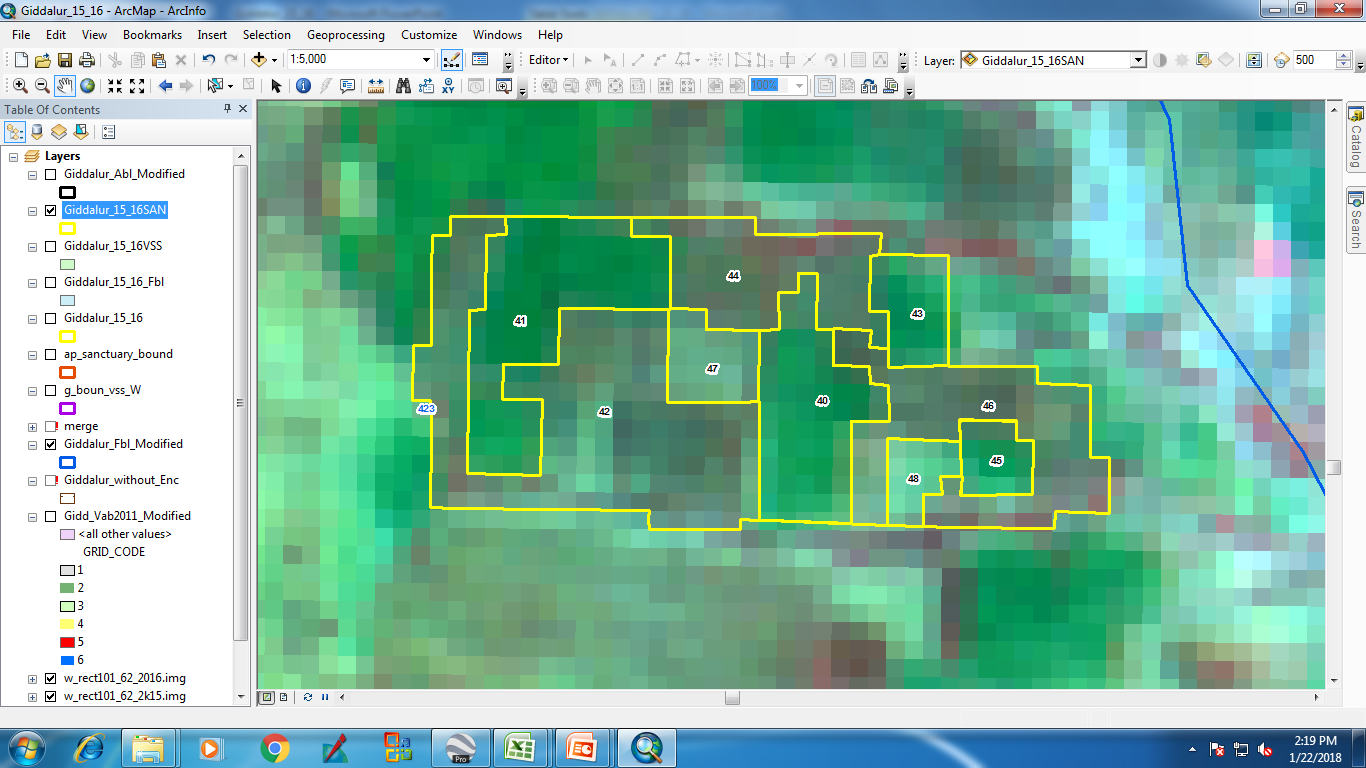 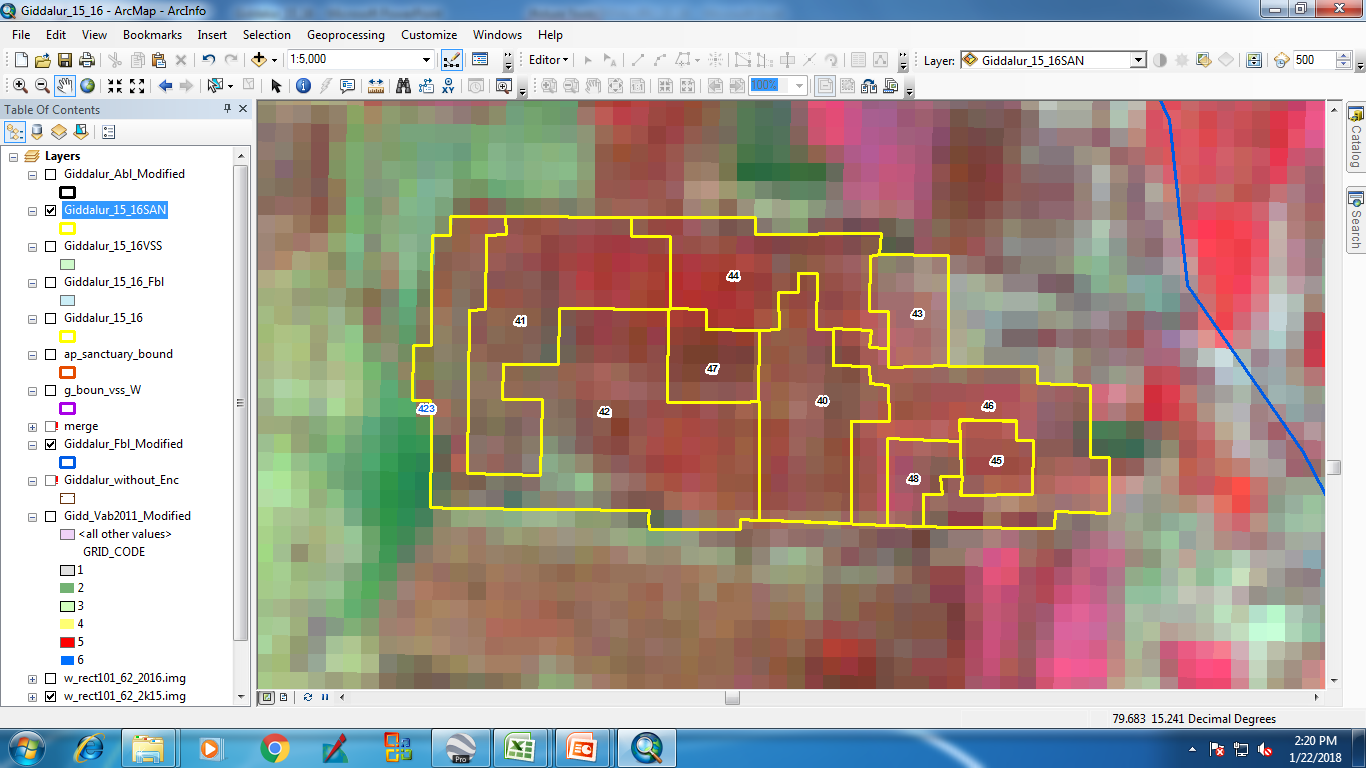 IRS_R2_LISS3_ 28-Jan-16
IRS_R2_LISS3_ 18-Oct-16
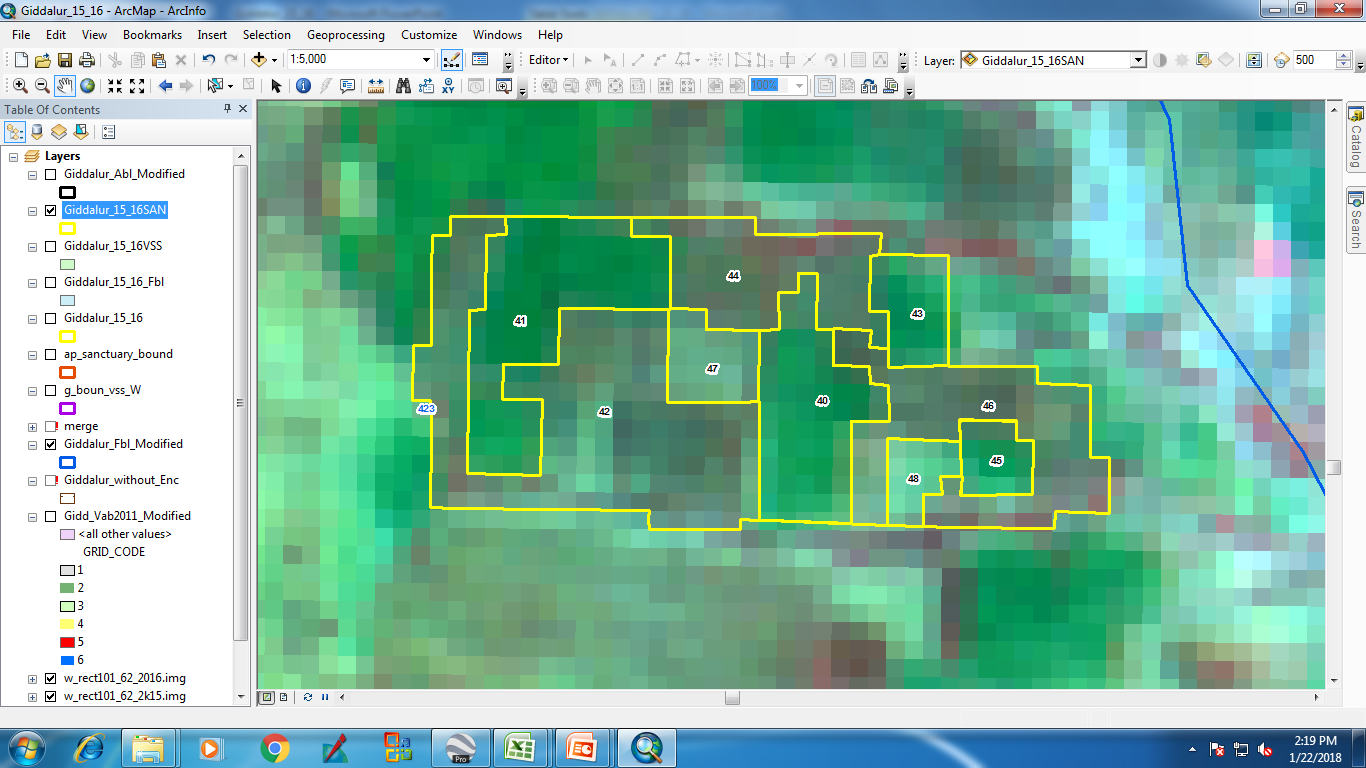 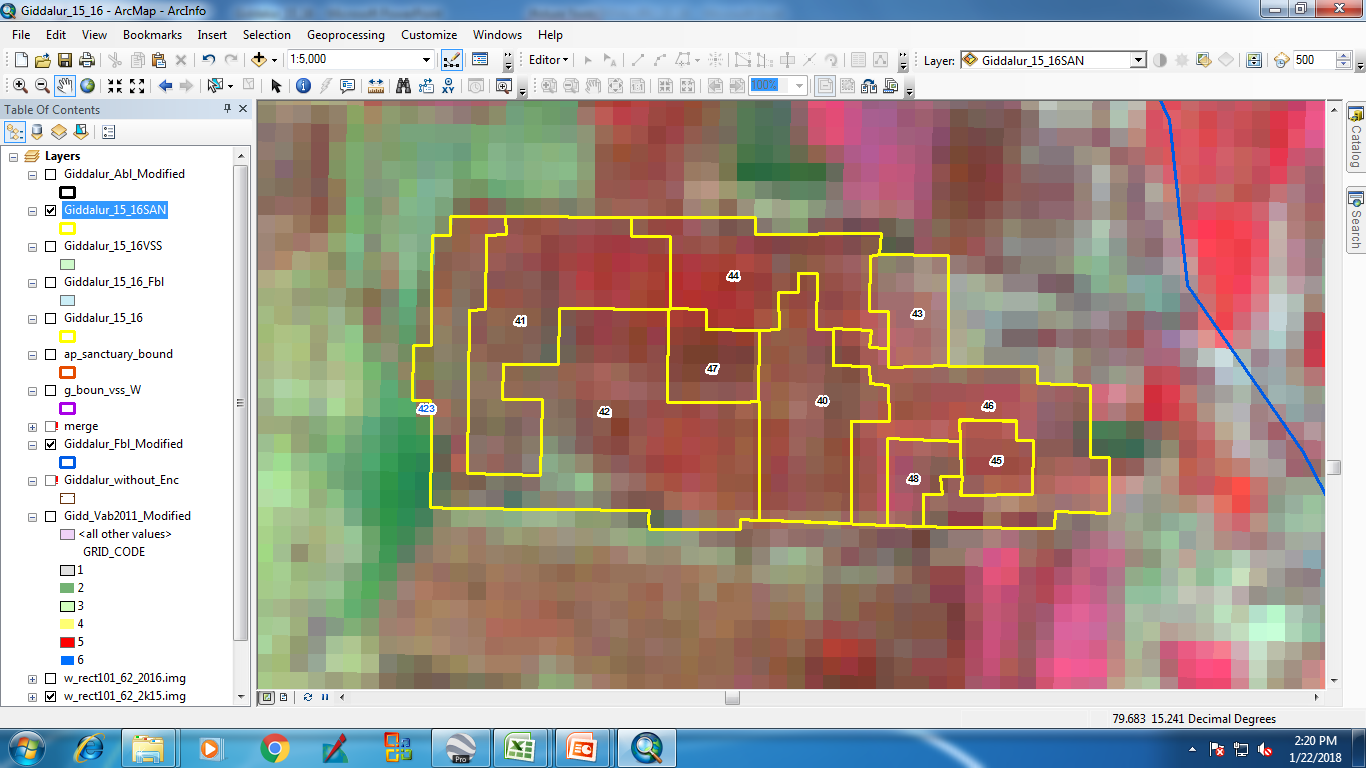 IRS_R2_LISS3_ 28-Jan-16
IRS_R2_LISS3_ 18-Oct-16
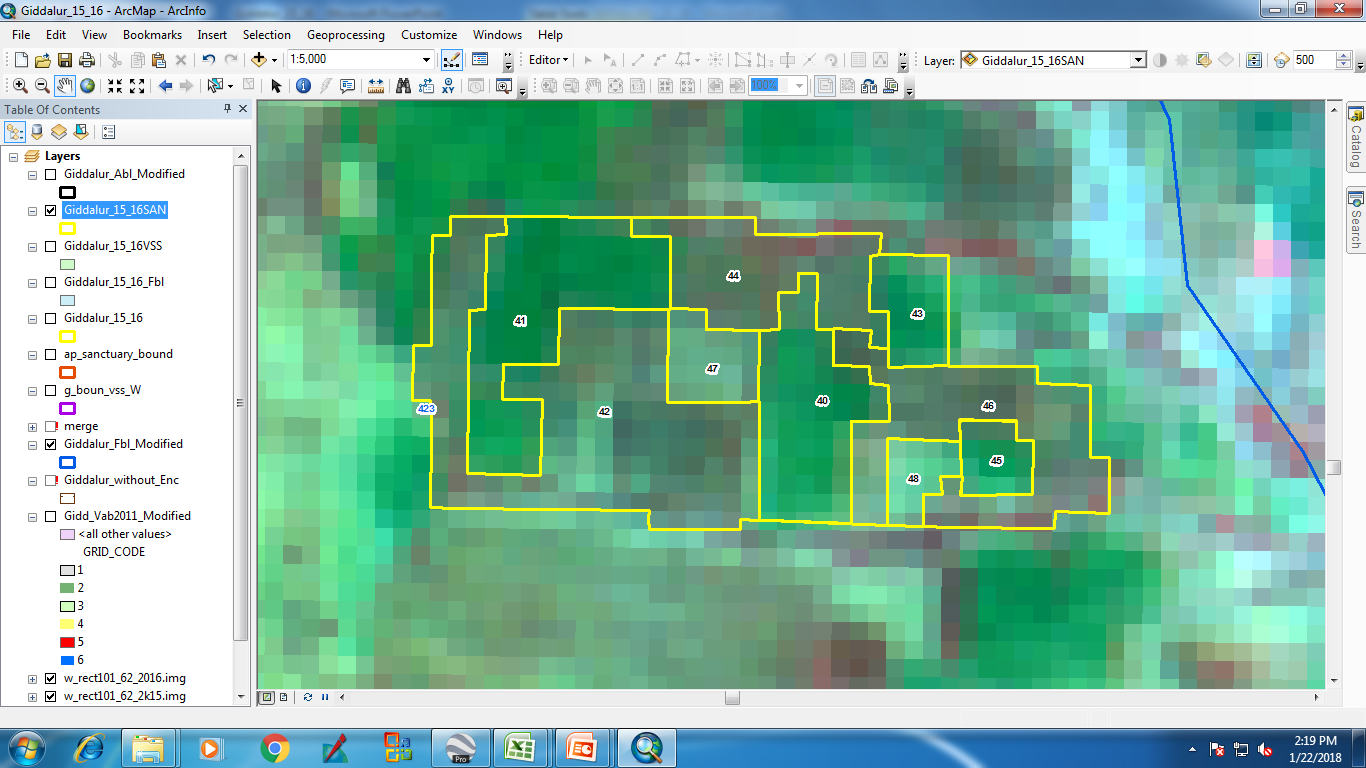 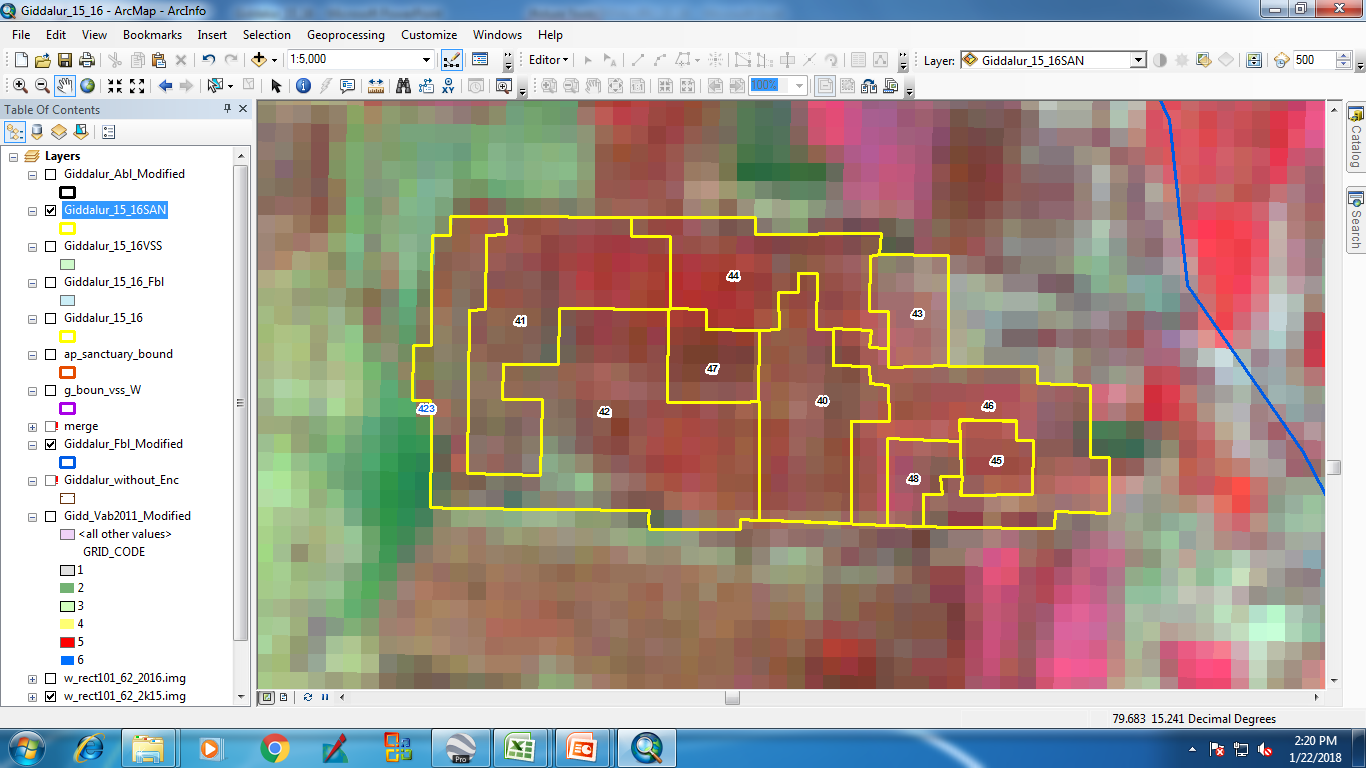 IRS_R2_LISS3_ 28-Jan-16
IRS_R2_LISS3_ 18-Oct-16
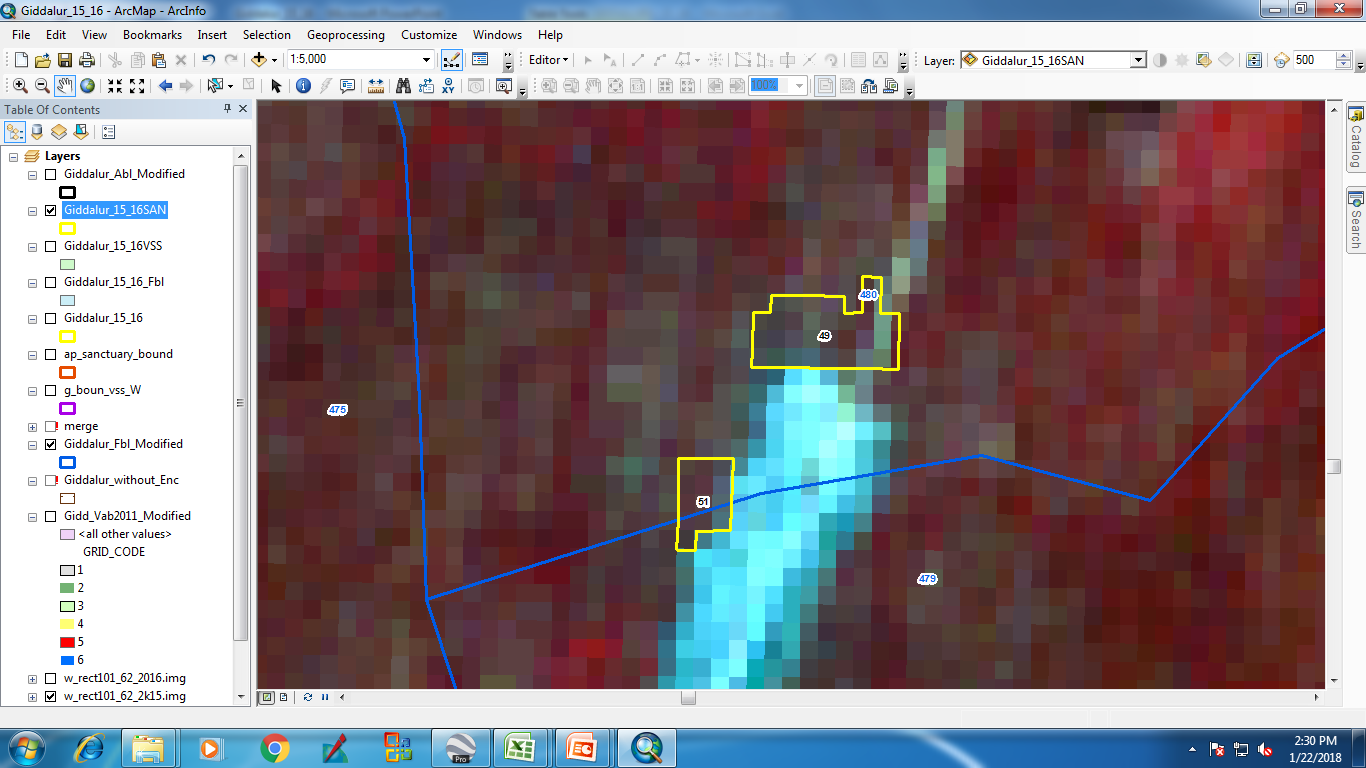 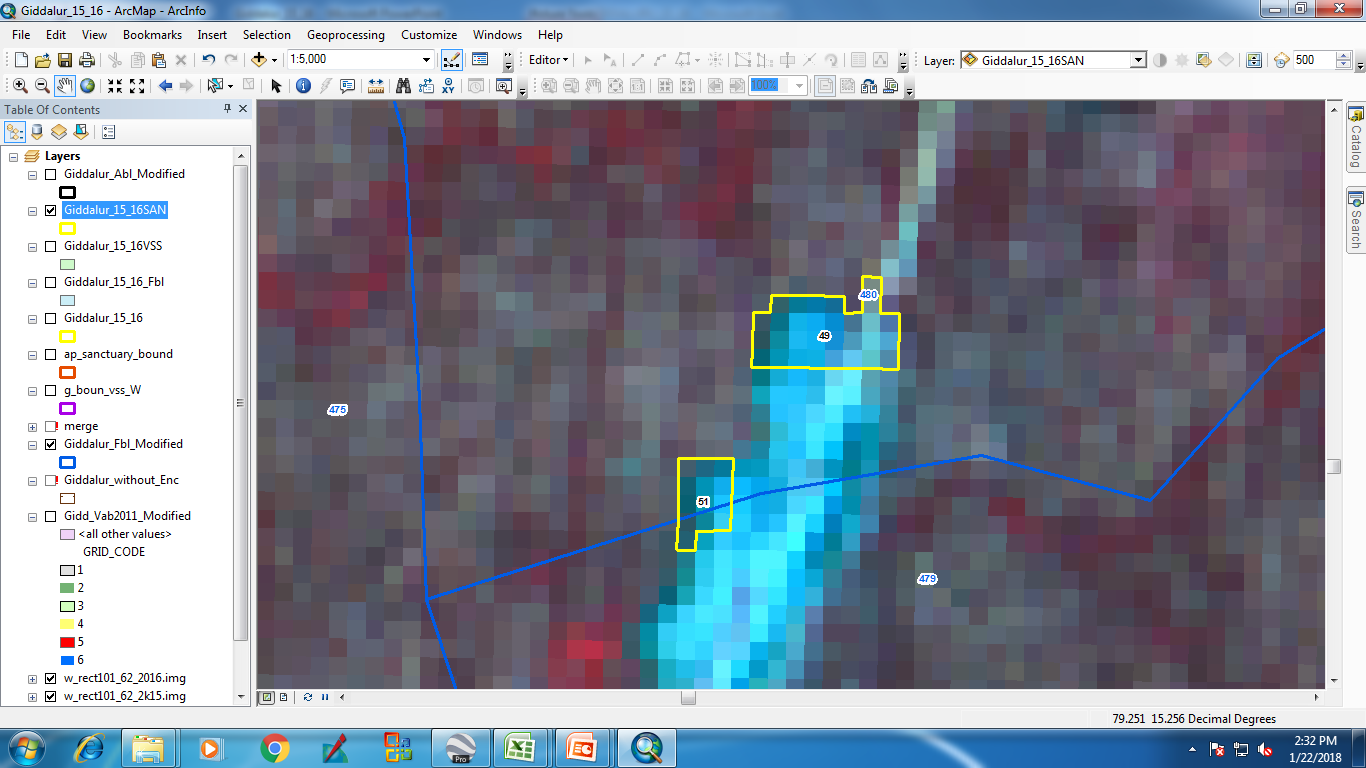 IRS_R2_LISS3_ 28-Jan-16
IRS_R2_LISS3_ 18-Oct-16
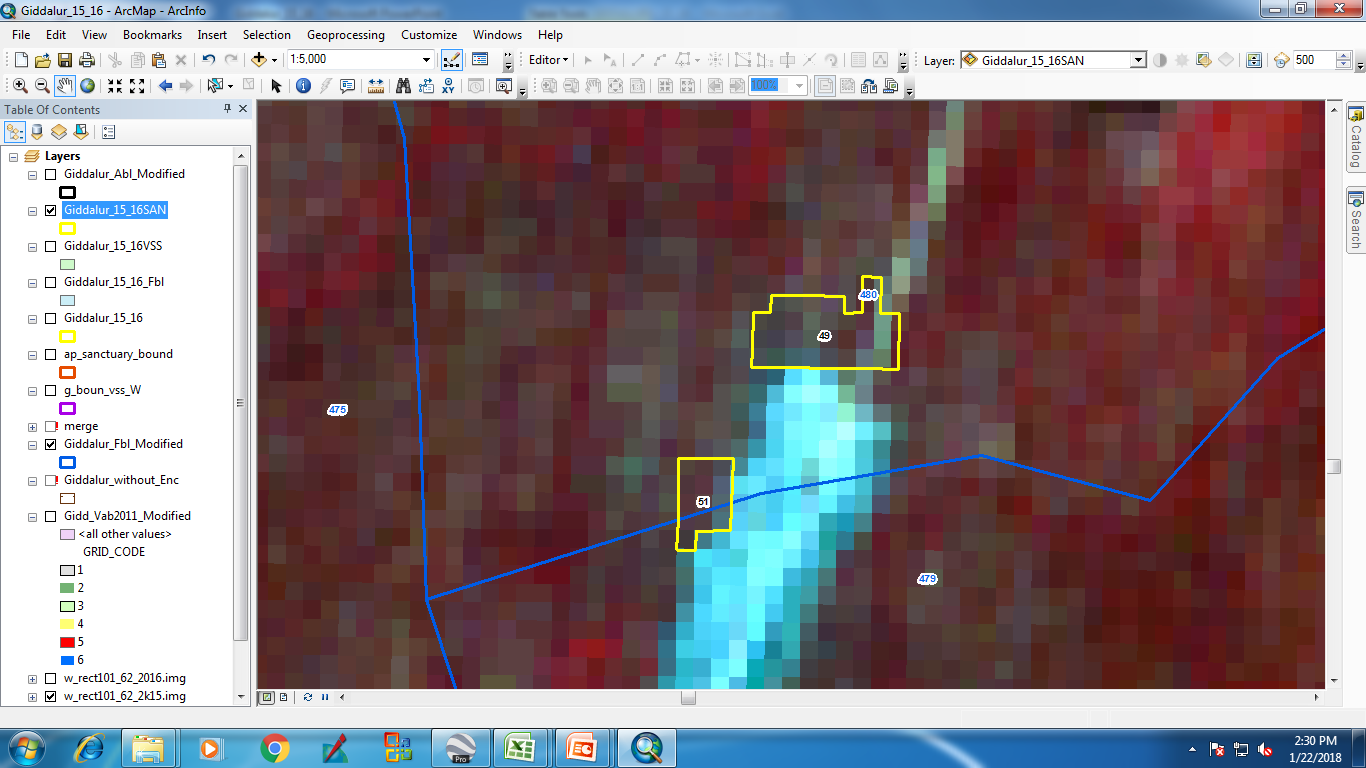 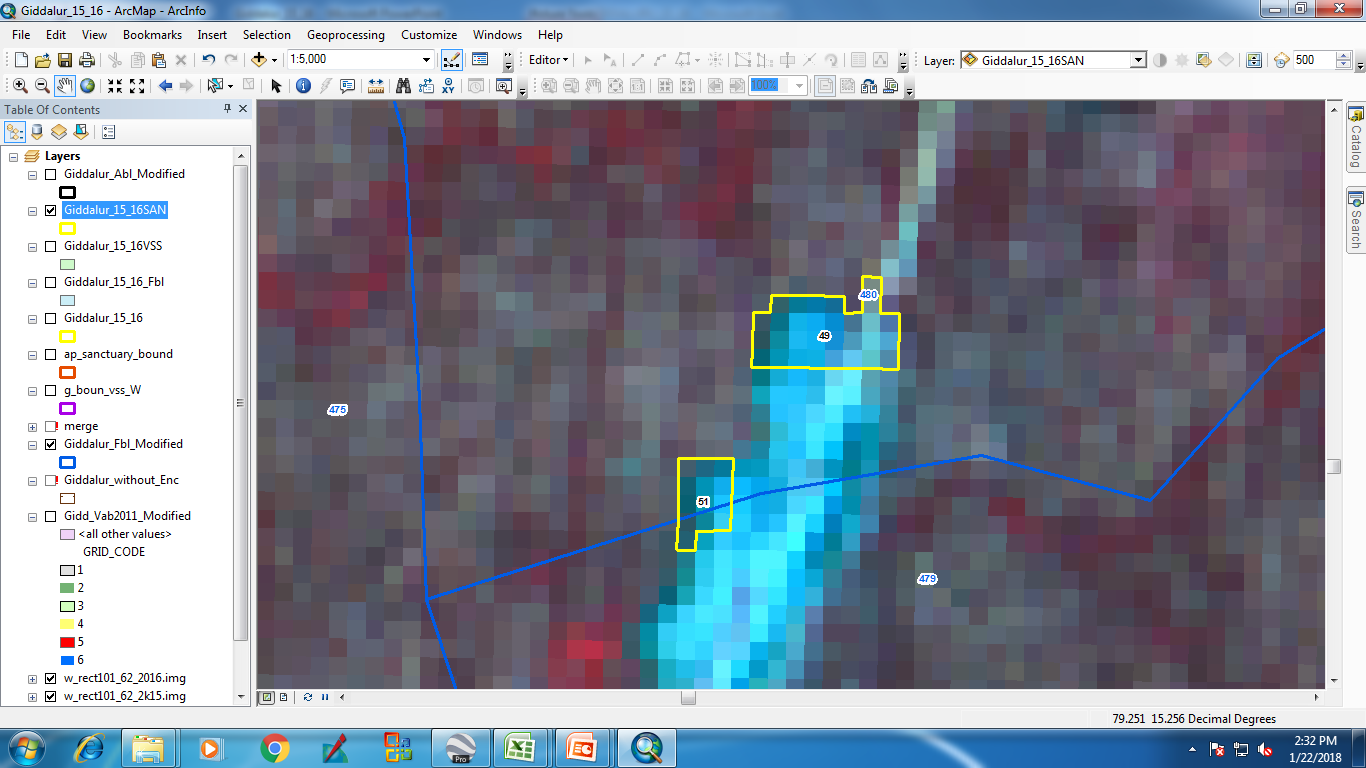 IRS_R2_LISS3_ 28-Jan-16
IRS_R2_LISS3_ 18-Oct-16
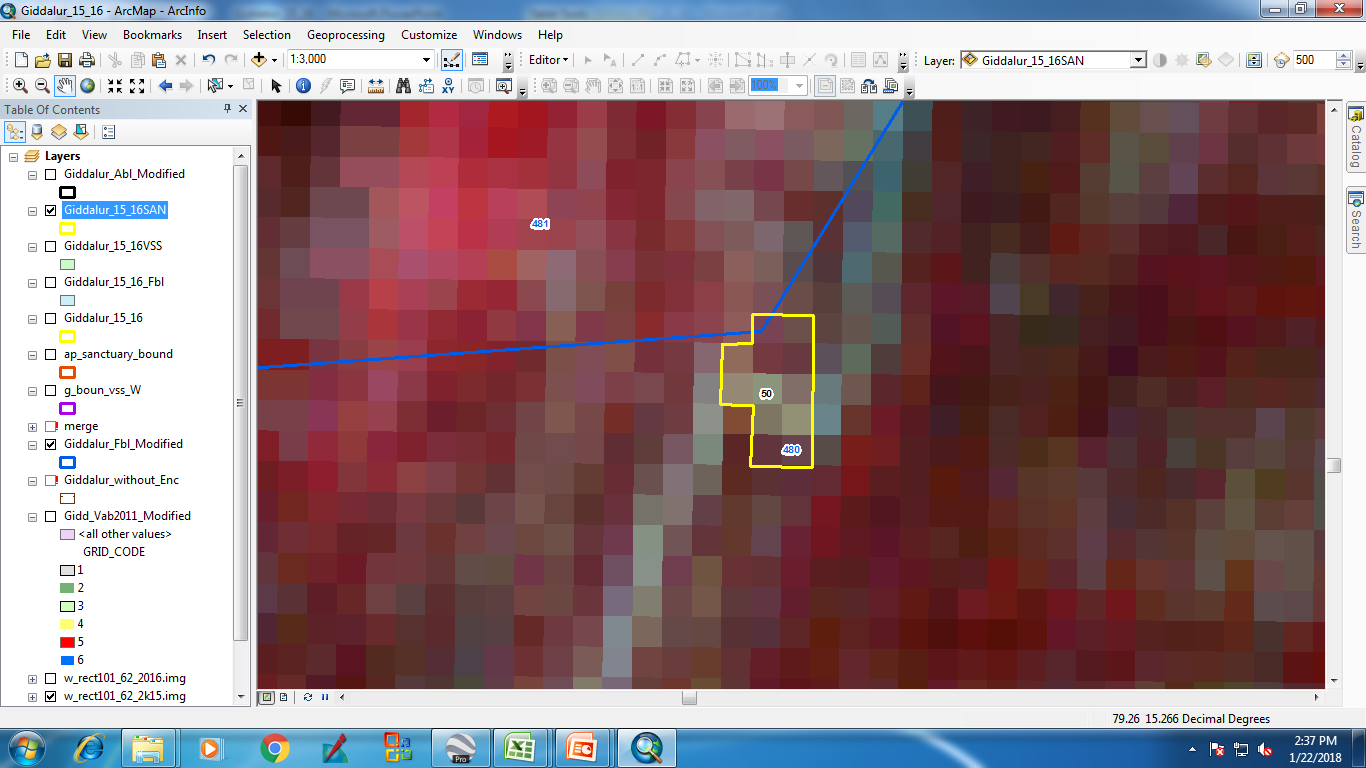 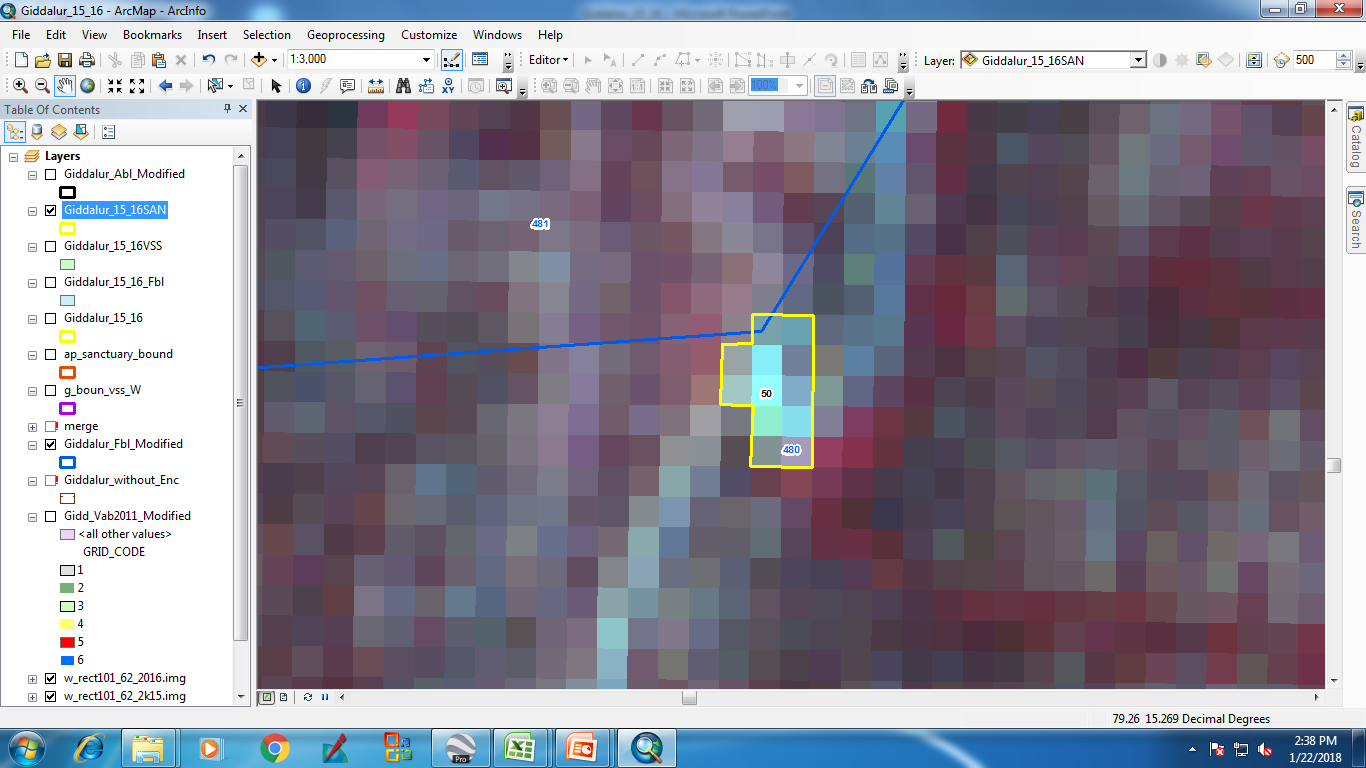 IRS_R2_LISS3_ 28-Jan-16
IRS_R2_LISS3_ 18-Oct-16
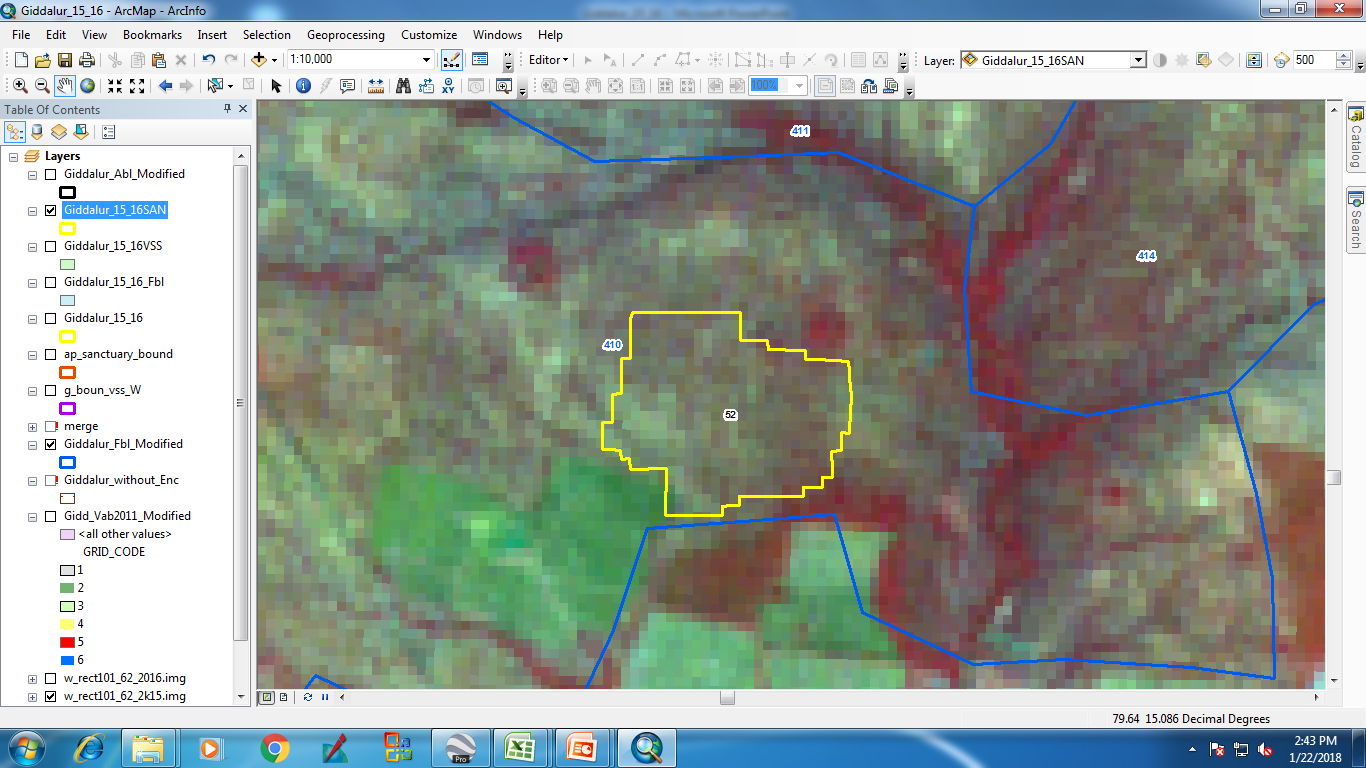 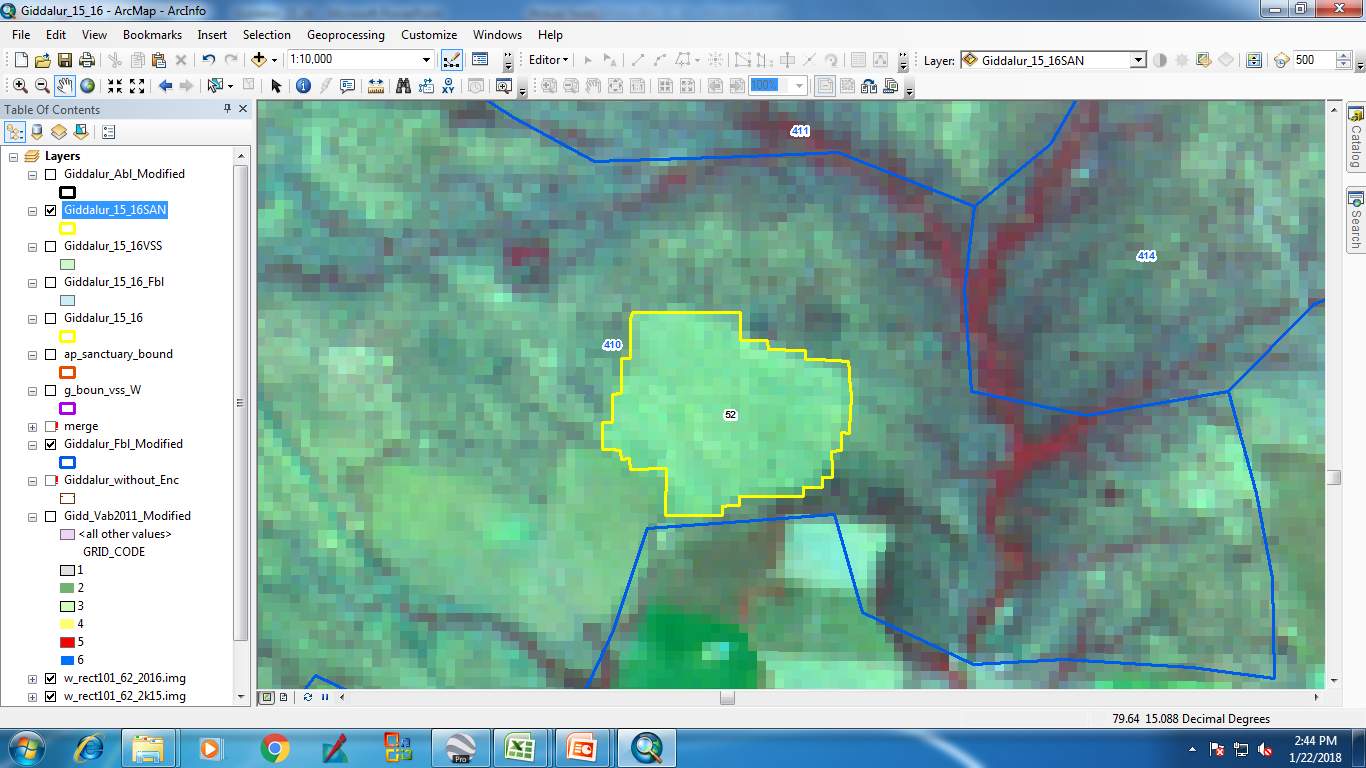 IRS_R2_LISS3_ 28-Jan-16
IRS_R2_LISS3_ 18-Oct-16
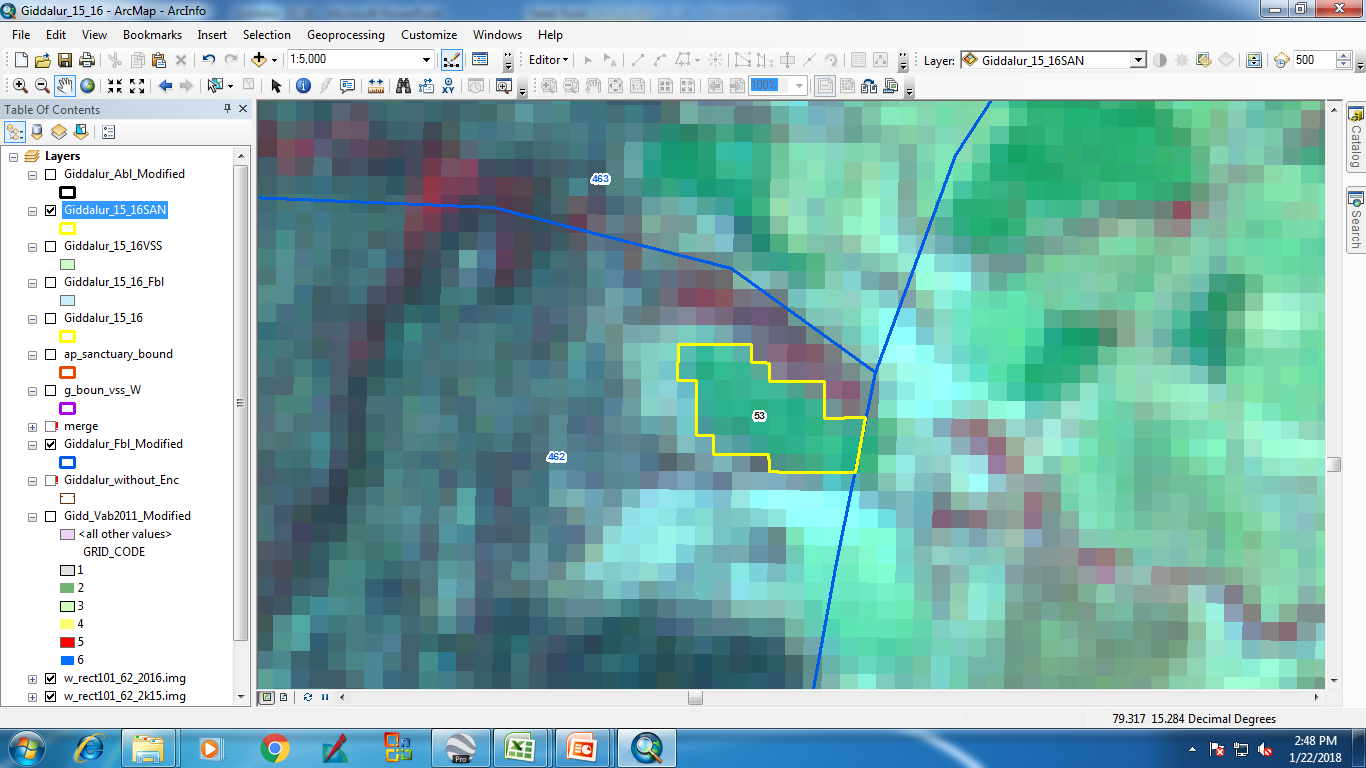 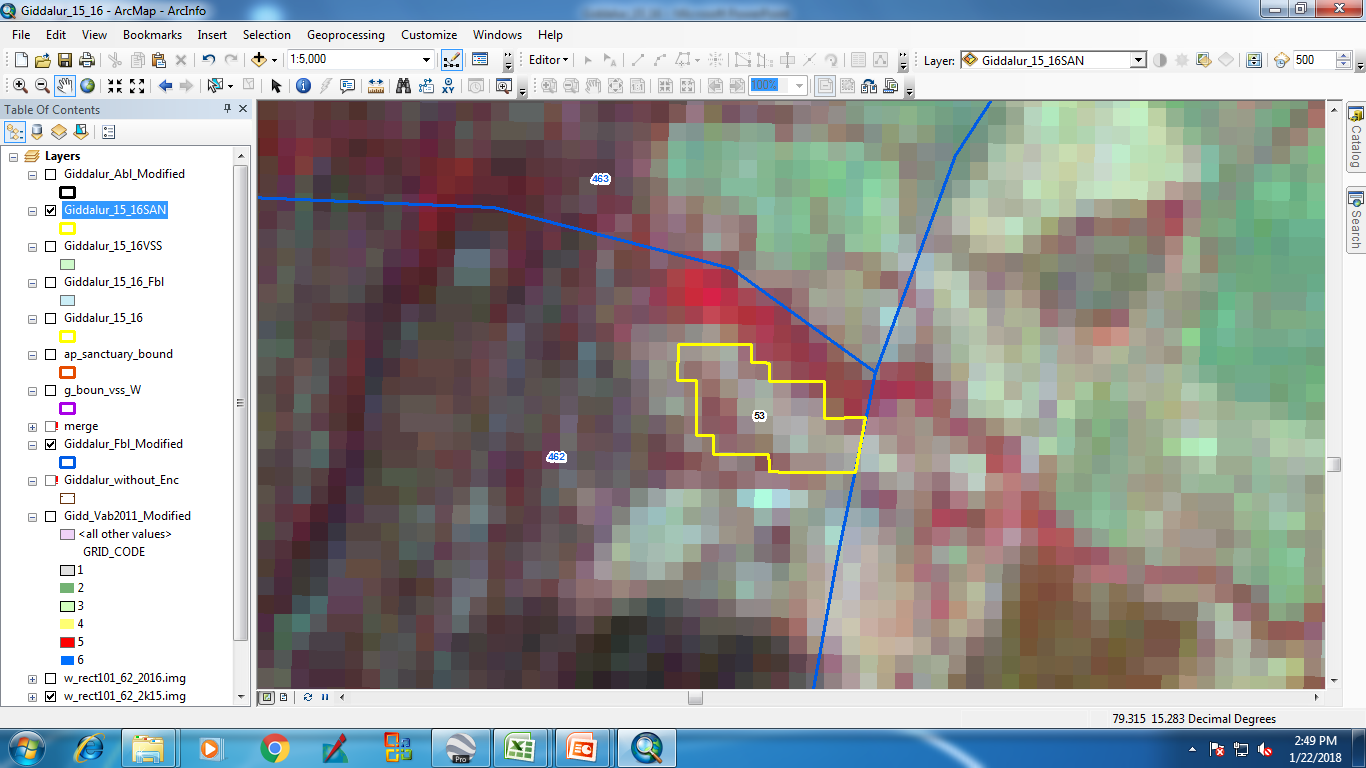 IRS_R2_LISS3_ 28-Jan-16
IRS_R2_LISS3_ 18-Oct-16
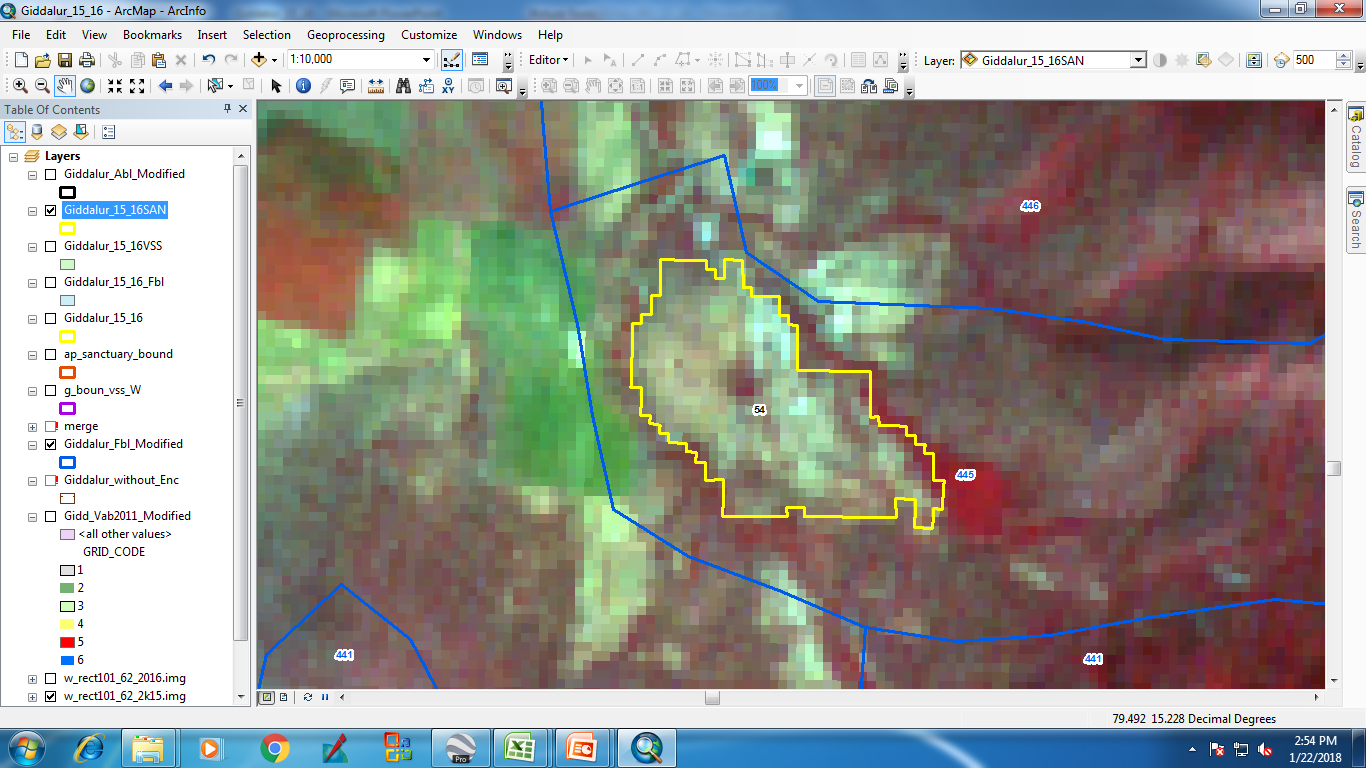 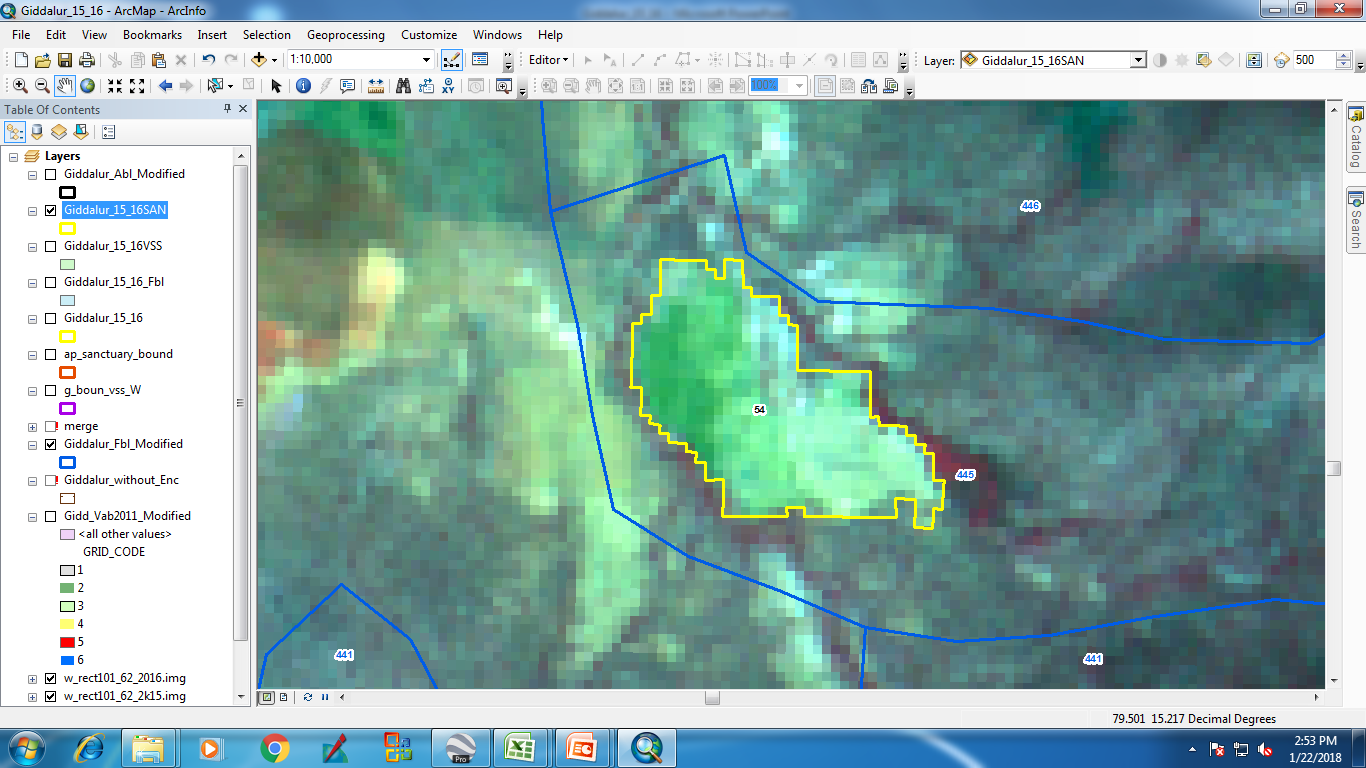 IRS_R2_LISS3_ 28-Jan-16
IRS_R2_LISS3_ 18-Oct-16
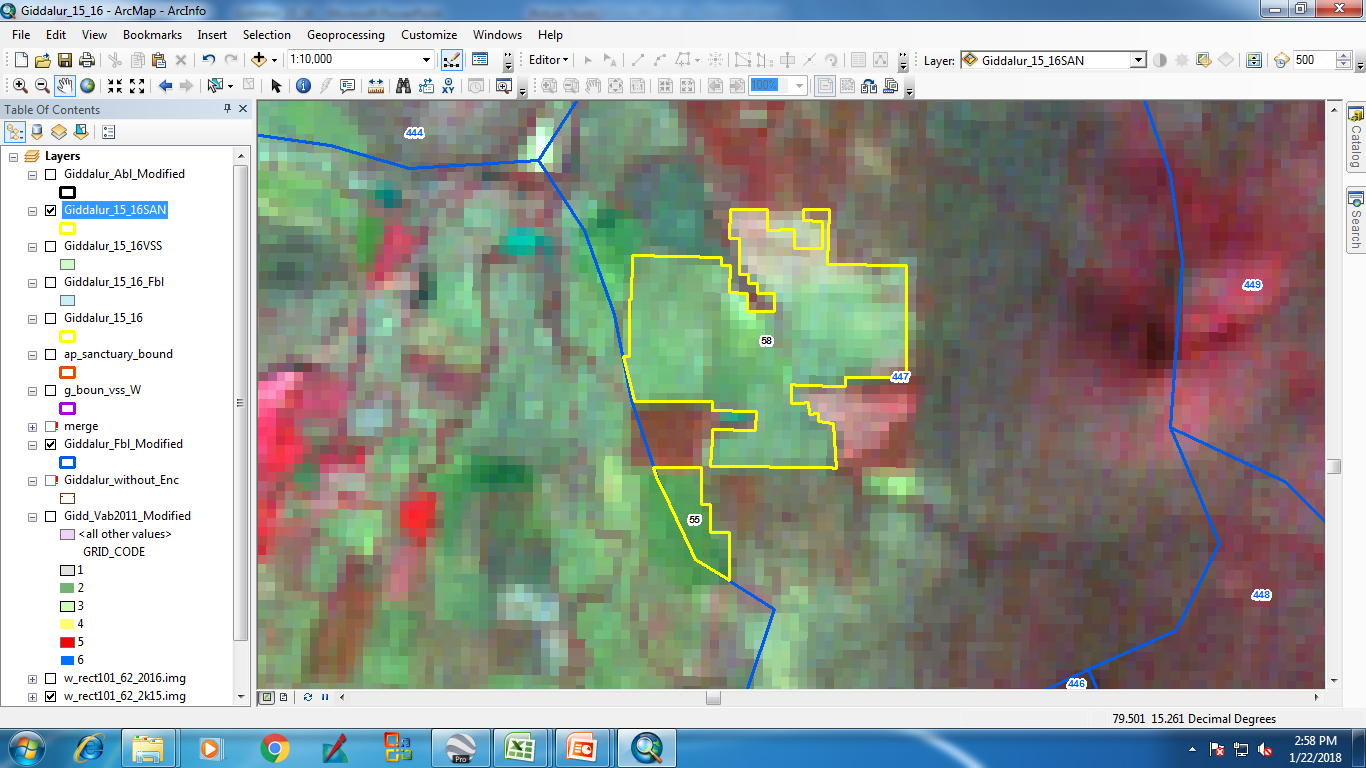 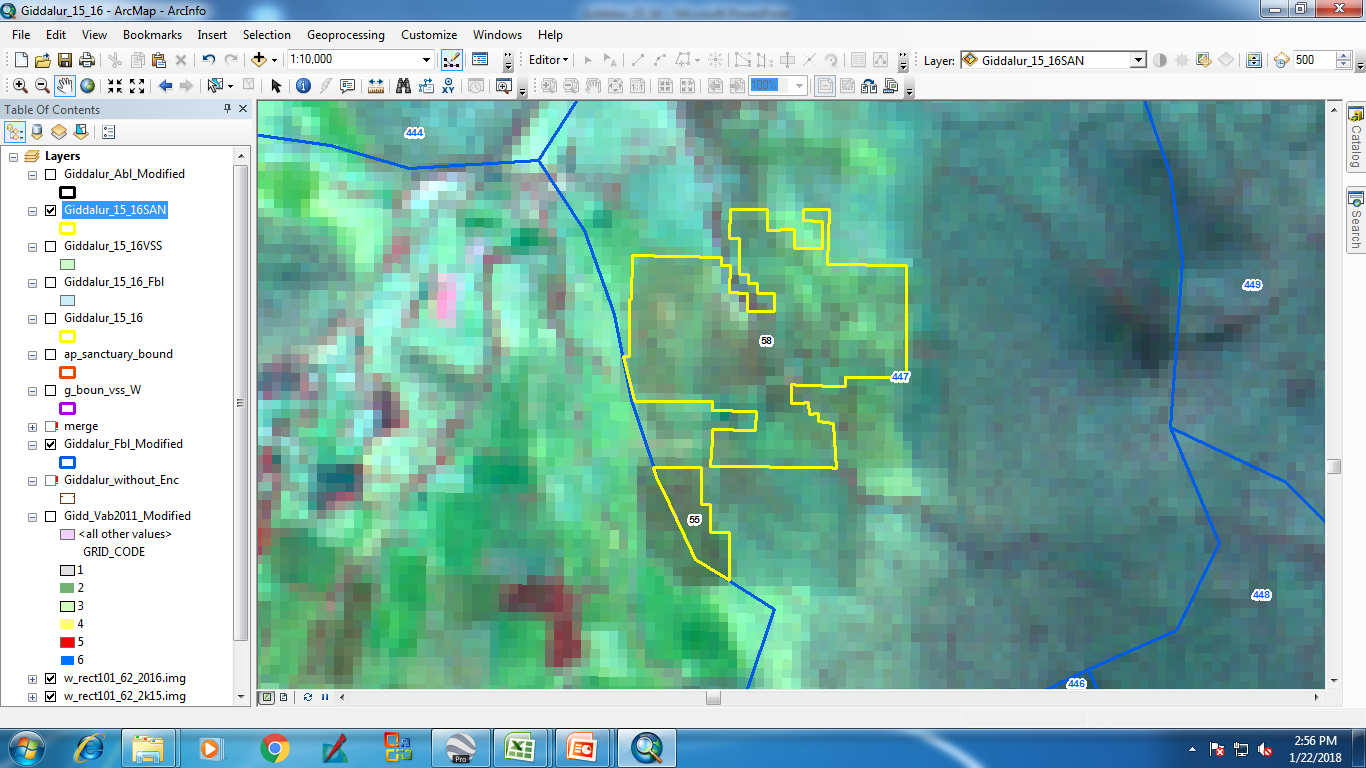 IRS_R2_LISS3_ 28-Jan-16
IRS_R2_LISS3_ 18-Oct-16
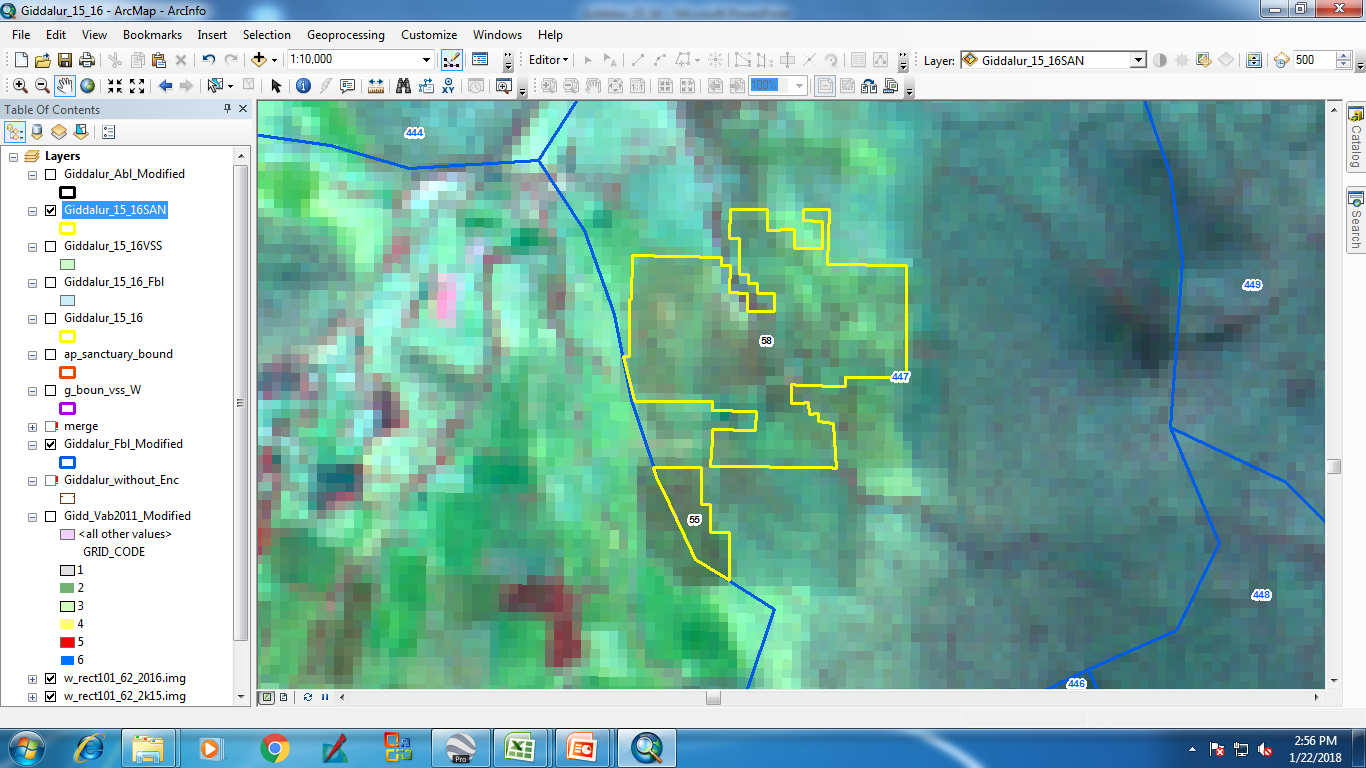 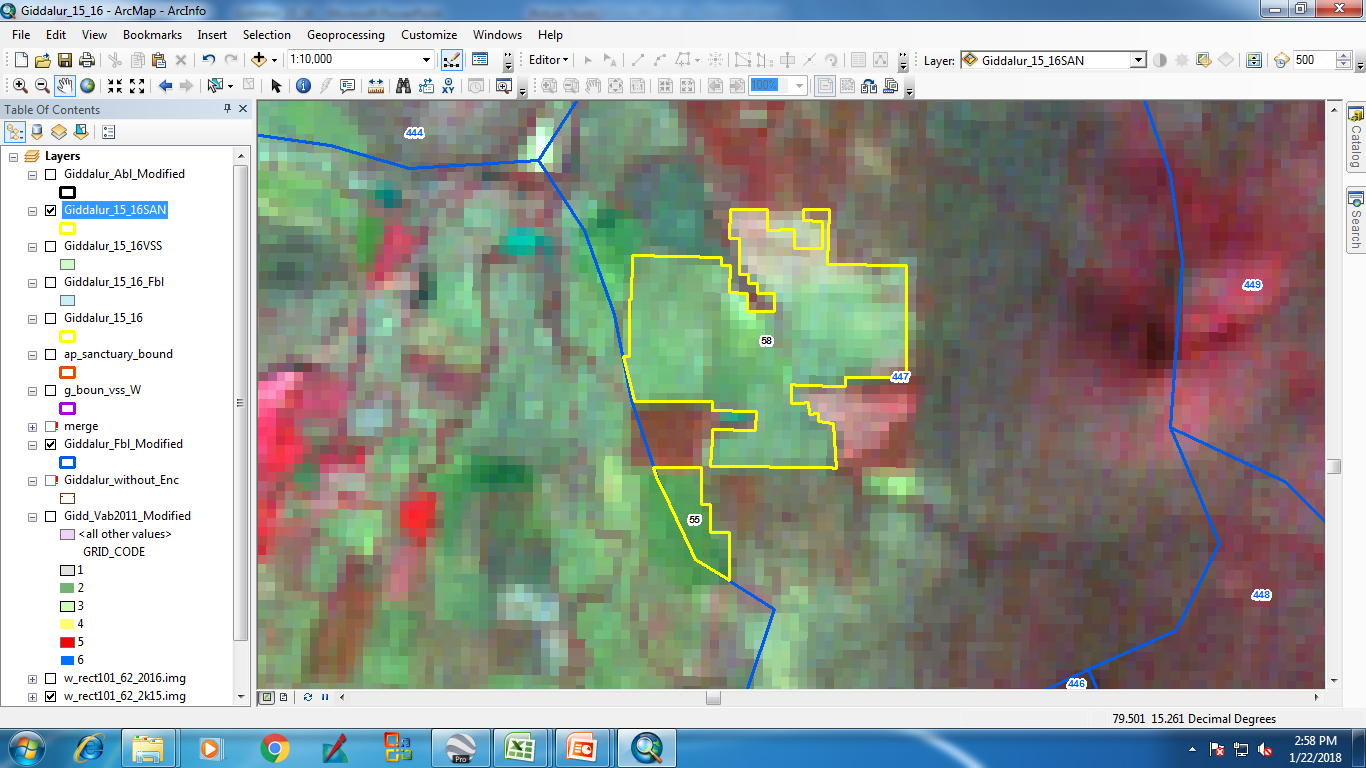 IRS_R2_LISS3_ 28-Jan-16
IRS_R2_LISS3_ 18-Oct-16
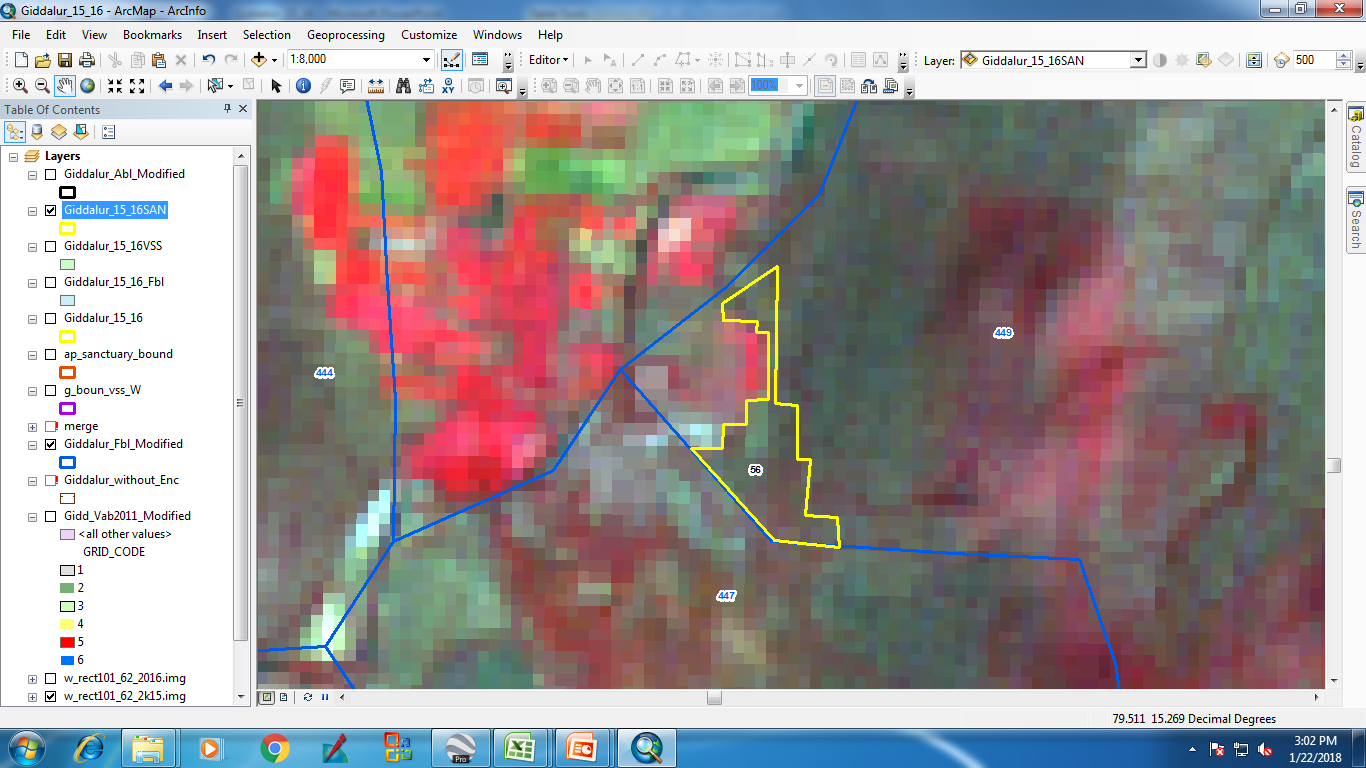 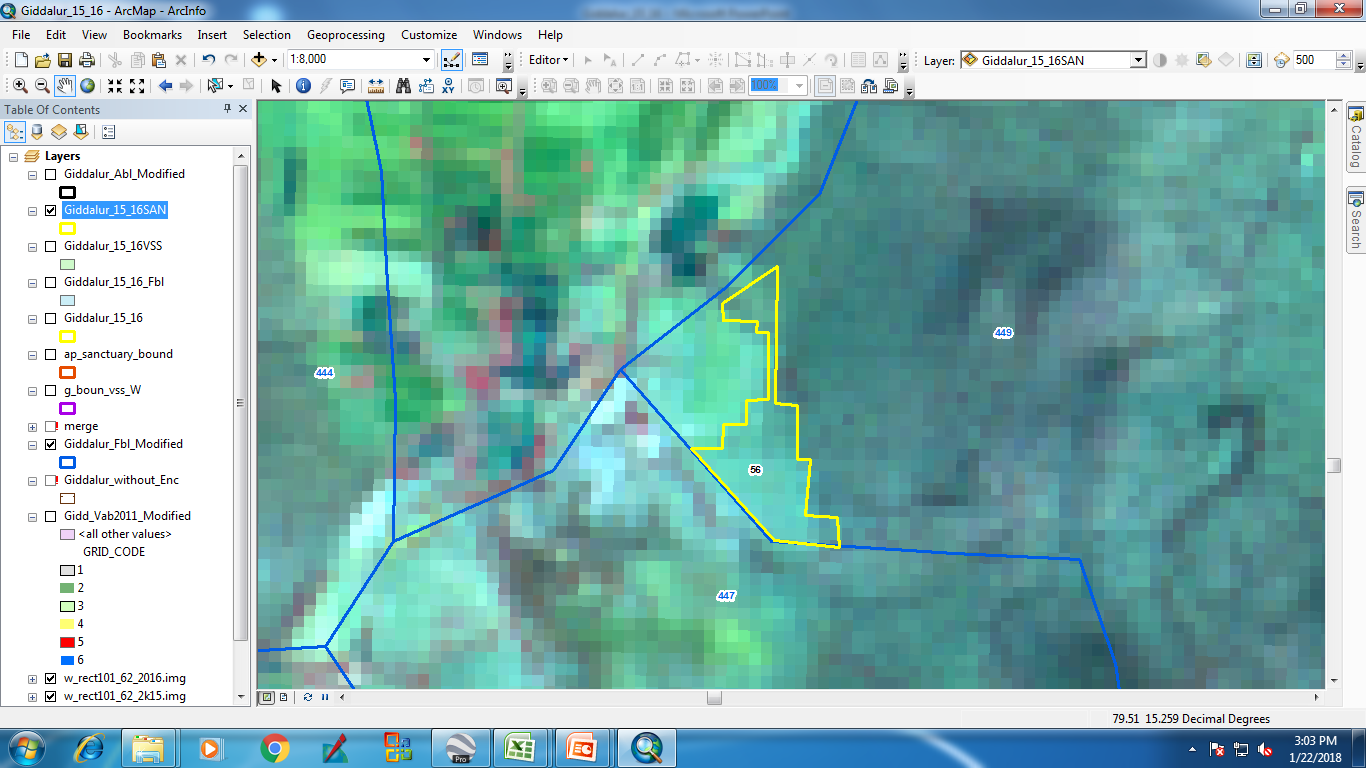 IRS_R2_LISS3_ 28-Jan-16
IRS_R2_LISS3_ 18-Oct-16
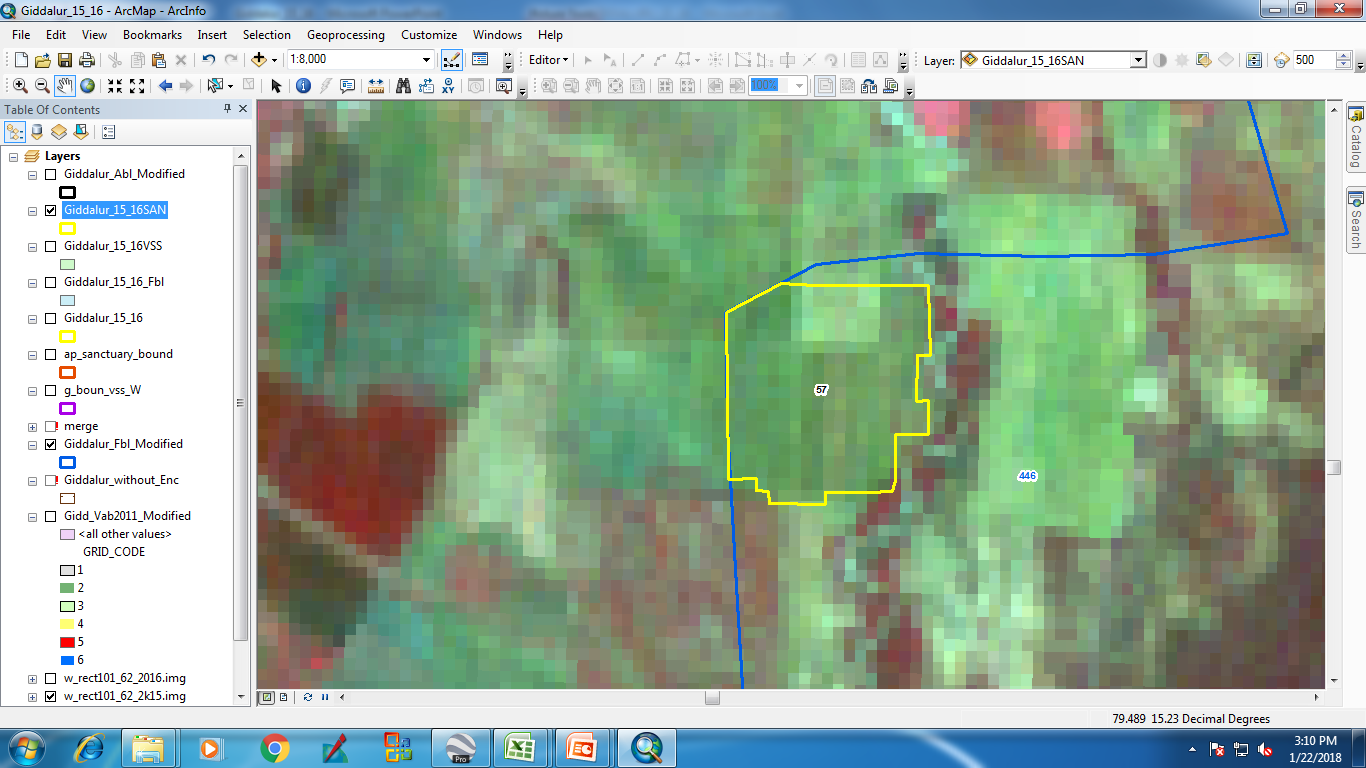 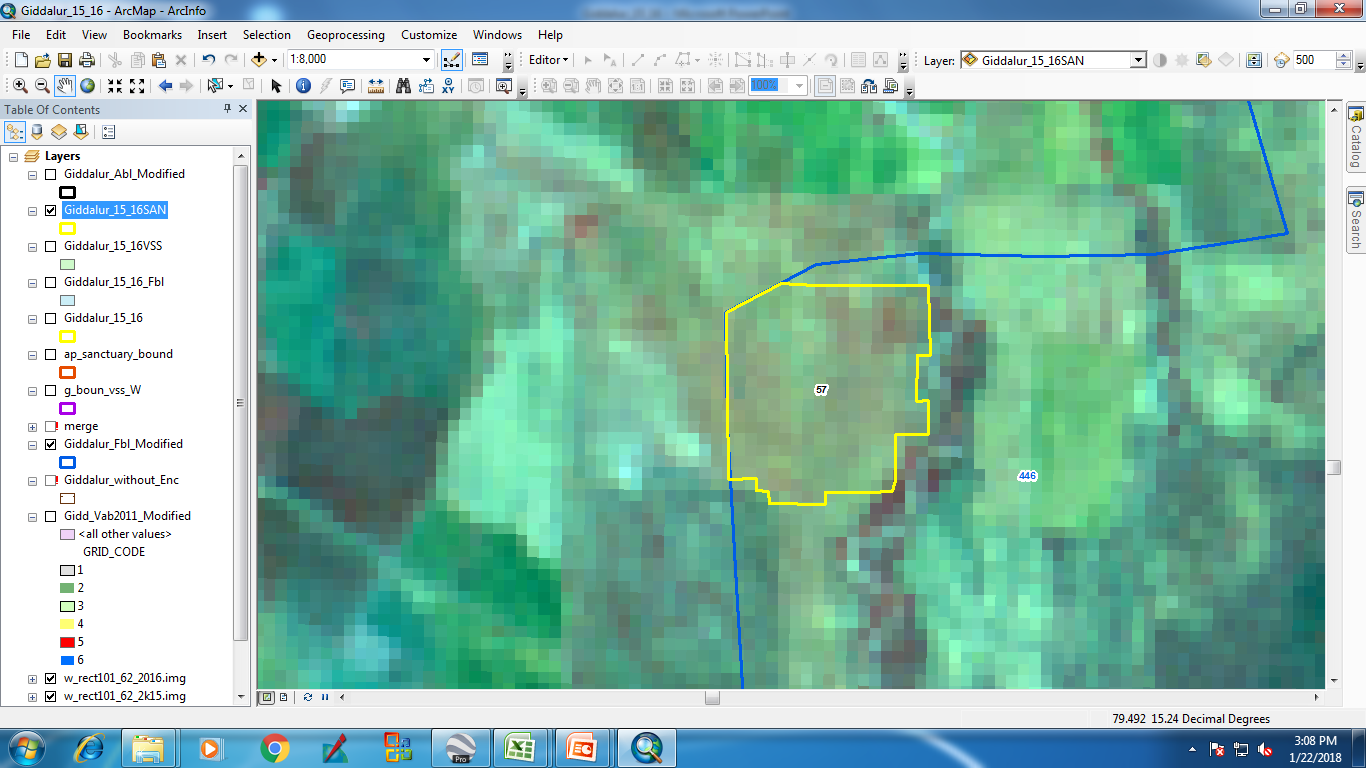 IRS_R2_LISS3_ 28-Jan-16
IRS_R2_LISS3_ 18-Oct-16
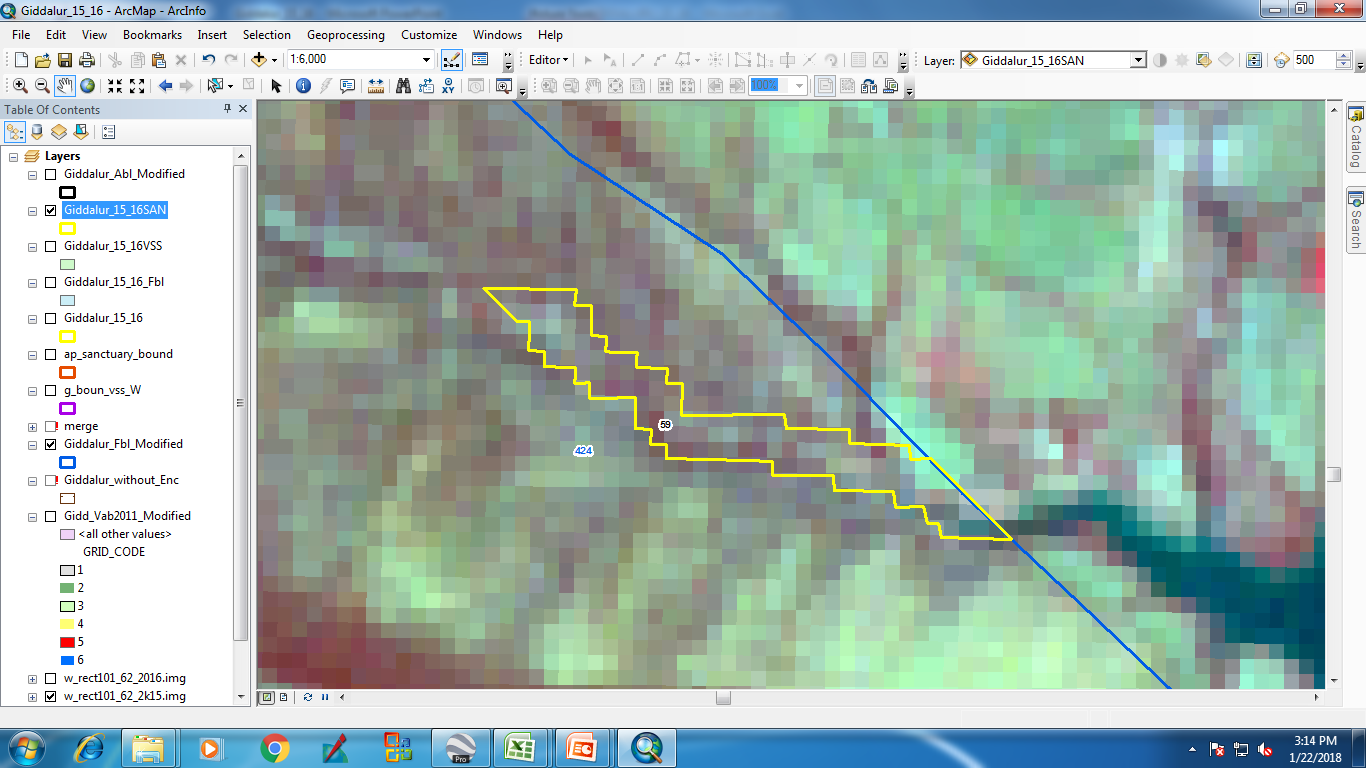 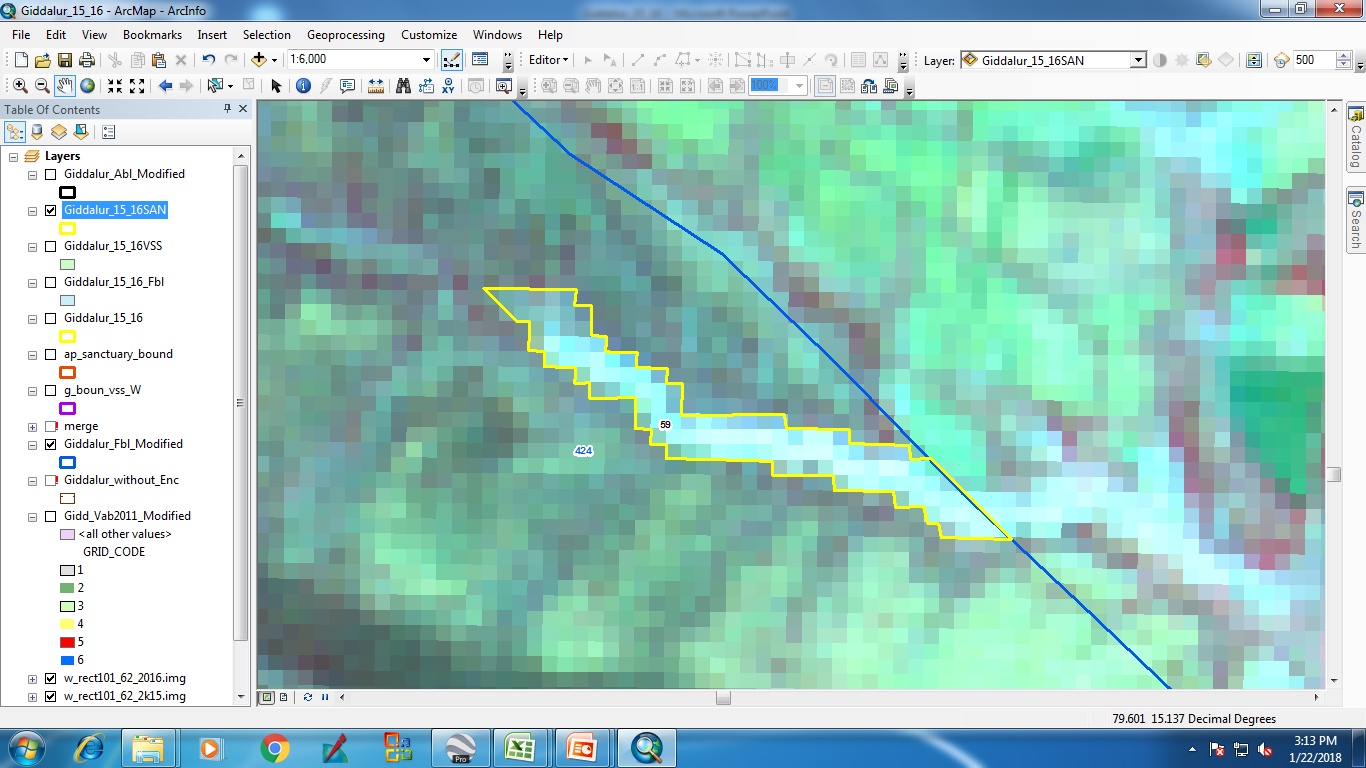 IRS_R2_LISS3_ 28-Jan-16
IRS_R2_LISS3_ 18-Oct-16
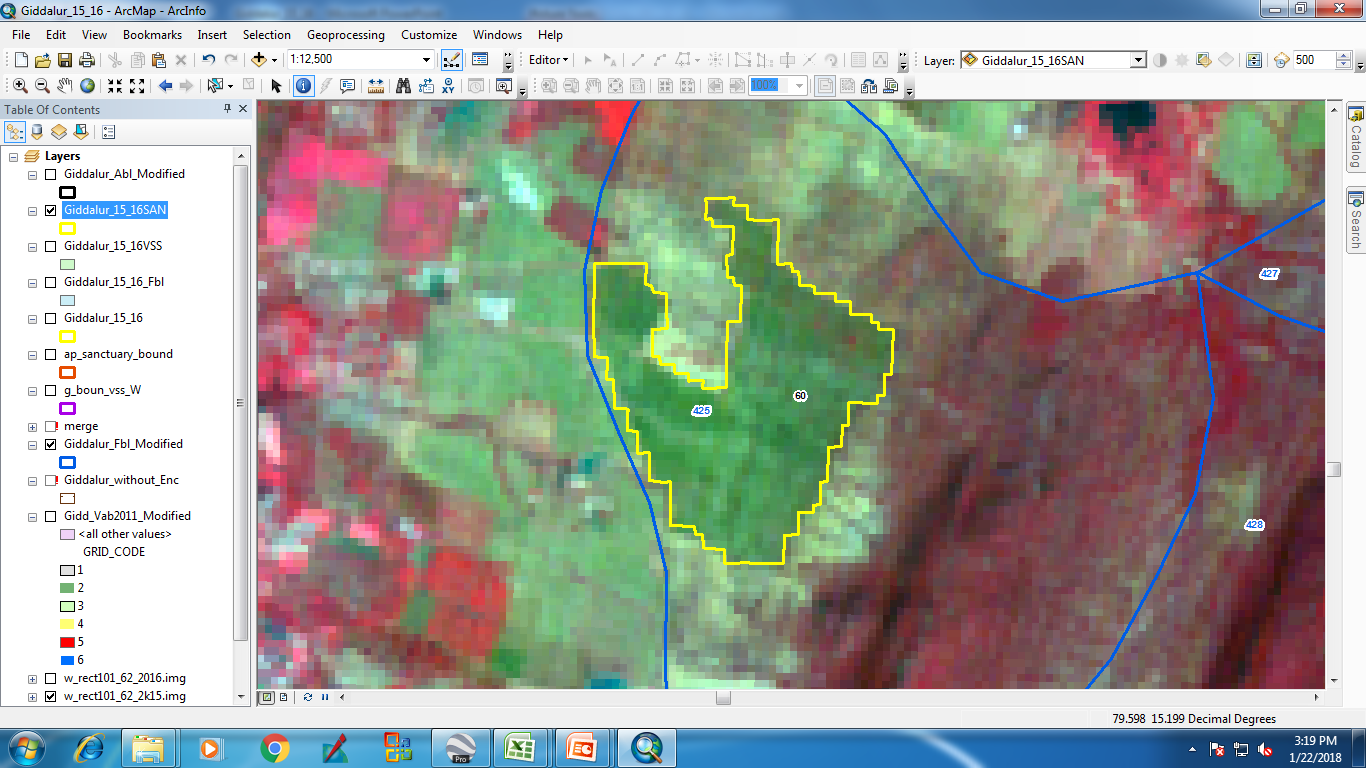 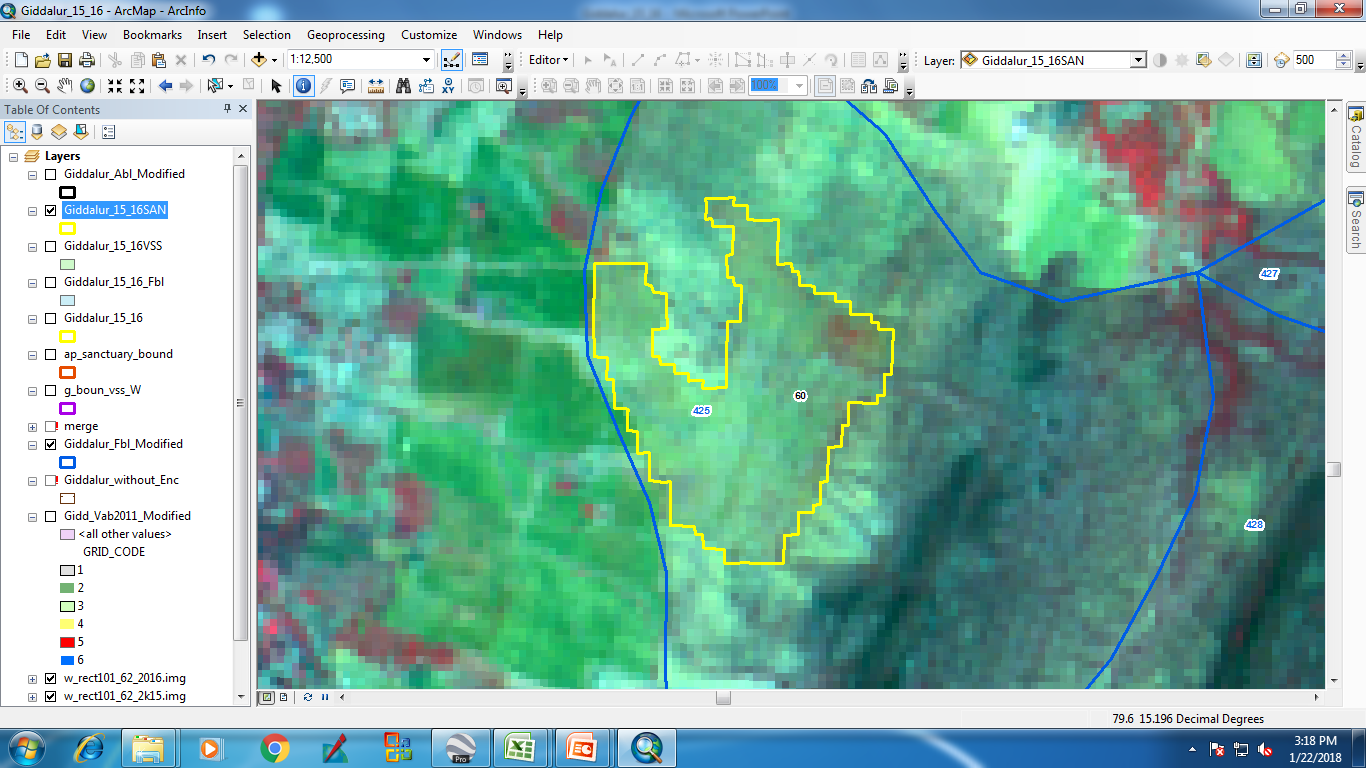 IRS_R2_LISS3_ 28-Jan-16
IRS_R2_LISS3_ 18-Oct-16
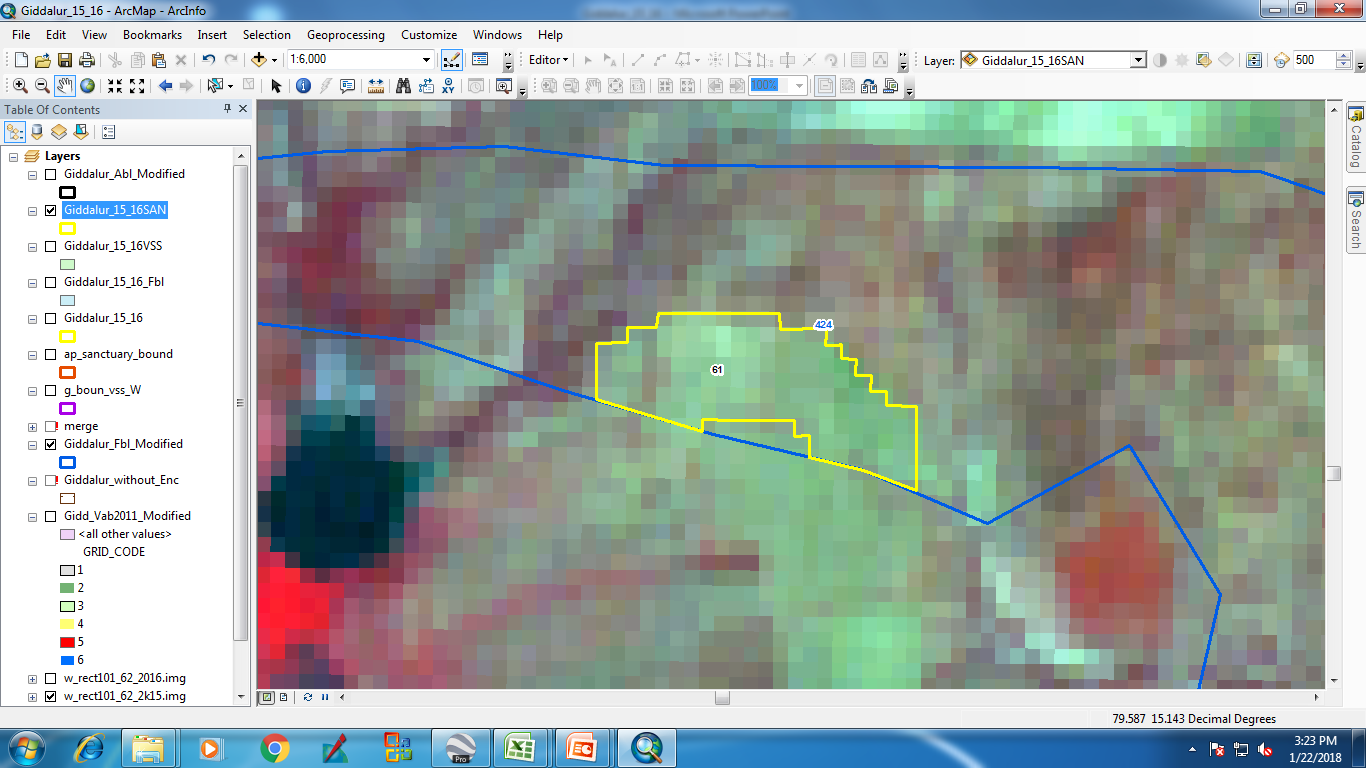 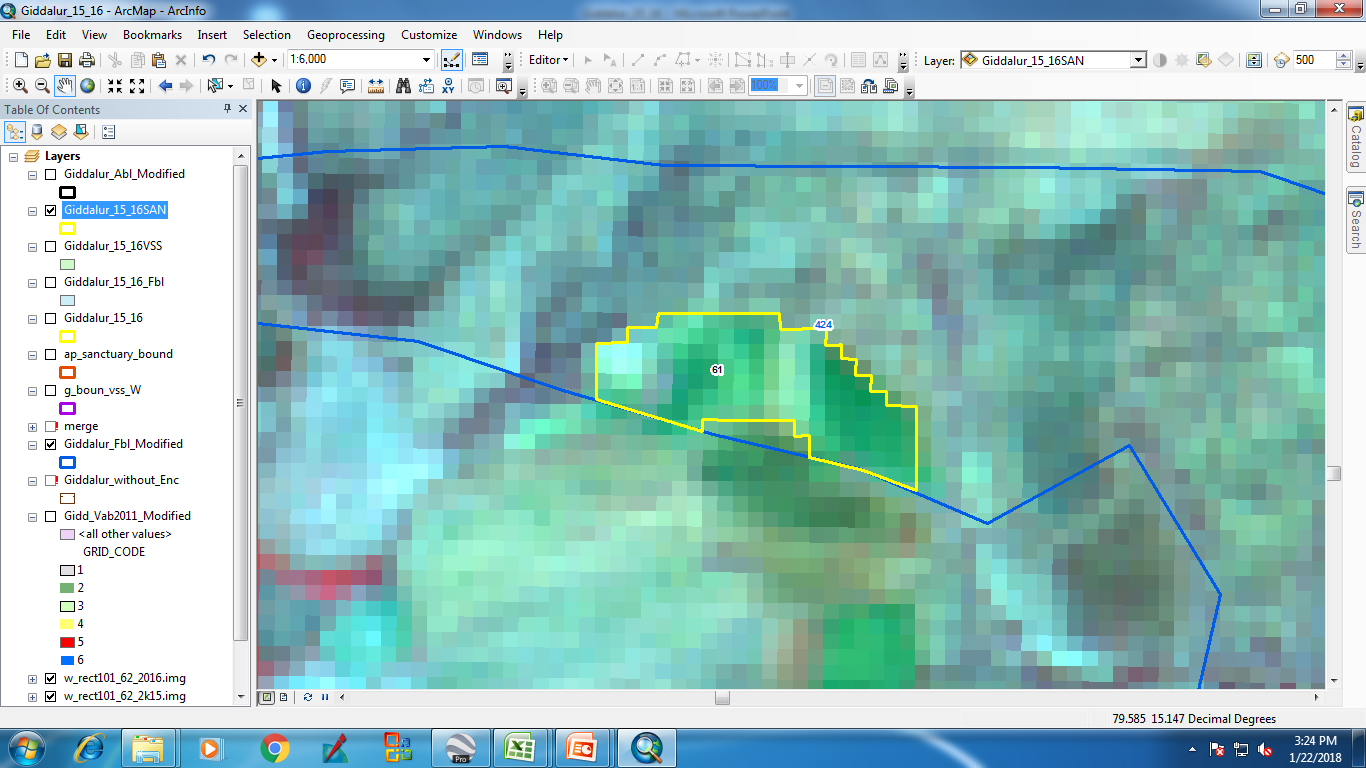 IRS_R2_LISS3_ 28-Jan-16
IRS_R2_LISS3_ 18-Oct-16
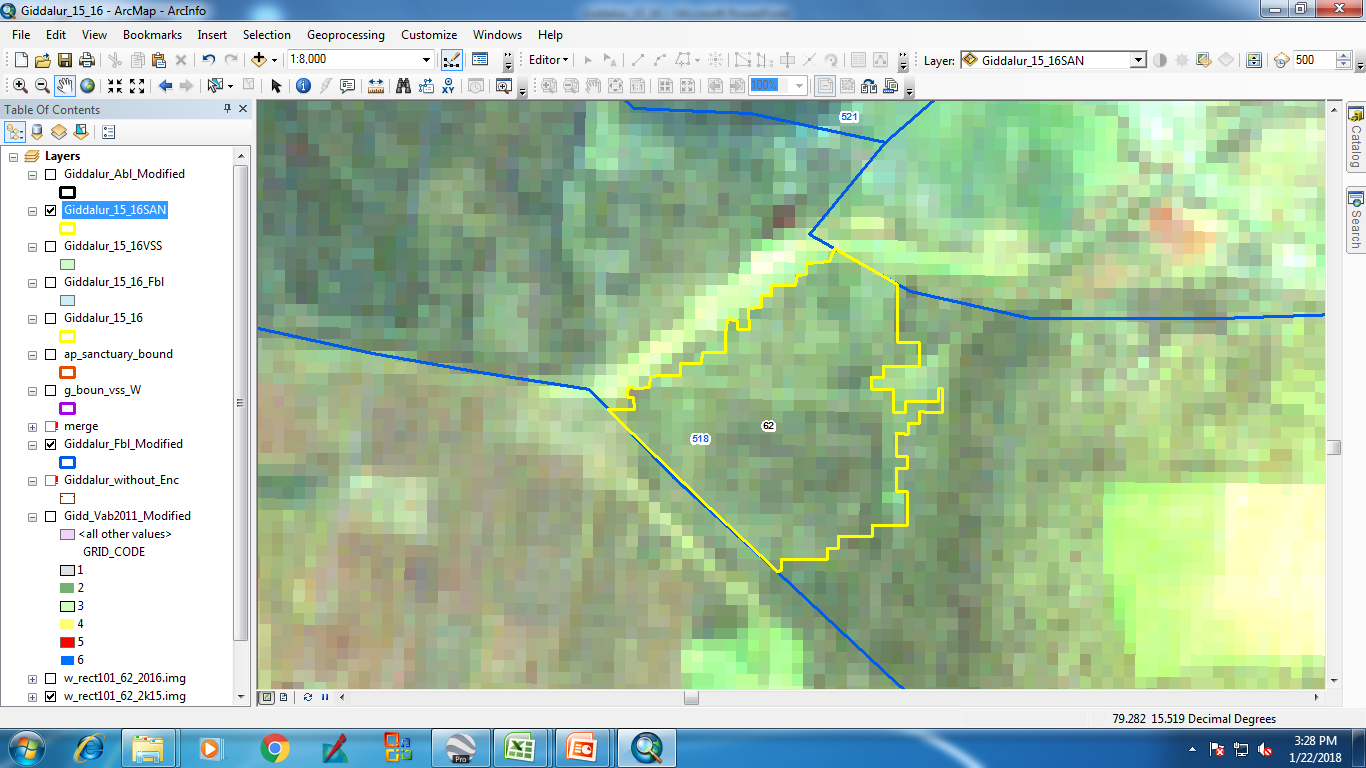 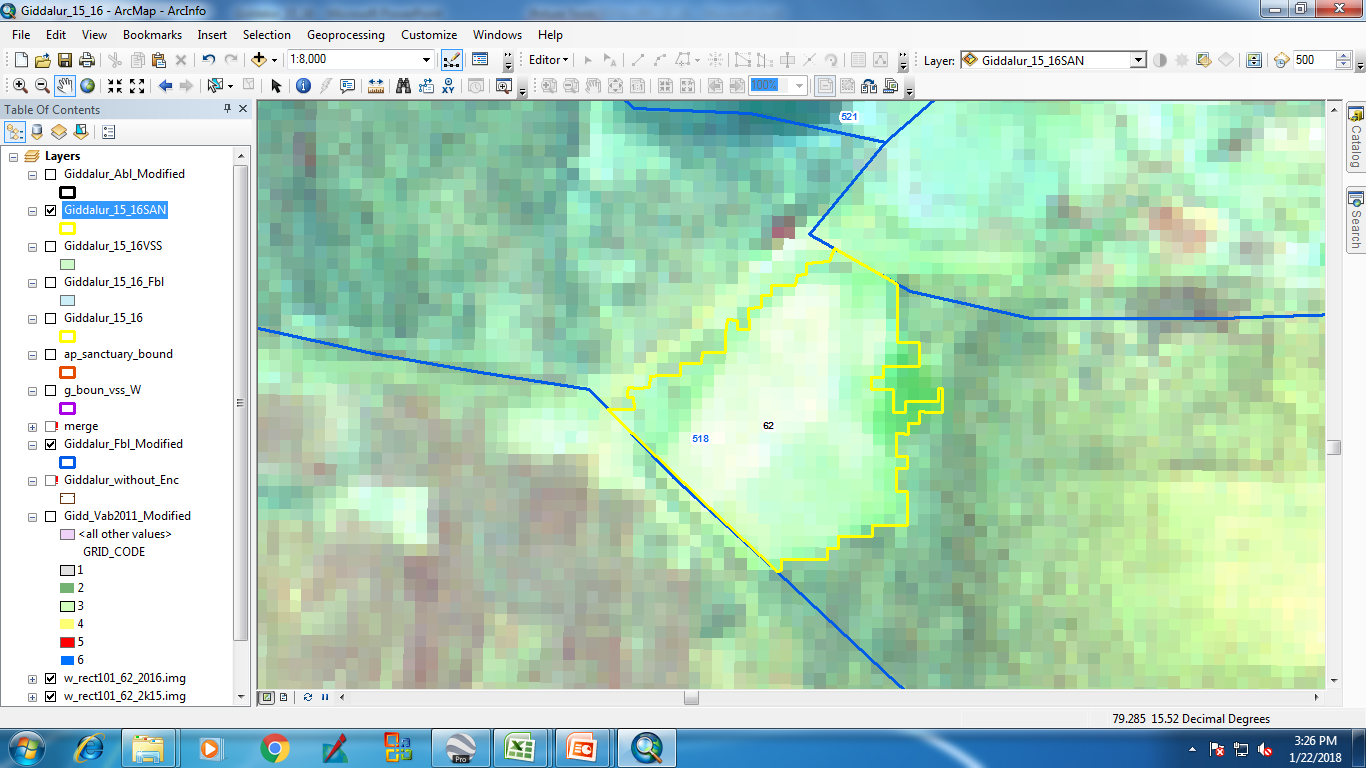 IRS_R2_LISS3_ 28-Jan-16
IRS_R2_LISS3_ 18-Oct-16
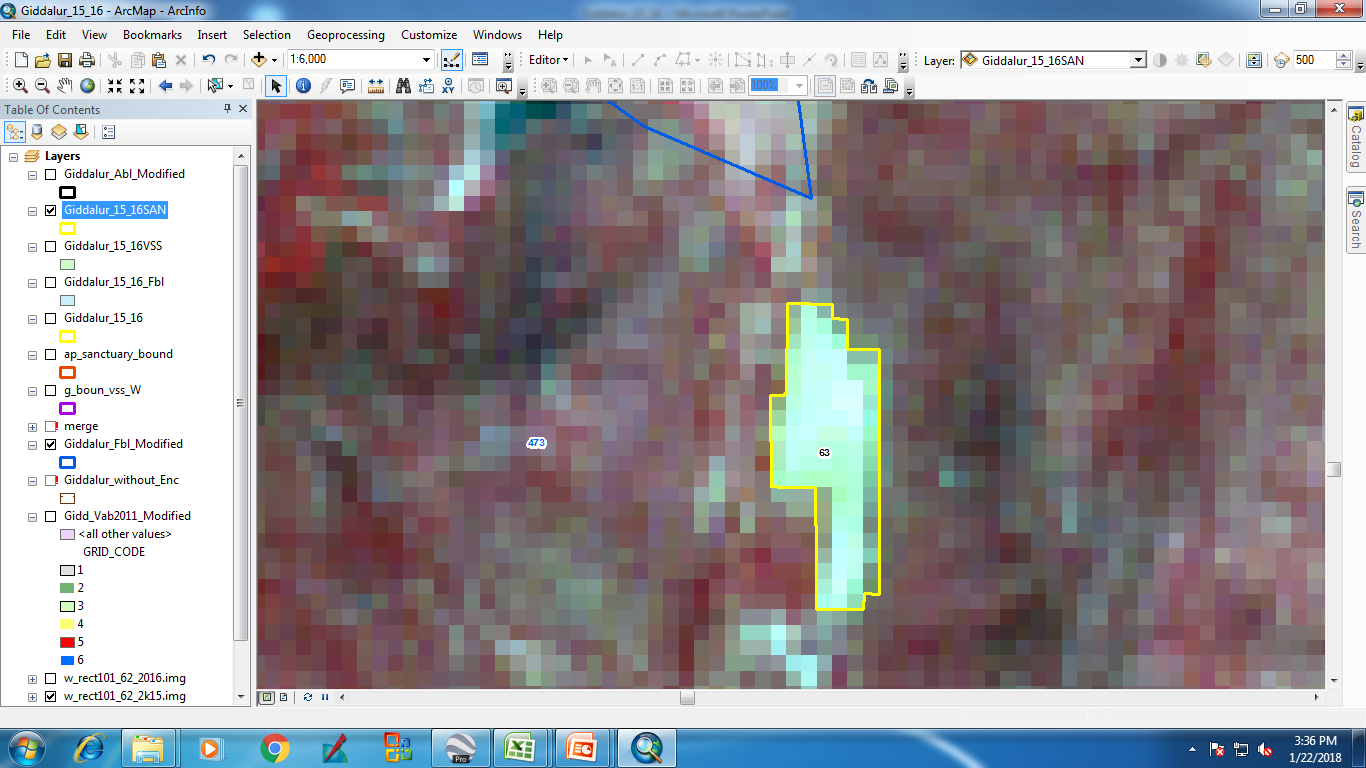 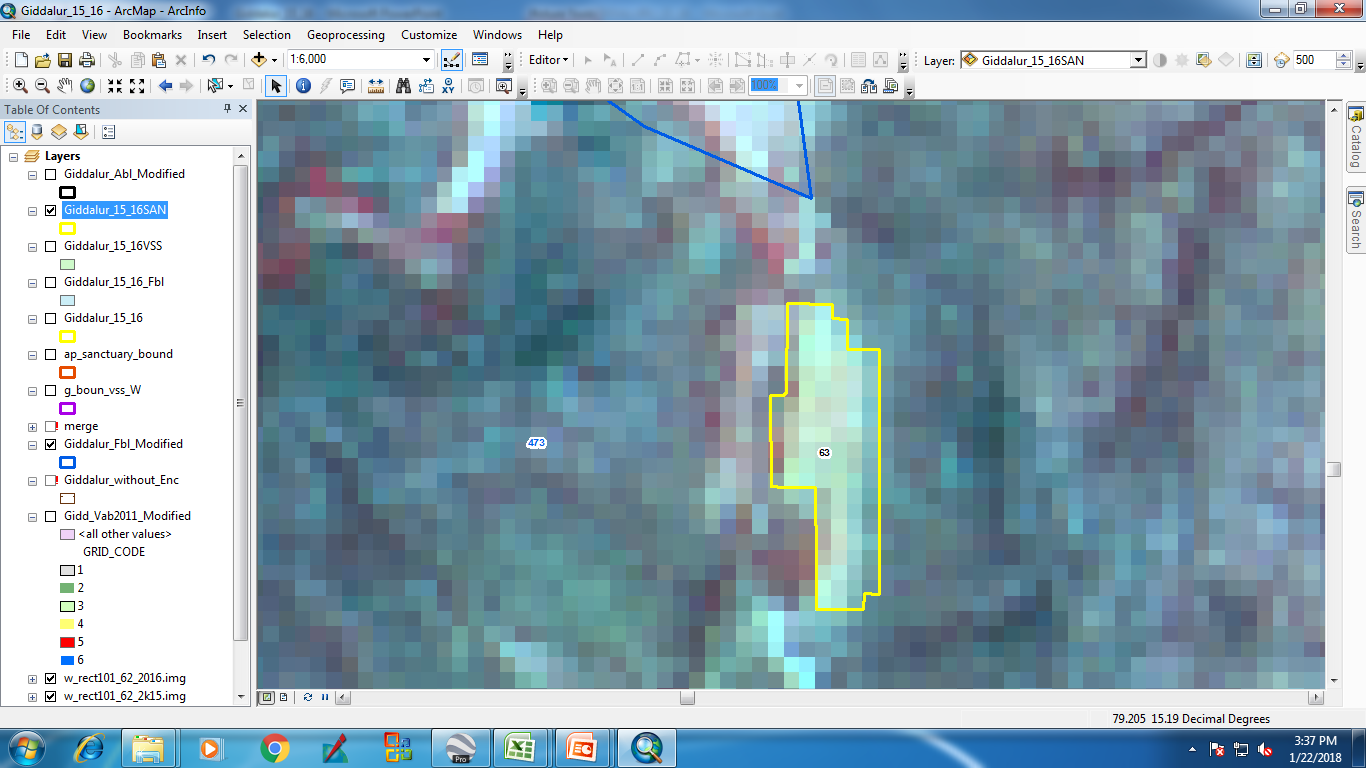 IRS_R2_LISS3_ 28-Jan-16
IRS_R2_LISS3_ 18-Oct-16
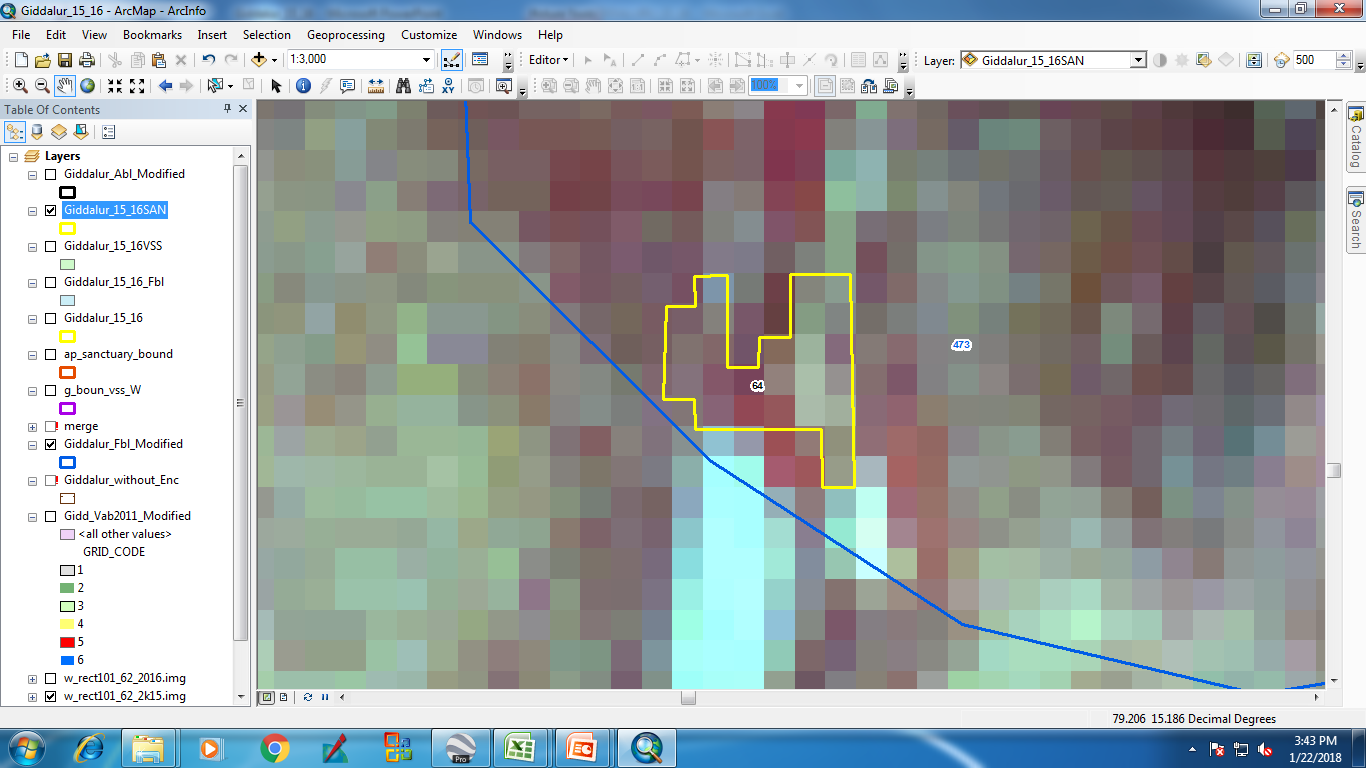 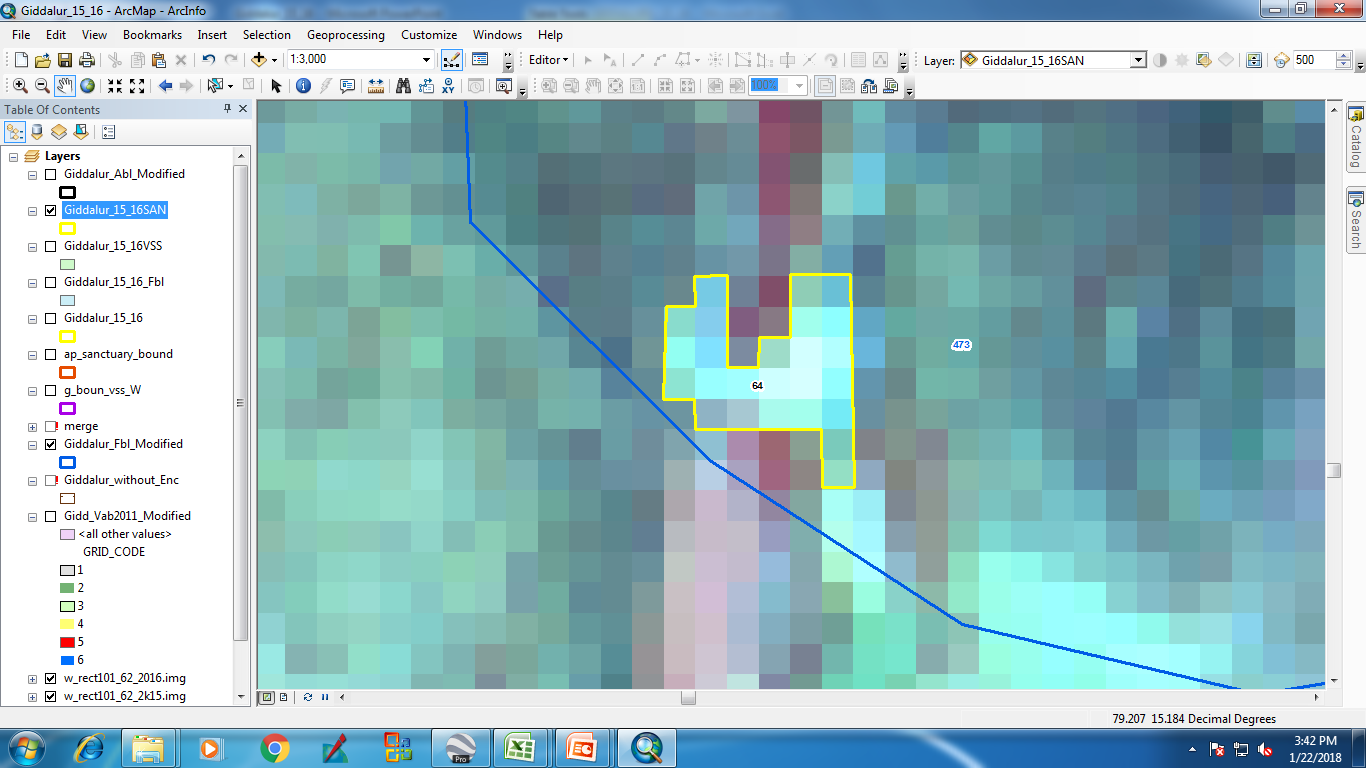 IRS_R2_LISS3_ 28-Jan-16
IRS_R2_LISS3_ 18-Oct-16
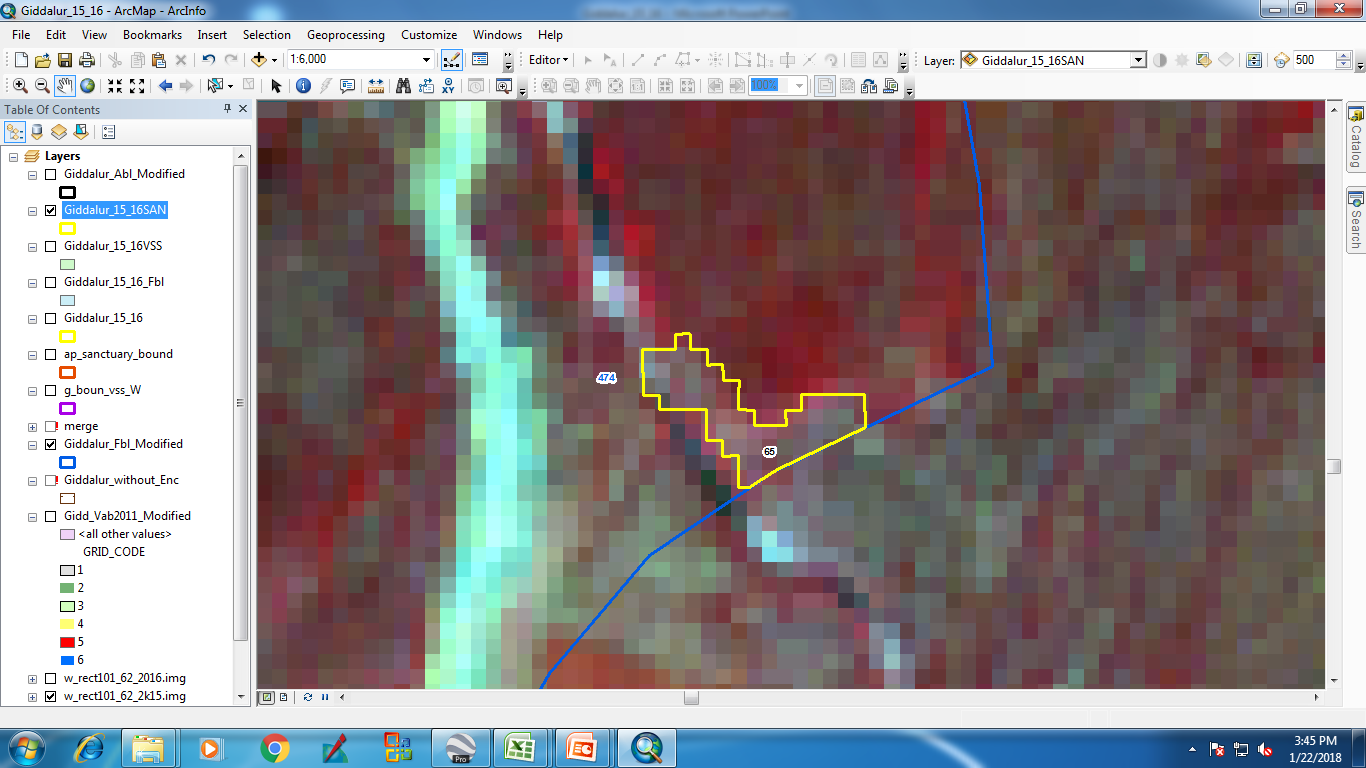 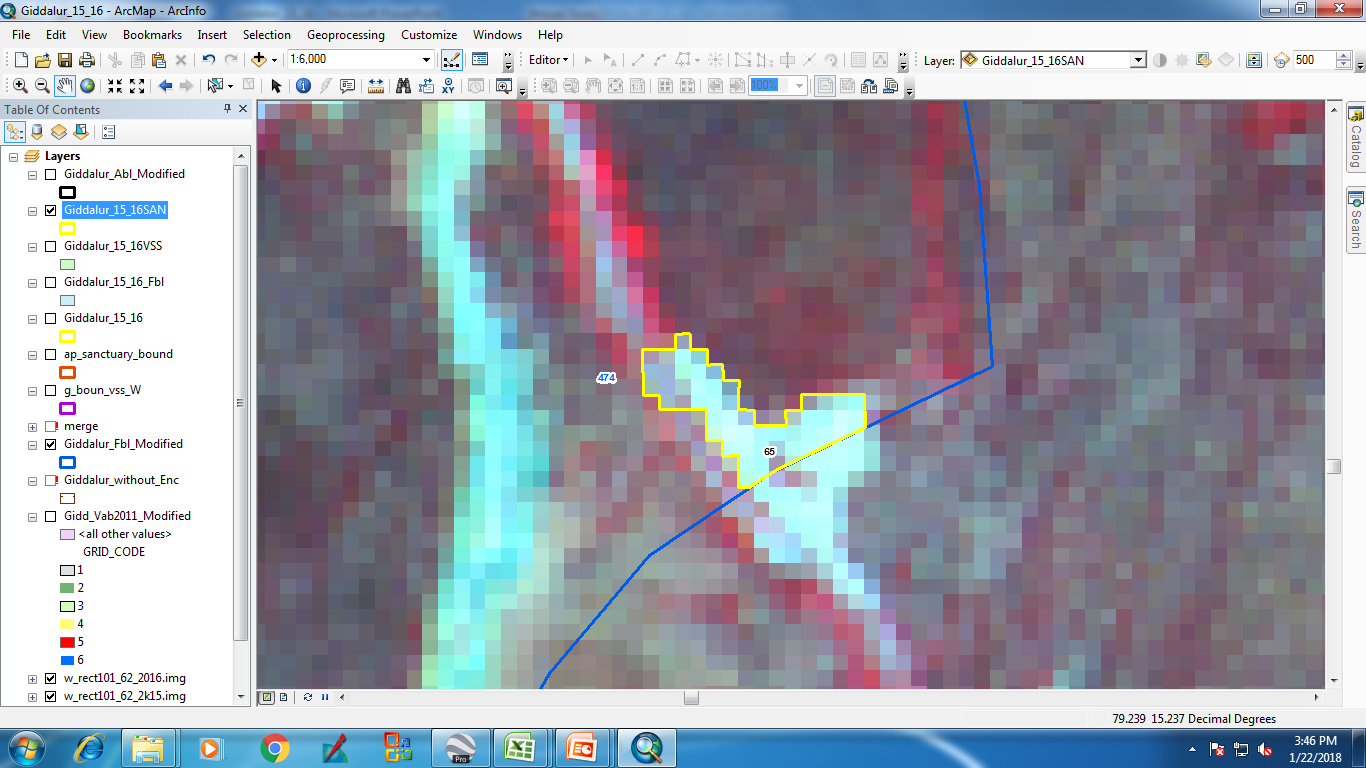 IRS_R2_LISS3_ 28-Jan-16
IRS_R2_LISS3_ 18-Oct-16
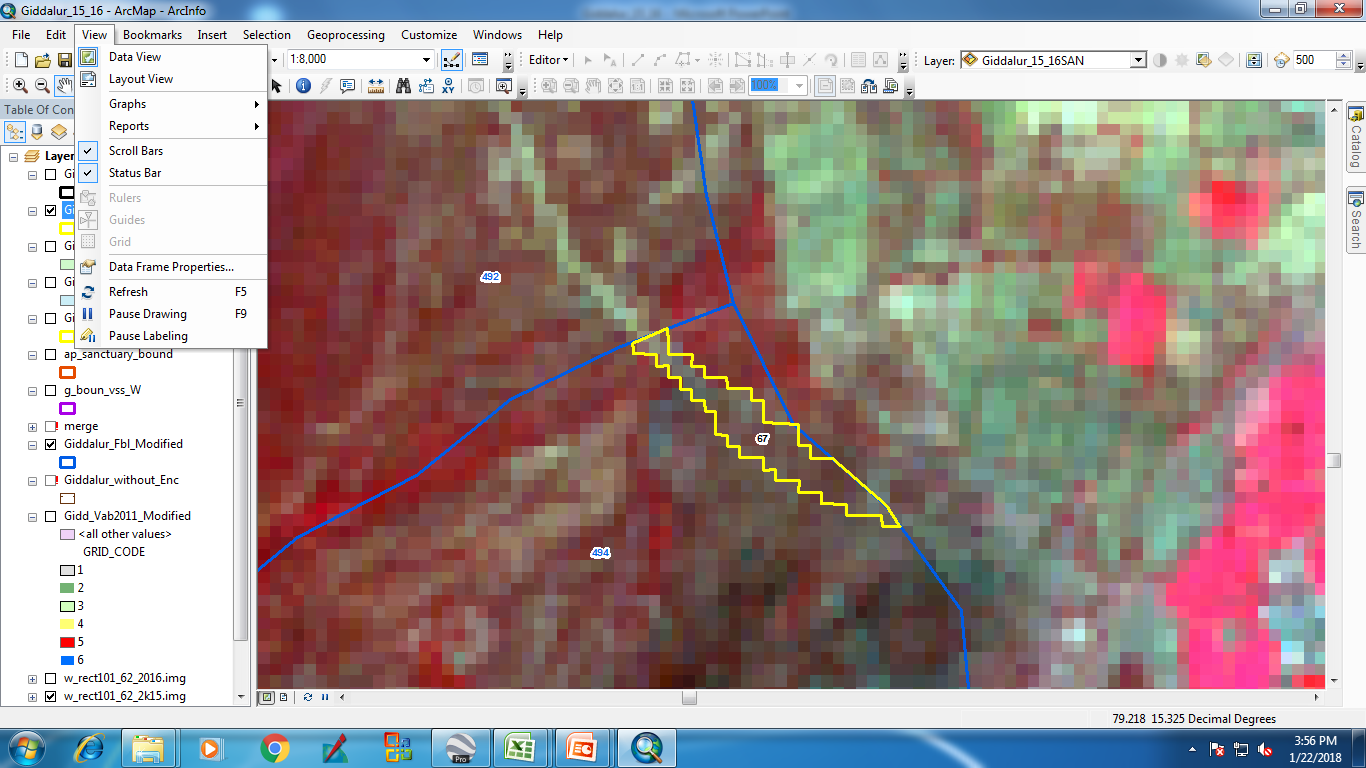 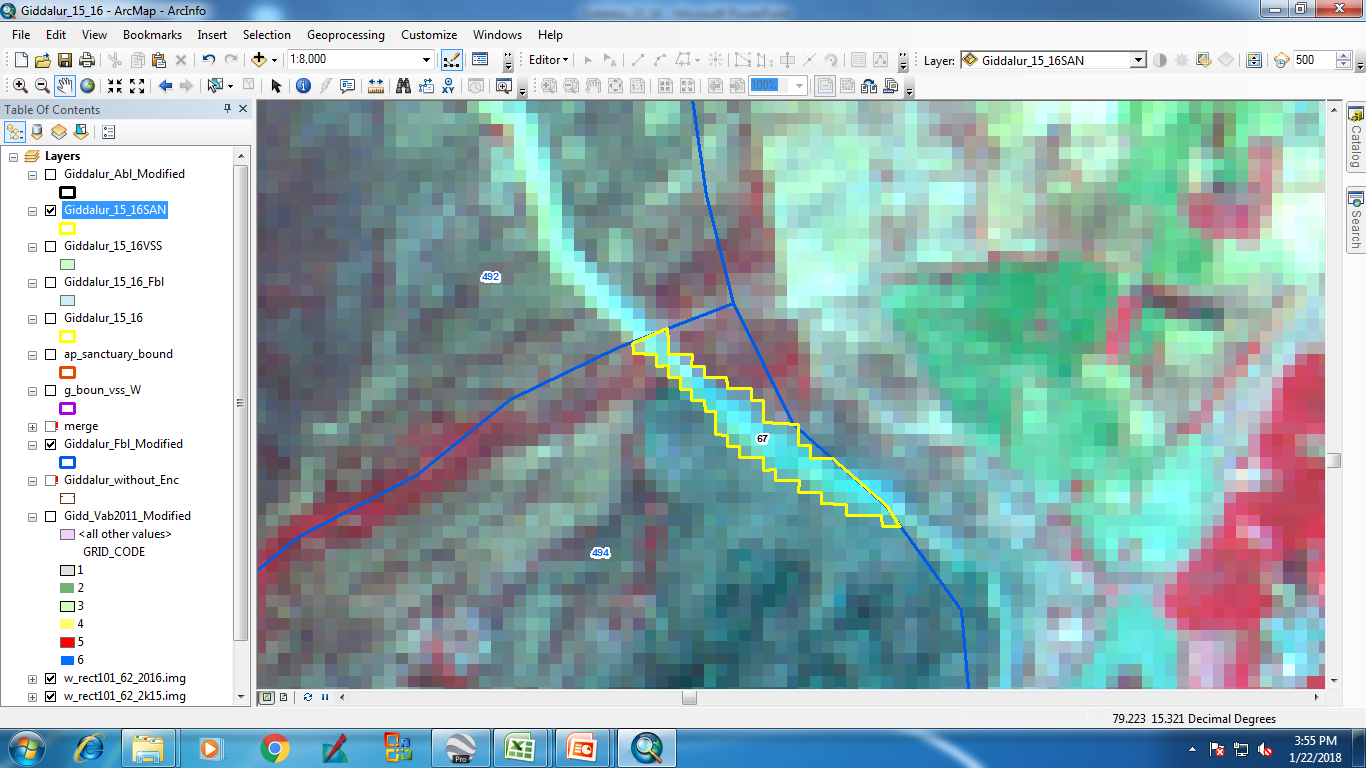 IRS_R2_LISS3_ 28-Jan-16
IRS_R2_LISS3_ 18-Oct-16
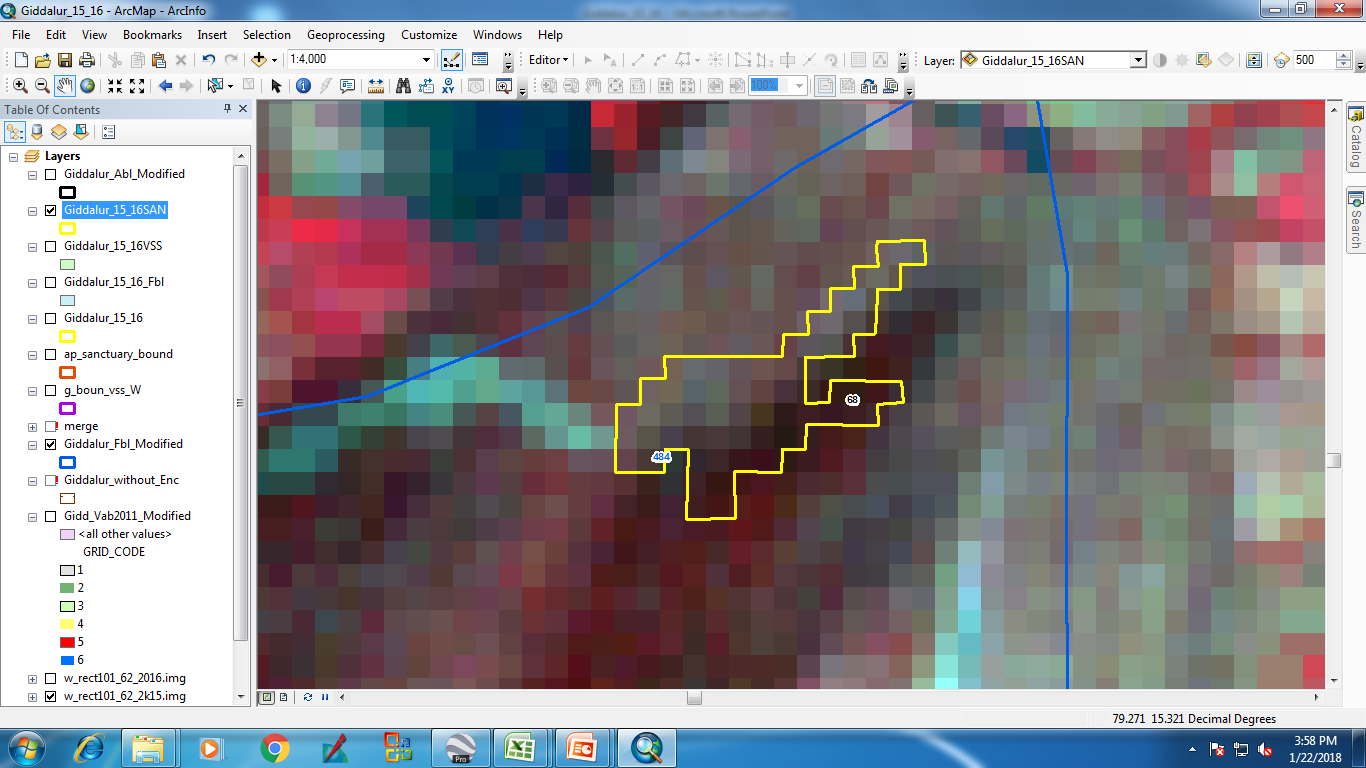 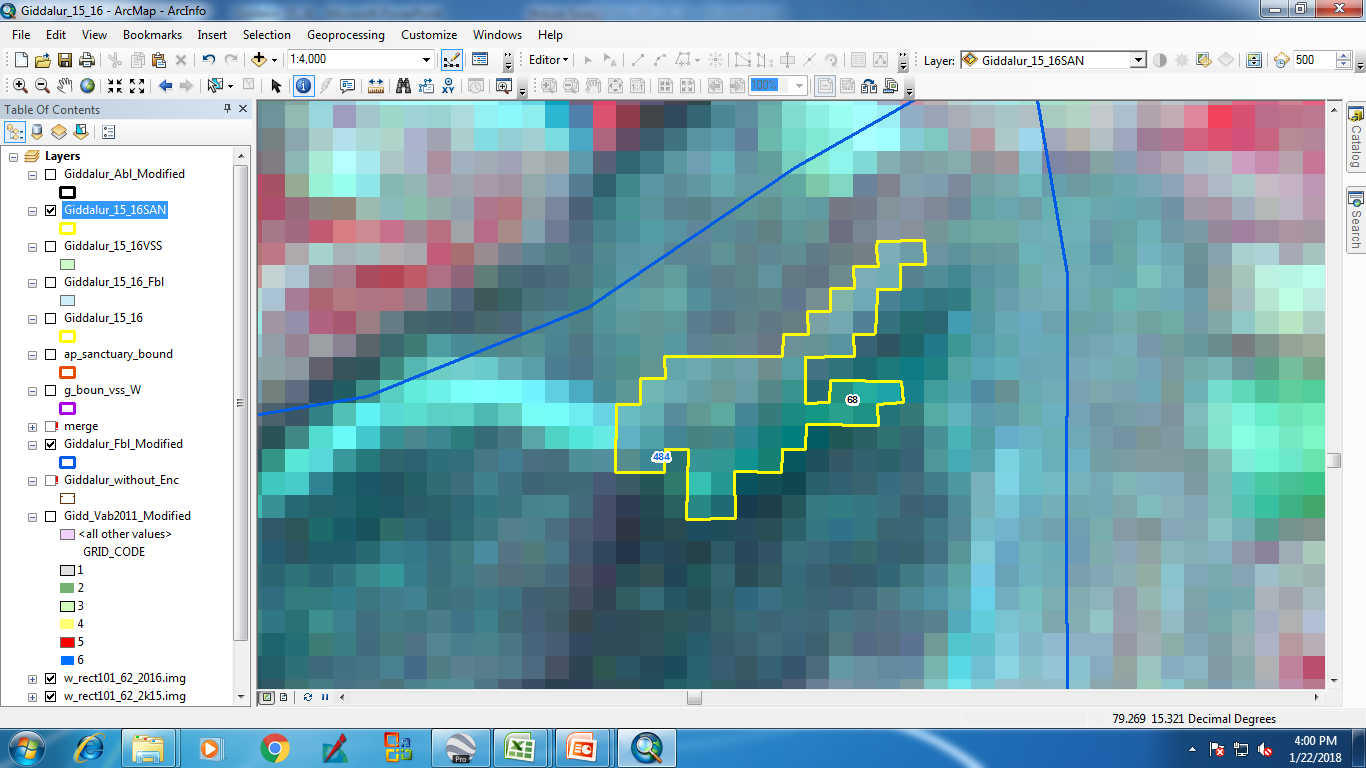 IRS_R2_LISS3_ 28-Jan-16
IRS_R2_LISS3_ 18-Oct-16
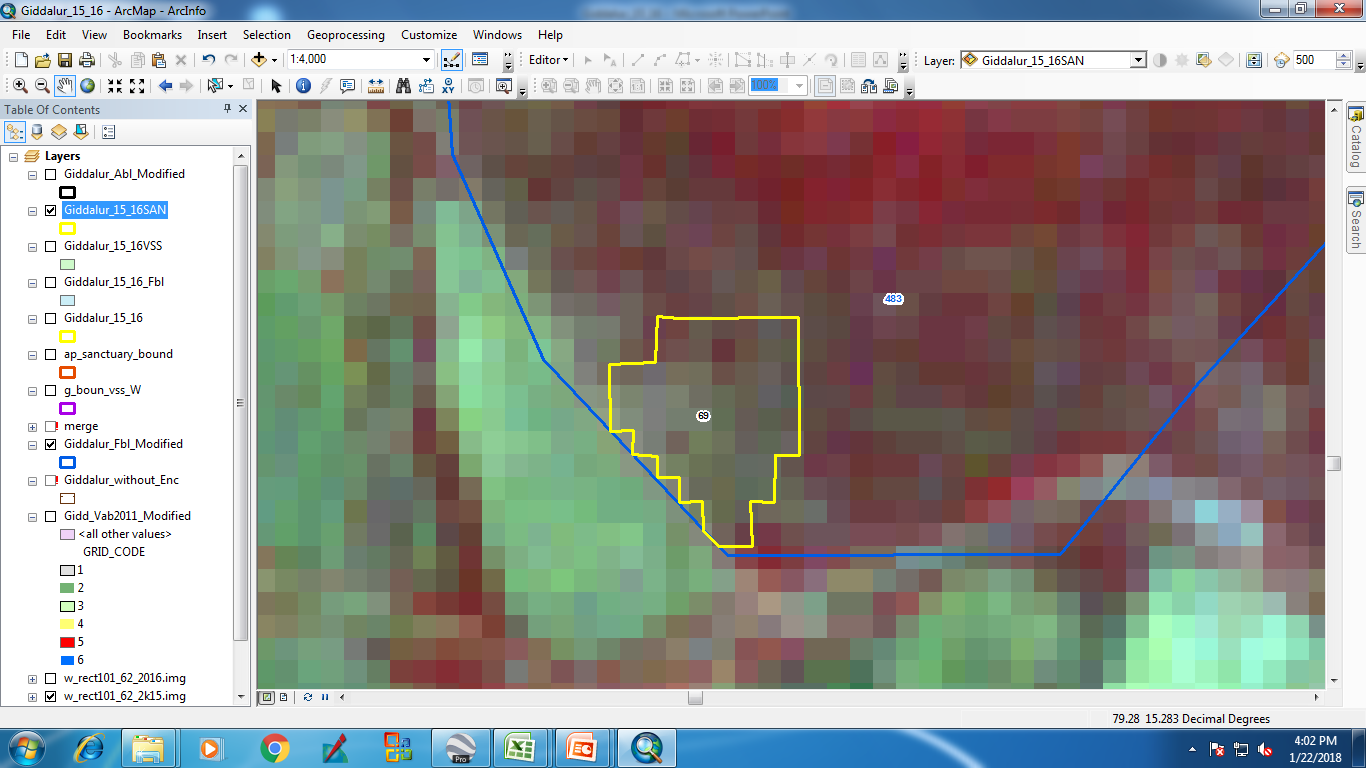 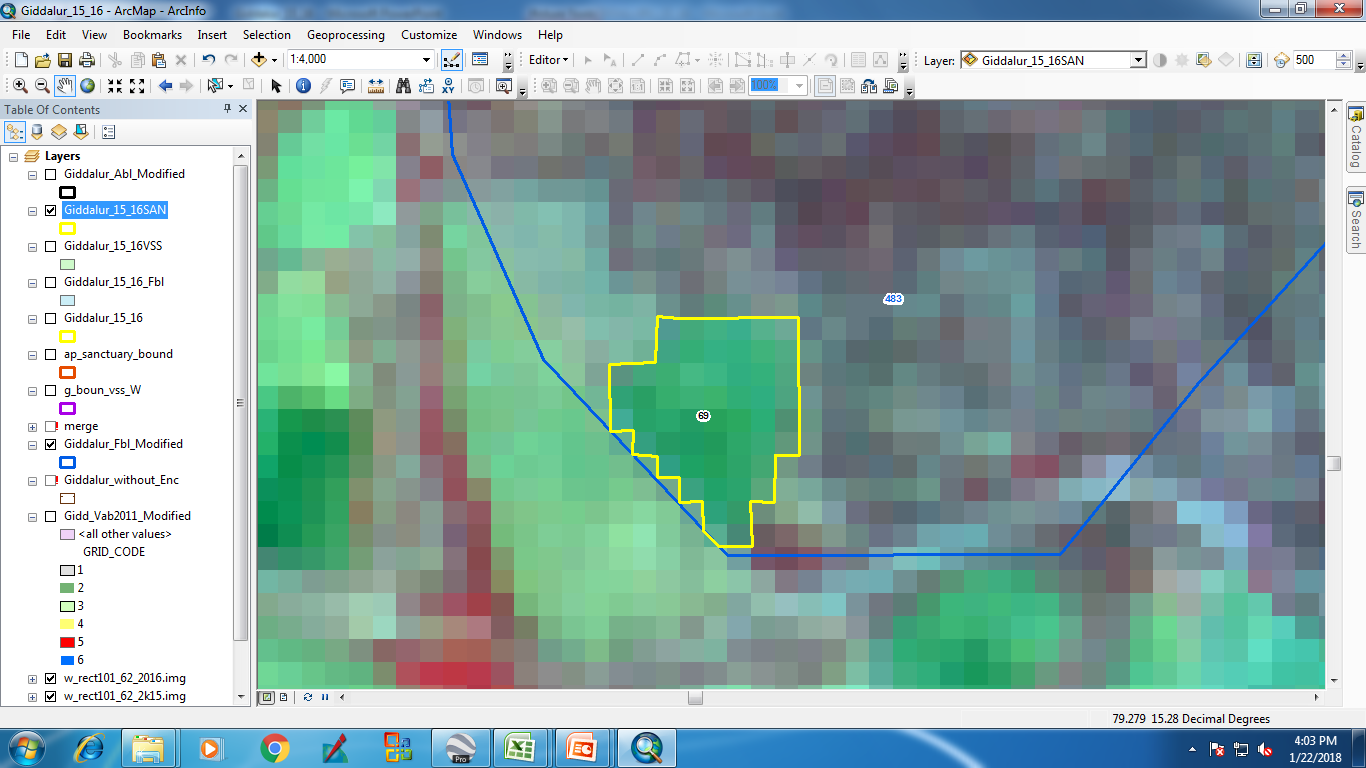 IRS_R2_LISS3_ 28-Jan-16
IRS_R2_LISS3_ 18-Oct-16
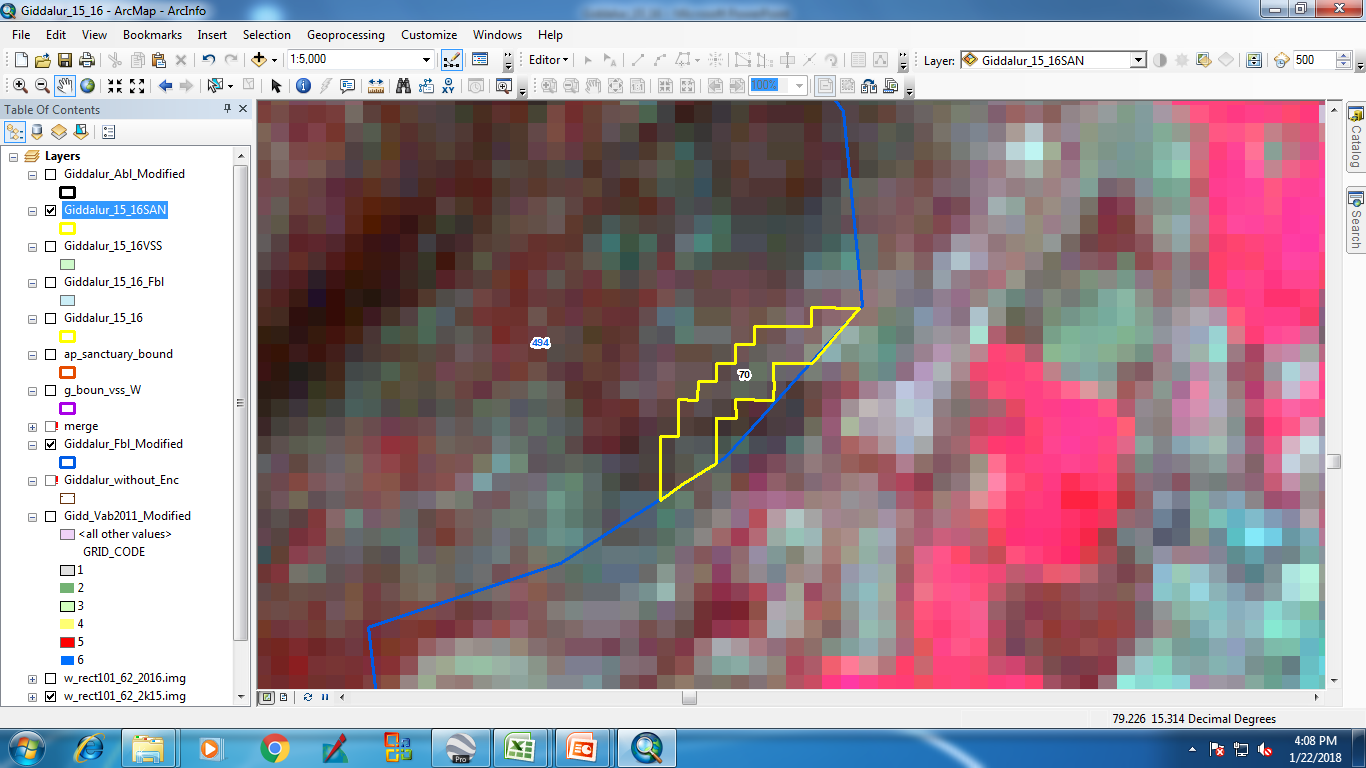 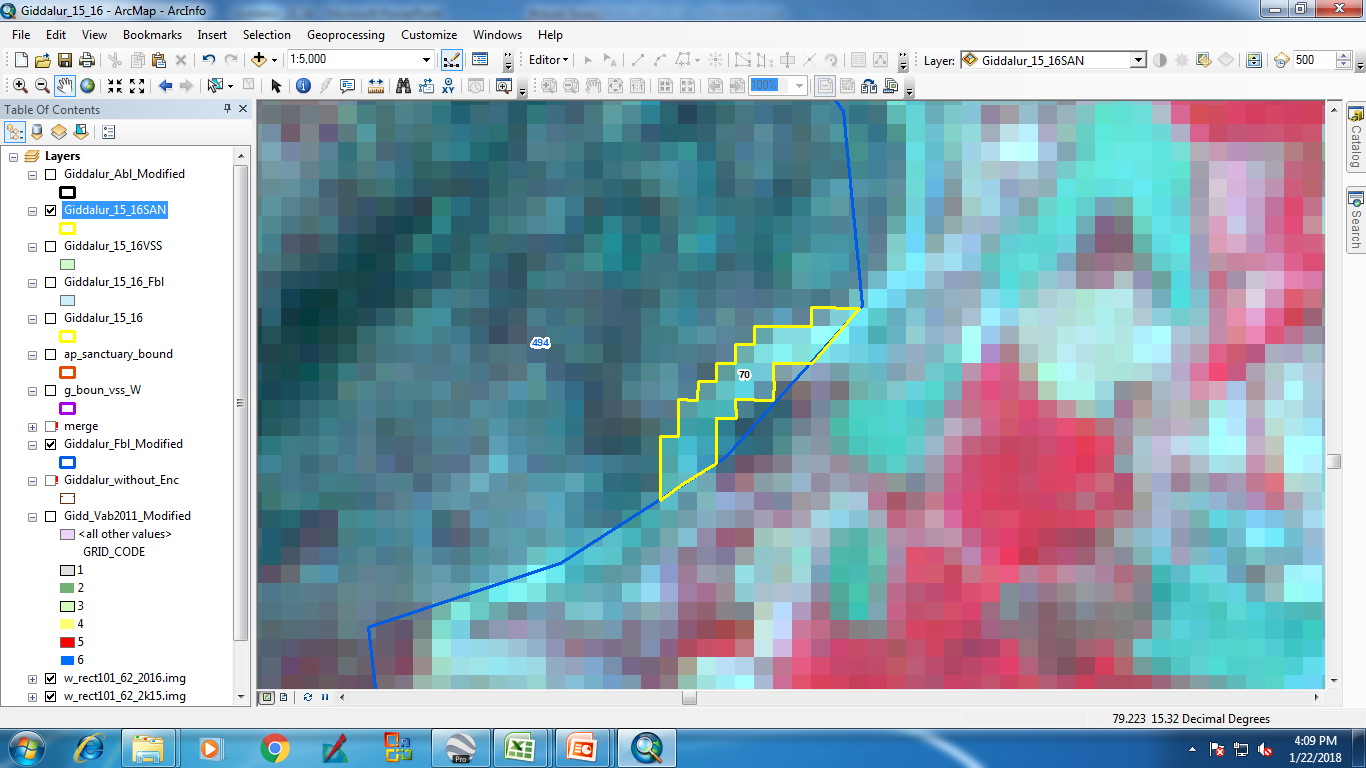 IRS_R2_LISS3_ 9-Jan-16
IRS_R2_LISS3_ 23-Oct-16
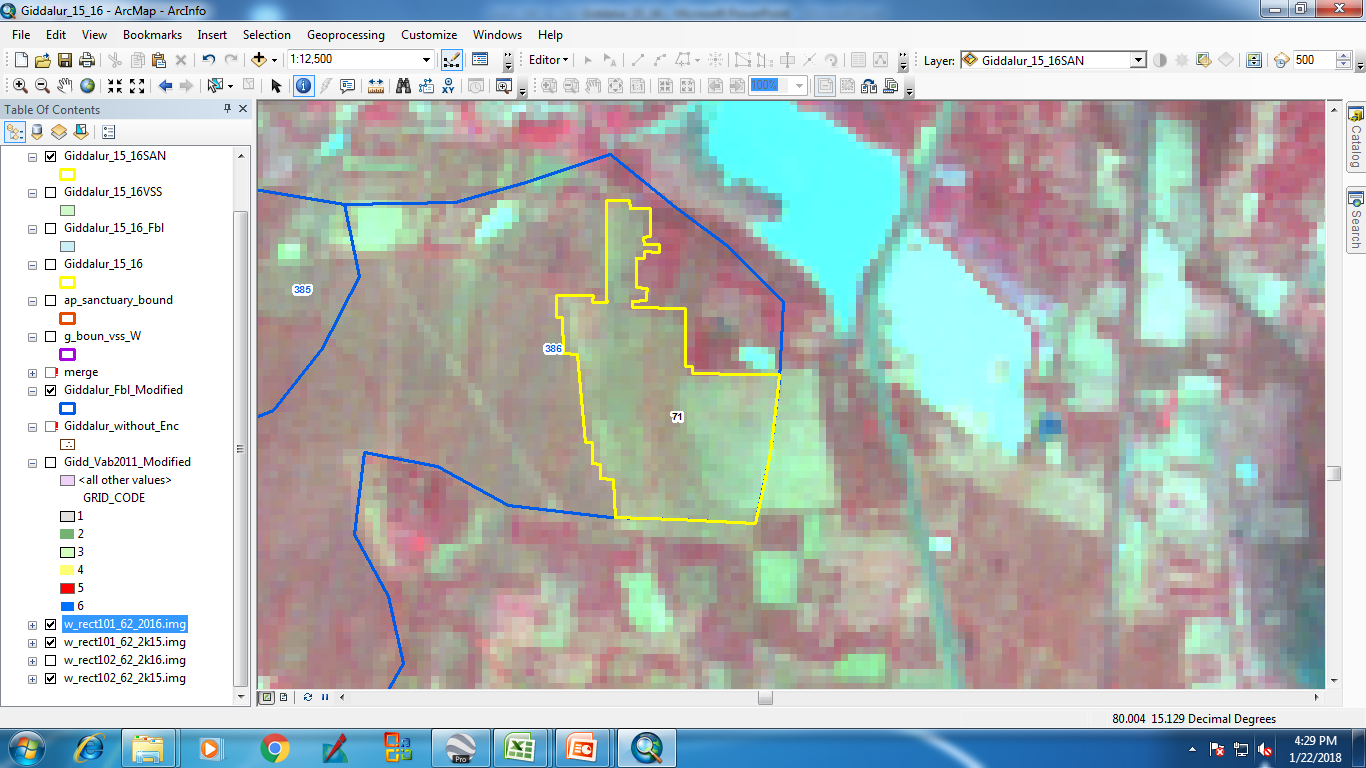 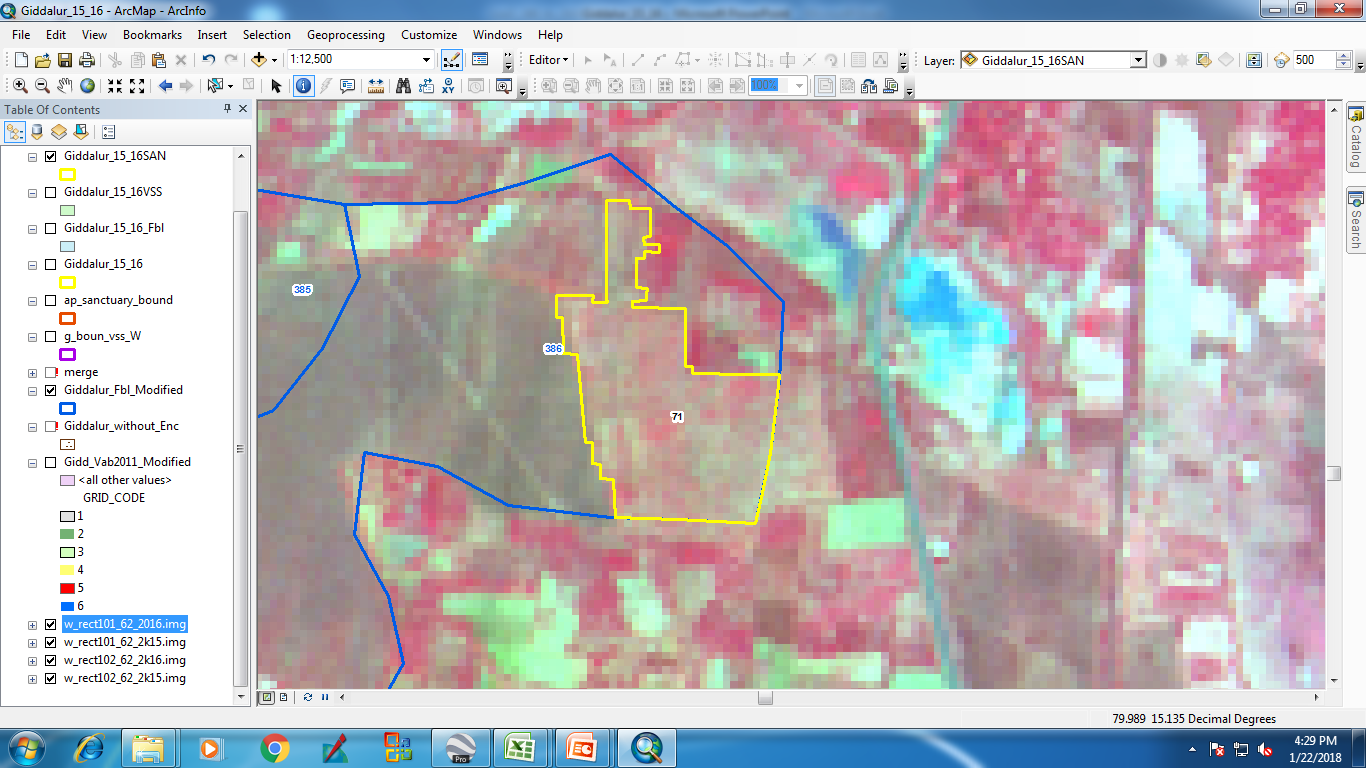 IRS_R2_LISS3_ 9-Jan-16
IRS_R2_LISS3_ 23-Oct-16
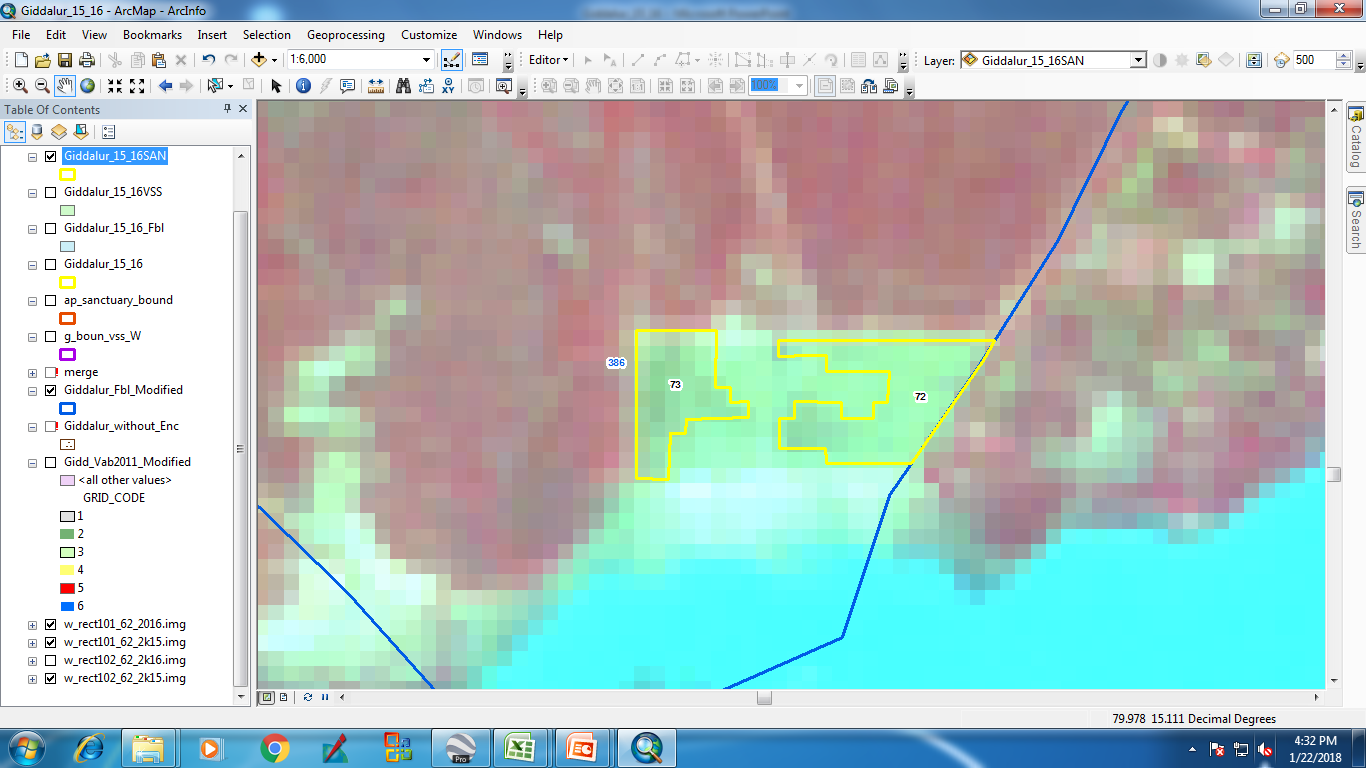 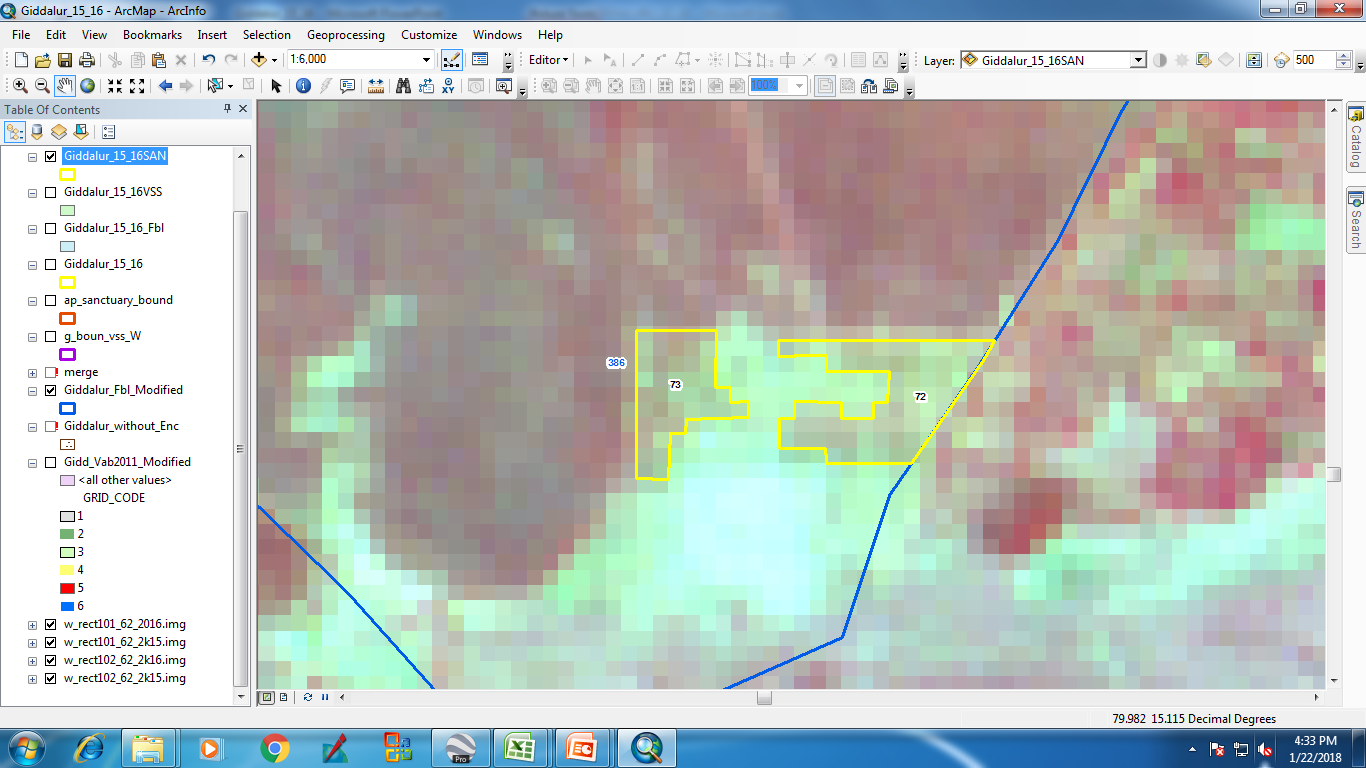 IRS_R2_LISS3_ 9-Jan-16
IRS_R2_LISS3_ 23-Oct-16
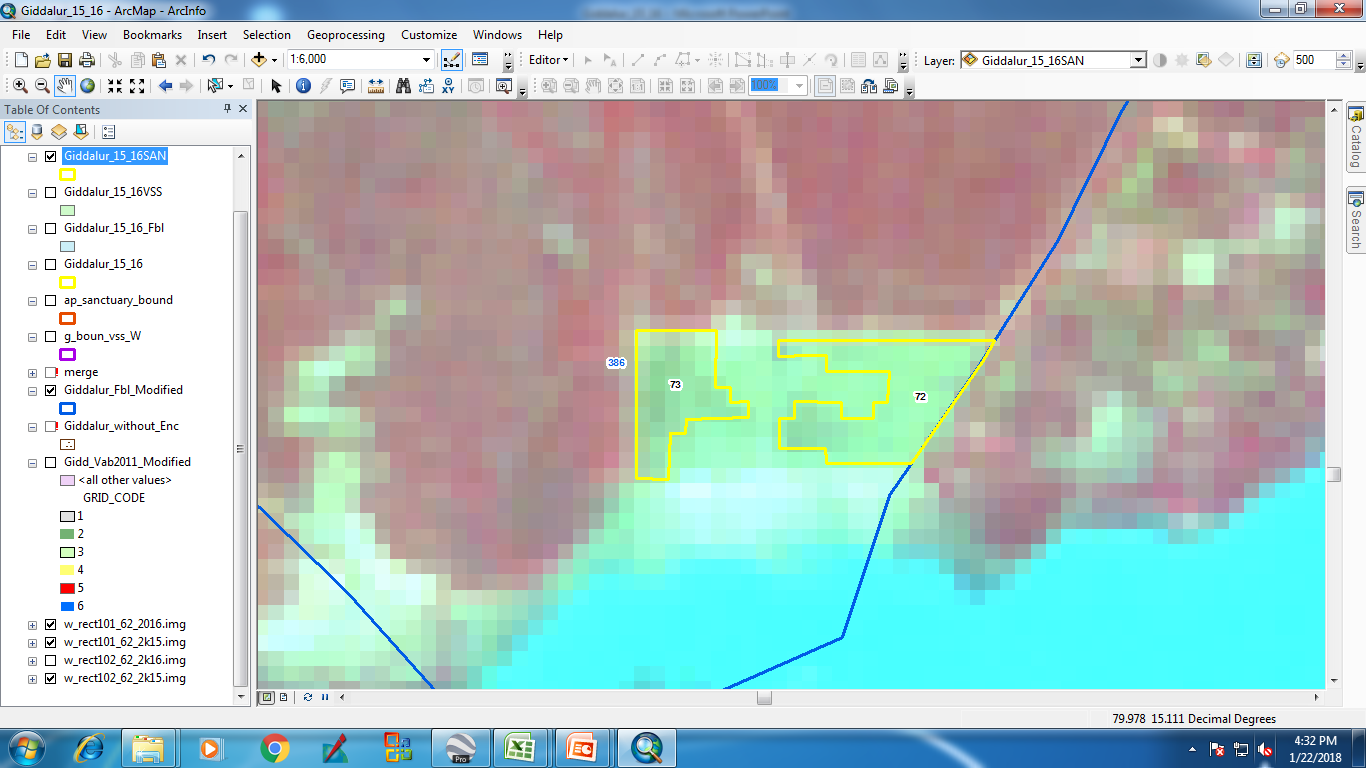 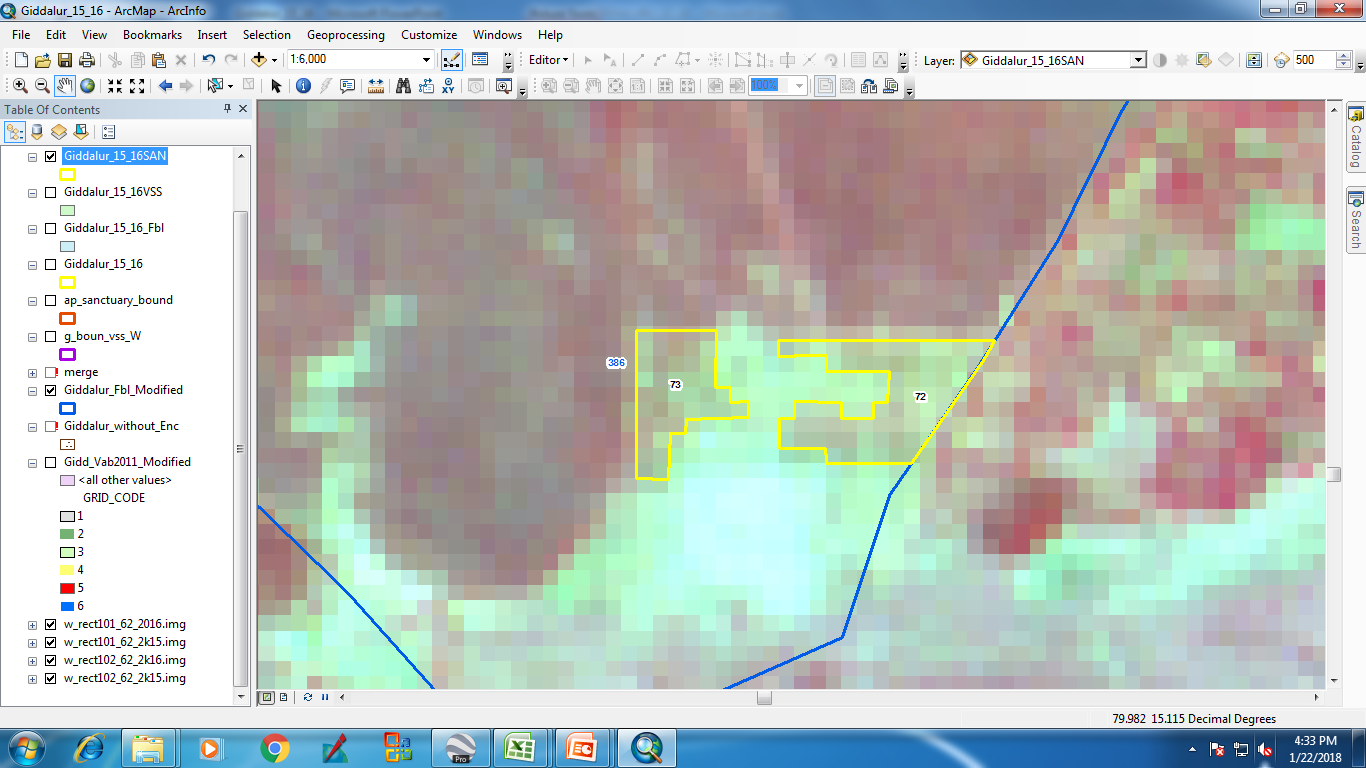 IRS_R2_LISS3_ 28-Jan-16
IRS_R2_LISS3_ 18-Oct-16
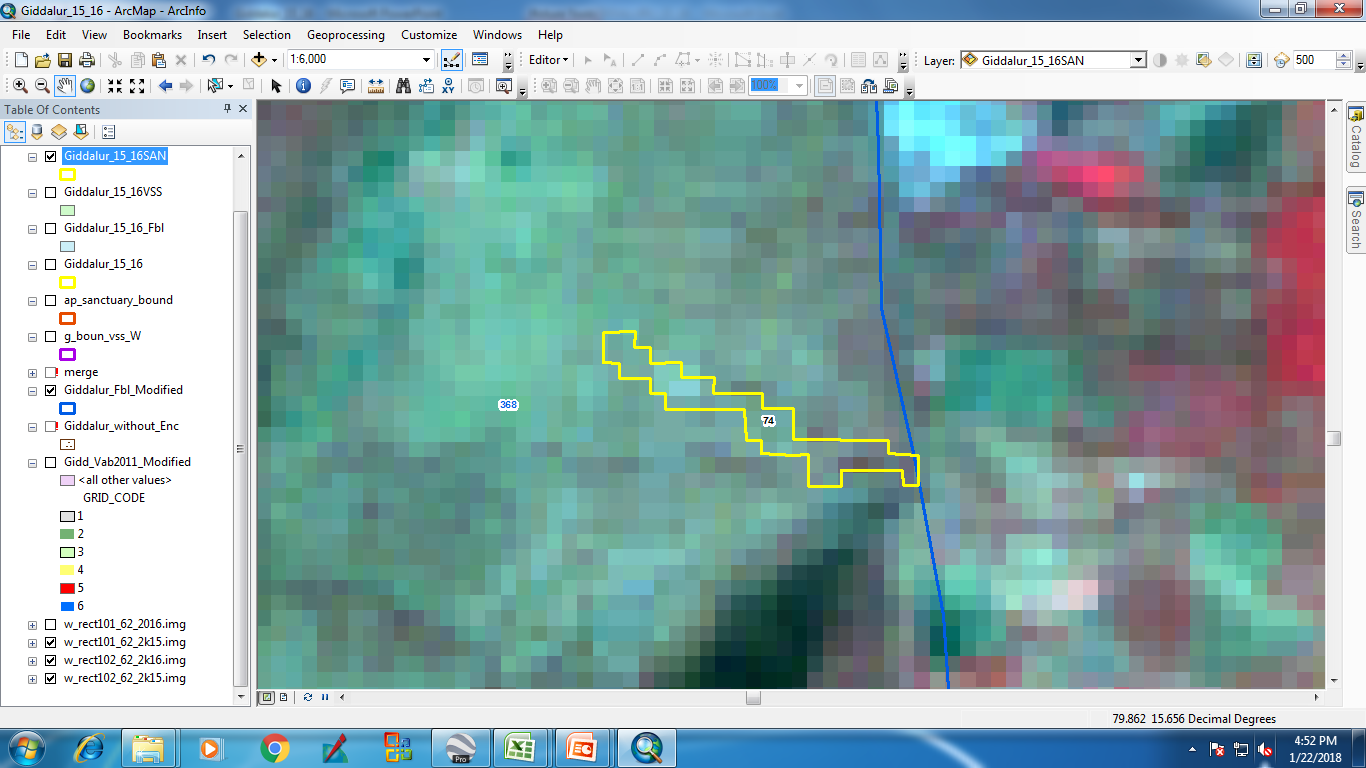 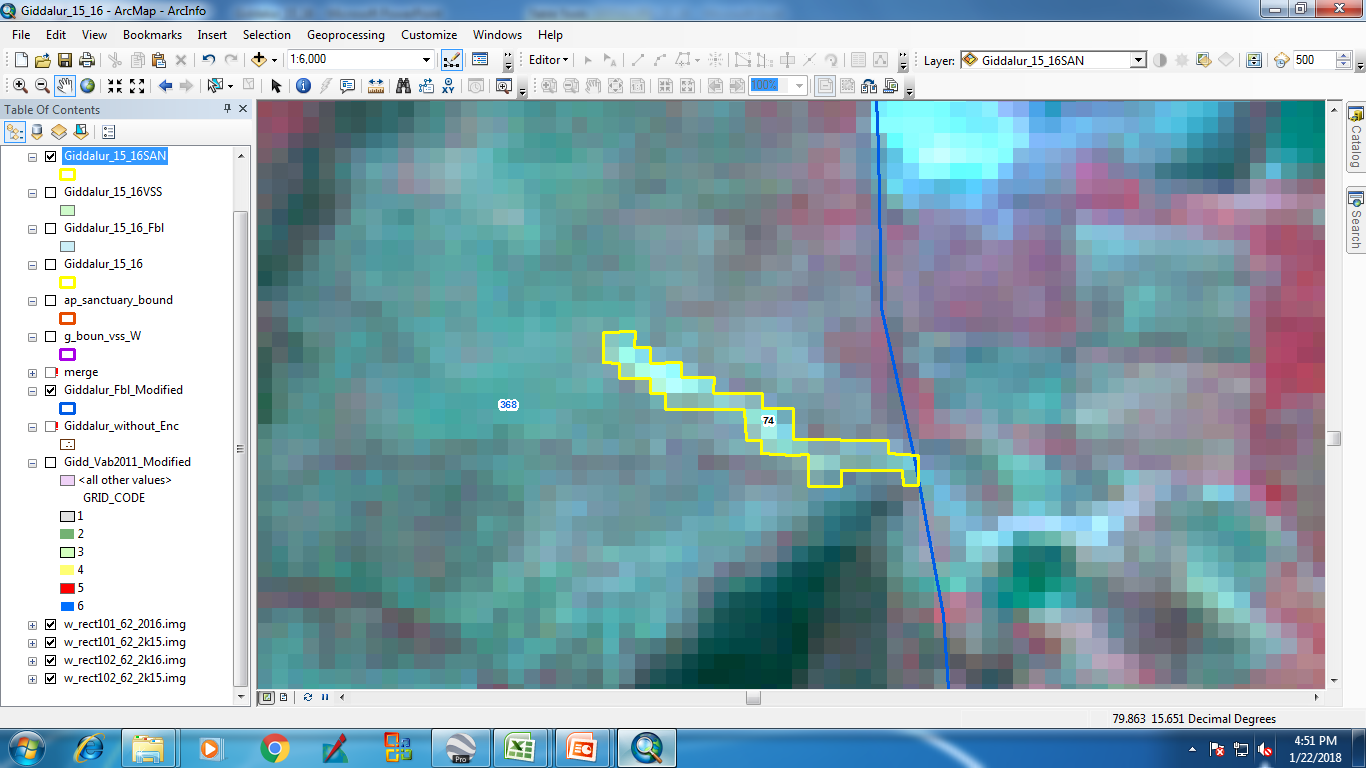 IRS_R2_LISS3_ 28-Jan-16
IRS_R2_LISS3_ 18-Oct-16
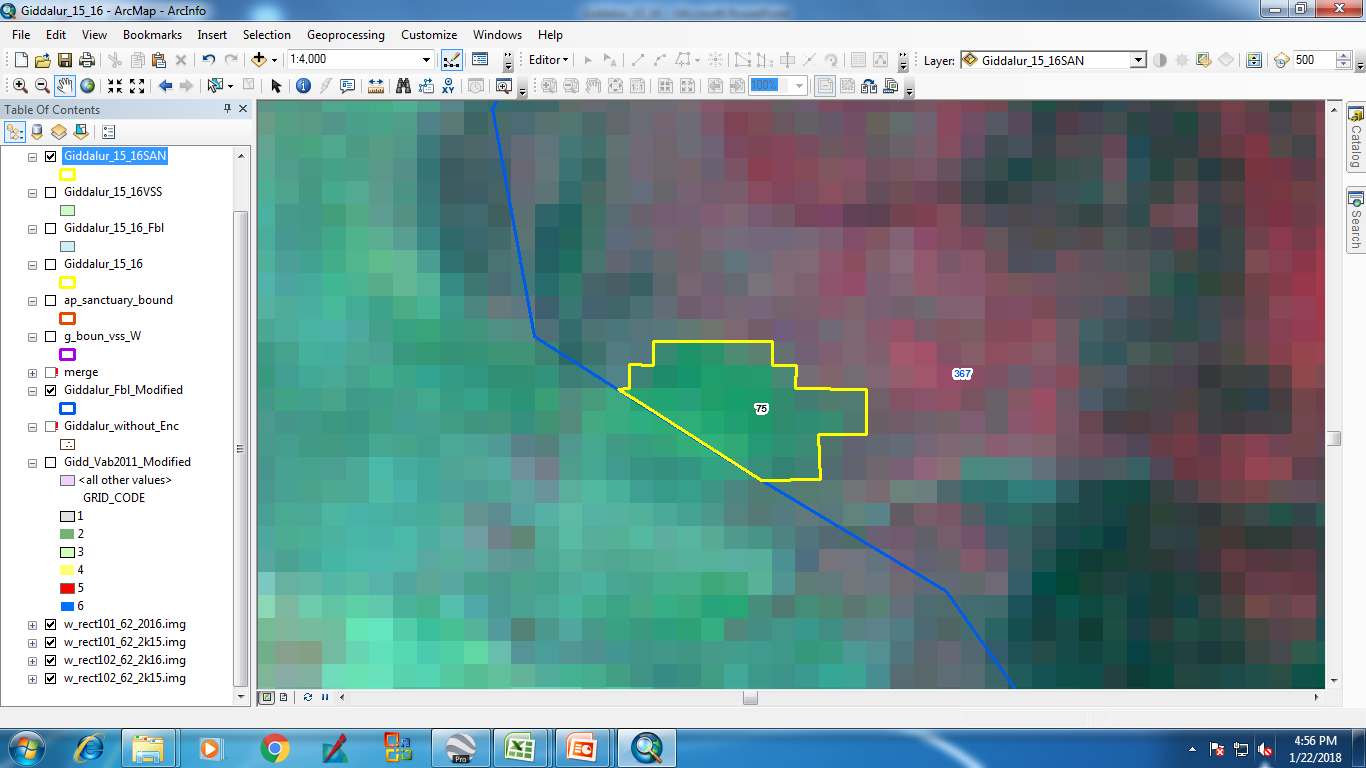 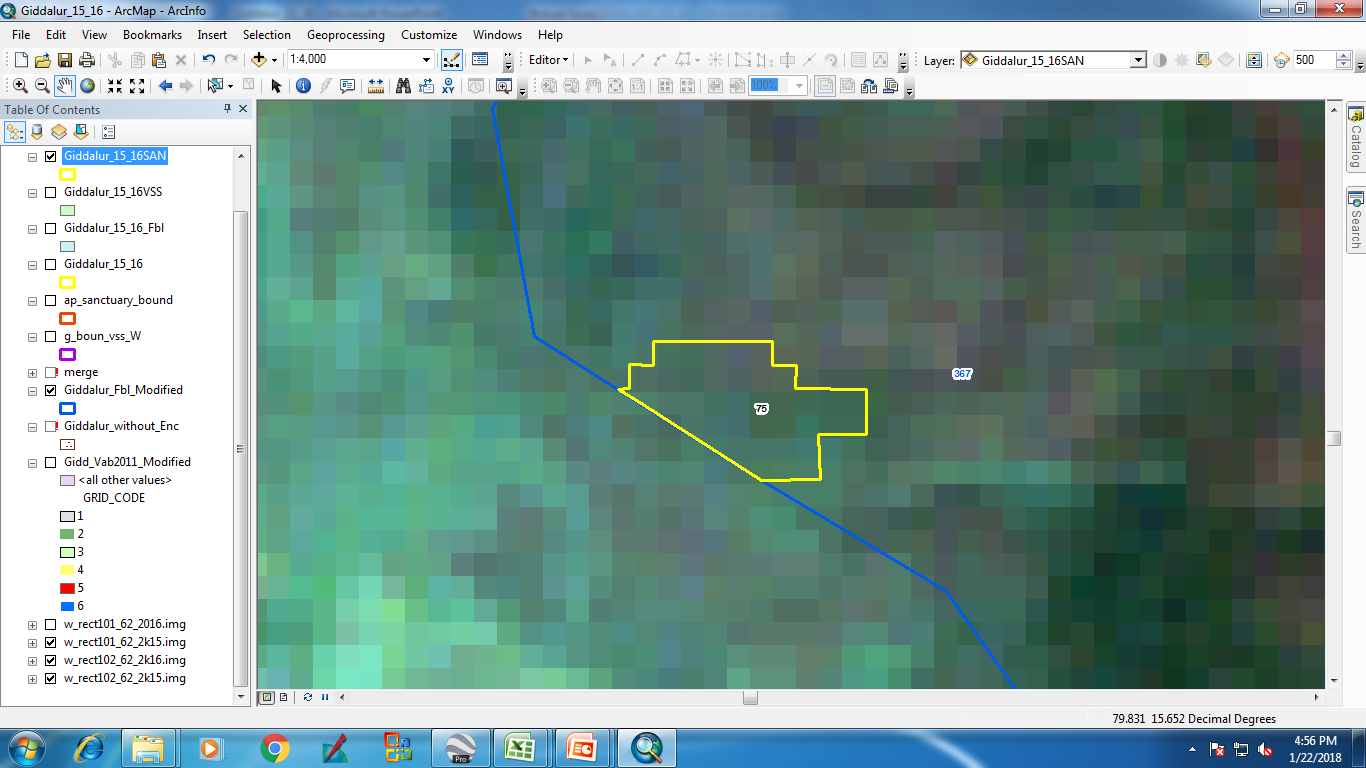 IRS_R2_LISS3_ 28-Jan-16
IRS_R2_LISS3_ 18-Oct-16
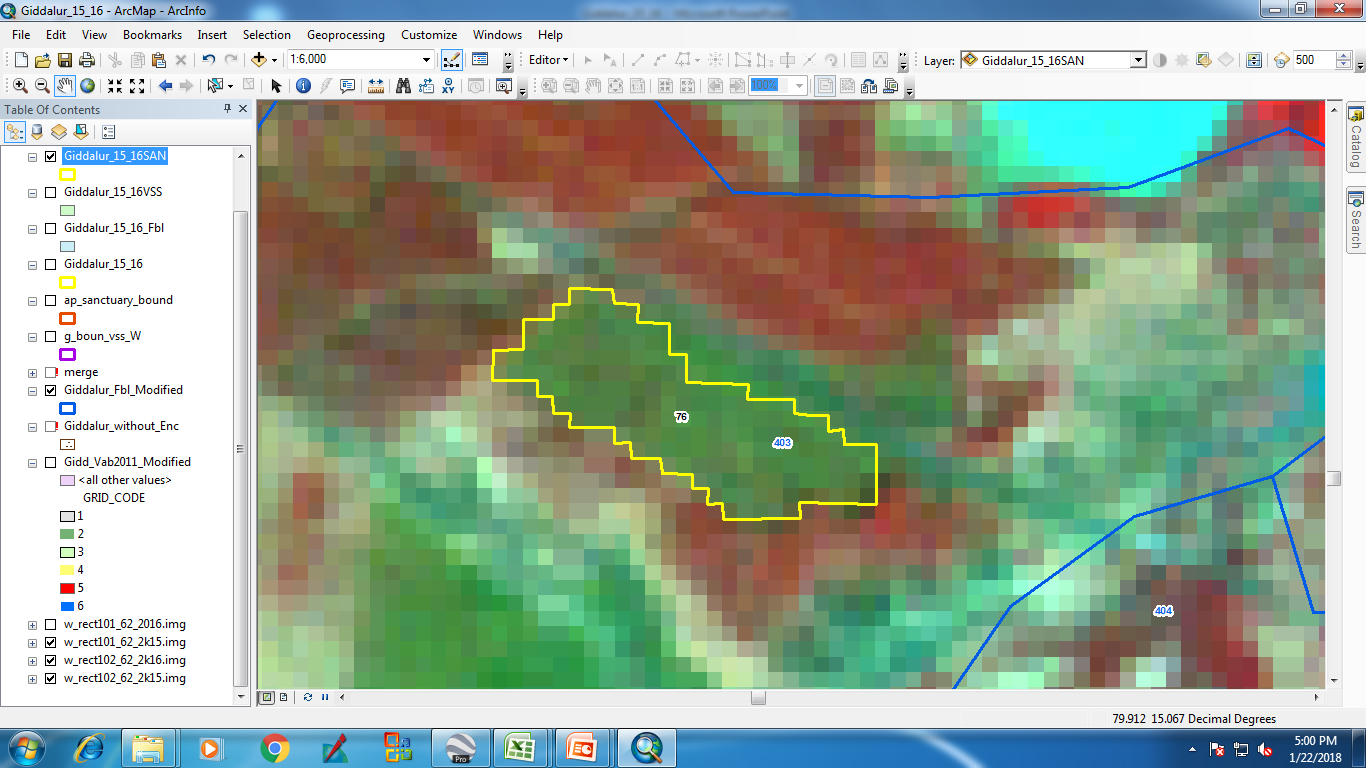 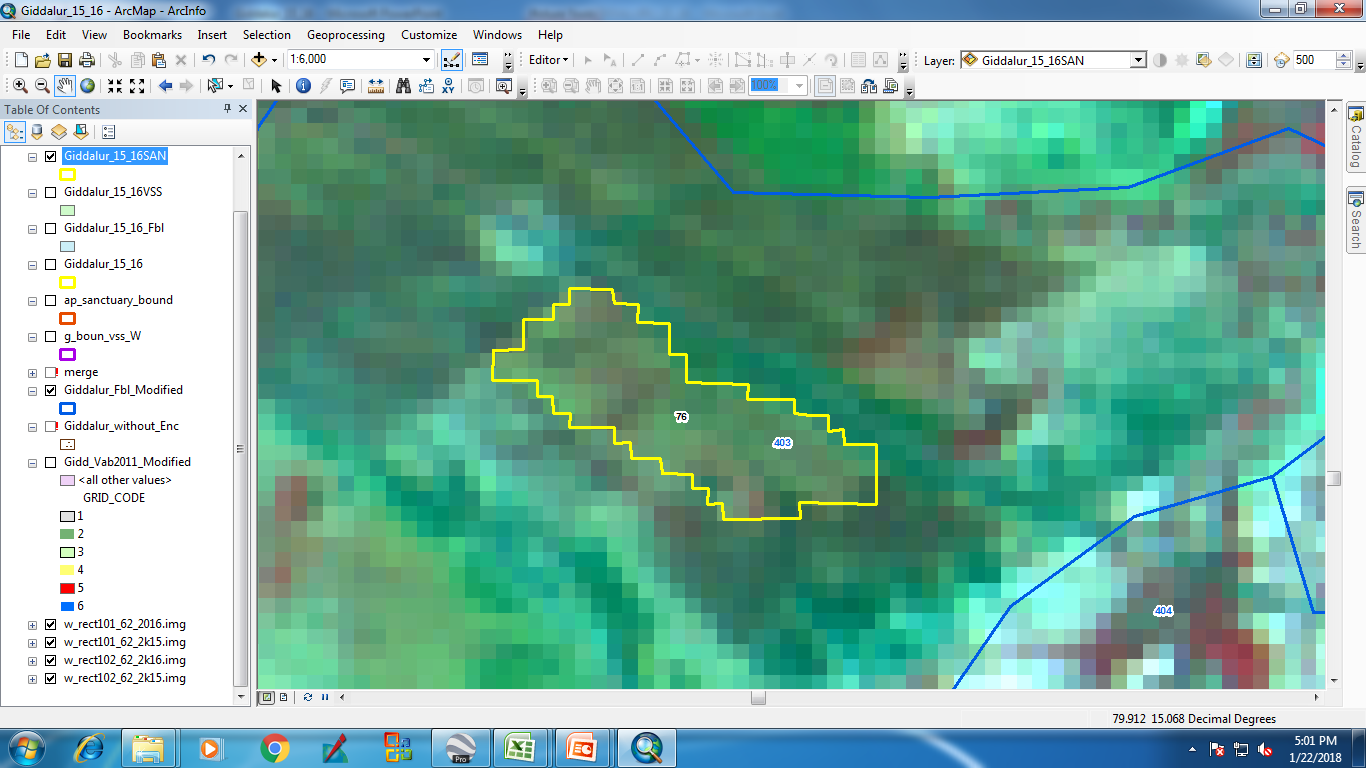 IRS_R2_LISS3_ 28-Jan-16
IRS_R2_LISS3_ 18-Oct-16
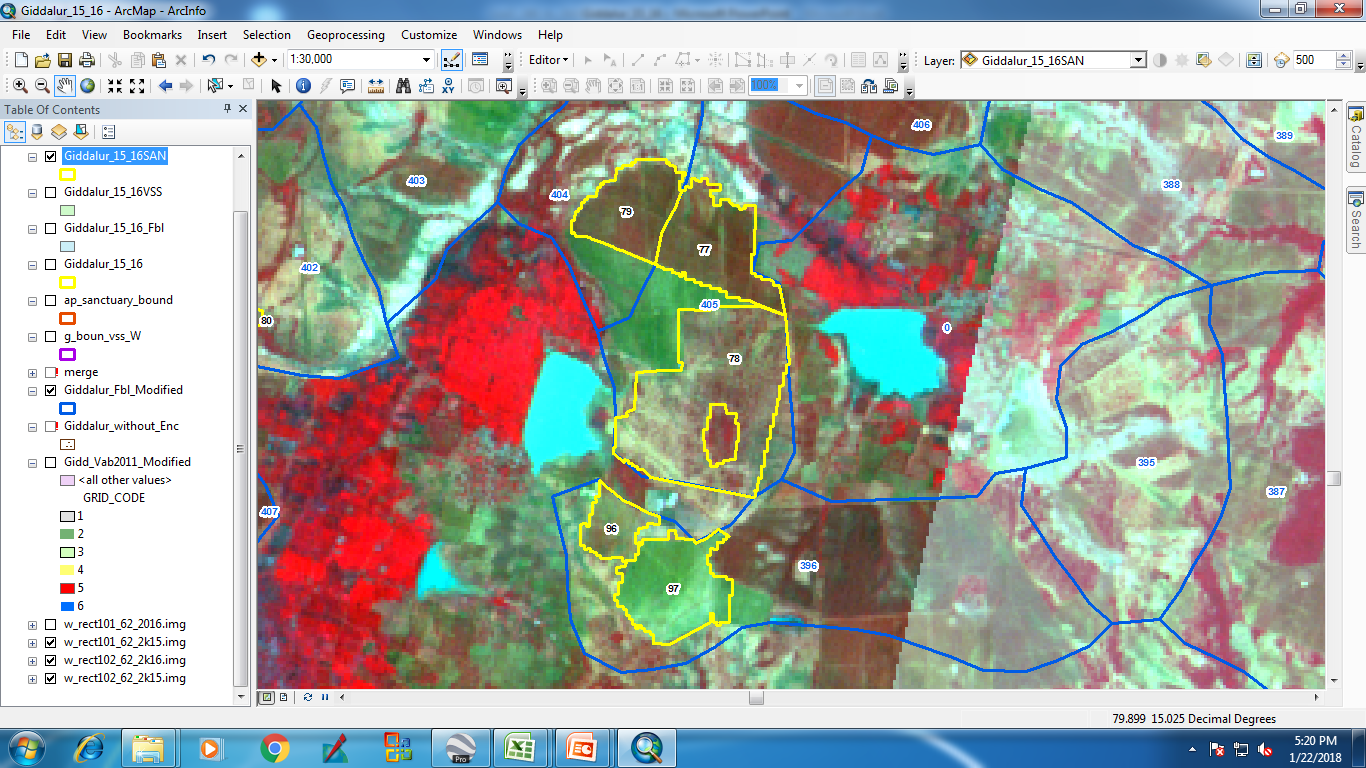 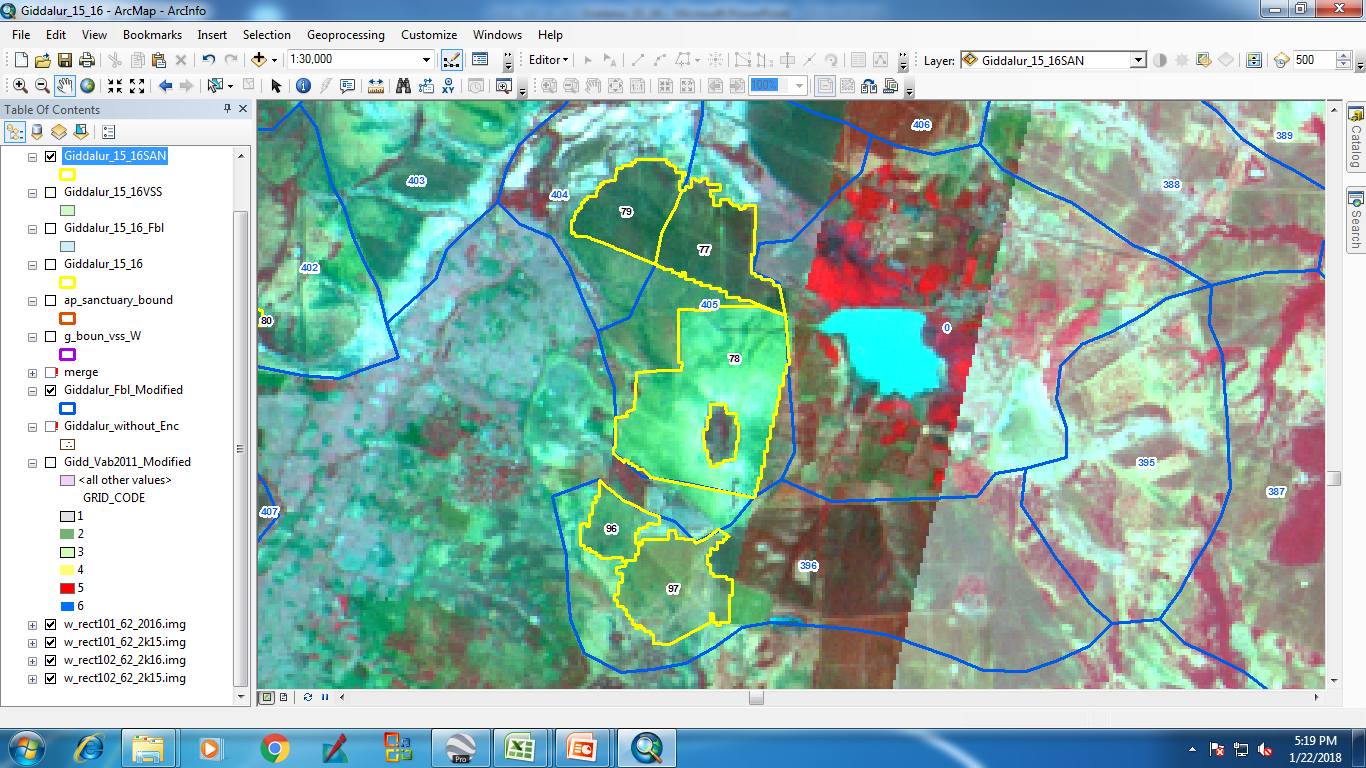 IRS_R2_LISS3_ 28-Jan-16
IRS_R2_LISS3_ 18-Oct-16
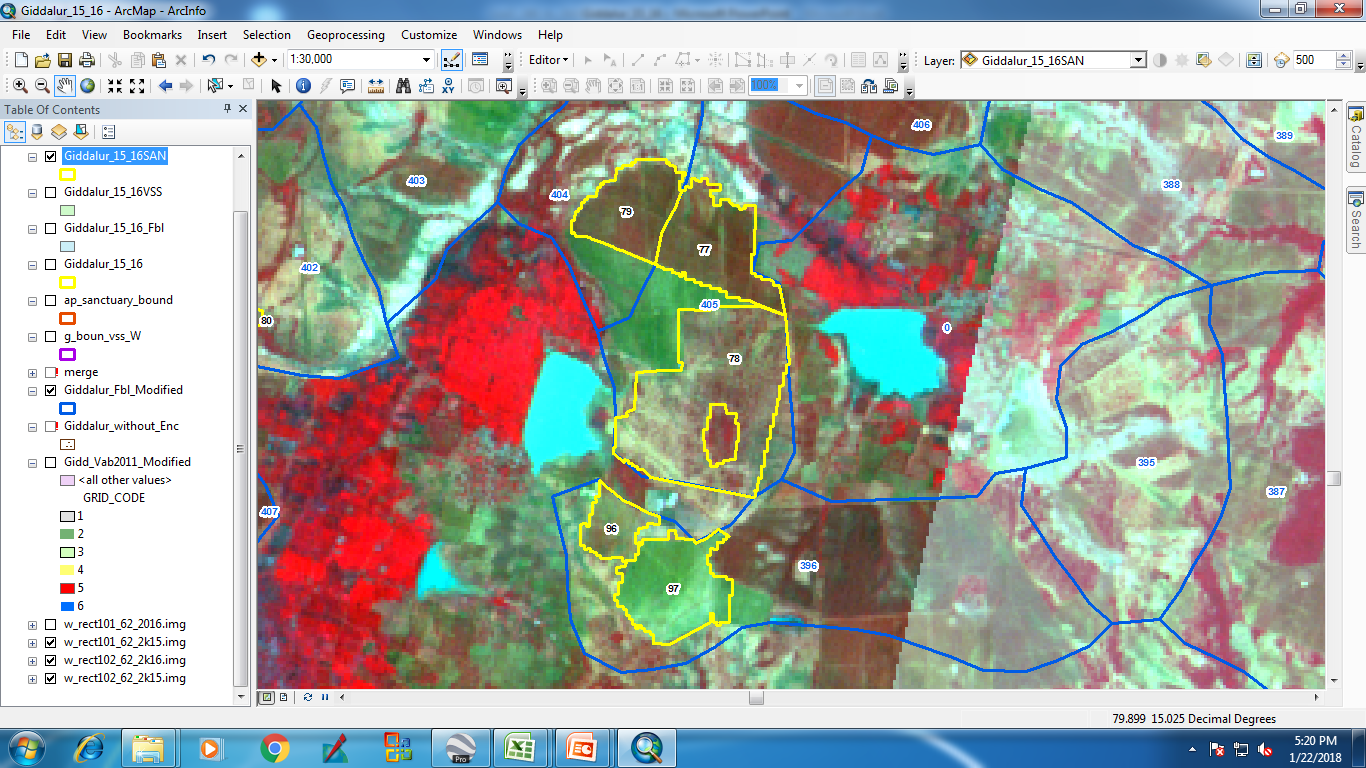 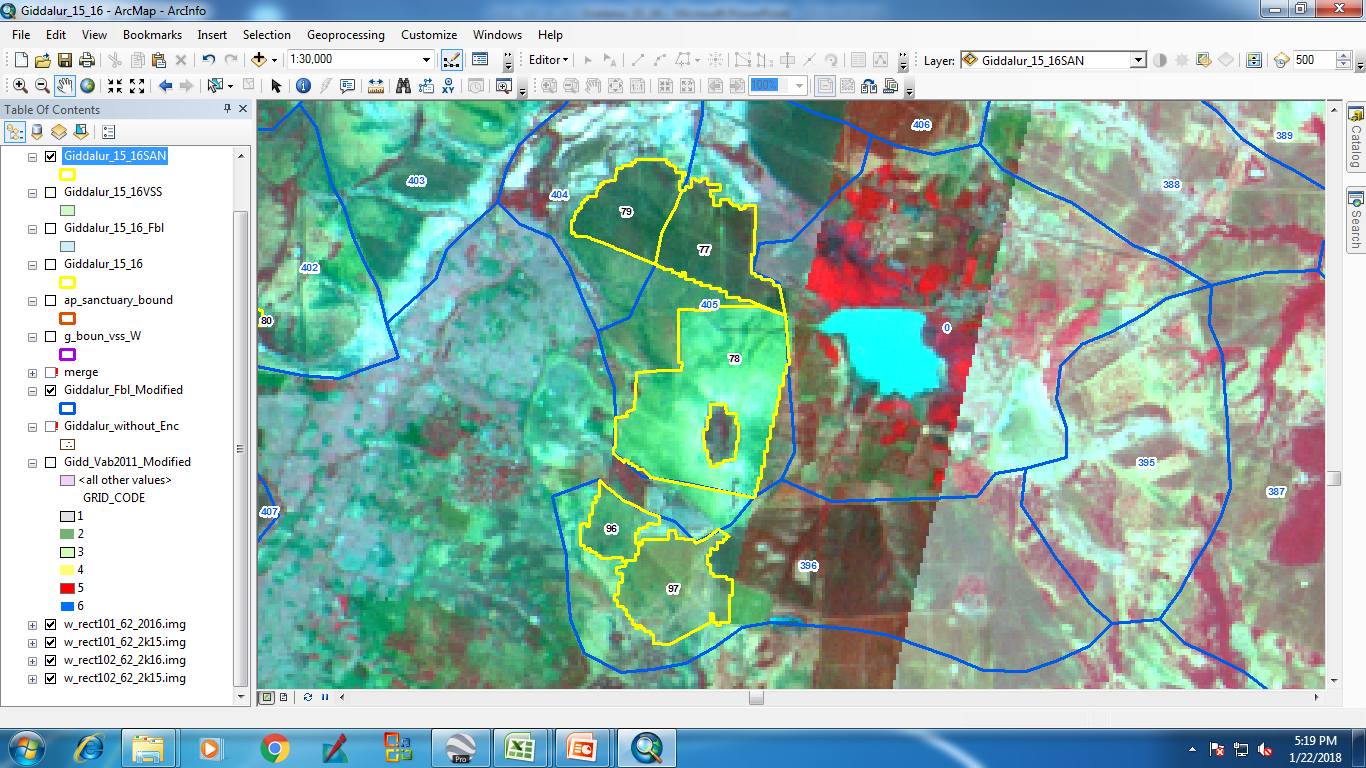 IRS_R2_LISS3_ 28-Jan-16
IRS_R2_LISS3_ 18-Oct-16
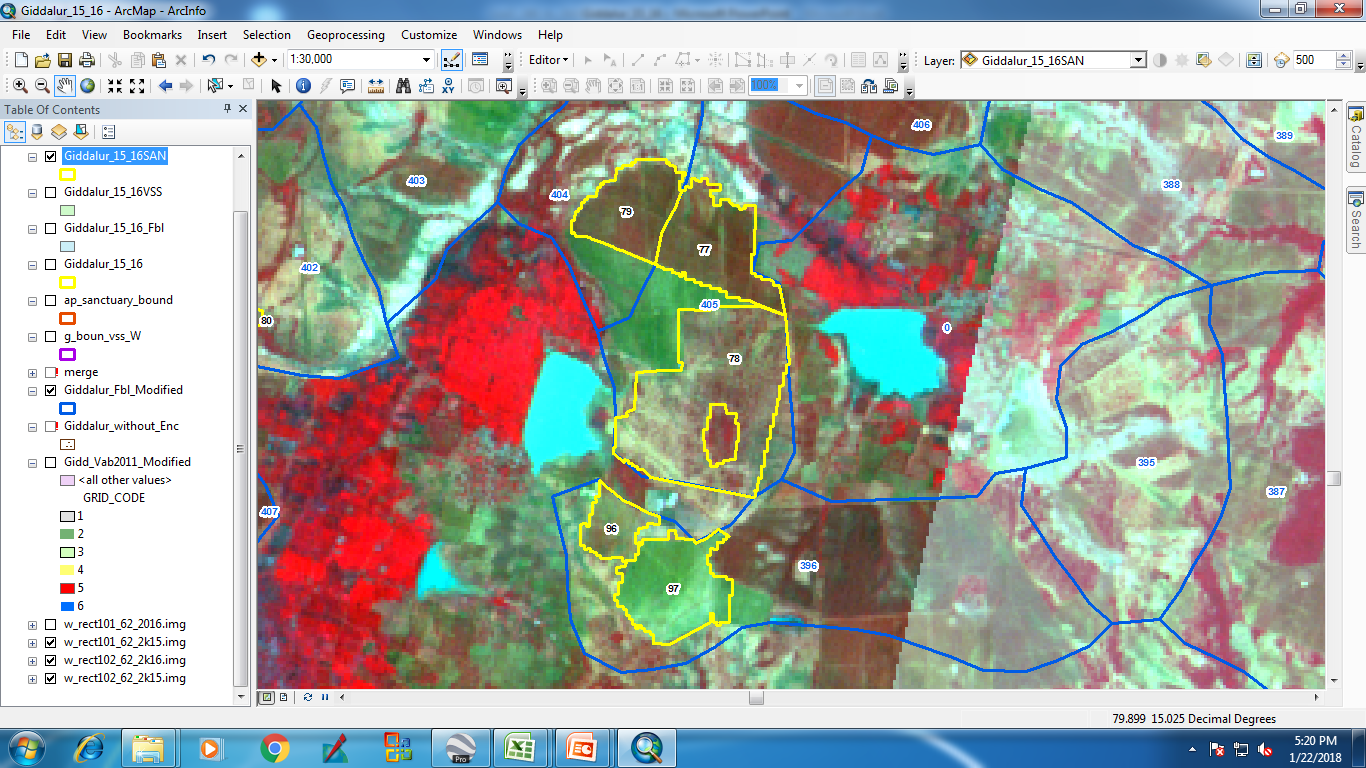 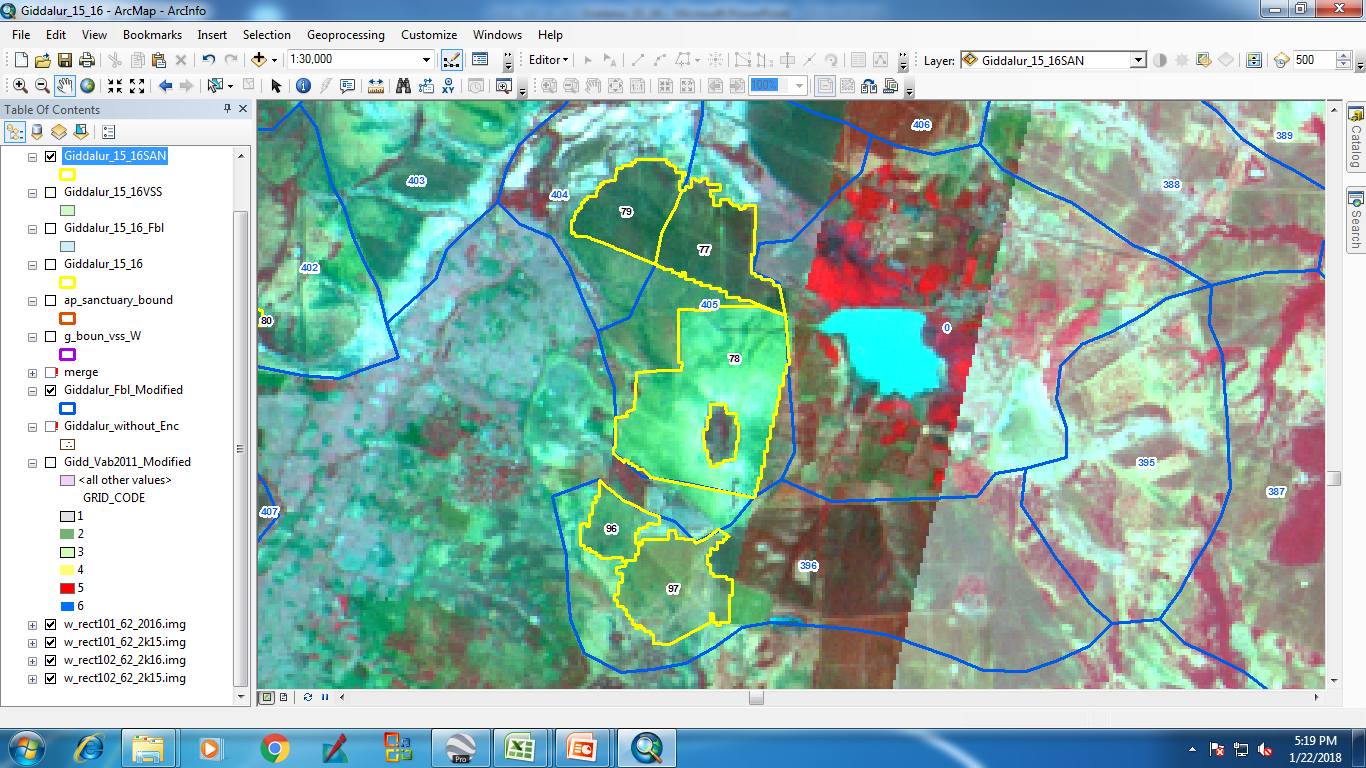 IRS_R2_LISS3_ 28-Jan-16
IRS_R2_LISS3_ 18-Oct-16
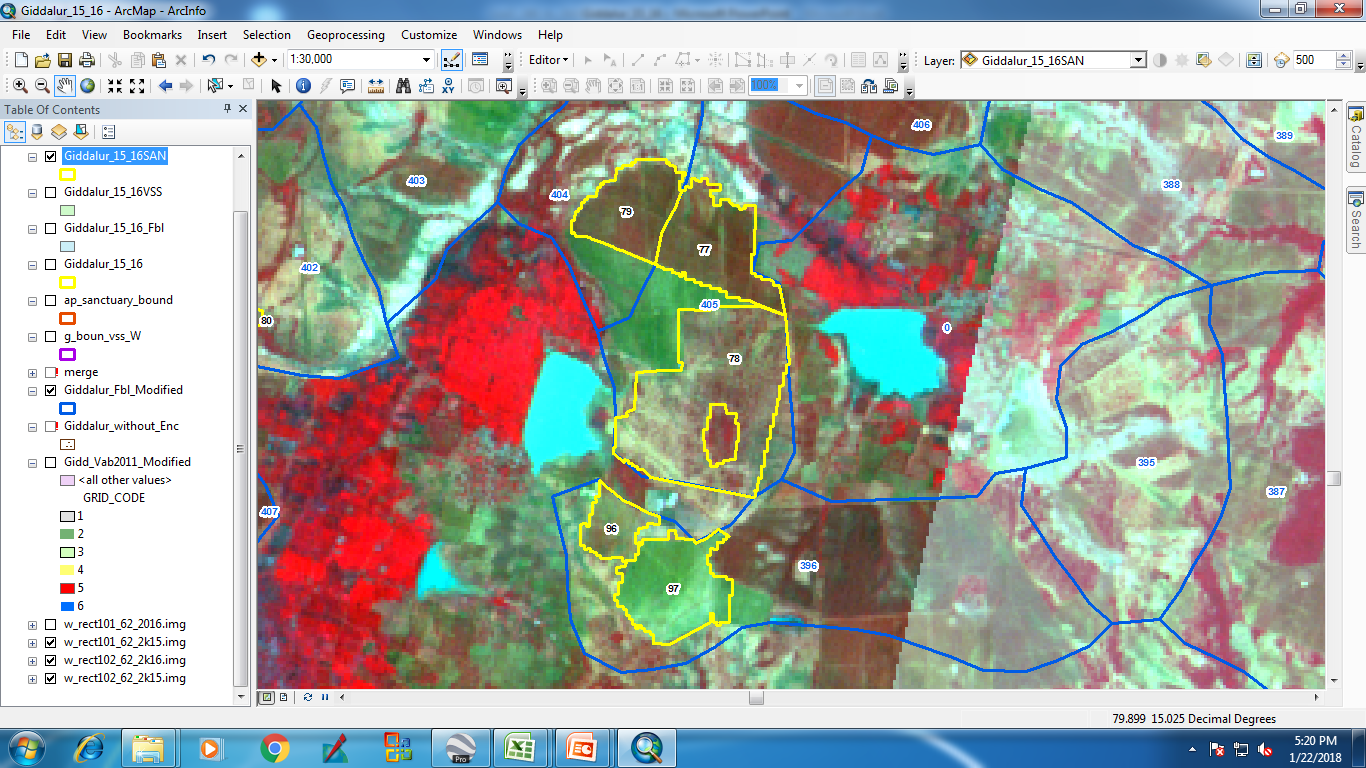 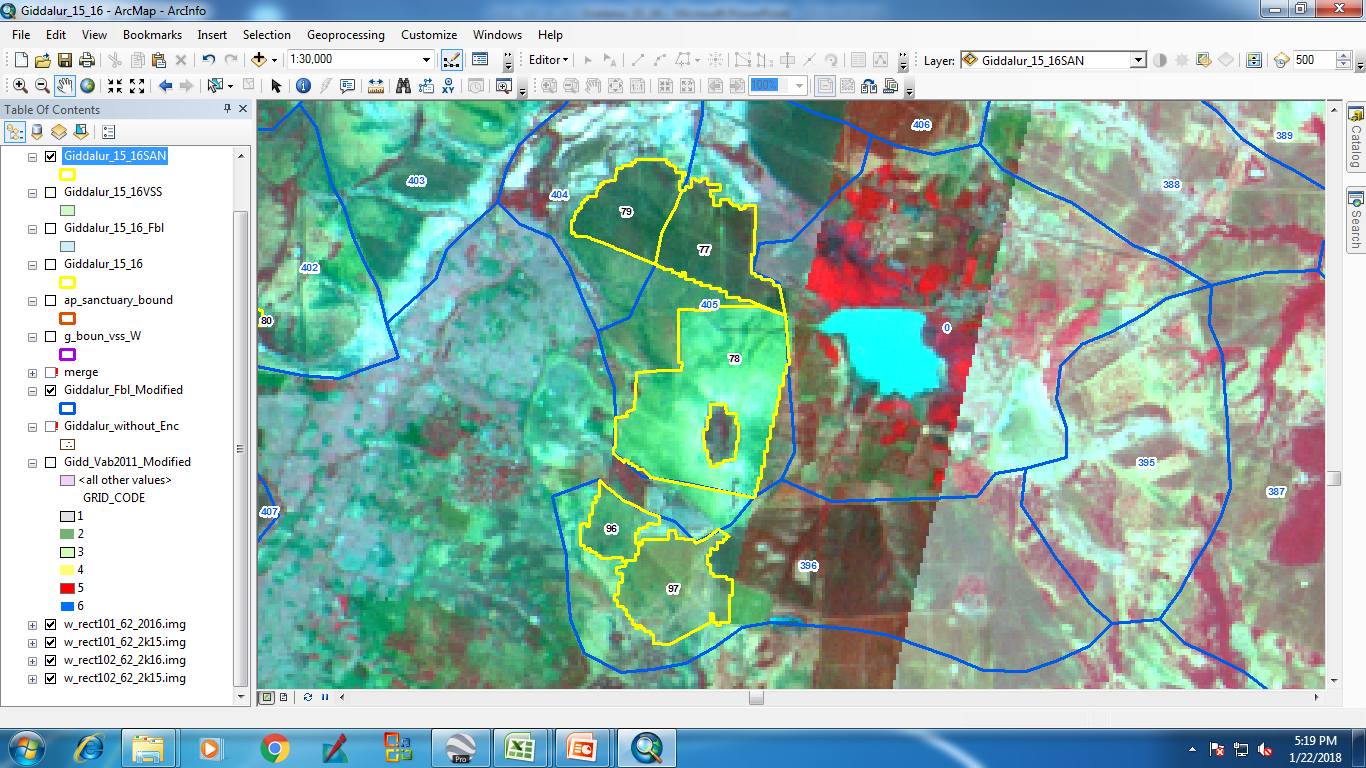 IRS_R2_LISS3_ 28-Jan-16
IRS_R2_LISS3_ 18-Oct-16
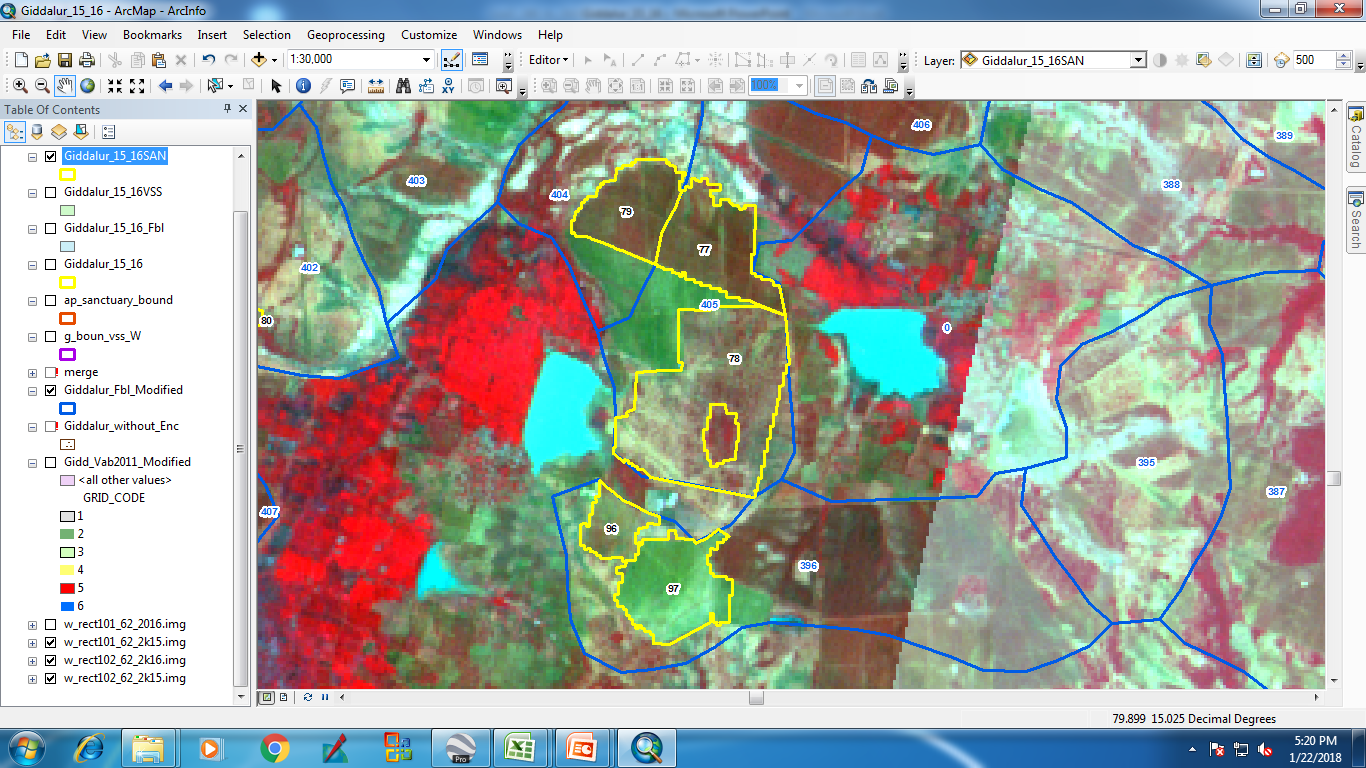 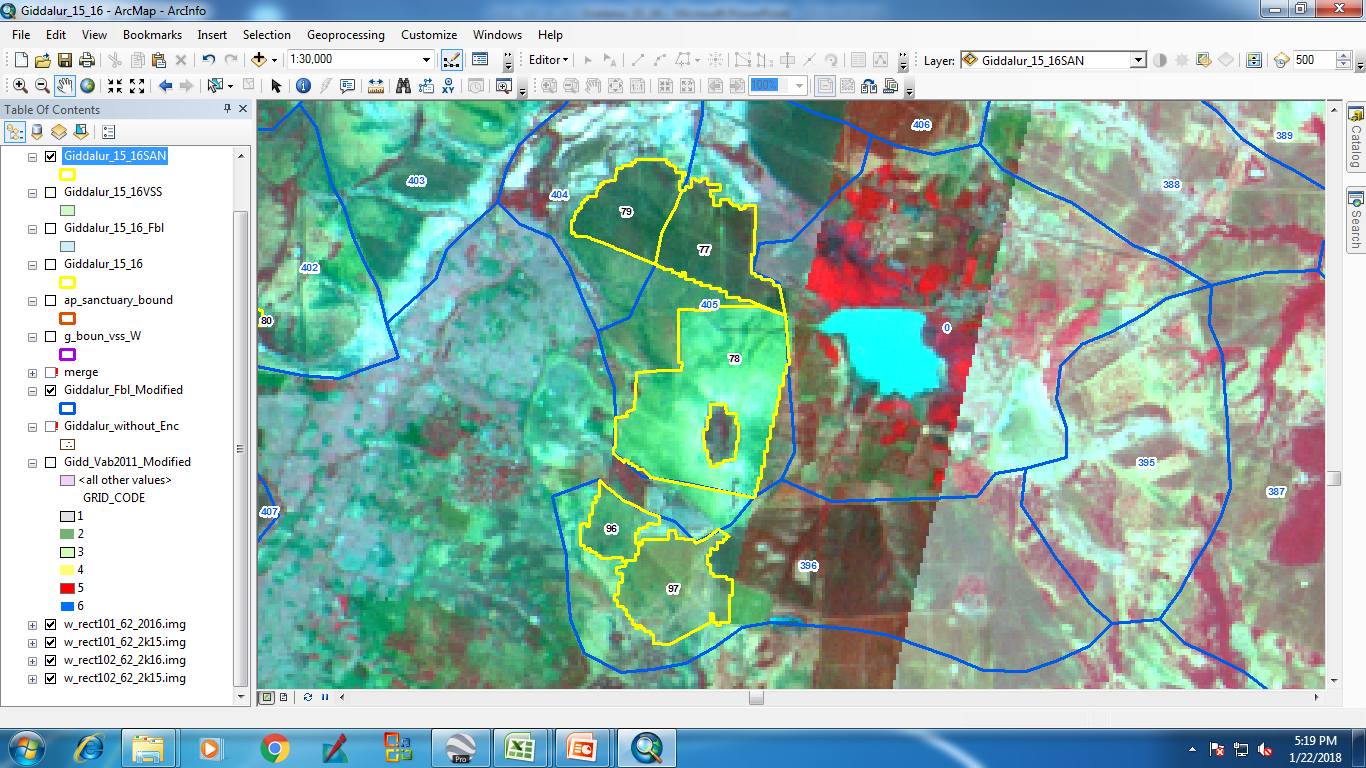 IRS_R2_LISS3_ 28-Jan-16
IRS_R2_LISS3_ 18-Oct-16
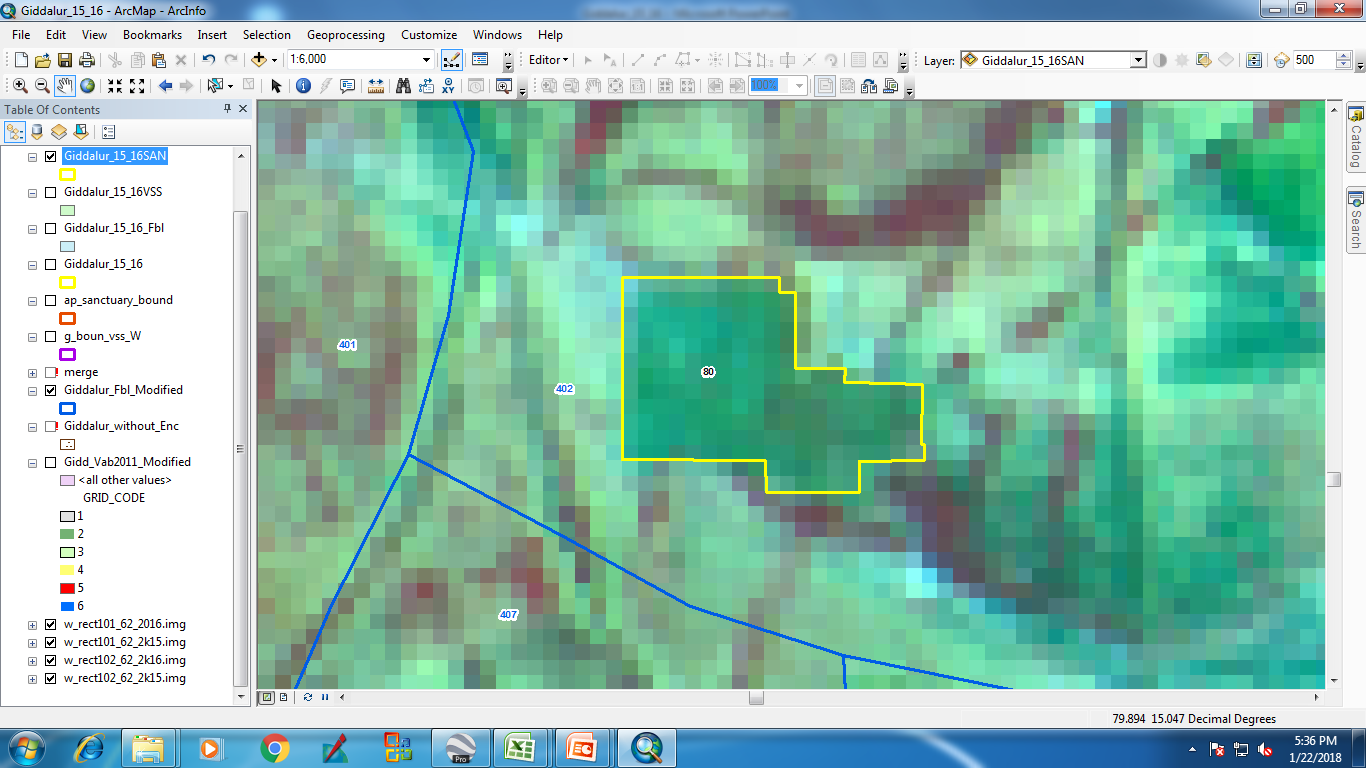 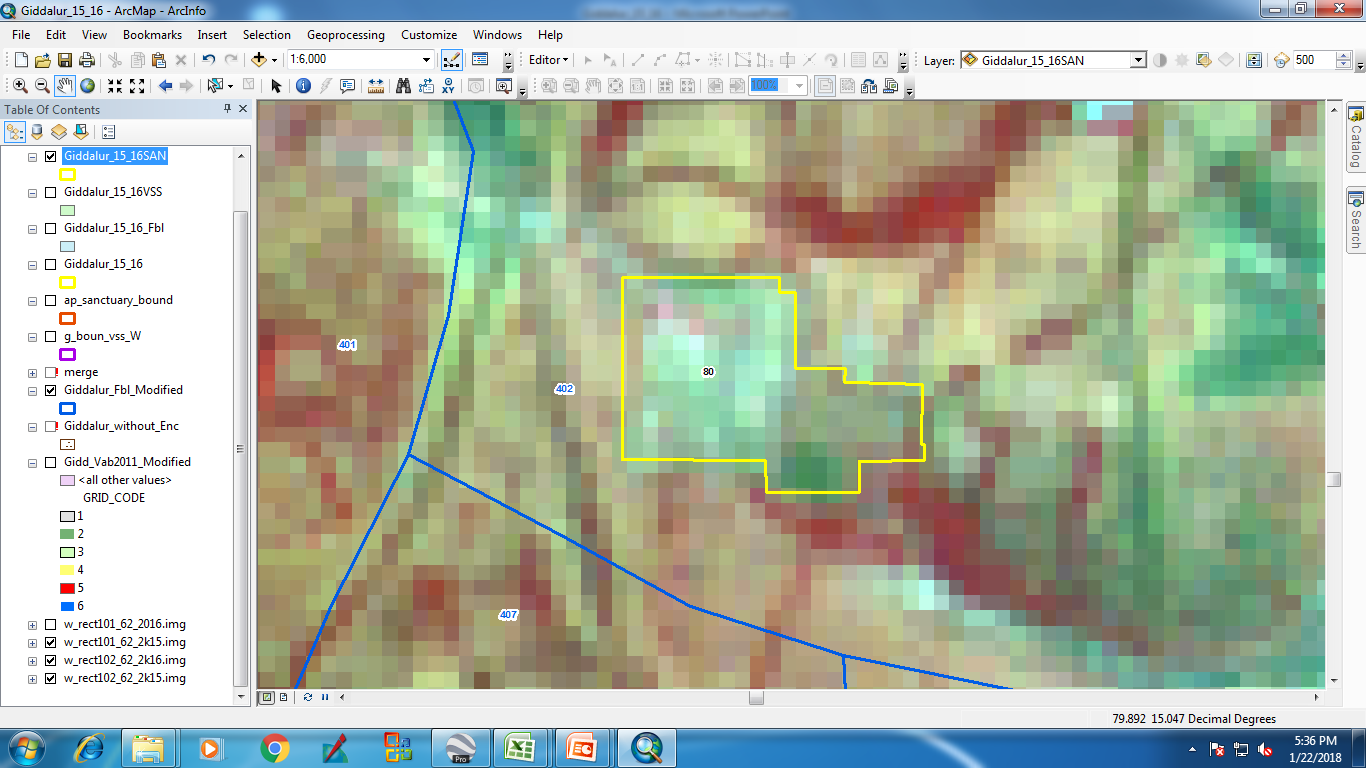 IRS_R2_LISS3_ 28-Jan-16
IRS_R2_LISS3_ 18-Oct-16
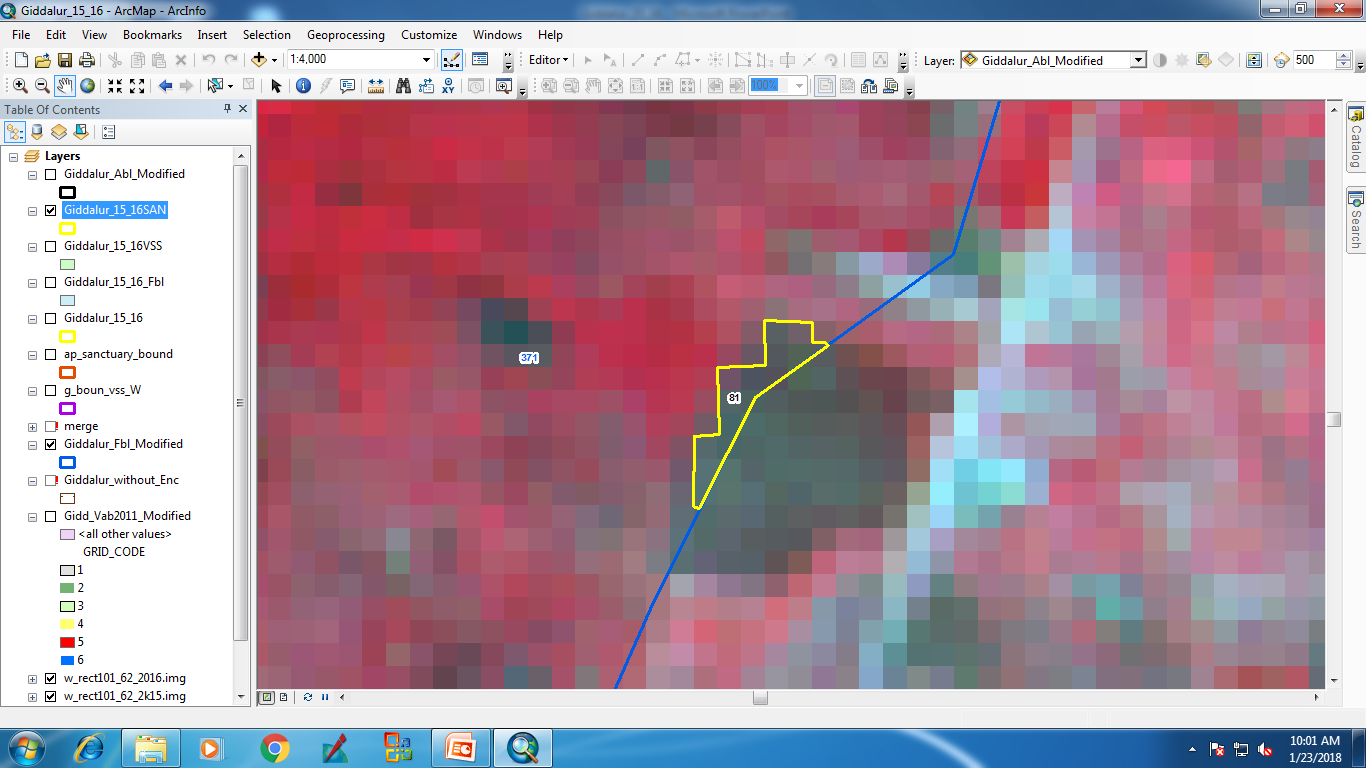 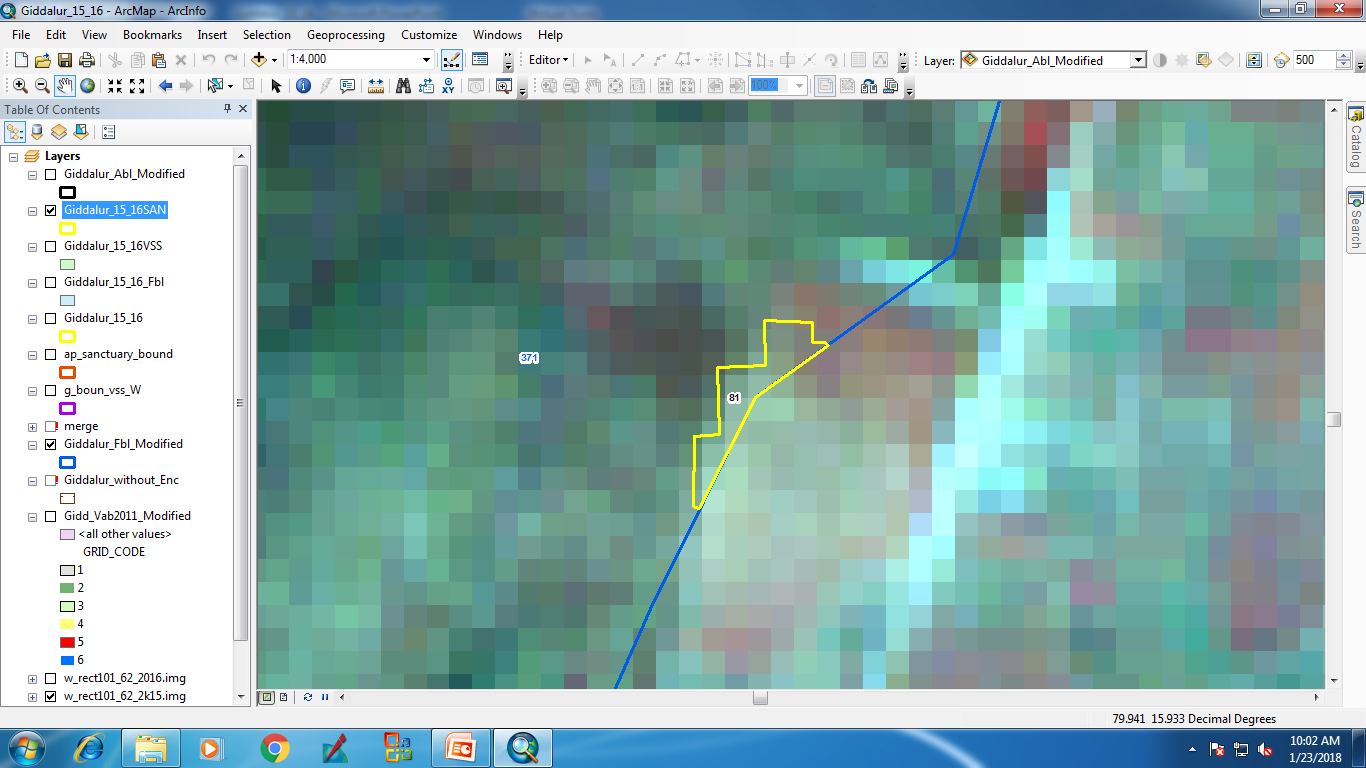 IRS_R2_LISS3_ 9-Jan-16
IRS_R2_LISS3_ 23-Oct-16
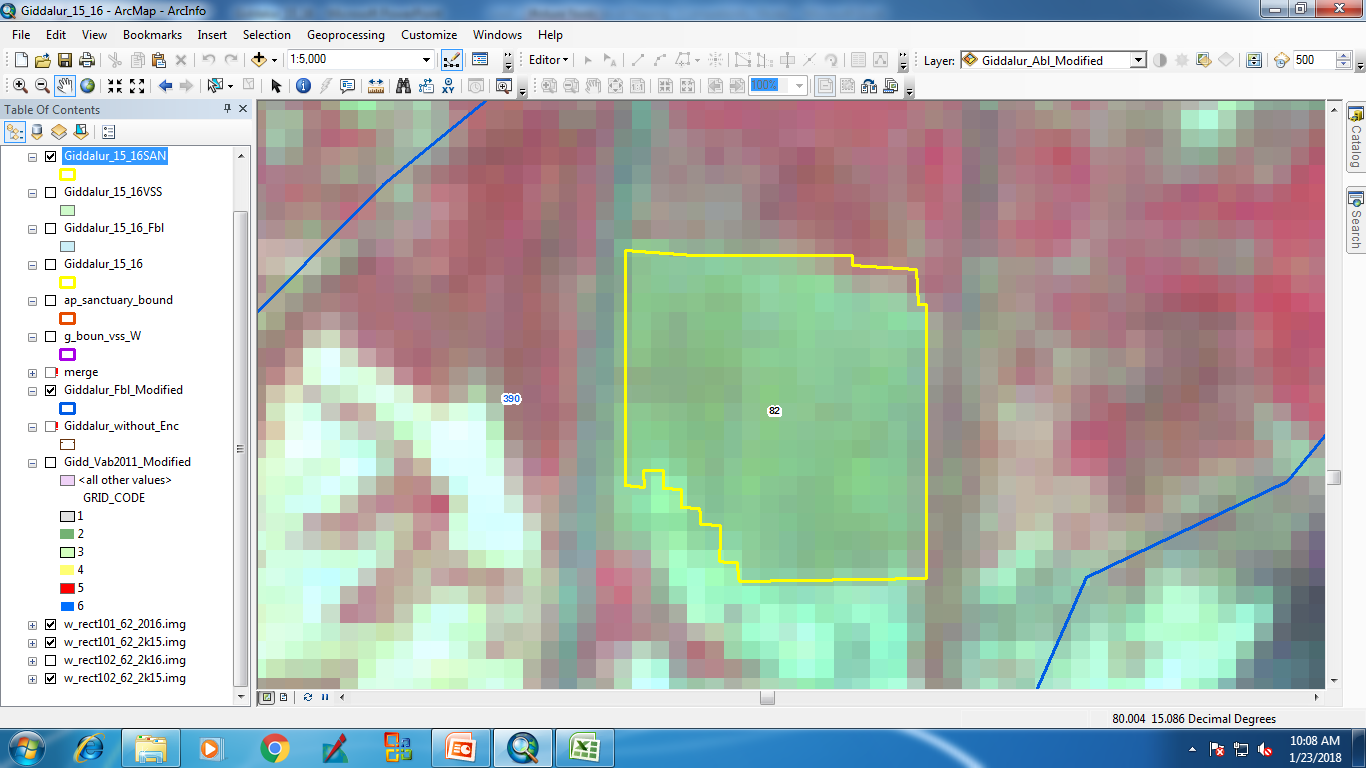 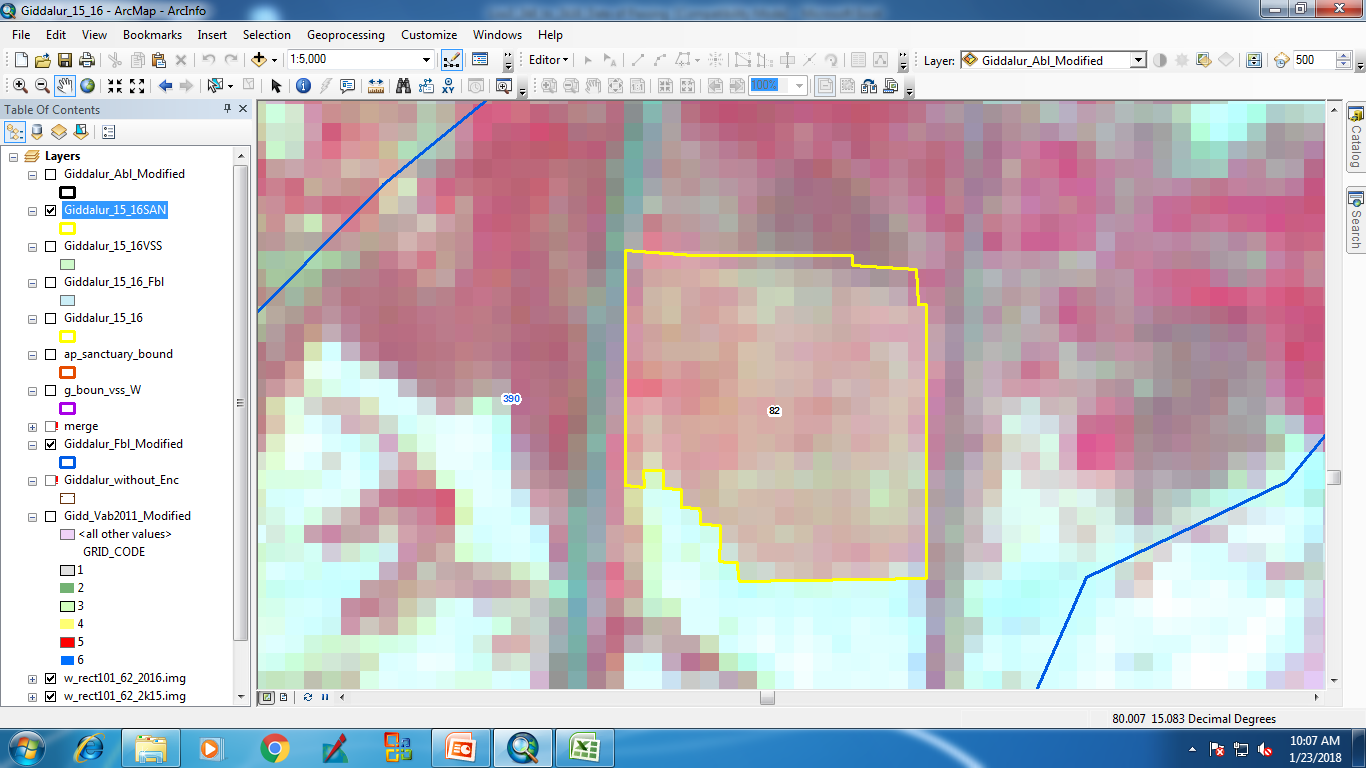 IRS_R2_LISS3_ 9-Jan-16
IRS_R2_LISS3_ 23-Oct-16
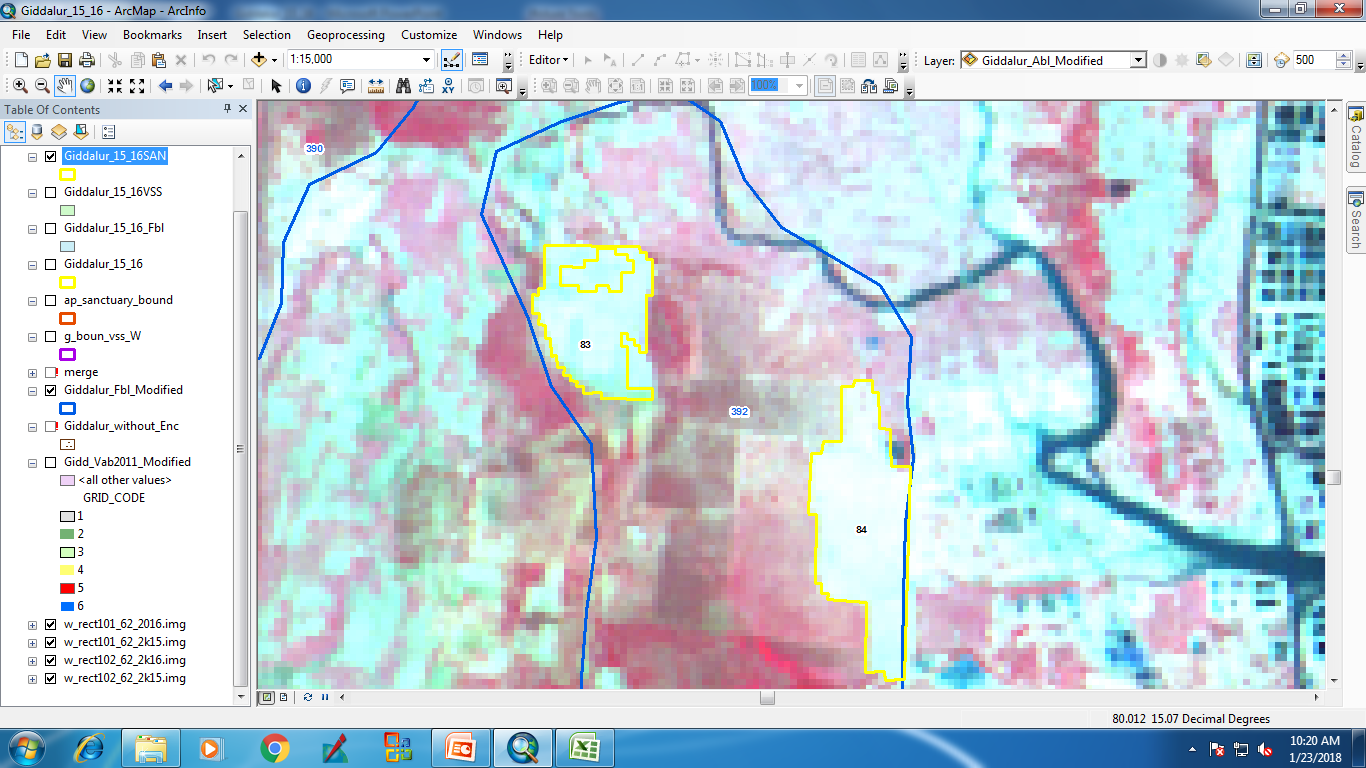 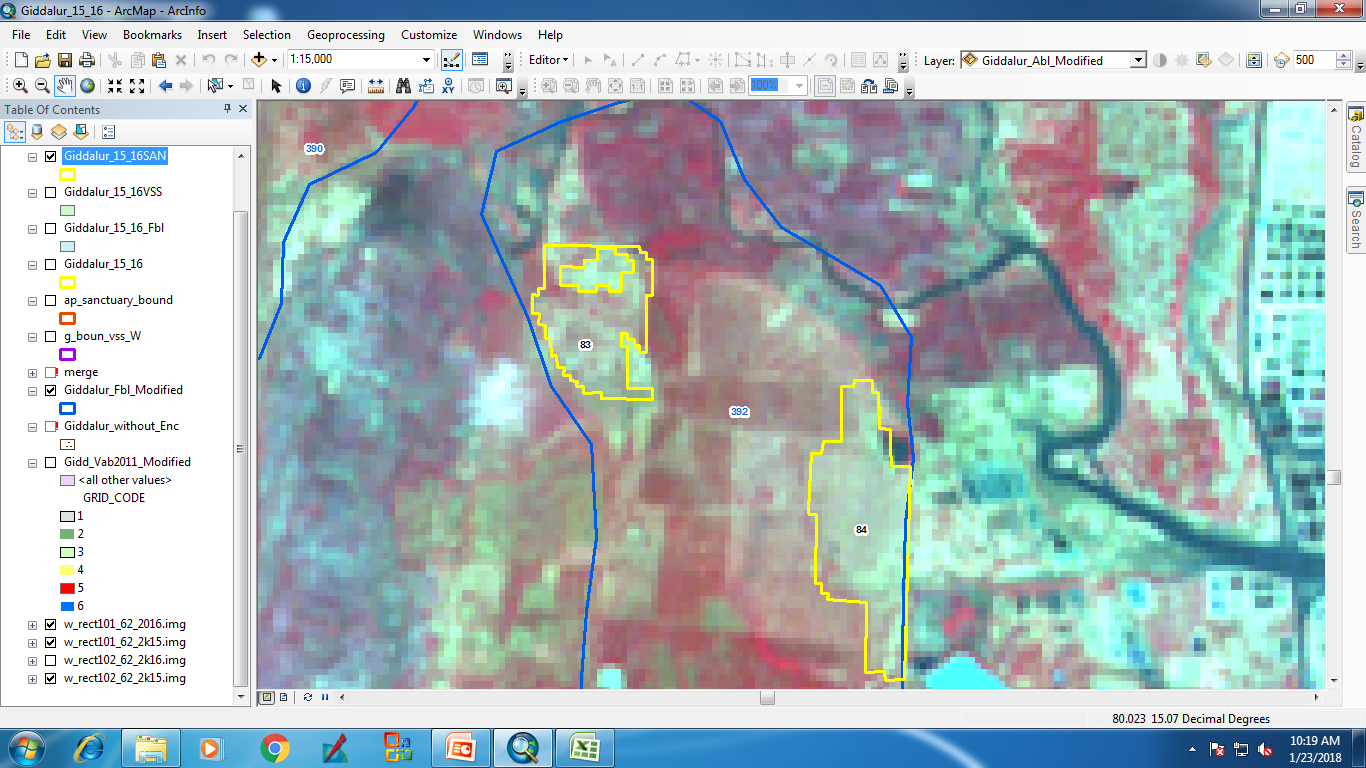 IRS_R2_LISS3_ 9-Jan-16
IRS_R2_LISS3_ 23-Oct-16
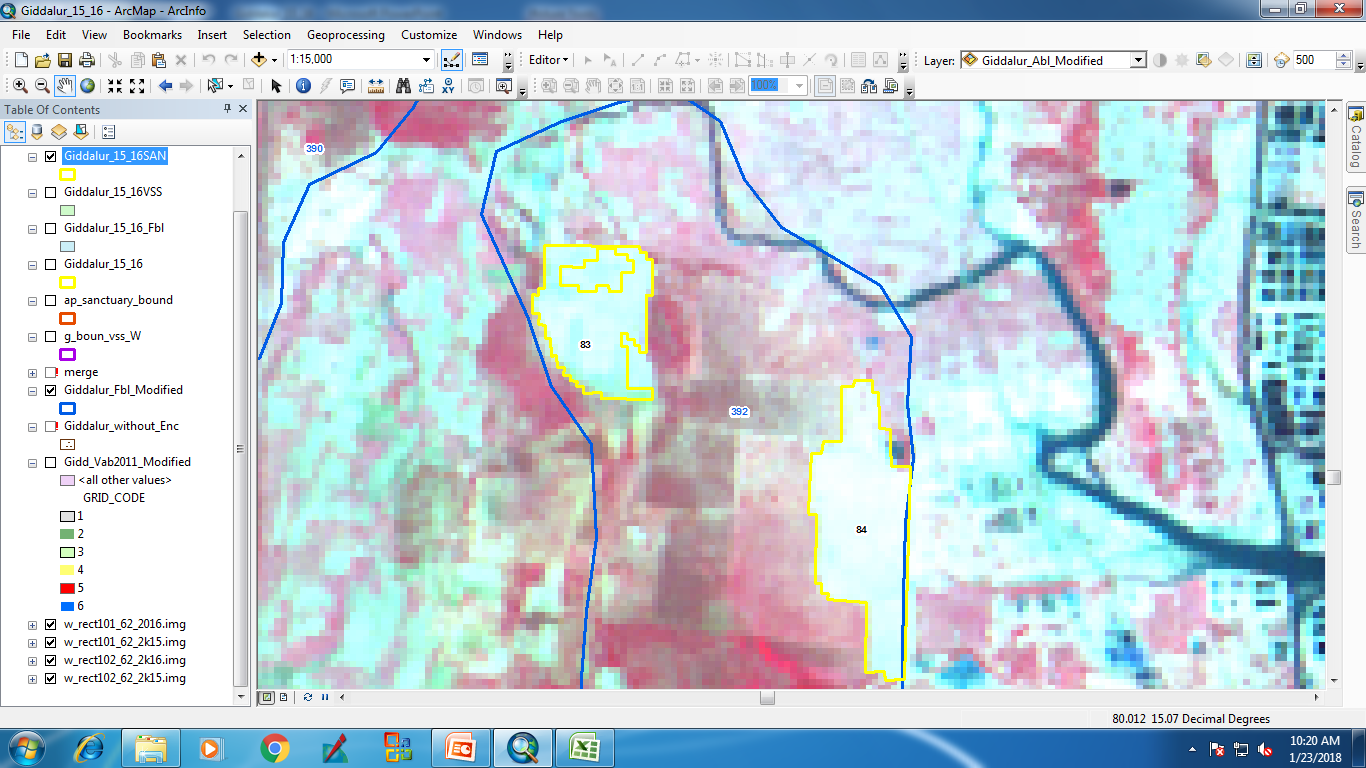 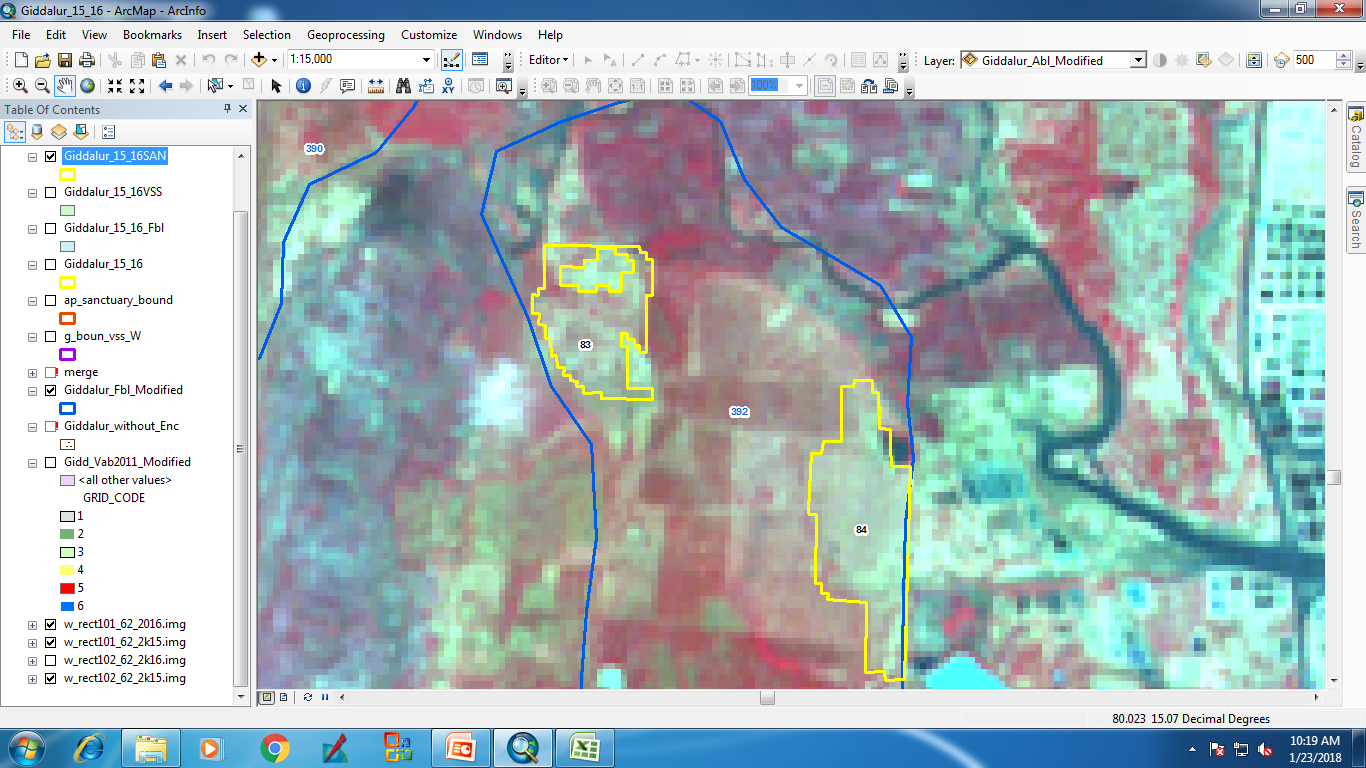 IRS_R2_LISS3_ 9-Jan-16
IRS_R2_LISS3_ 23-Oct-16
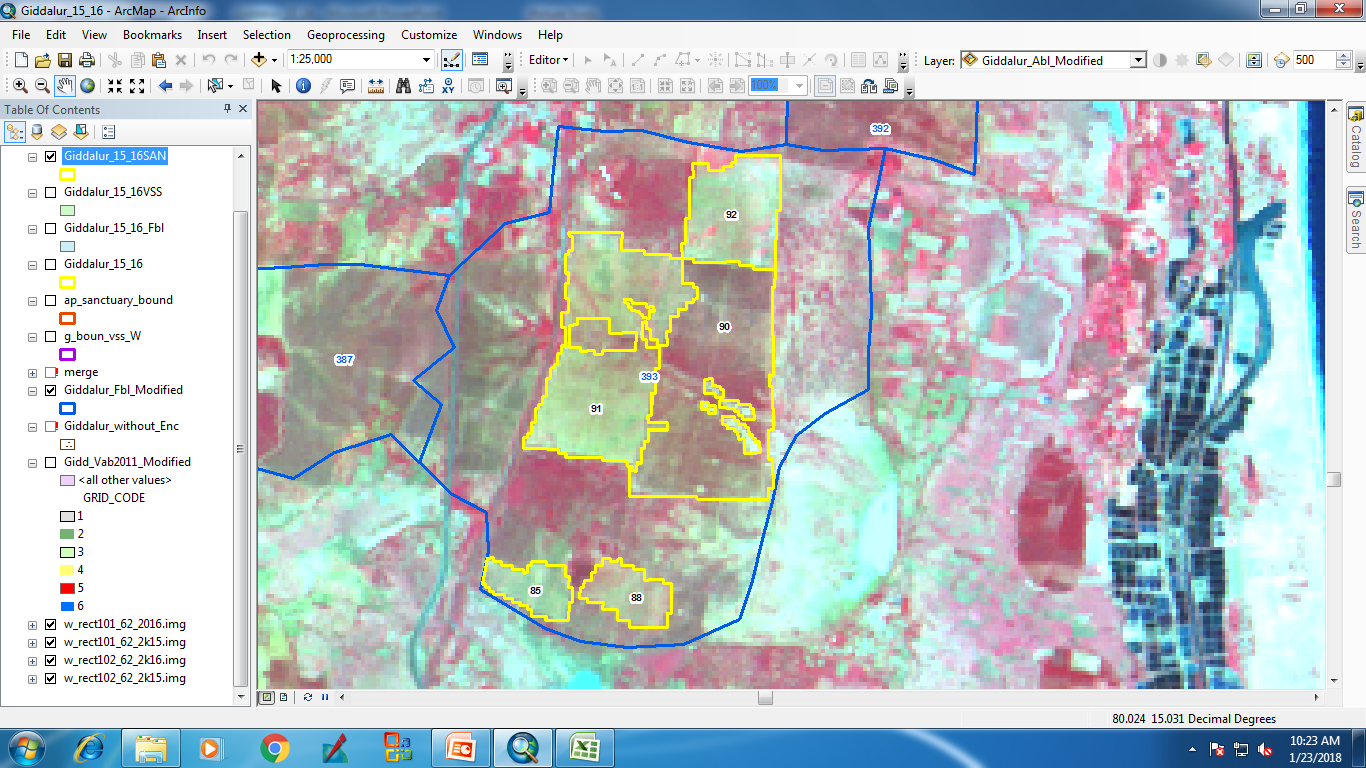 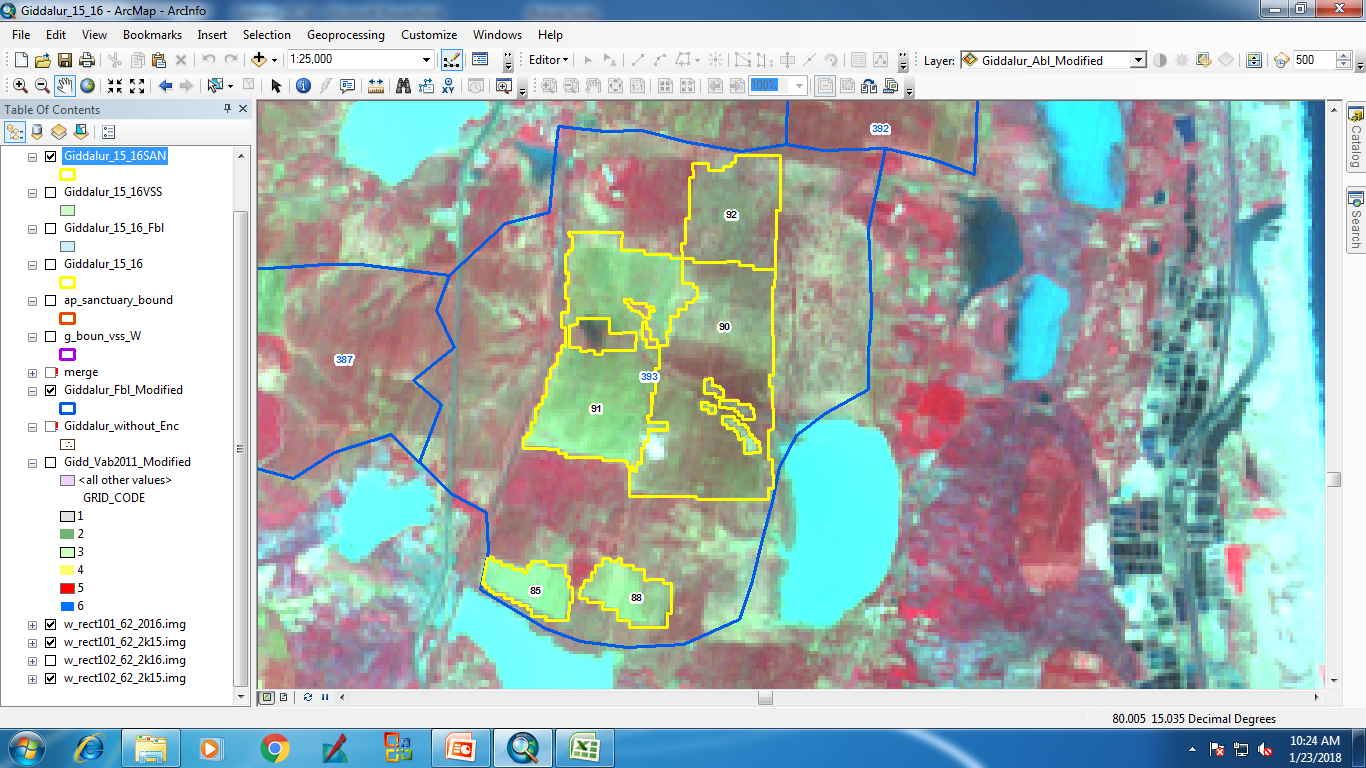 IRS_R2_LISS3_ 9-Jan-16
IRS_R2_LISS3_ 23-Oct-16
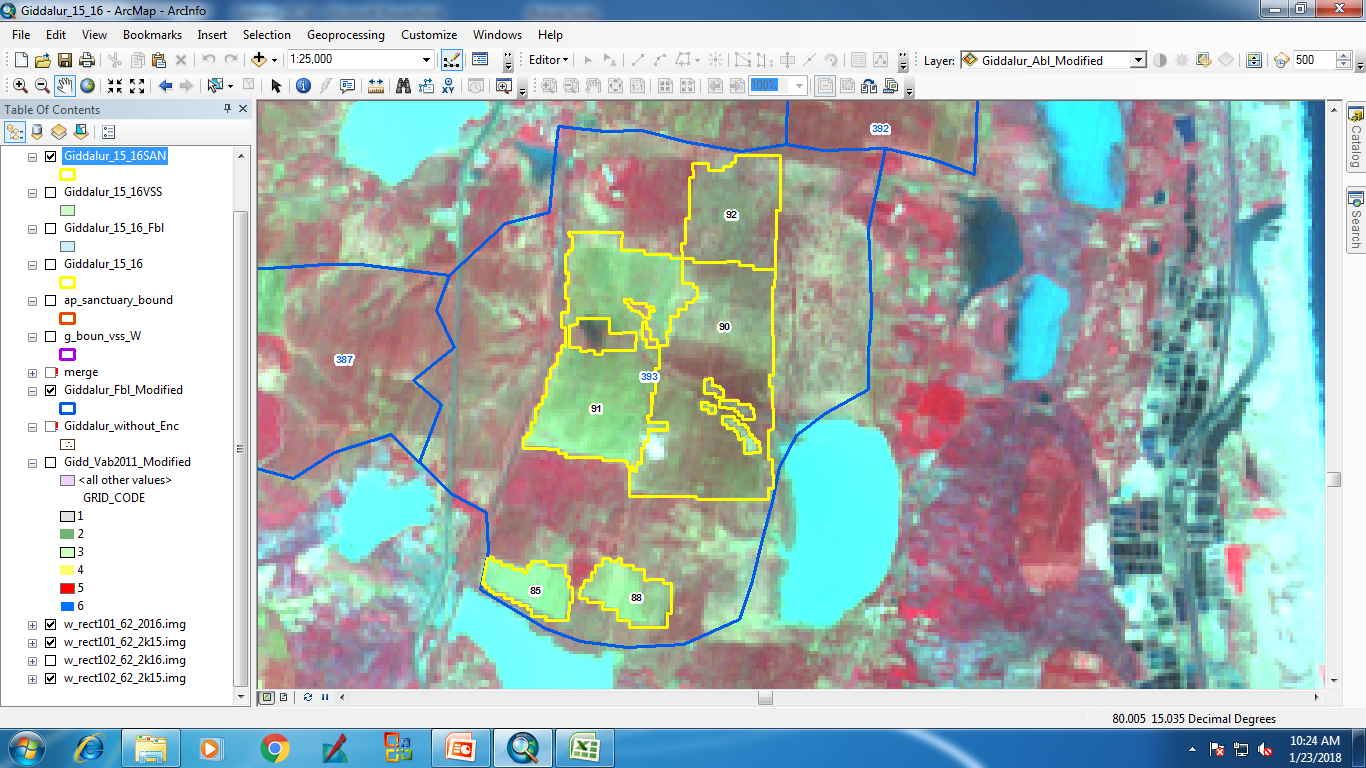 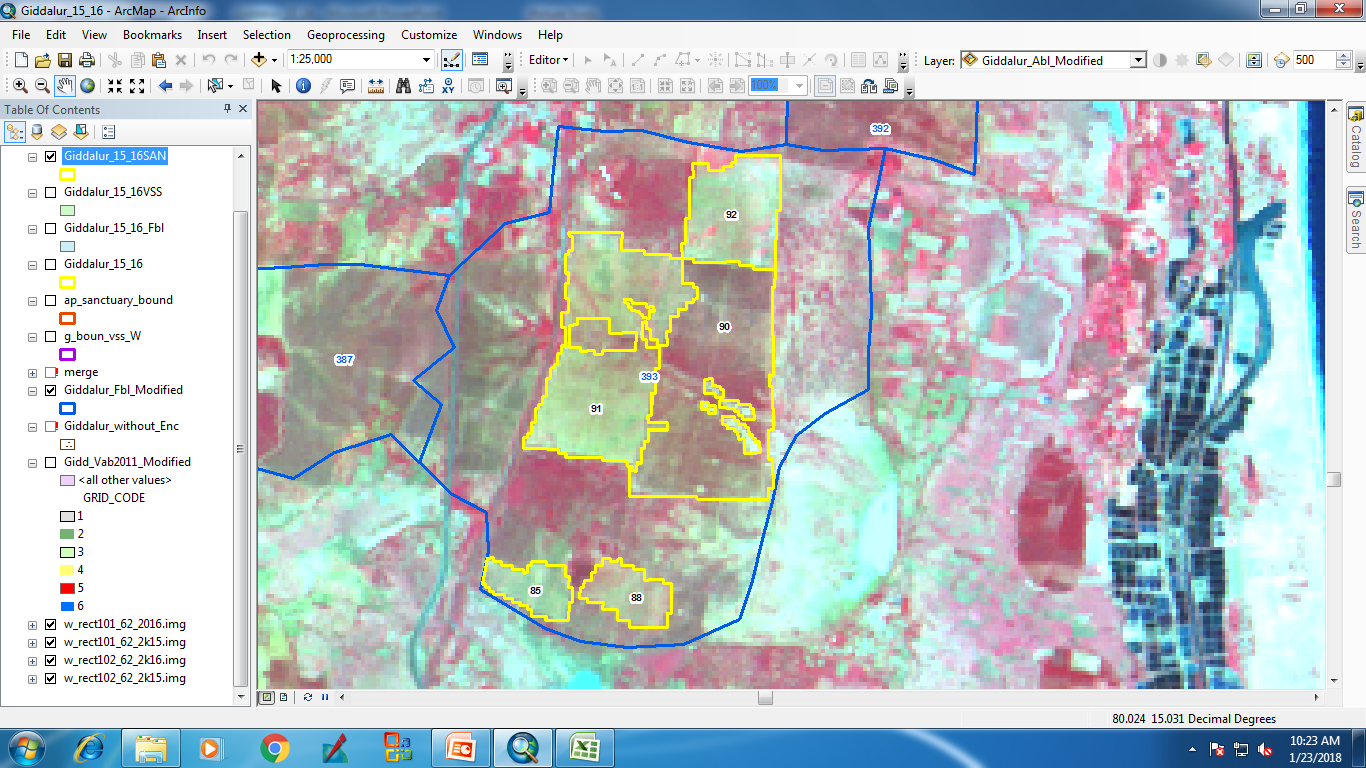 IRS_R2_LISS3_ 9-Jan-16
IRS_R2_LISS3_ 23-Oct-16
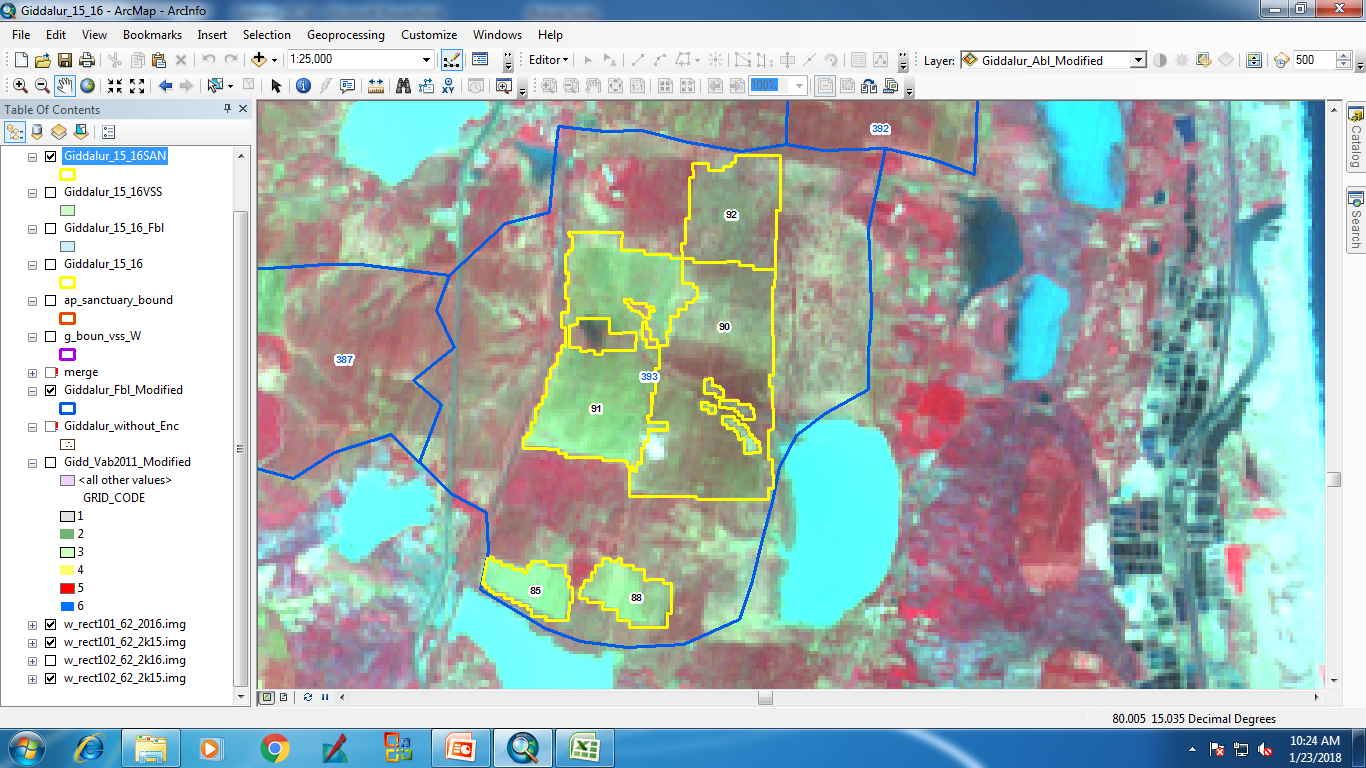 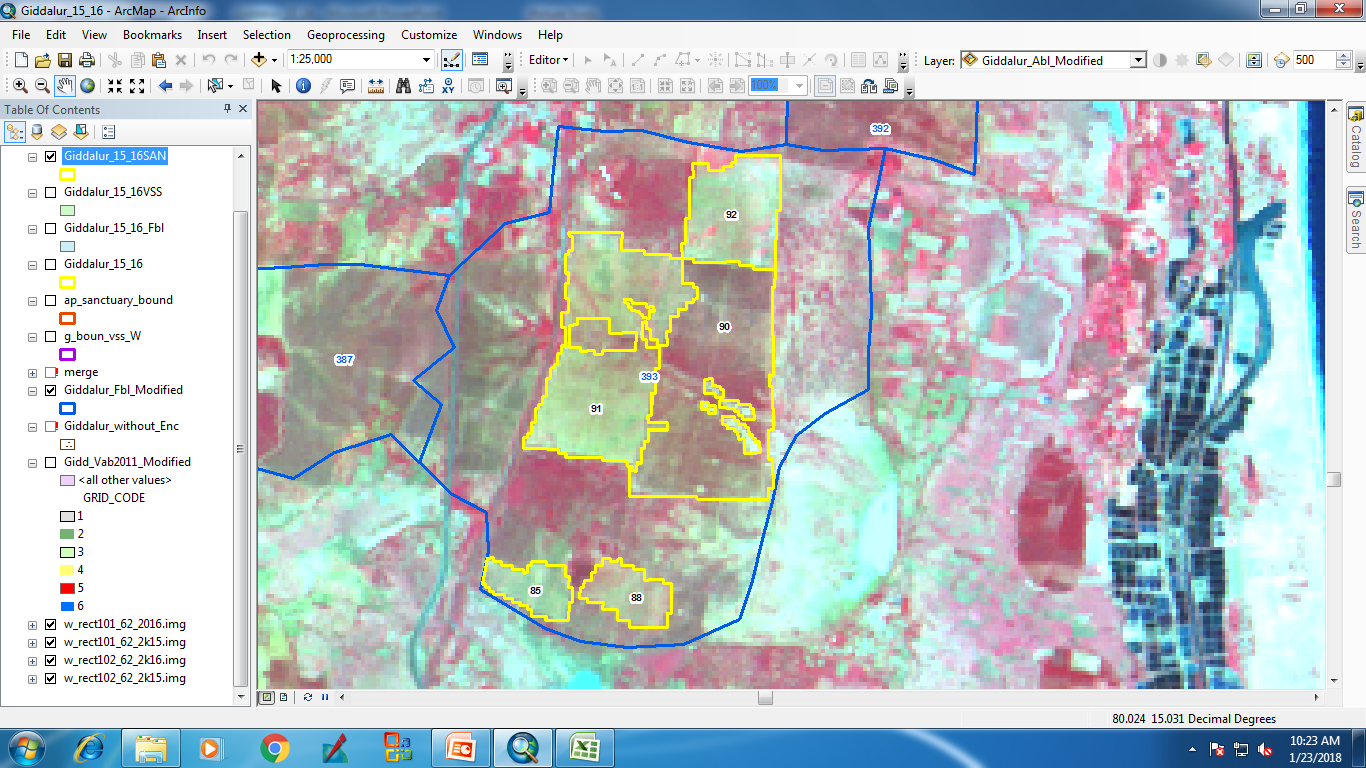 IRS_R2_LISS3_ 9-Jan-16
IRS_R2_LISS3_ 23-Oct-16
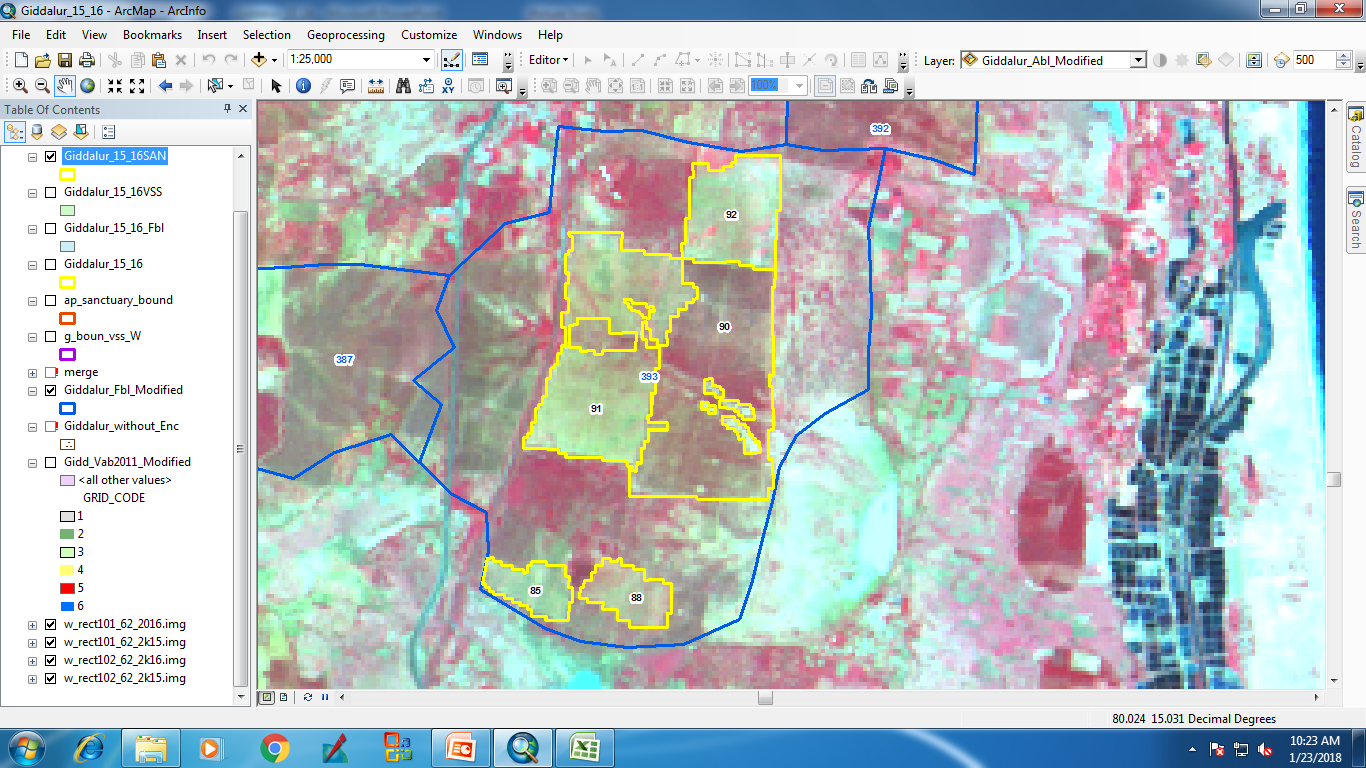 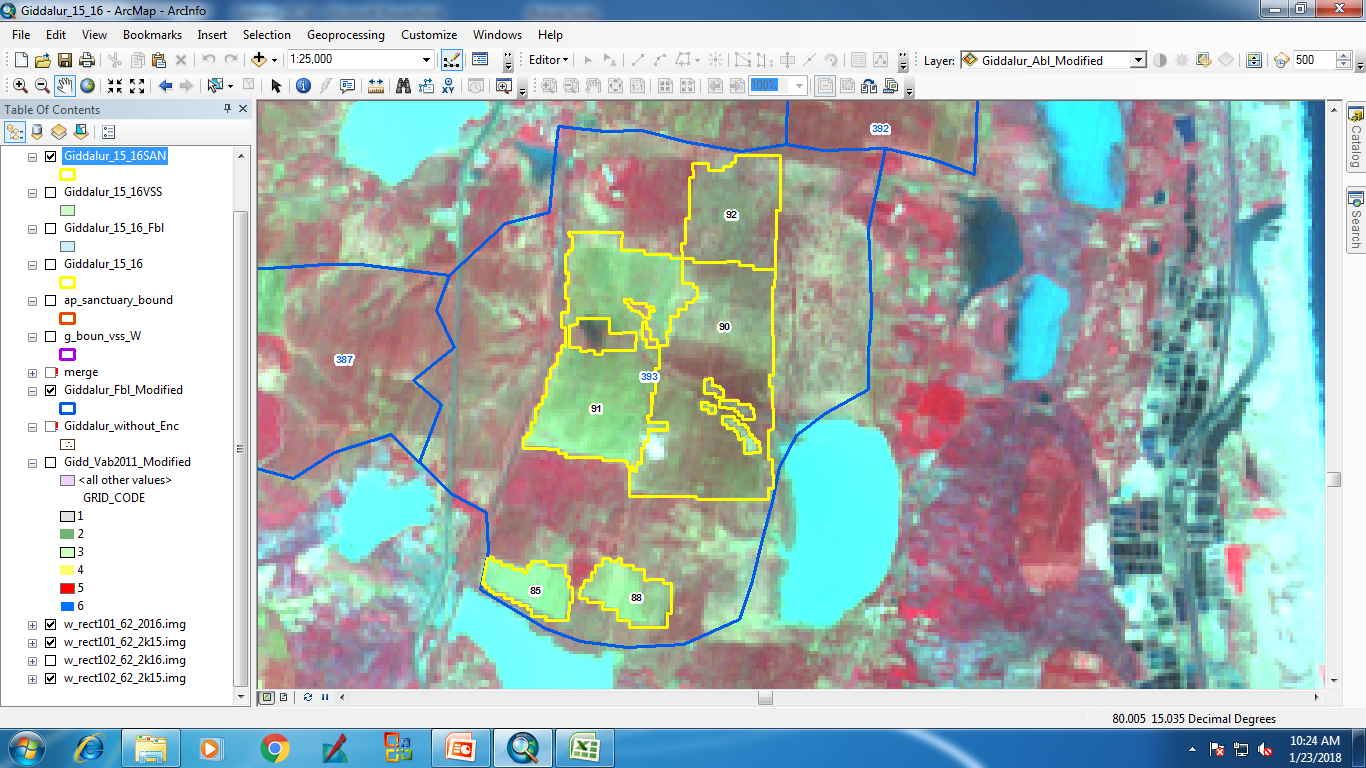 IRS_R2_LISS3_ 9-Jan-16
IRS_R2_LISS3_ 23-Oct-16
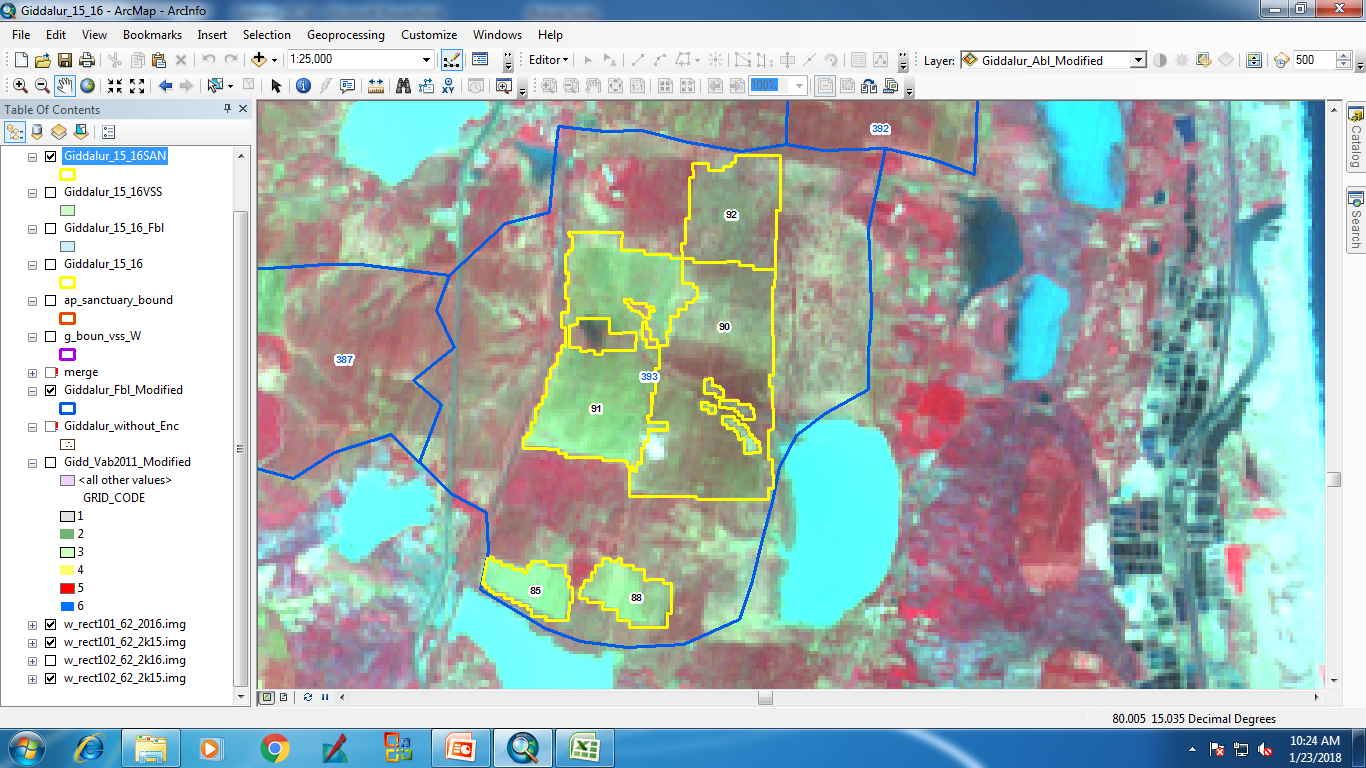 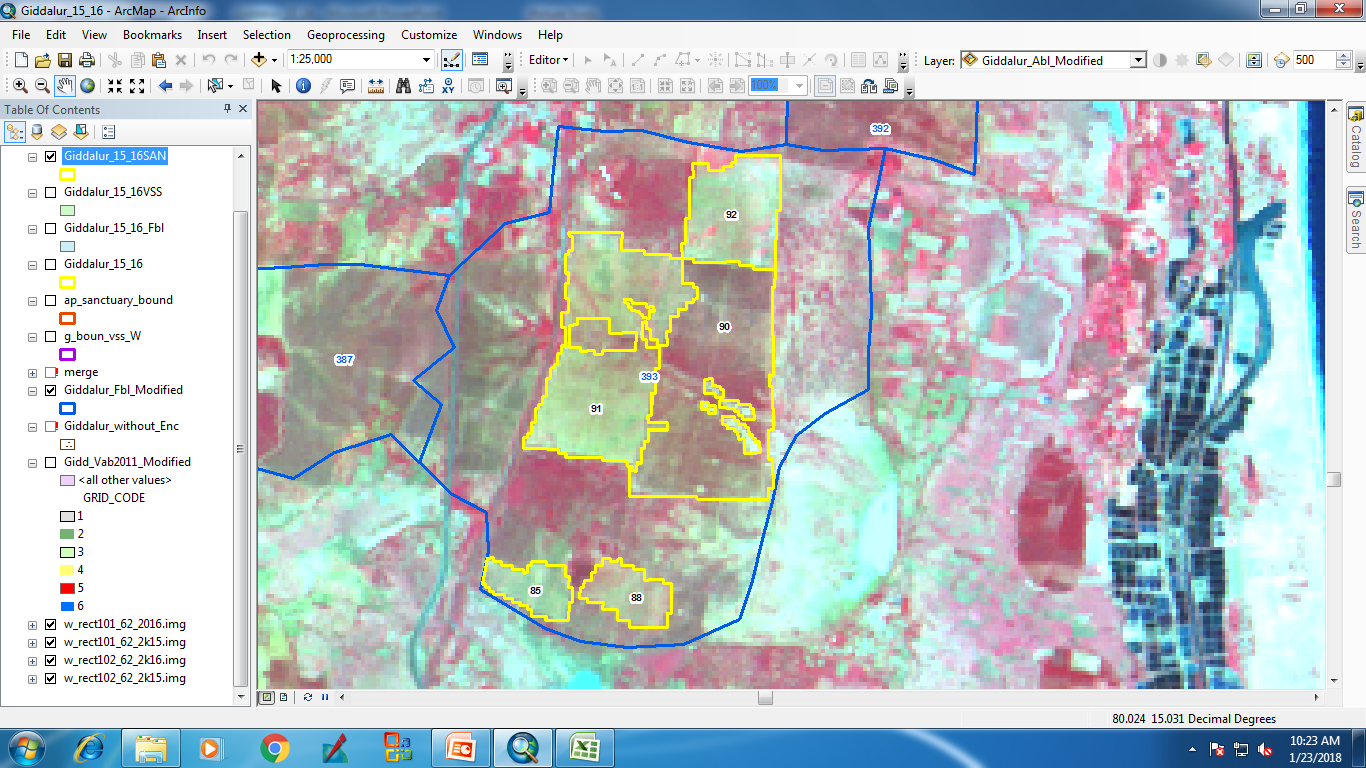 IRS_R2_LISS3_ 9-Jan-16
IRS_R2_LISS3_ 23-Oct-16
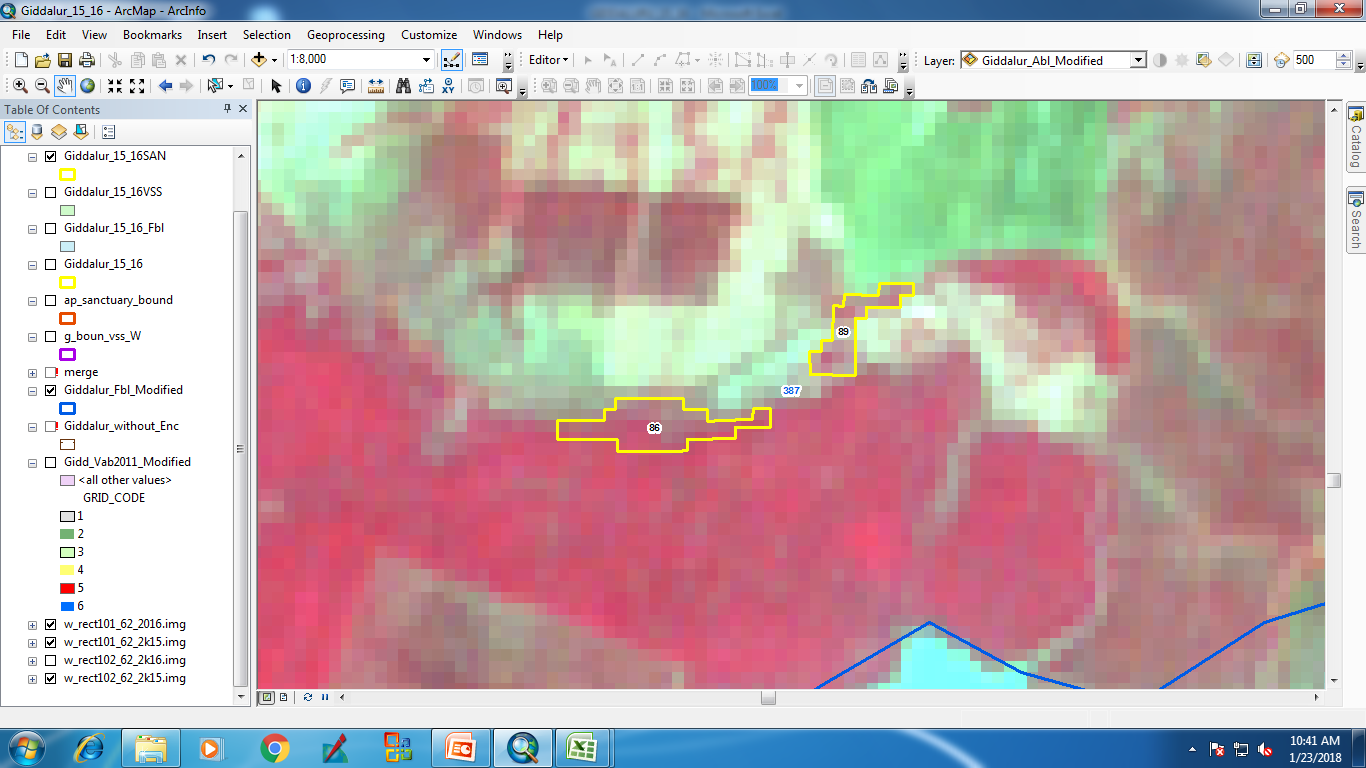 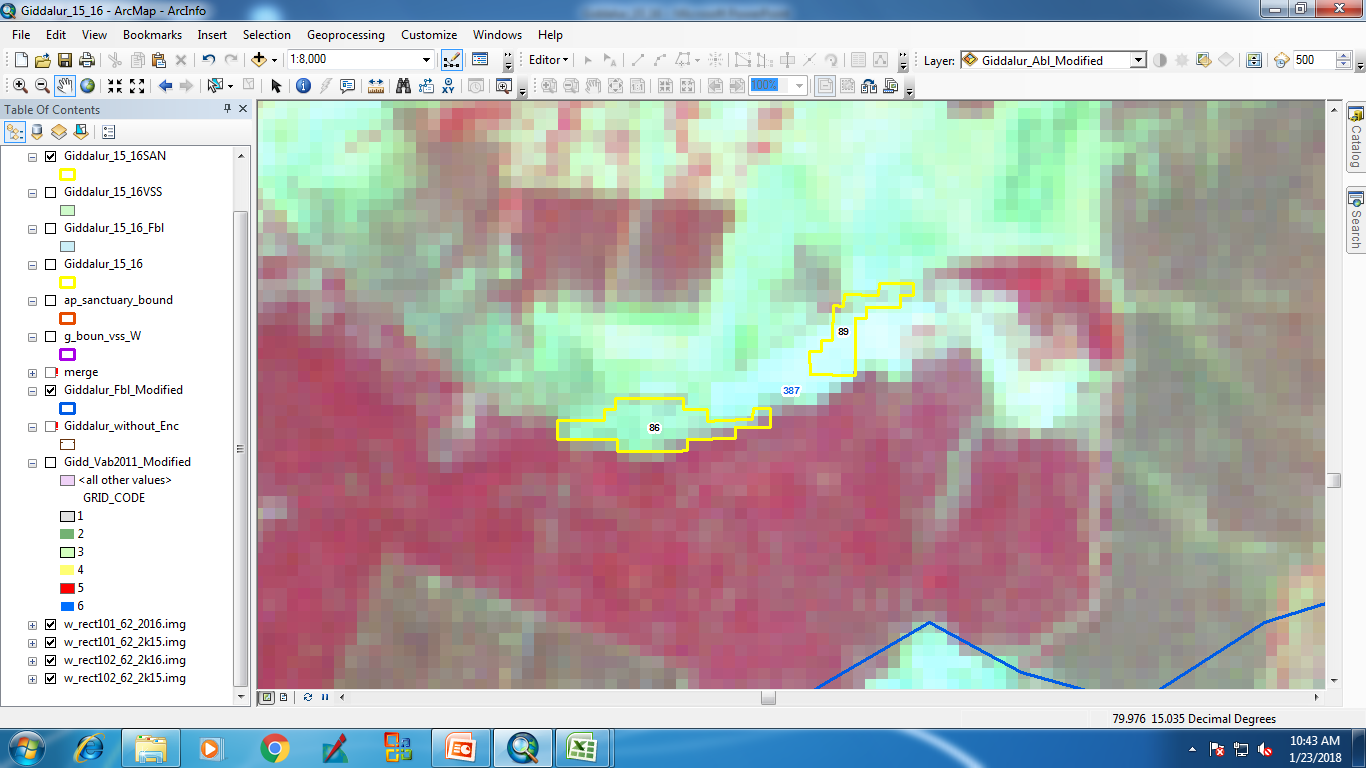 IRS_R2_LISS3_ 9-Jan-16
IRS_R2_LISS3_ 23-Oct-16
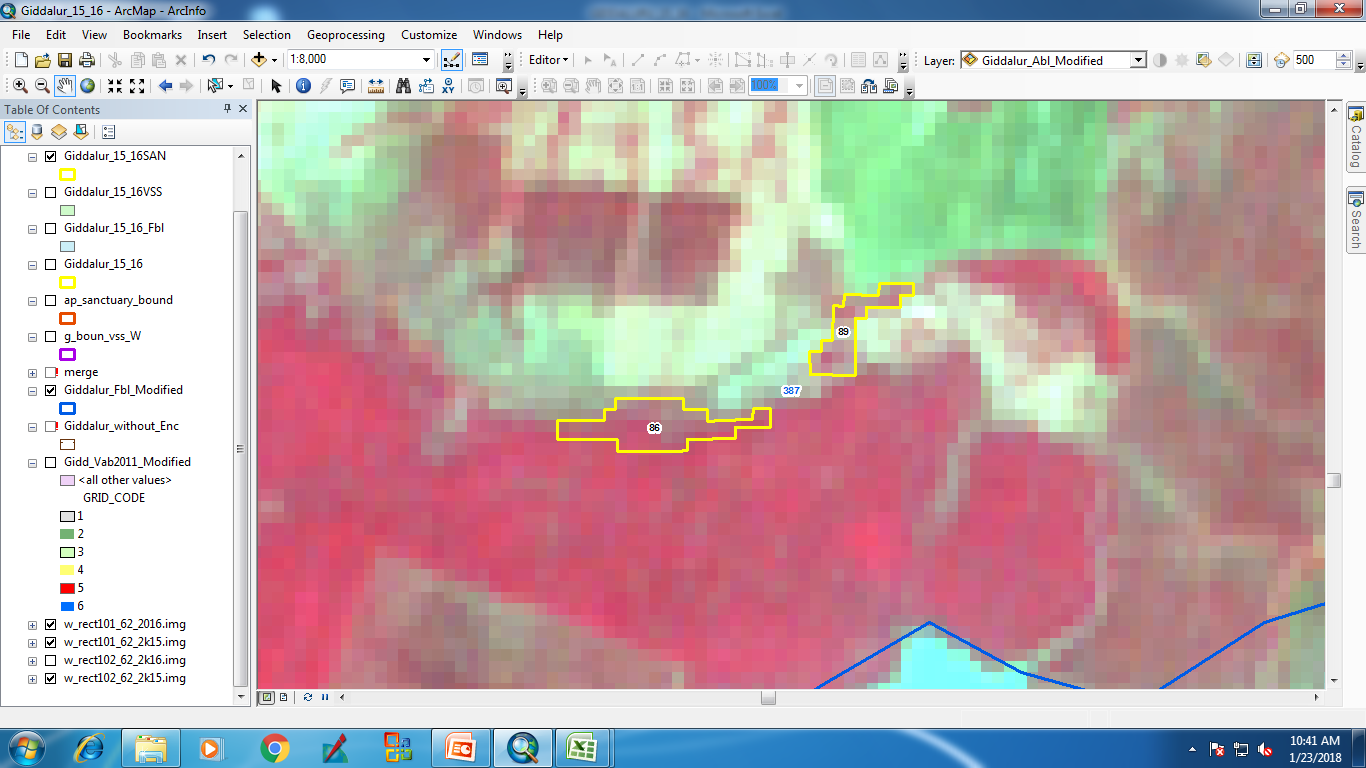 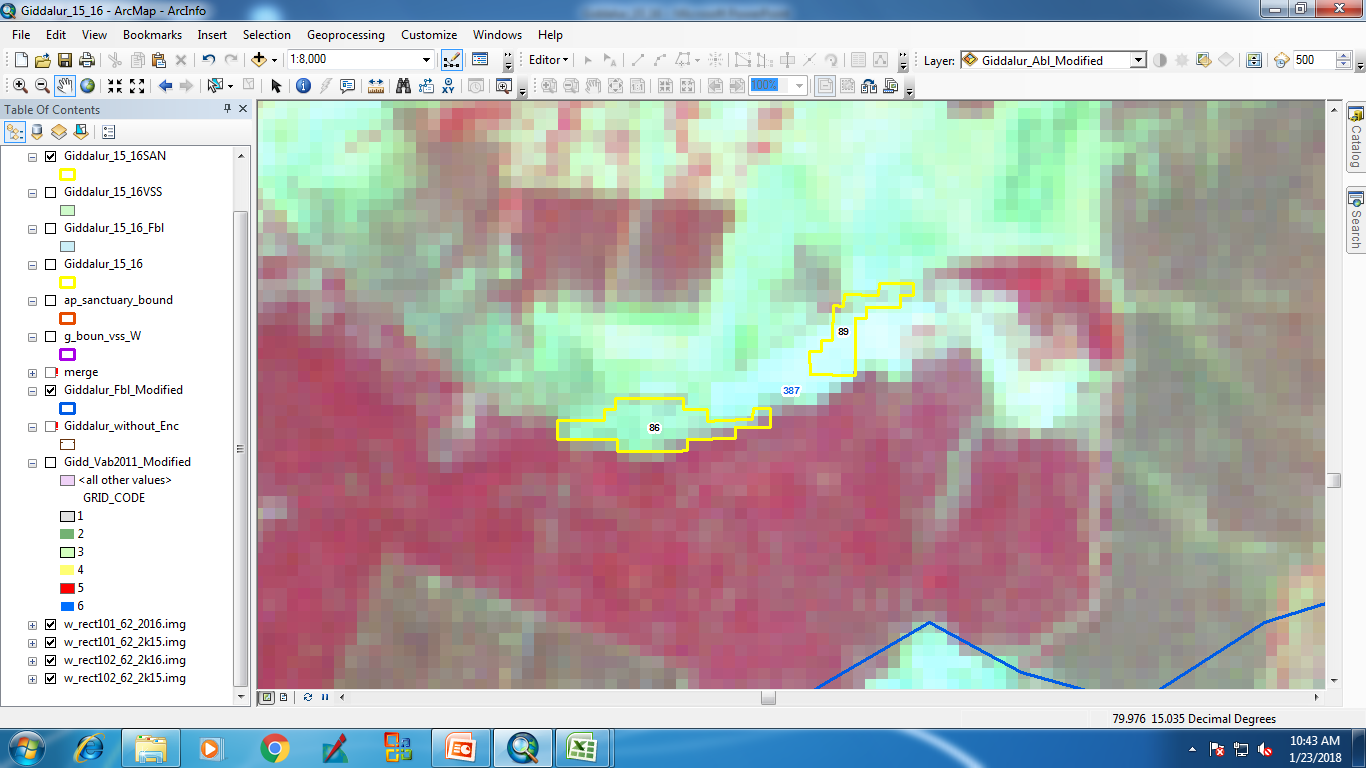 IRS_R2_LISS3_ 9-Jan-16
IRS_R2_LISS3_ 23-Oct-16
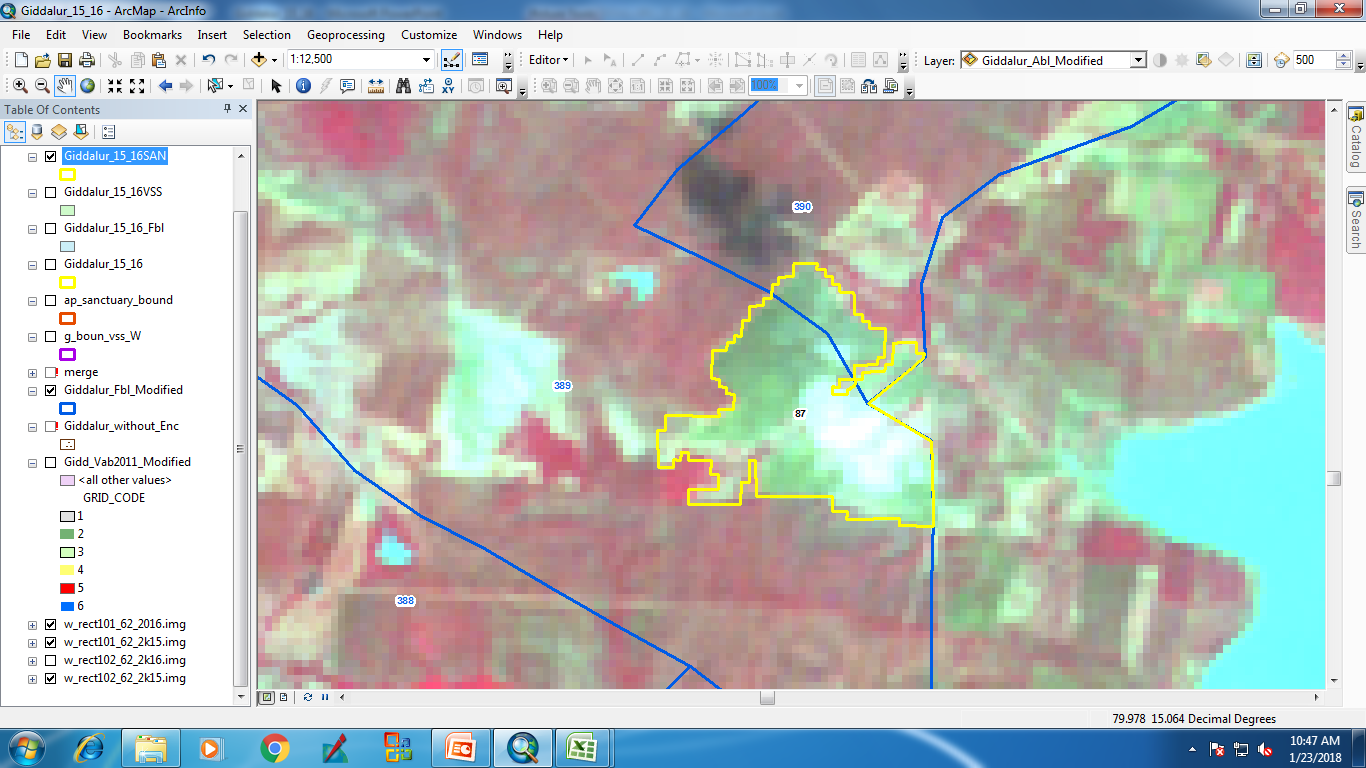 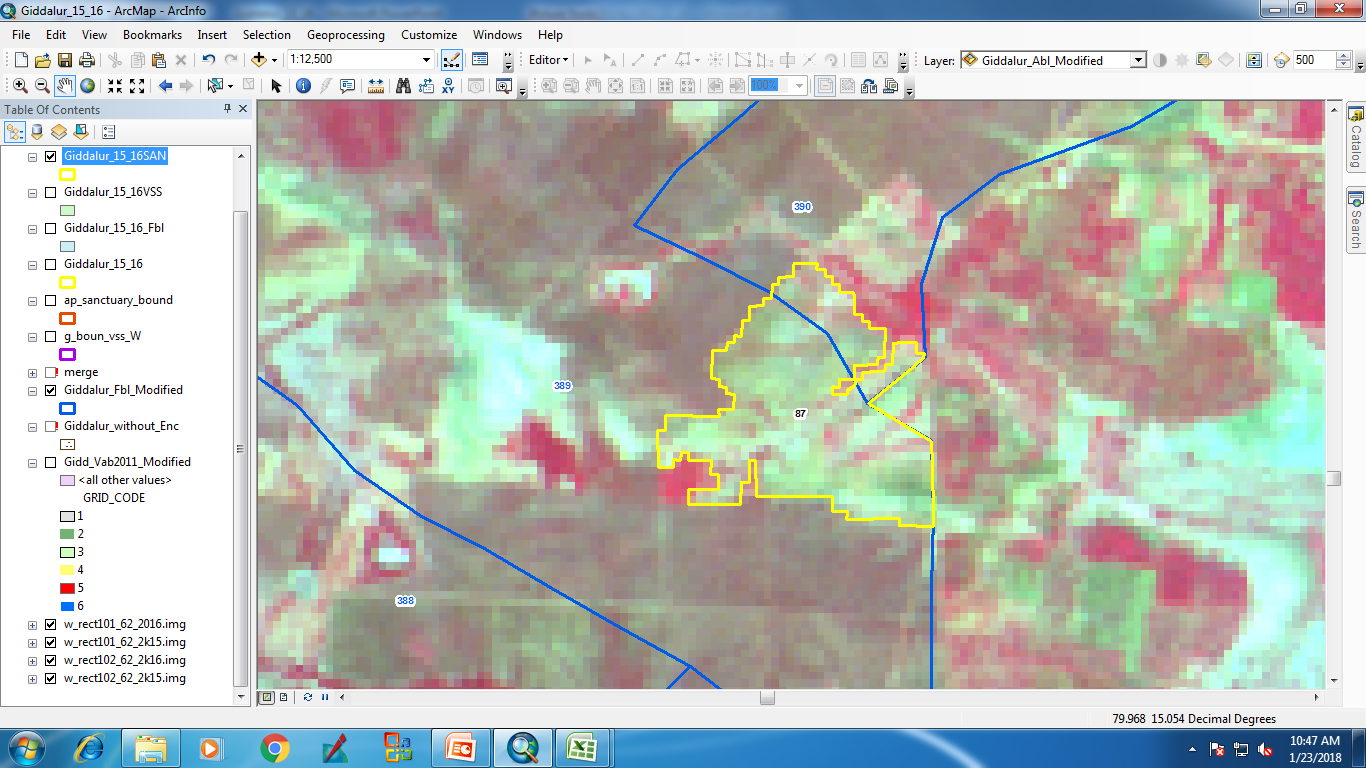 IRS_R2_LISS3_ 28-Jan-16
IRS_R2_LISS3_ 18-Oct-16
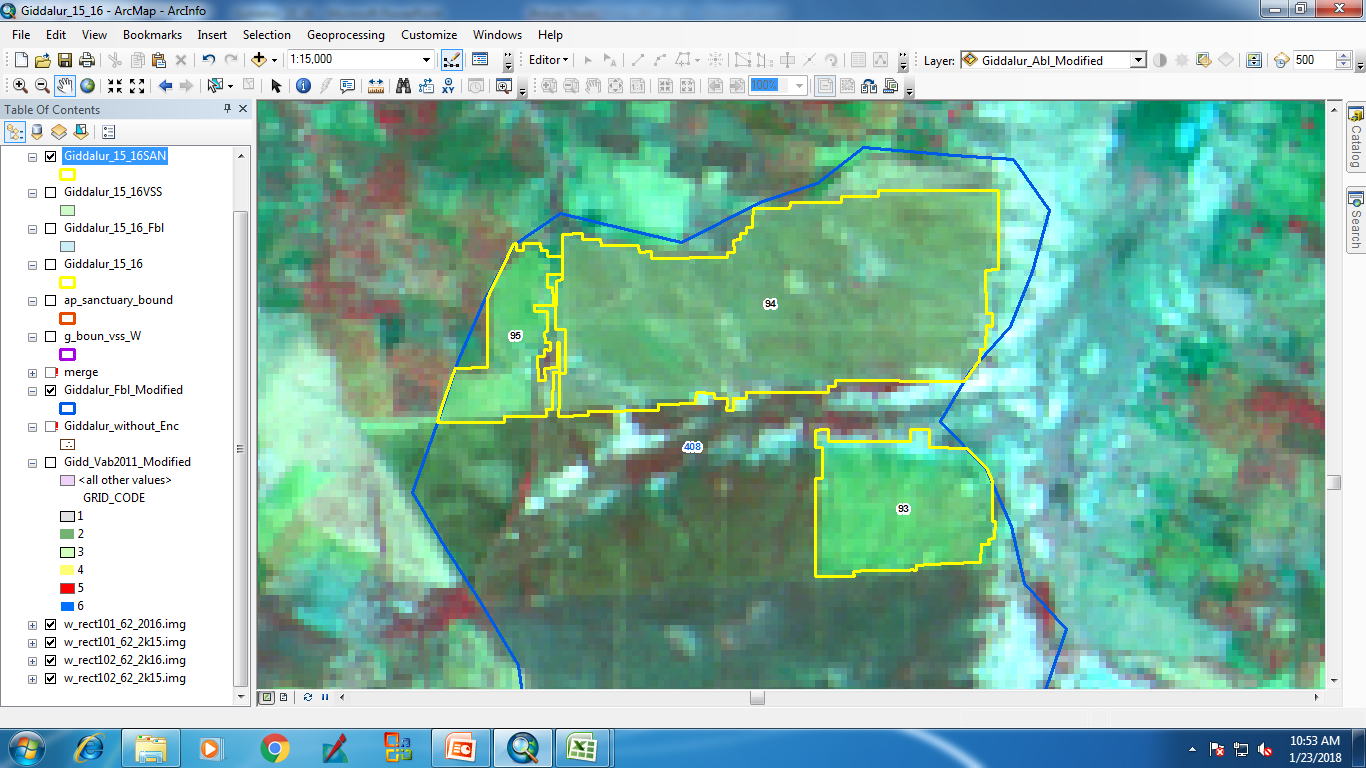 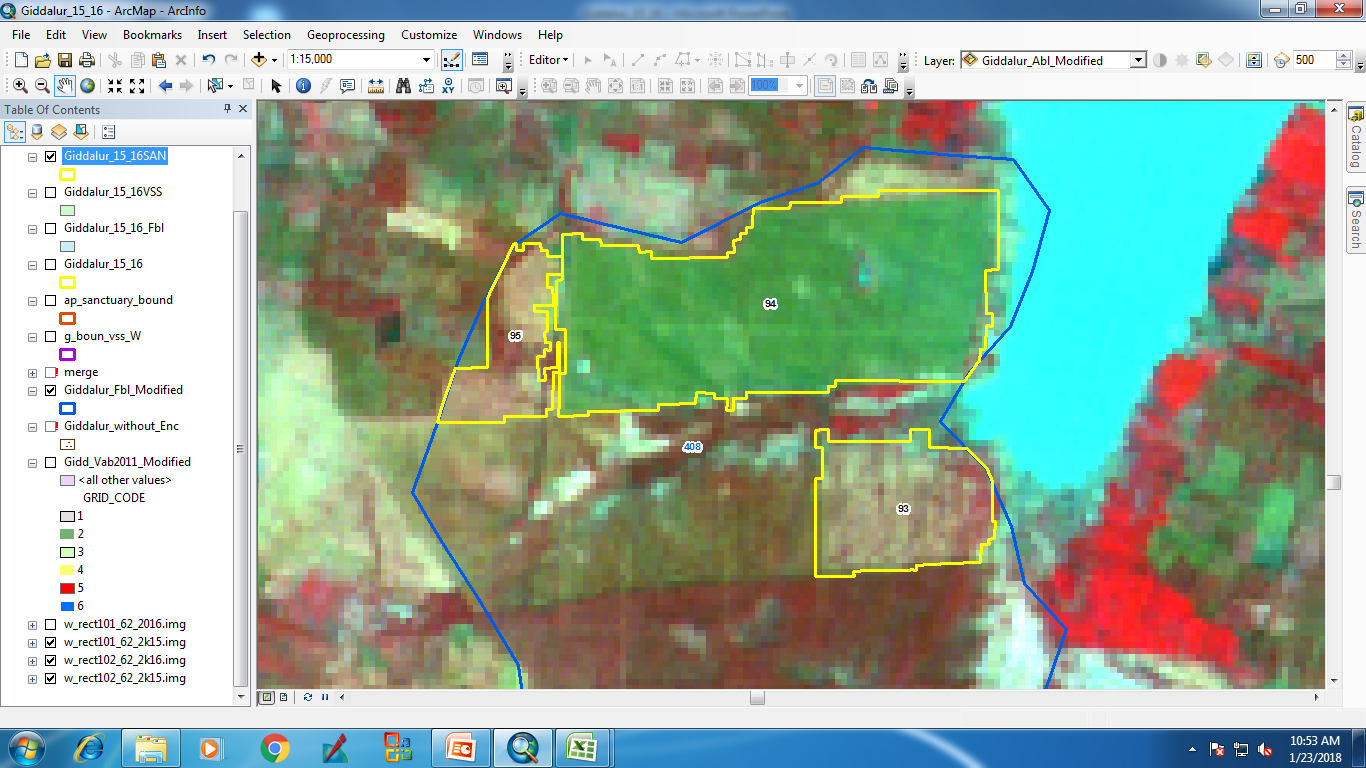 IRS_R2_LISS3_ 28-Jan-16
IRS_R2_LISS3_ 18-Oct-16
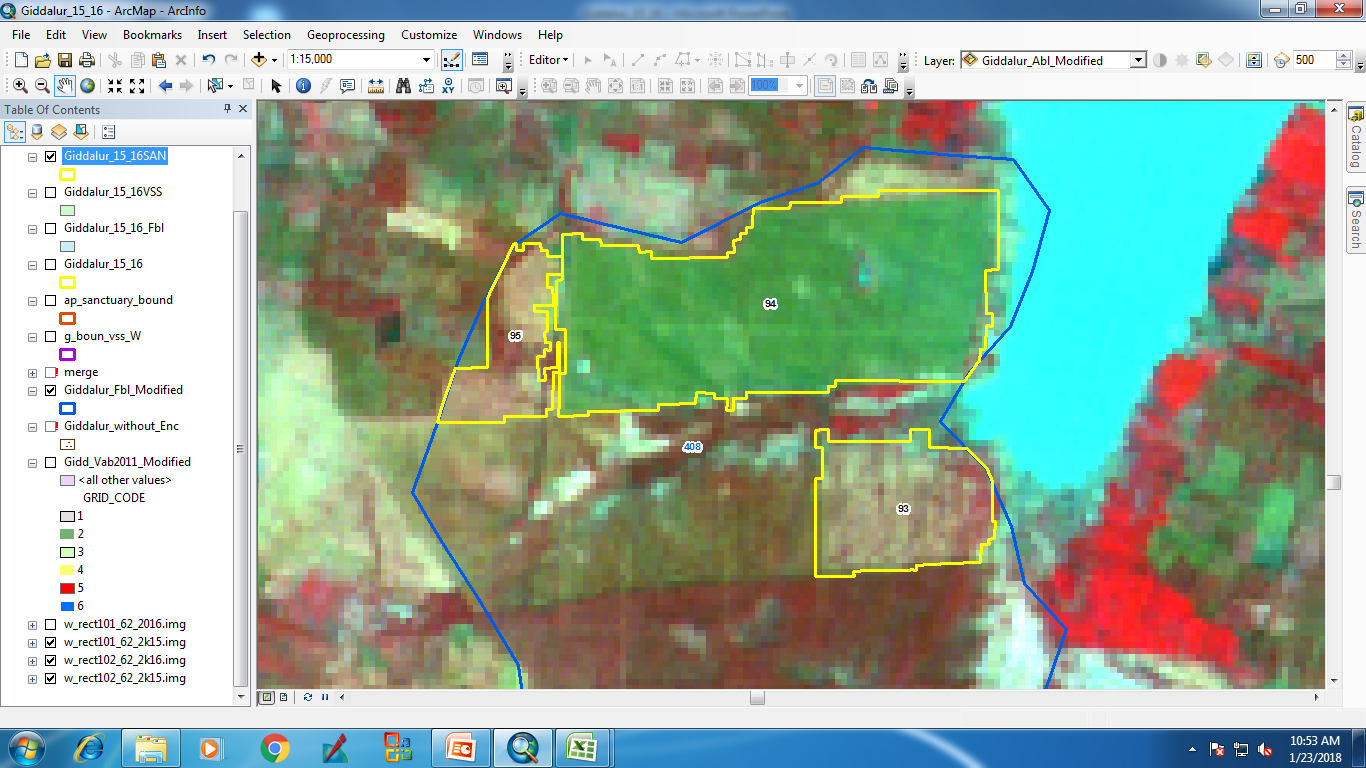 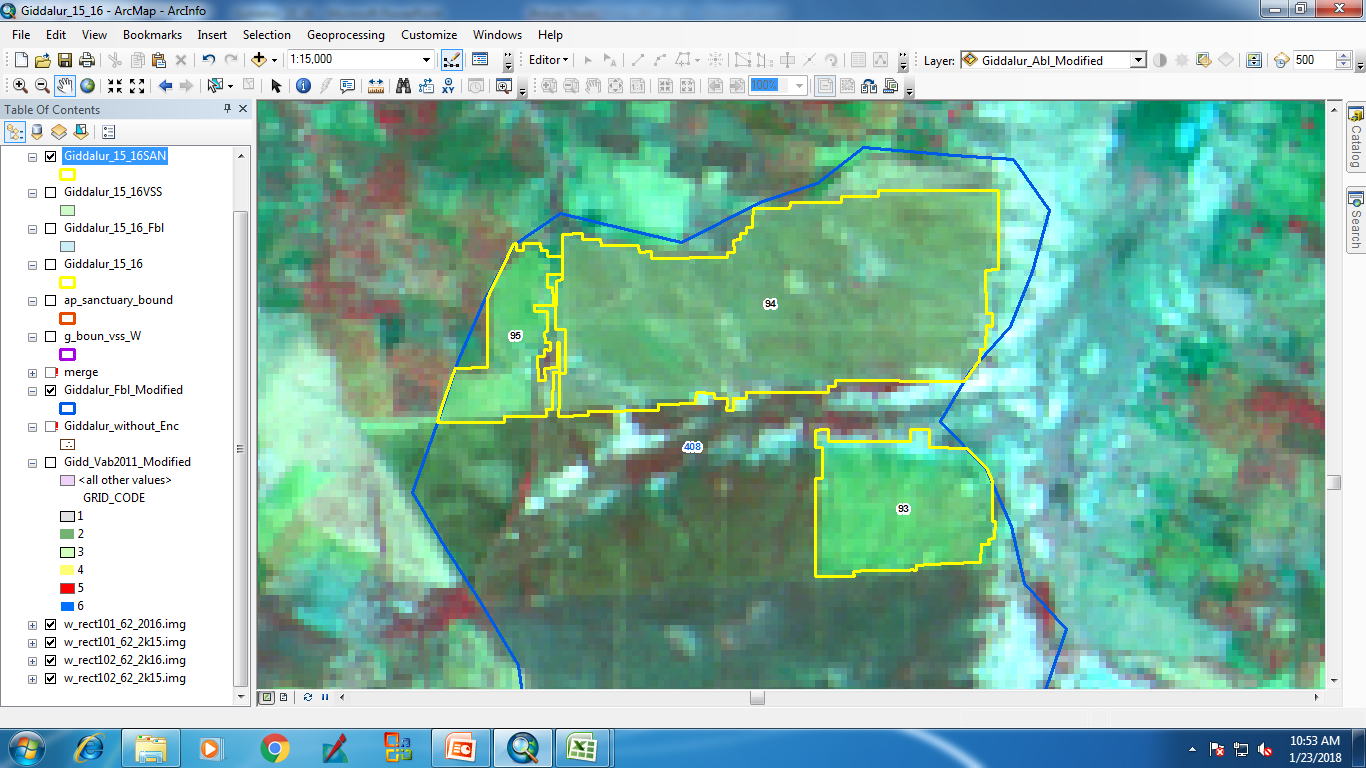 IRS_R2_LISS3_ 28-Jan-16
IRS_R2_LISS3_ 18-Oct-16
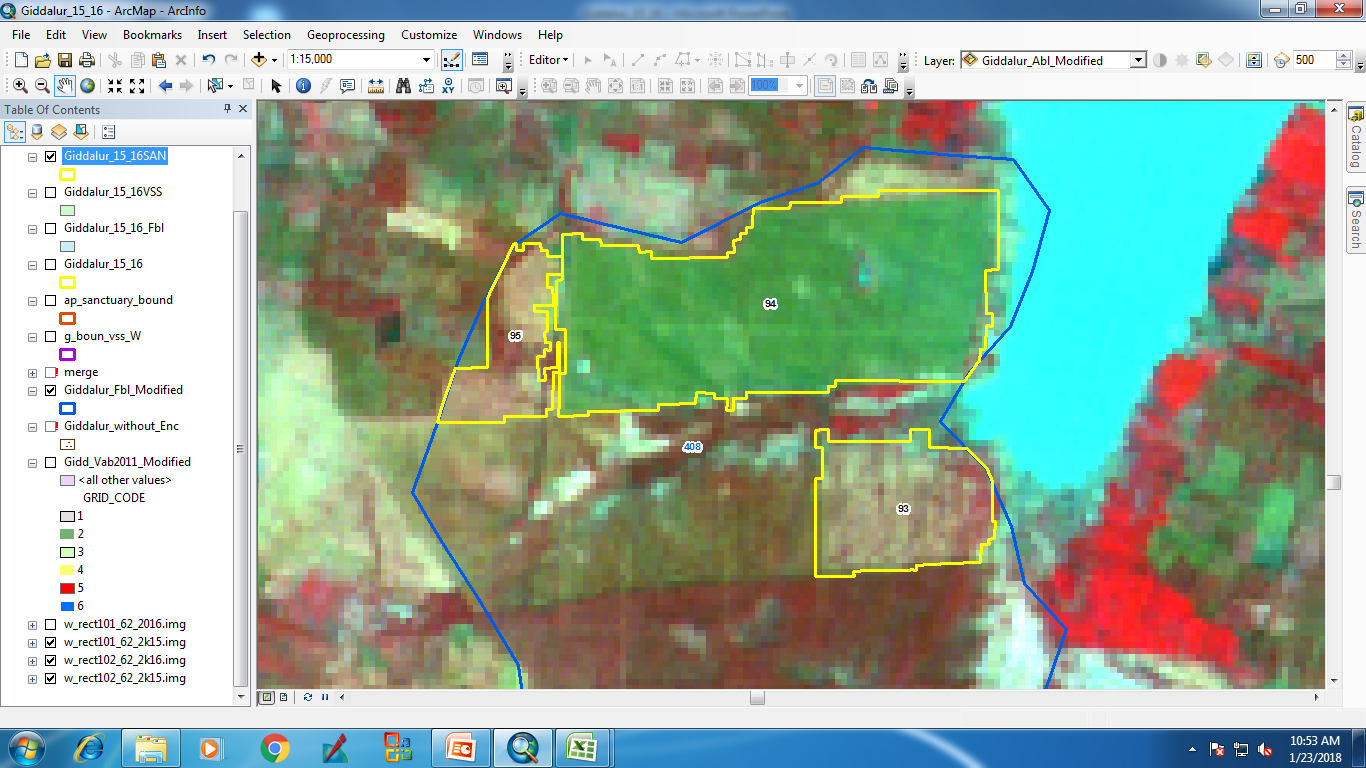 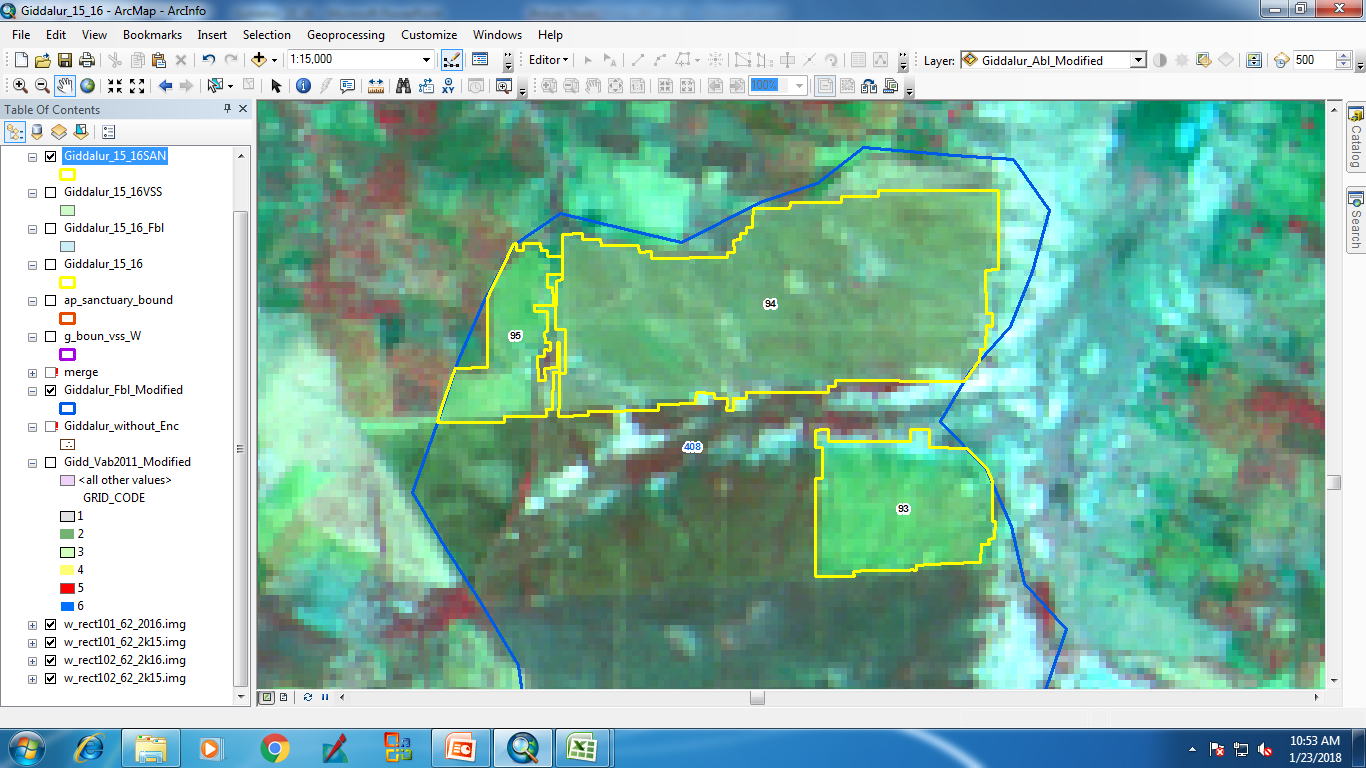 IRS_R2_LISS3_ 28-Jan-16
IRS_R2_LISS3_ 18-Oct-16
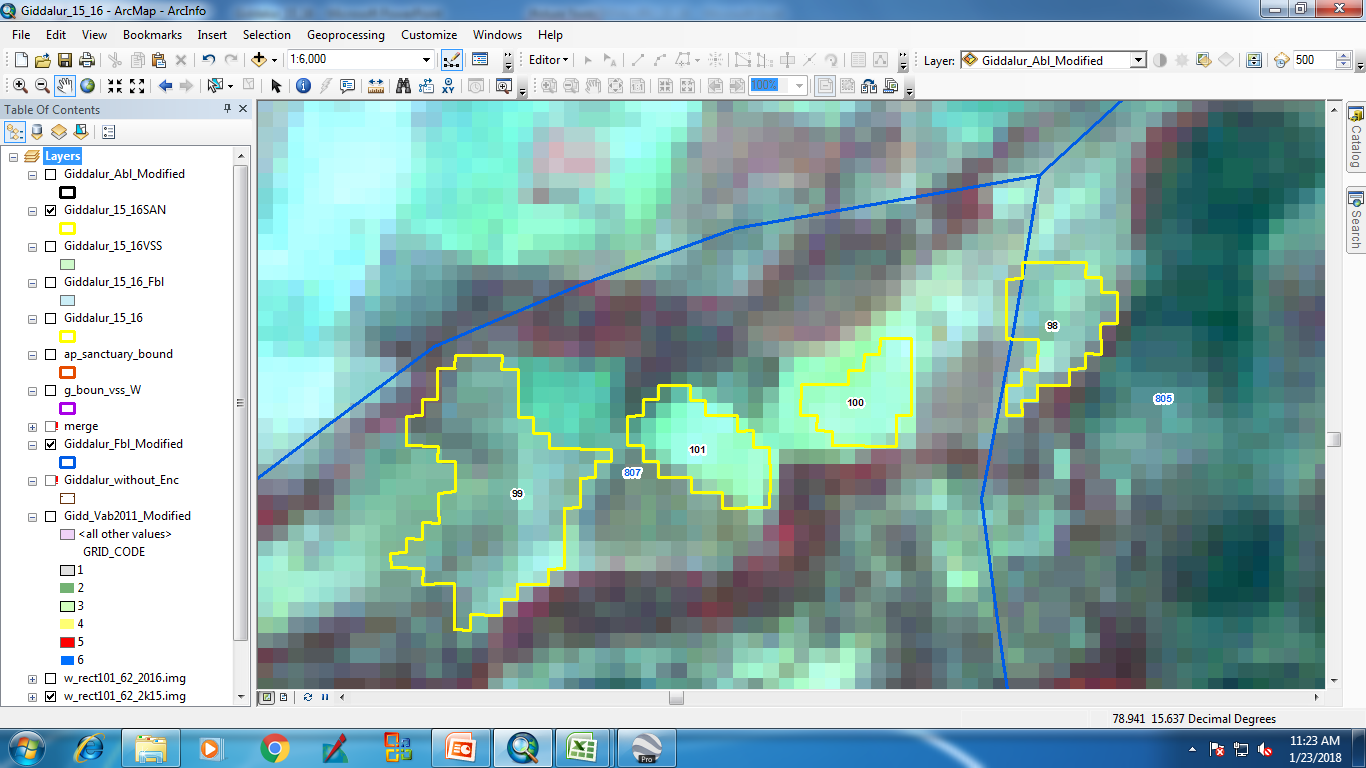 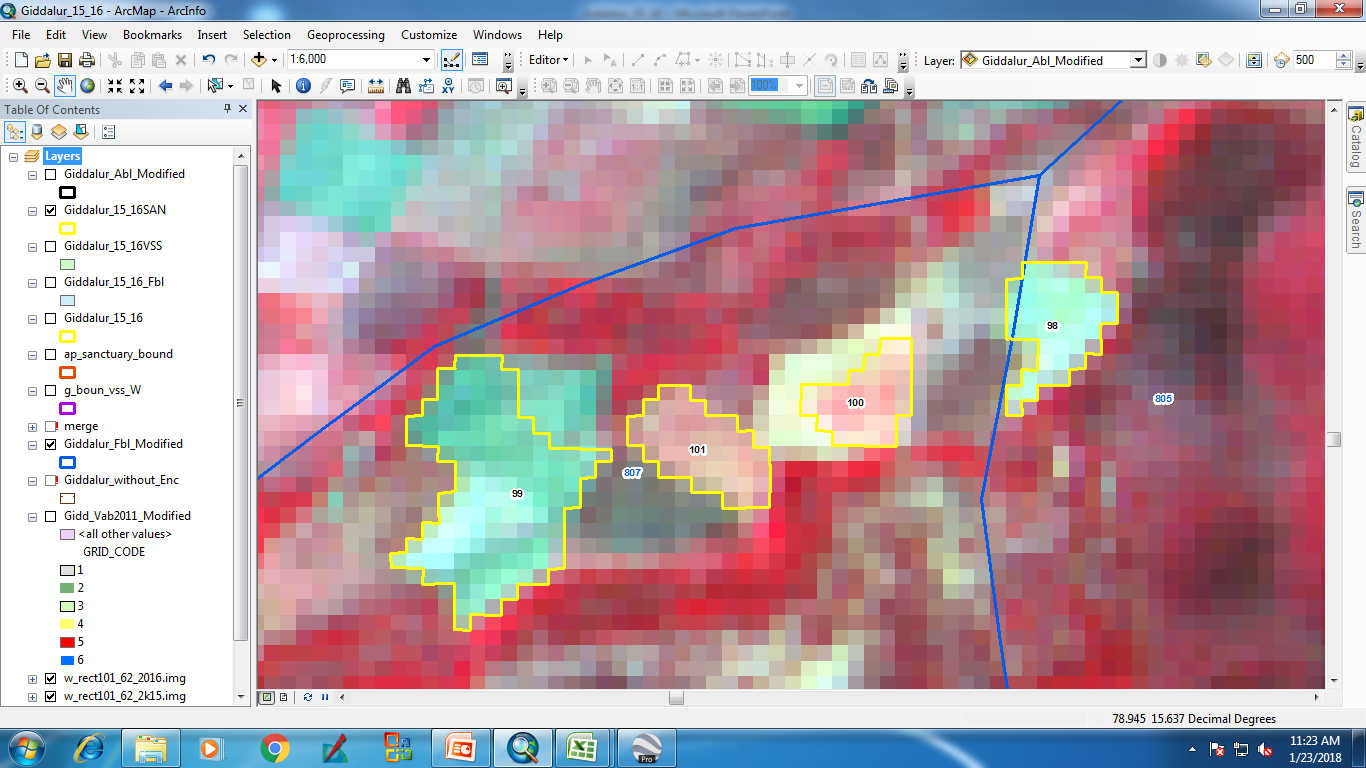 IRS_R2_LISS3_ 28-Jan-16
IRS_R2_LISS3_ 18-Oct-16
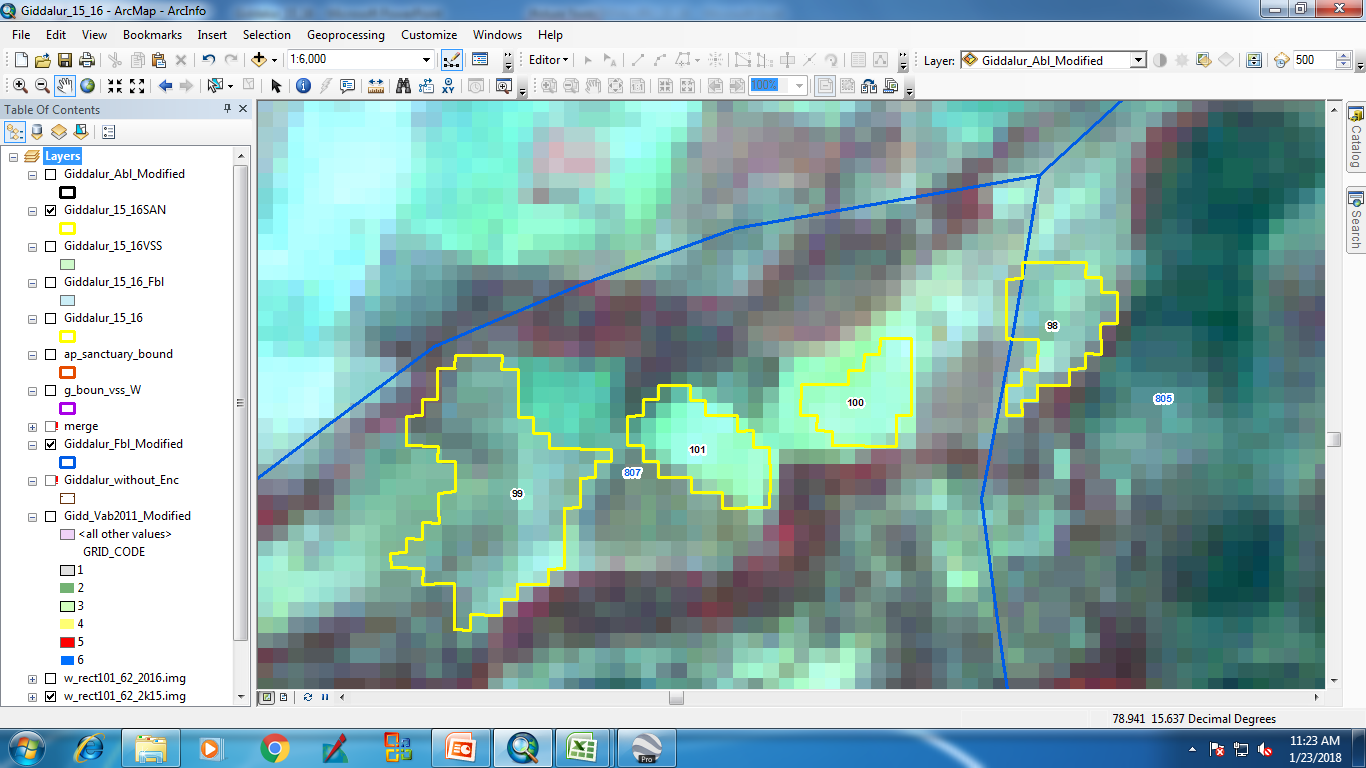 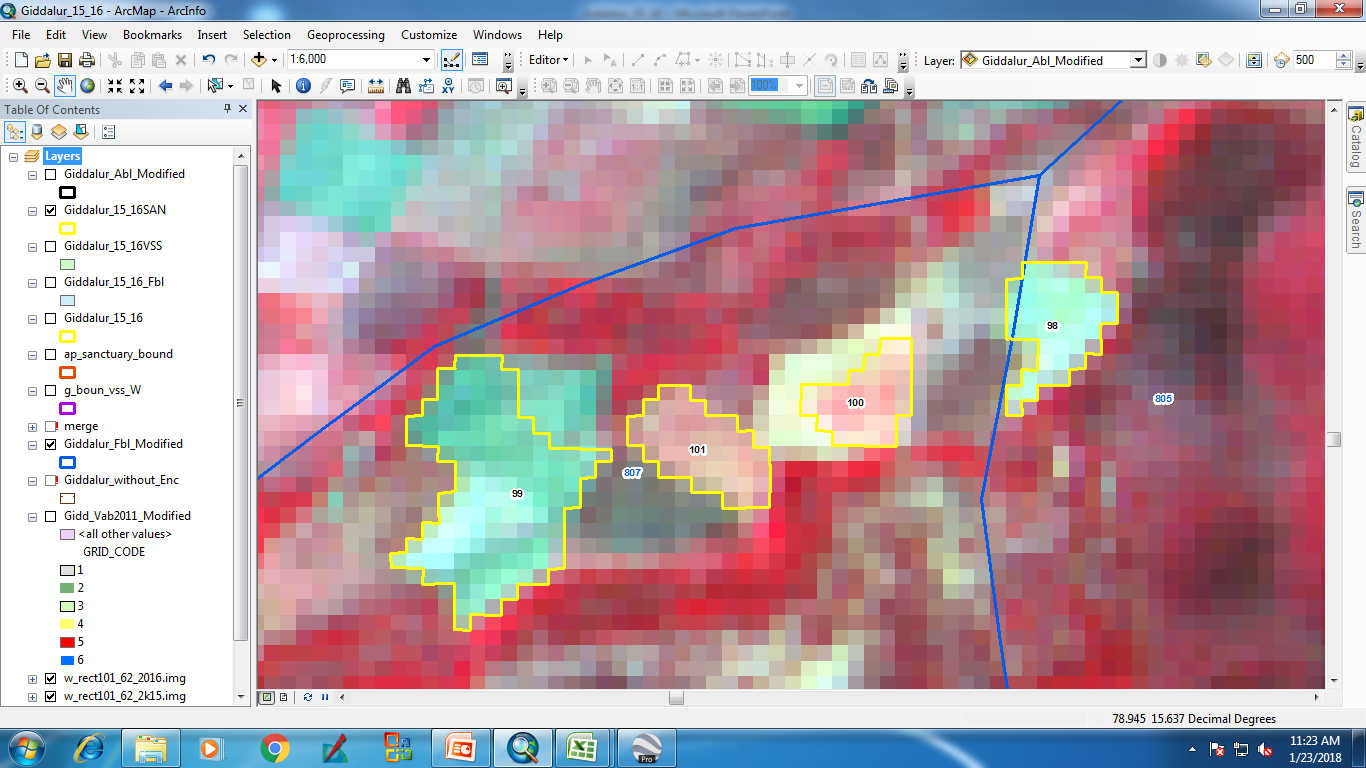 IRS_R2_LISS3_ 28-Jan-16
IRS_R2_LISS3_ 18-Oct-16
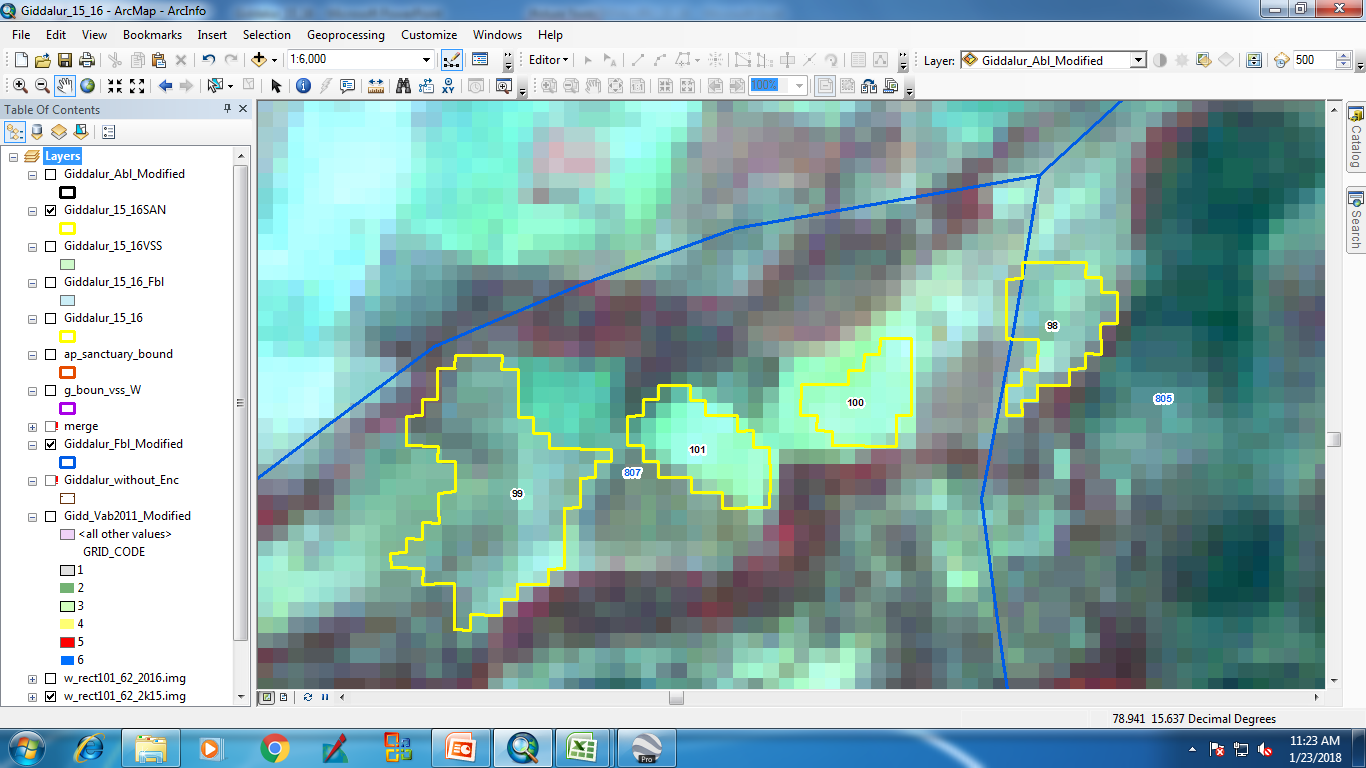 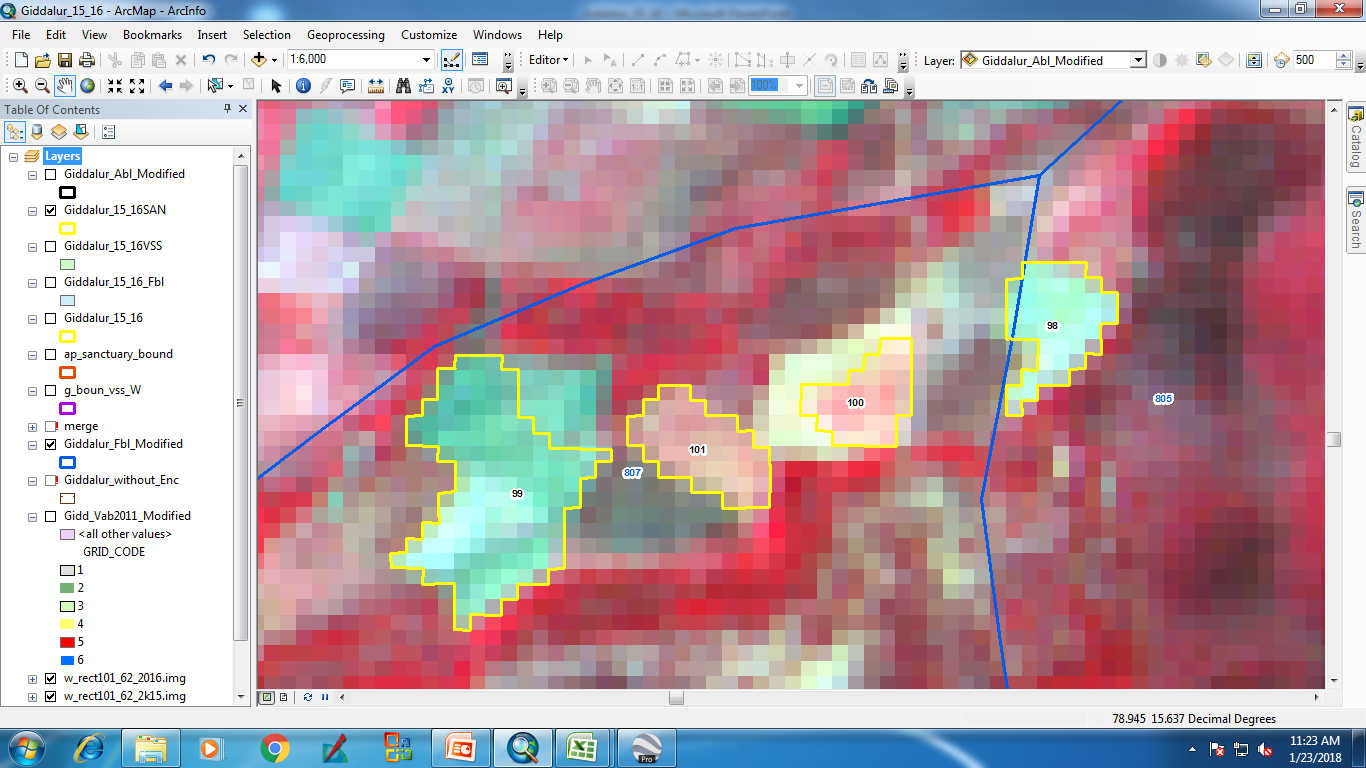 IRS_R2_LISS3_ 28-Jan-16
IRS_R2_LISS3_ 18-Oct-16
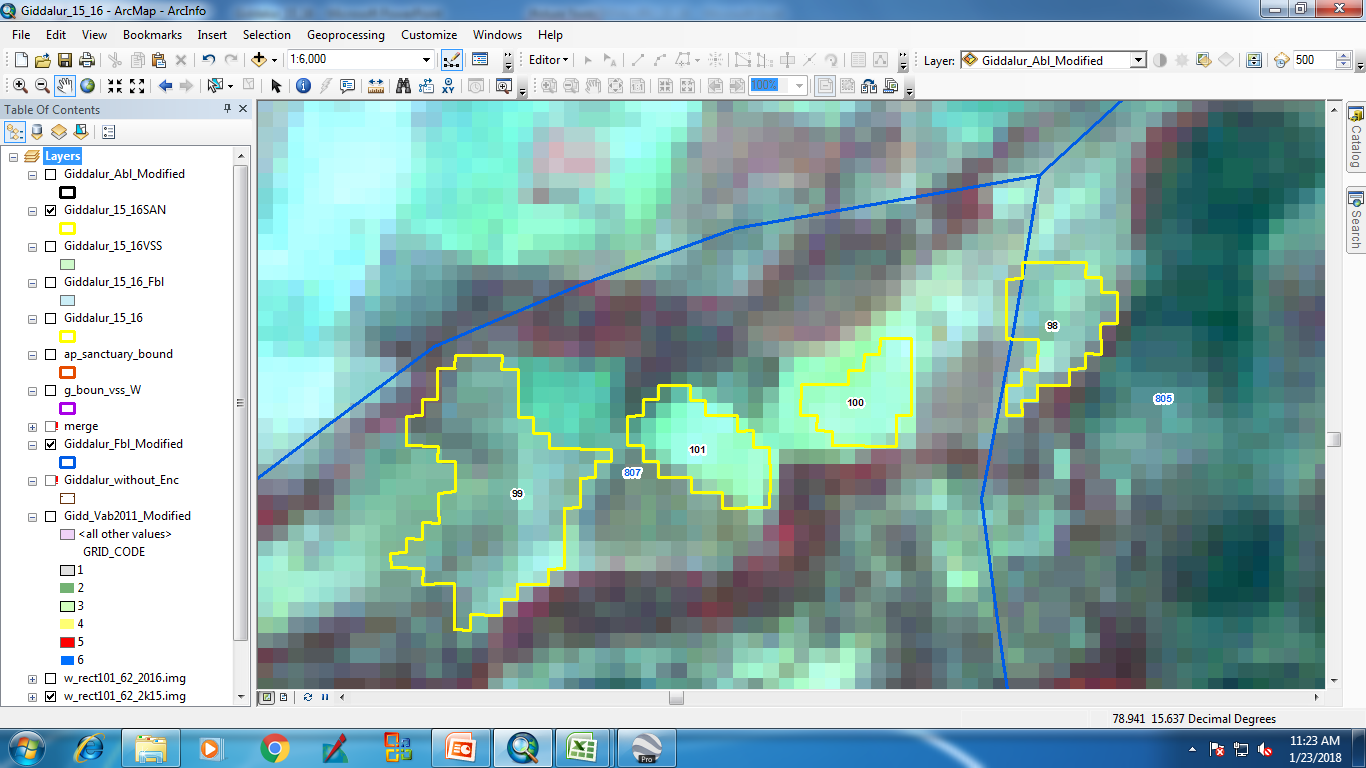 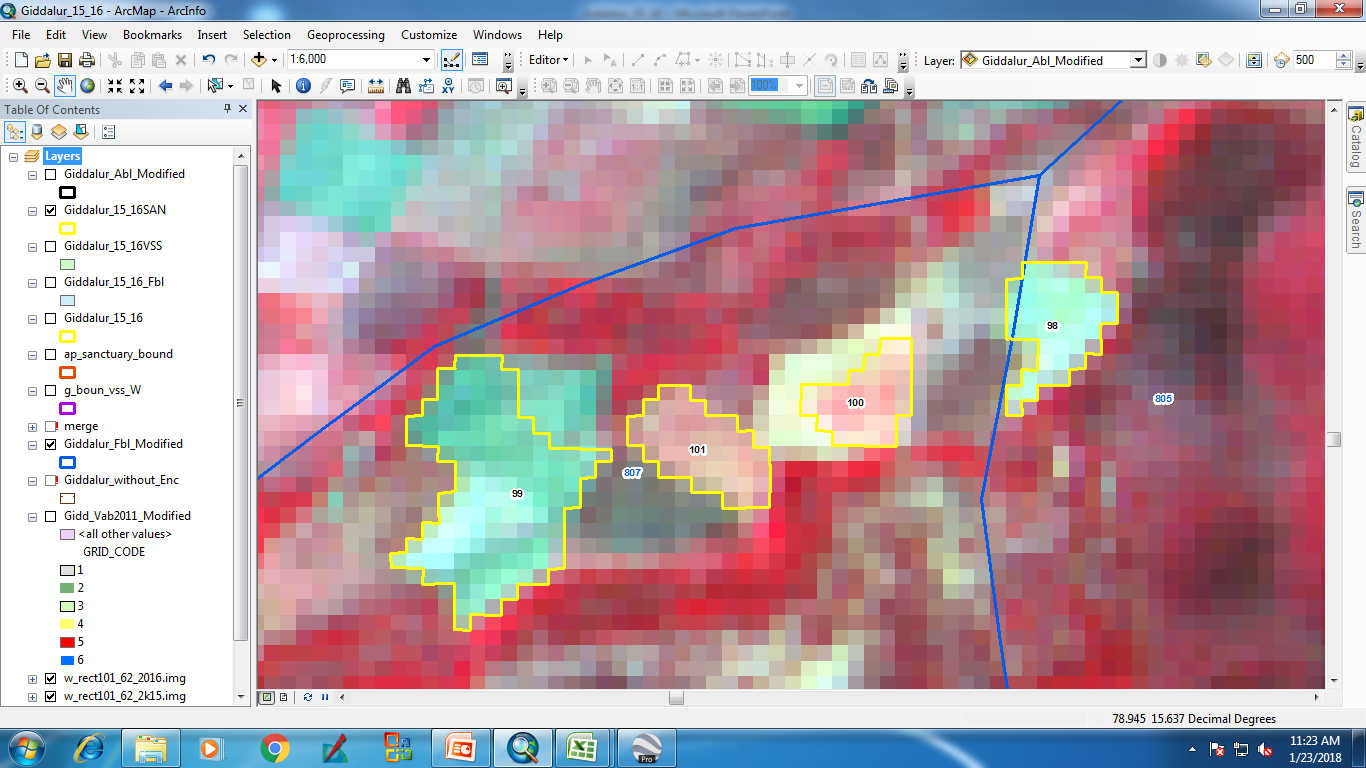 IRS_R2_LISS3_ 28-Jan-16
IRS_R2_LISS3_ 18-Oct-16
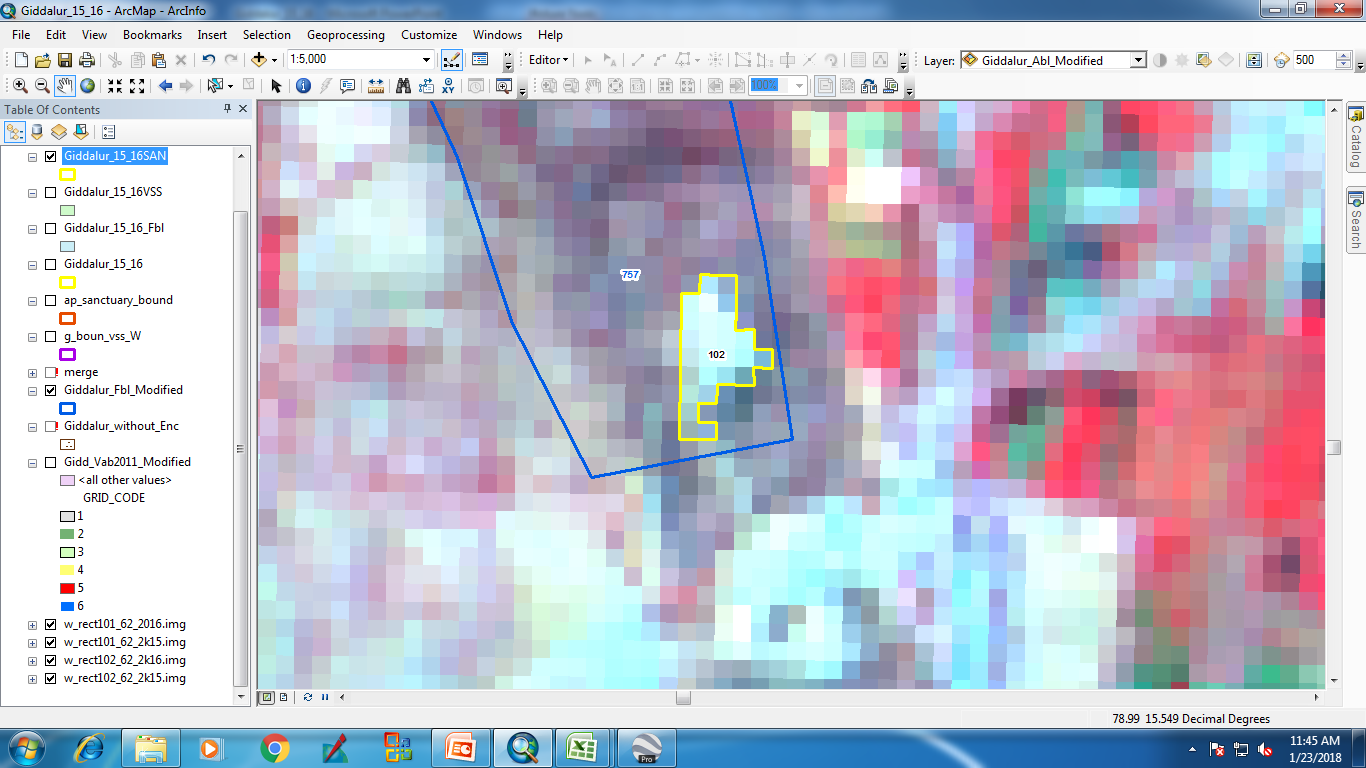 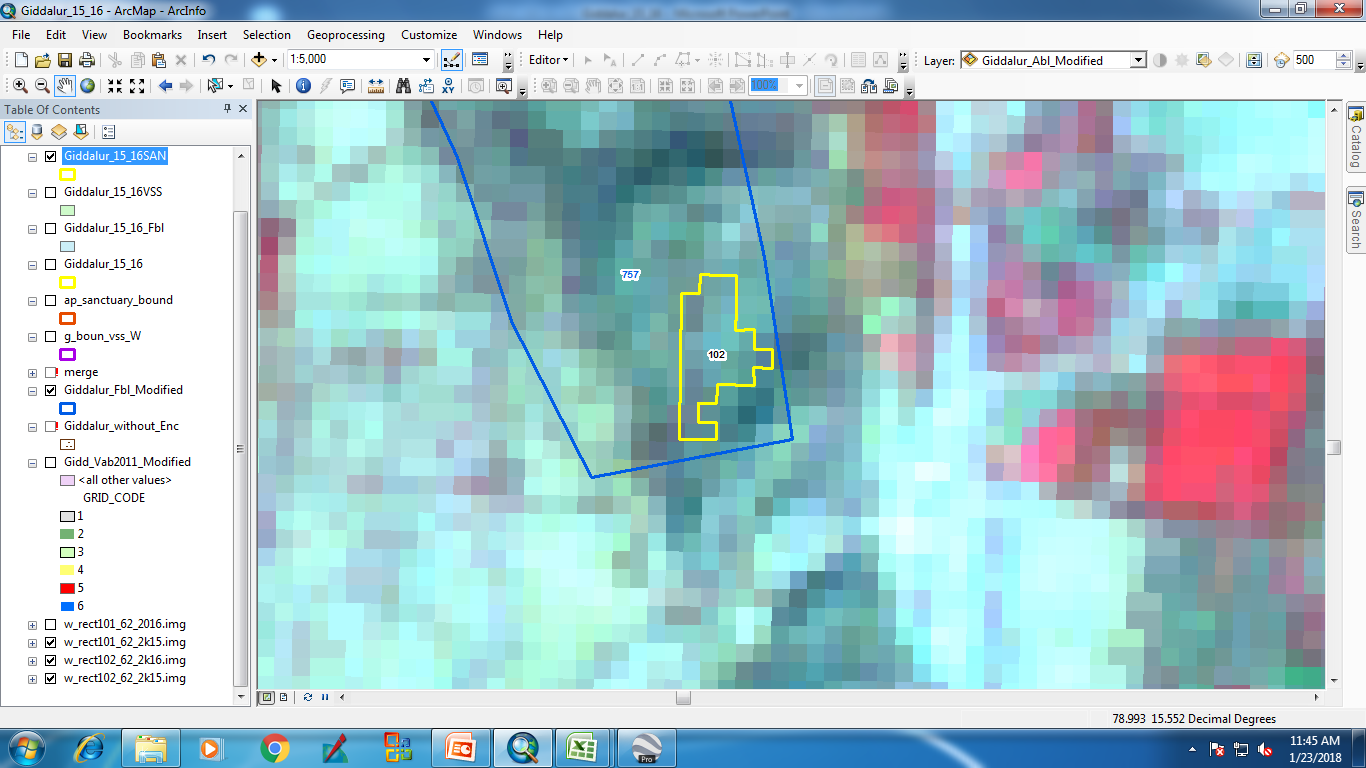